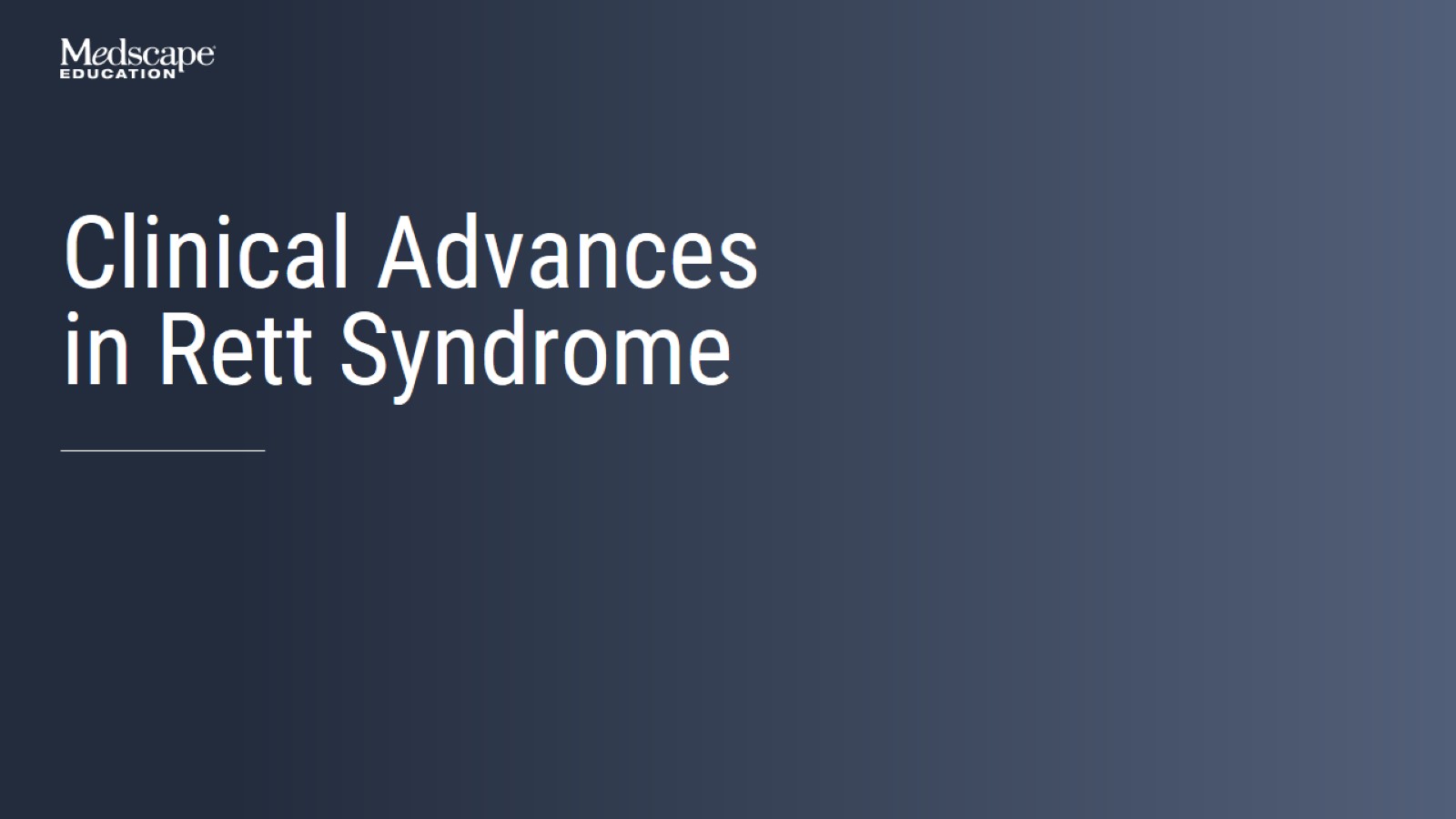 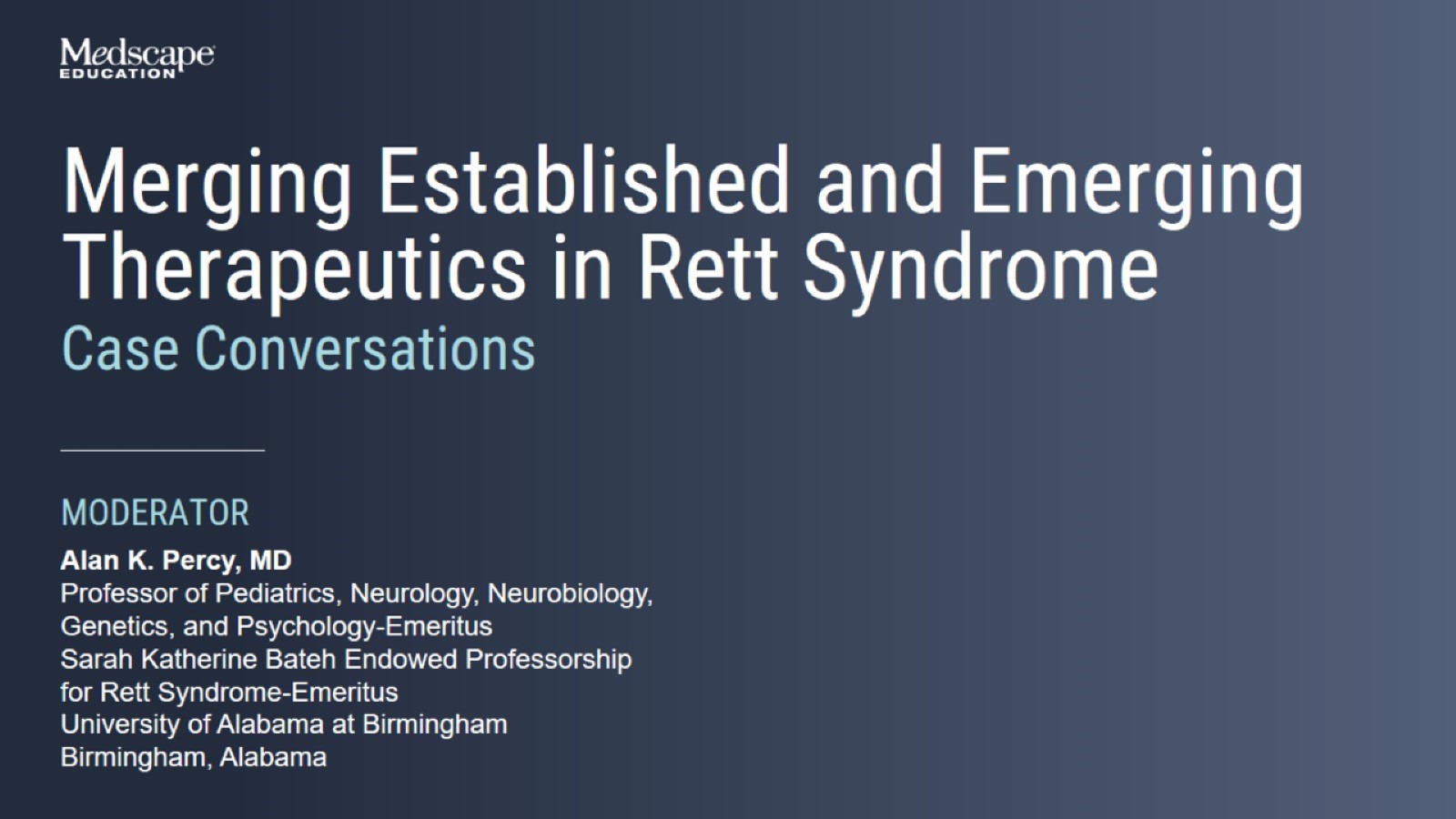 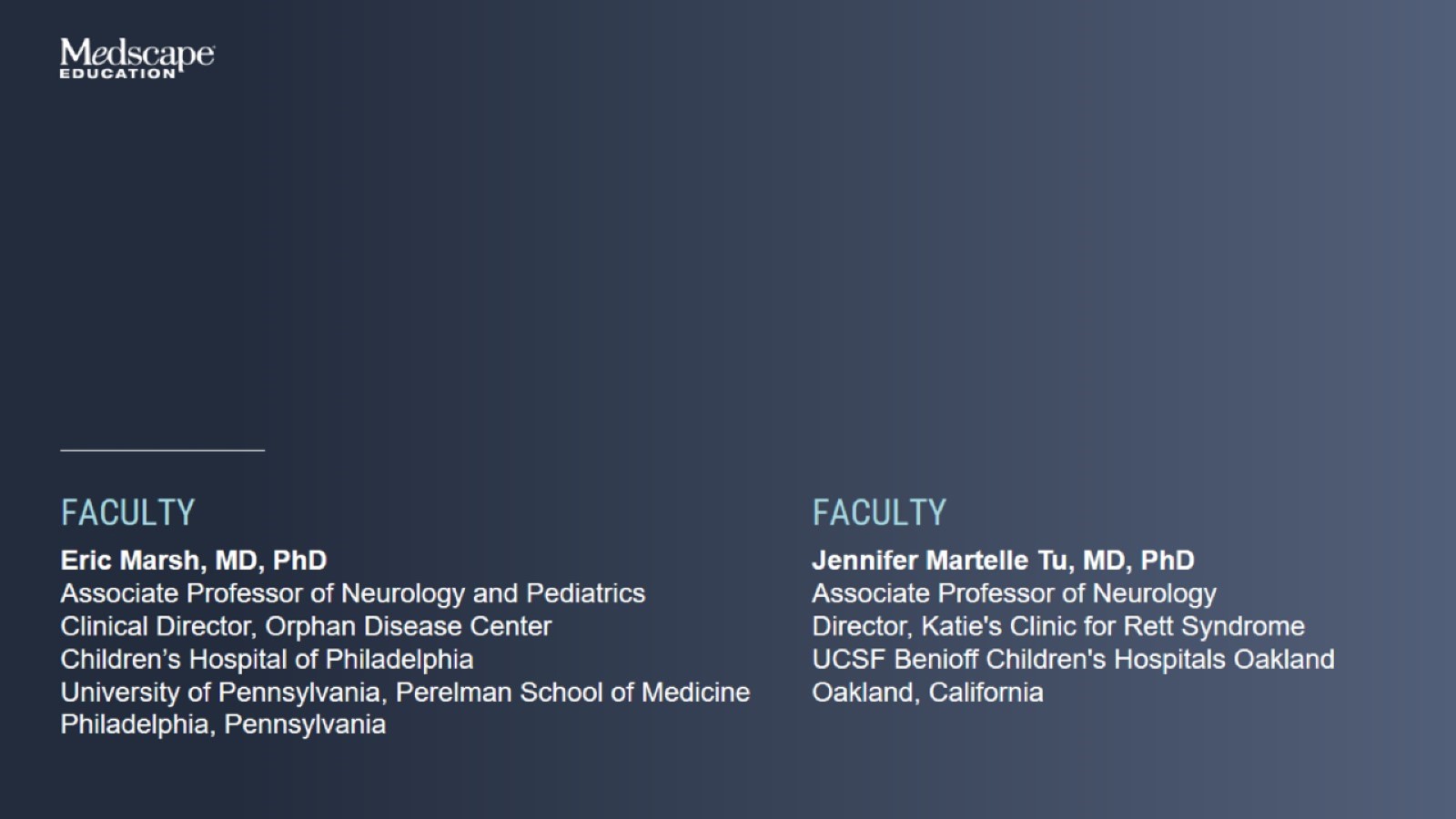 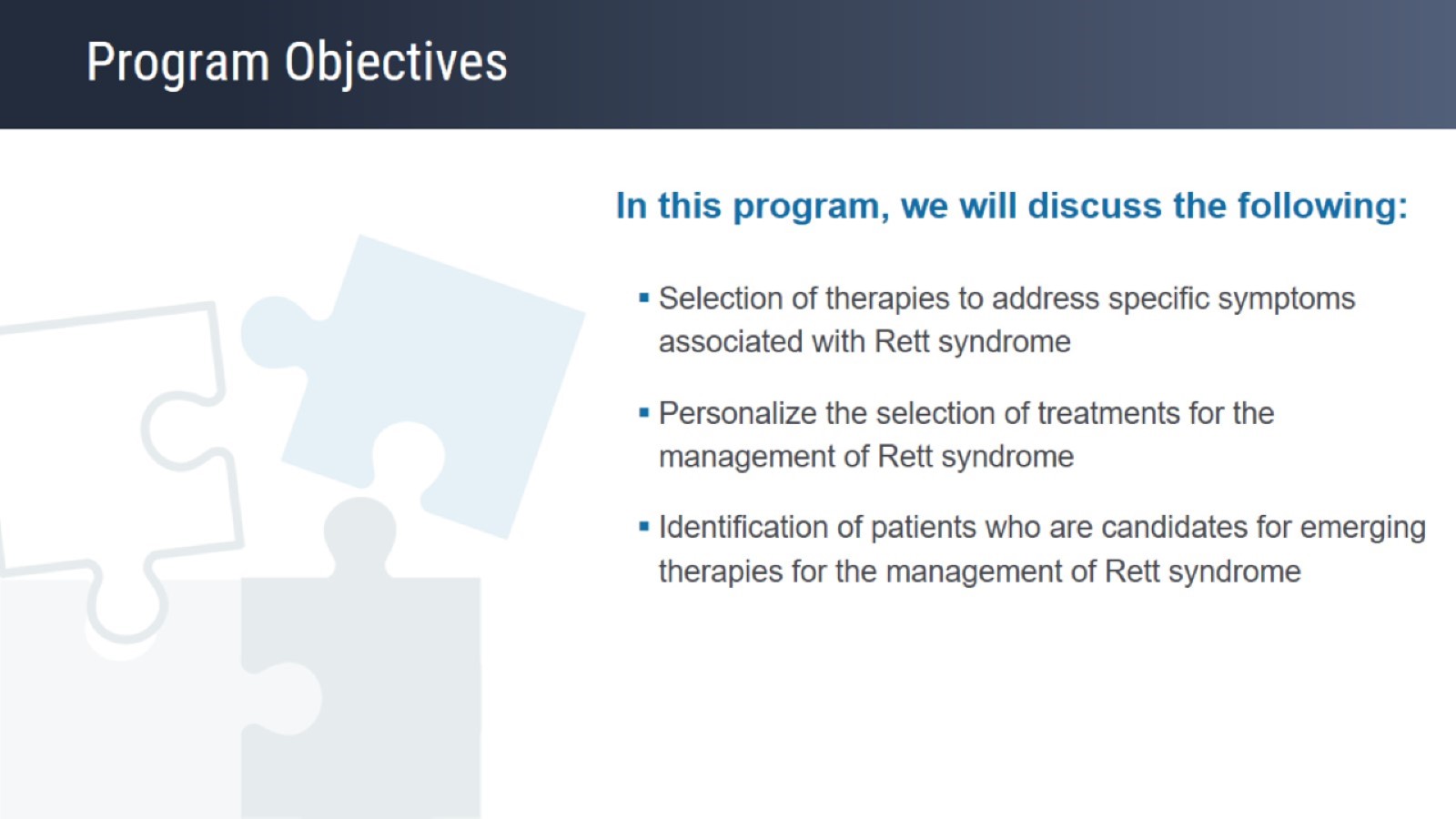 Program Objectives
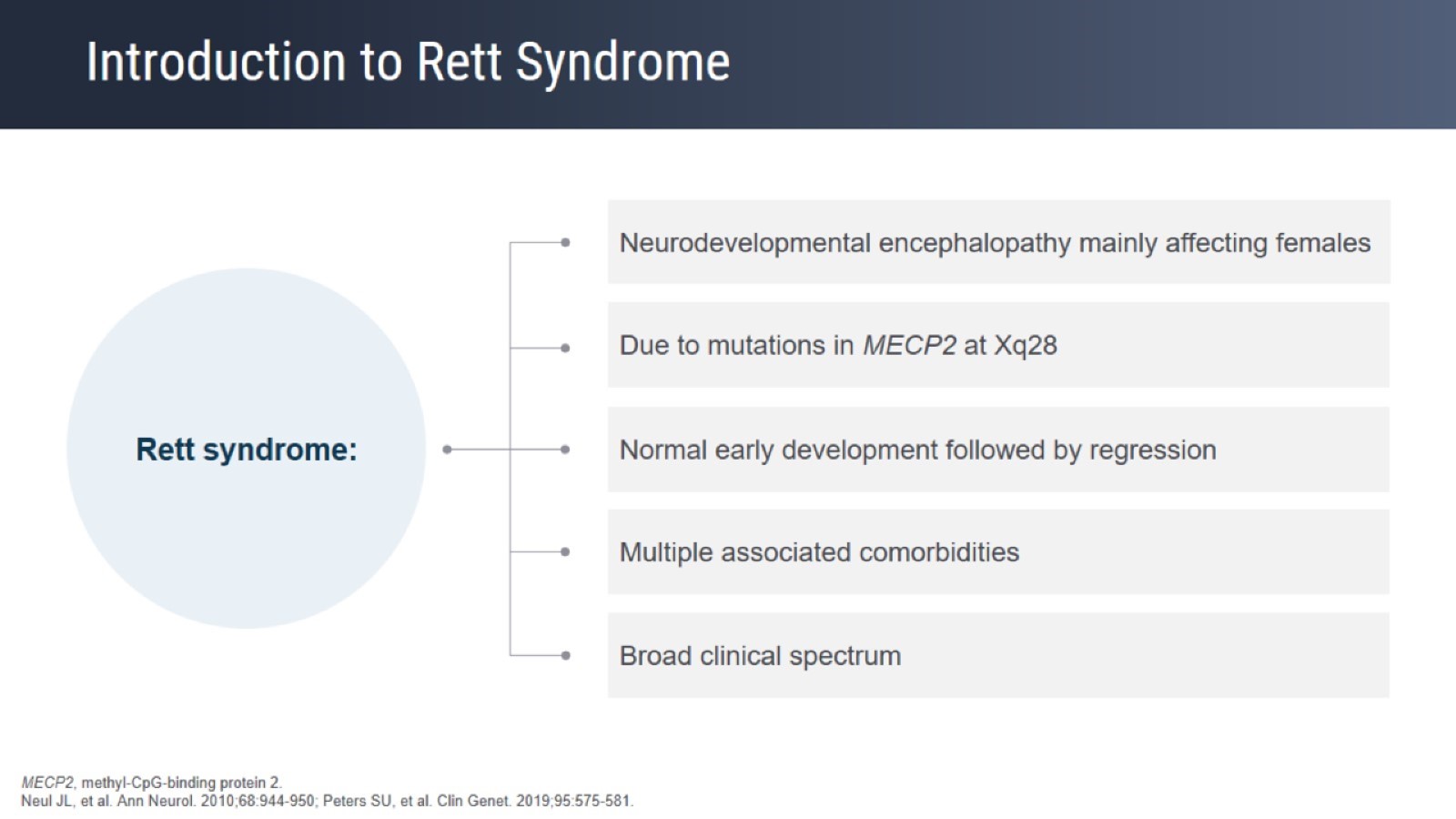 Introduction to Rett Syndrome
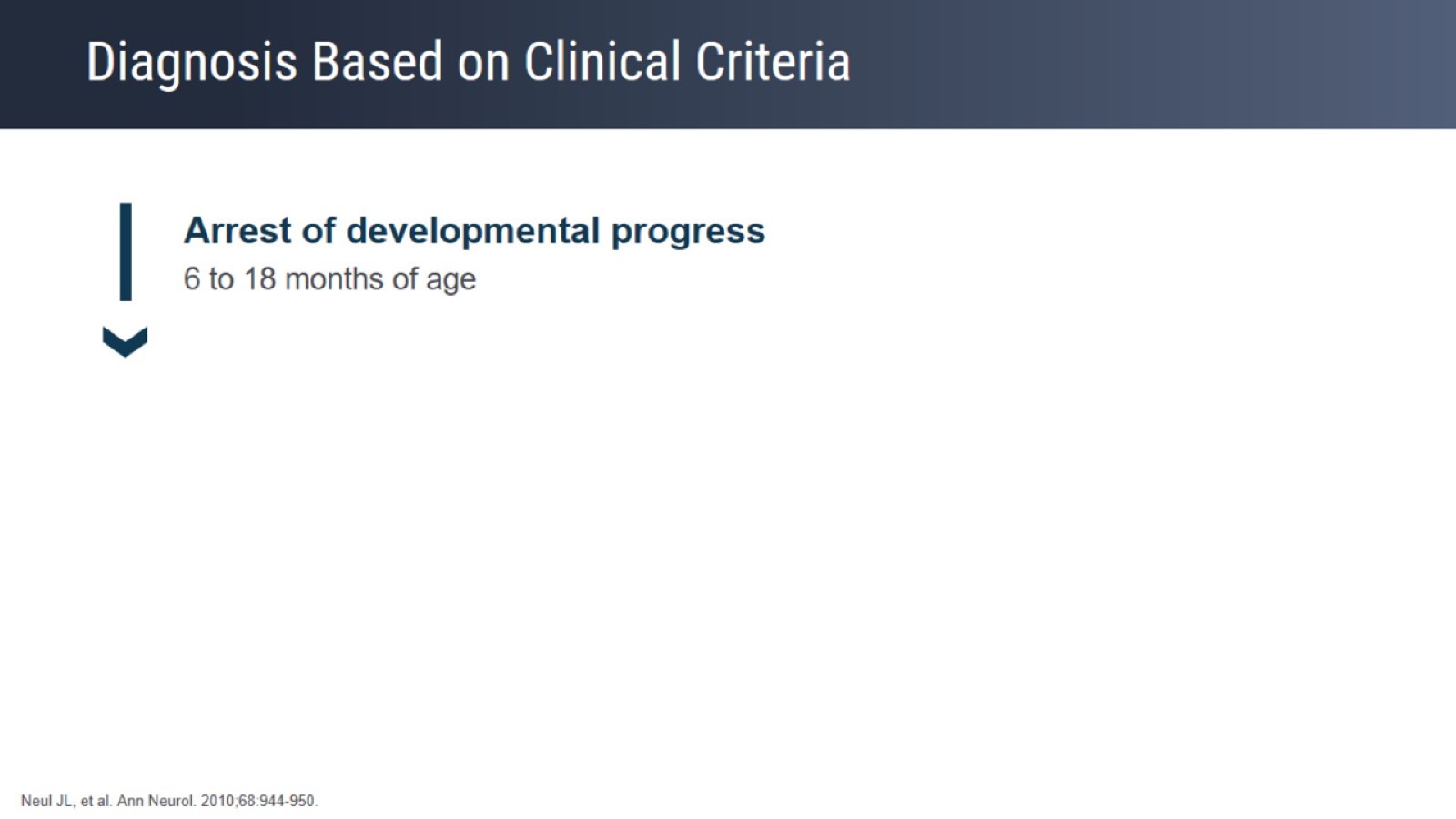 Diagnosis Based on Clinical Criteria
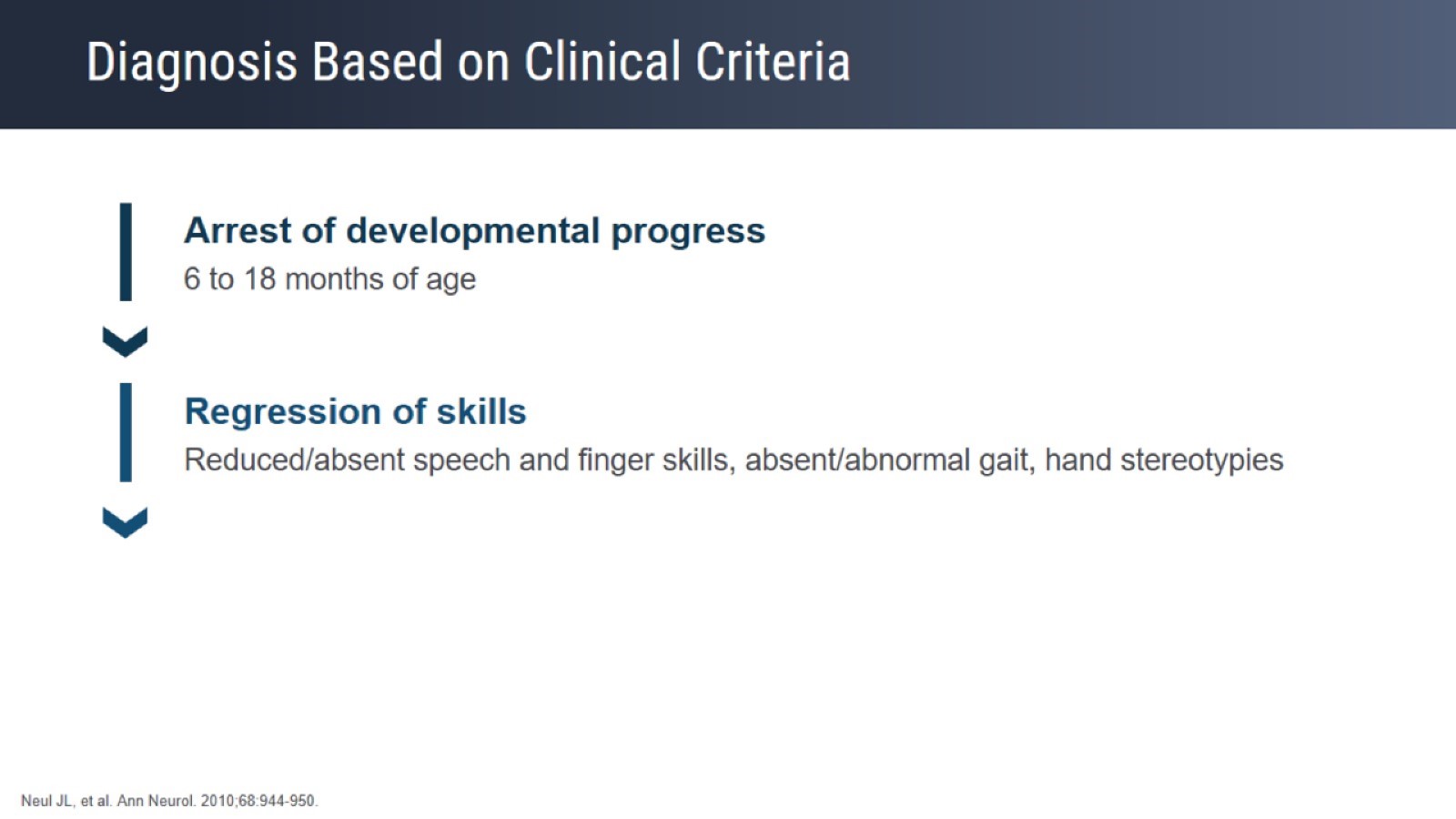 Diagnosis Based on Clinical Criteria
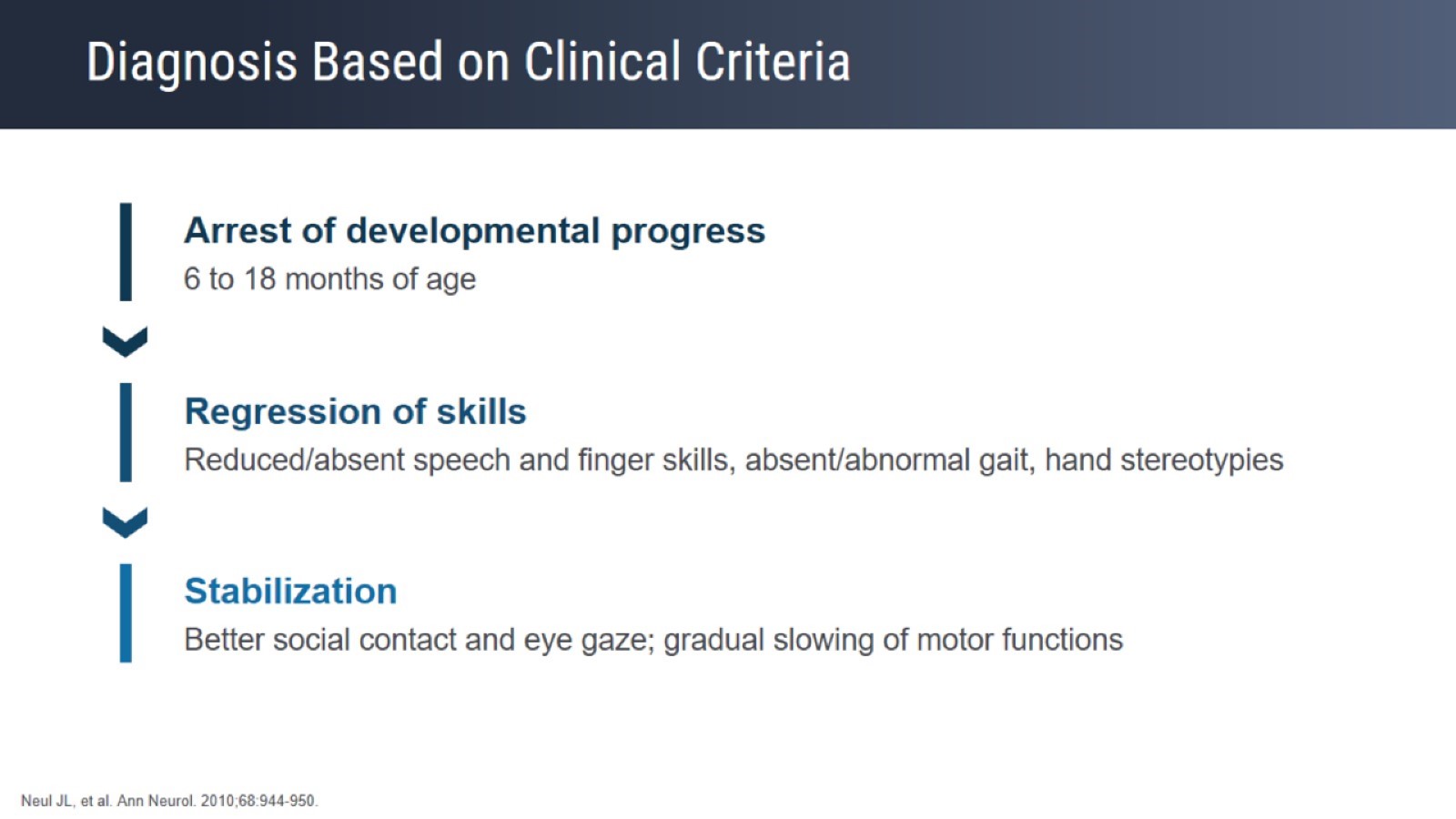 Diagnosis Based on Clinical Criteria
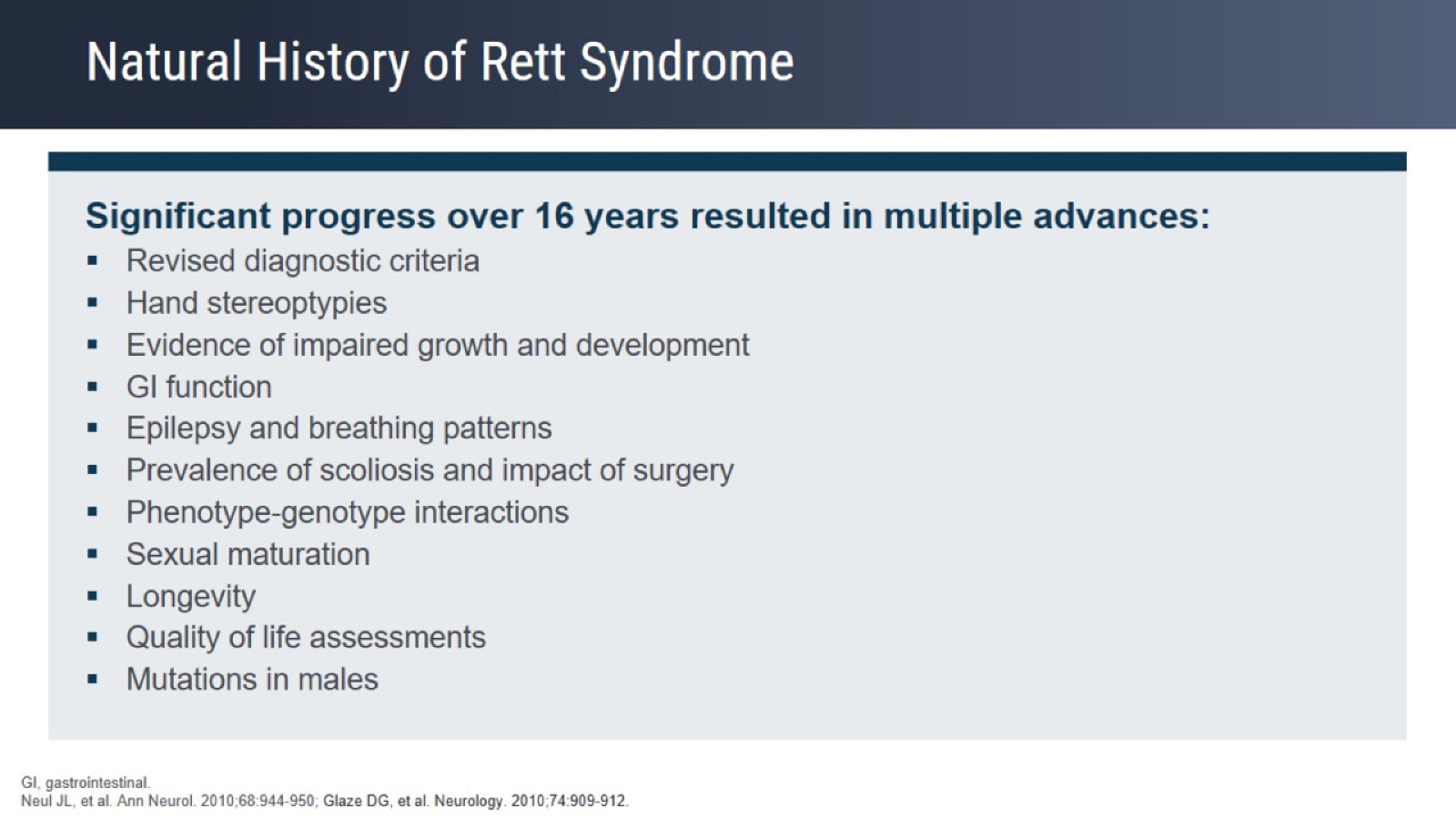 Natural History of Rett Syndrome
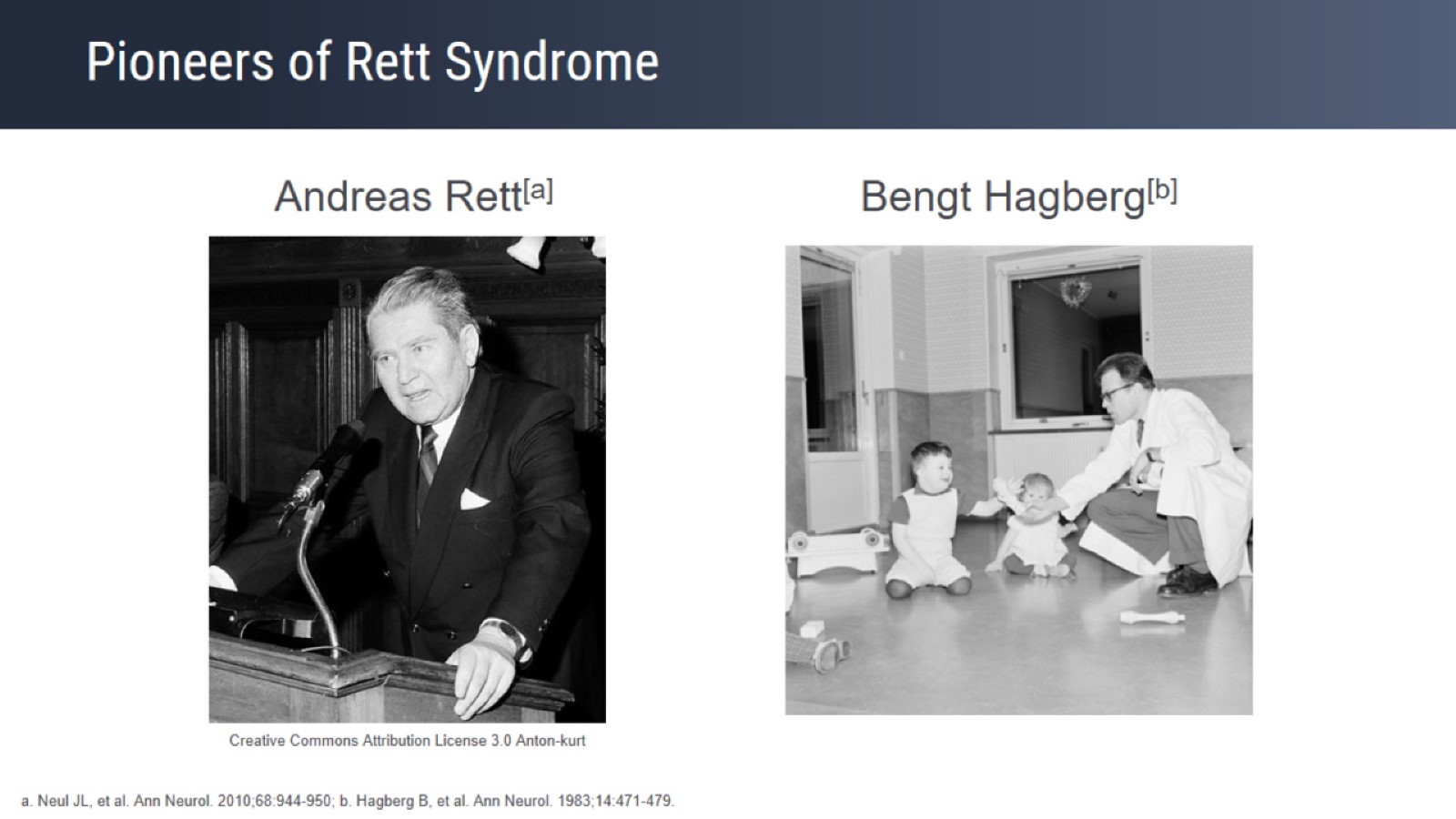 Pioneers of Rett Syndrome
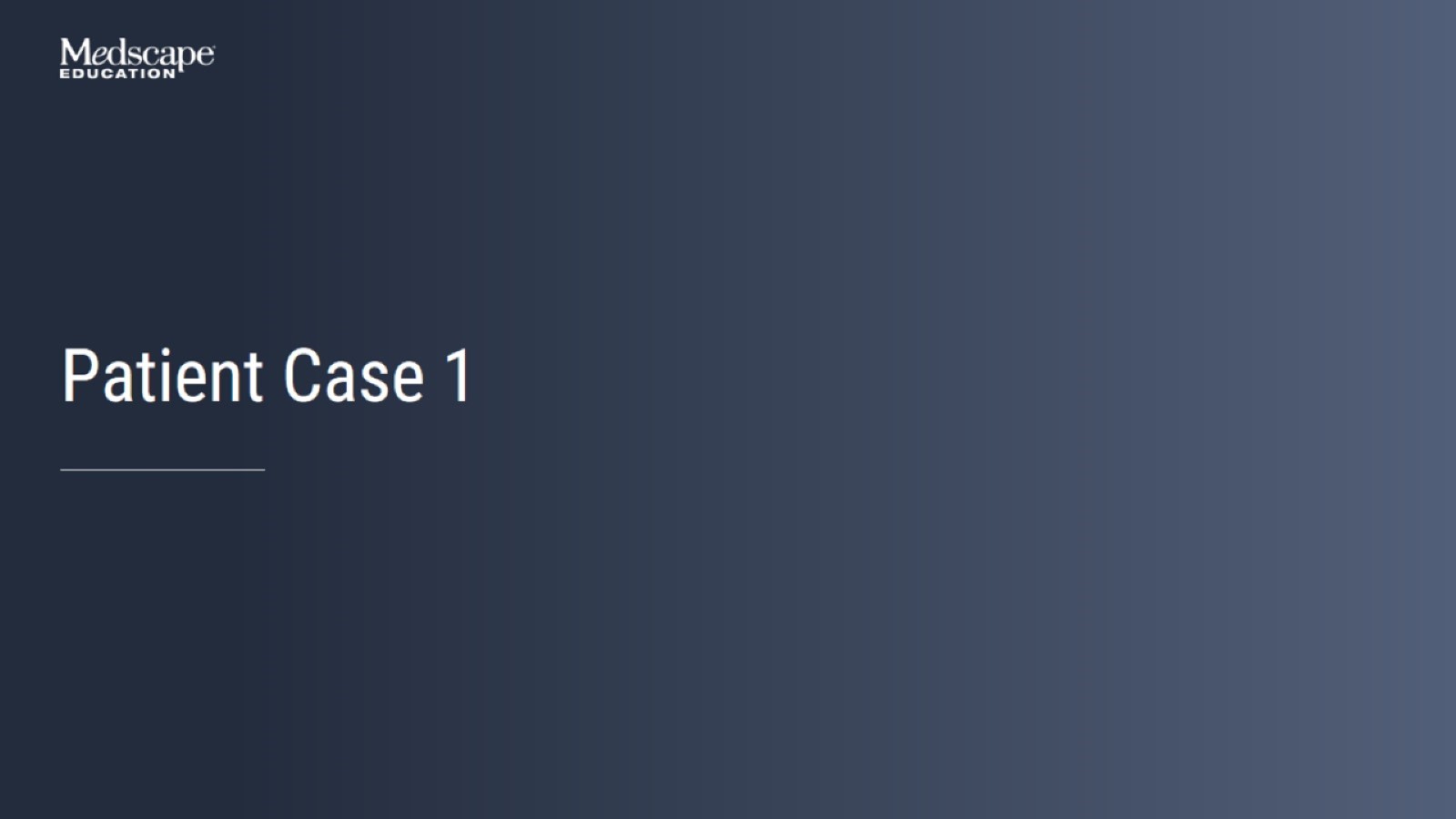 Patient Case 1
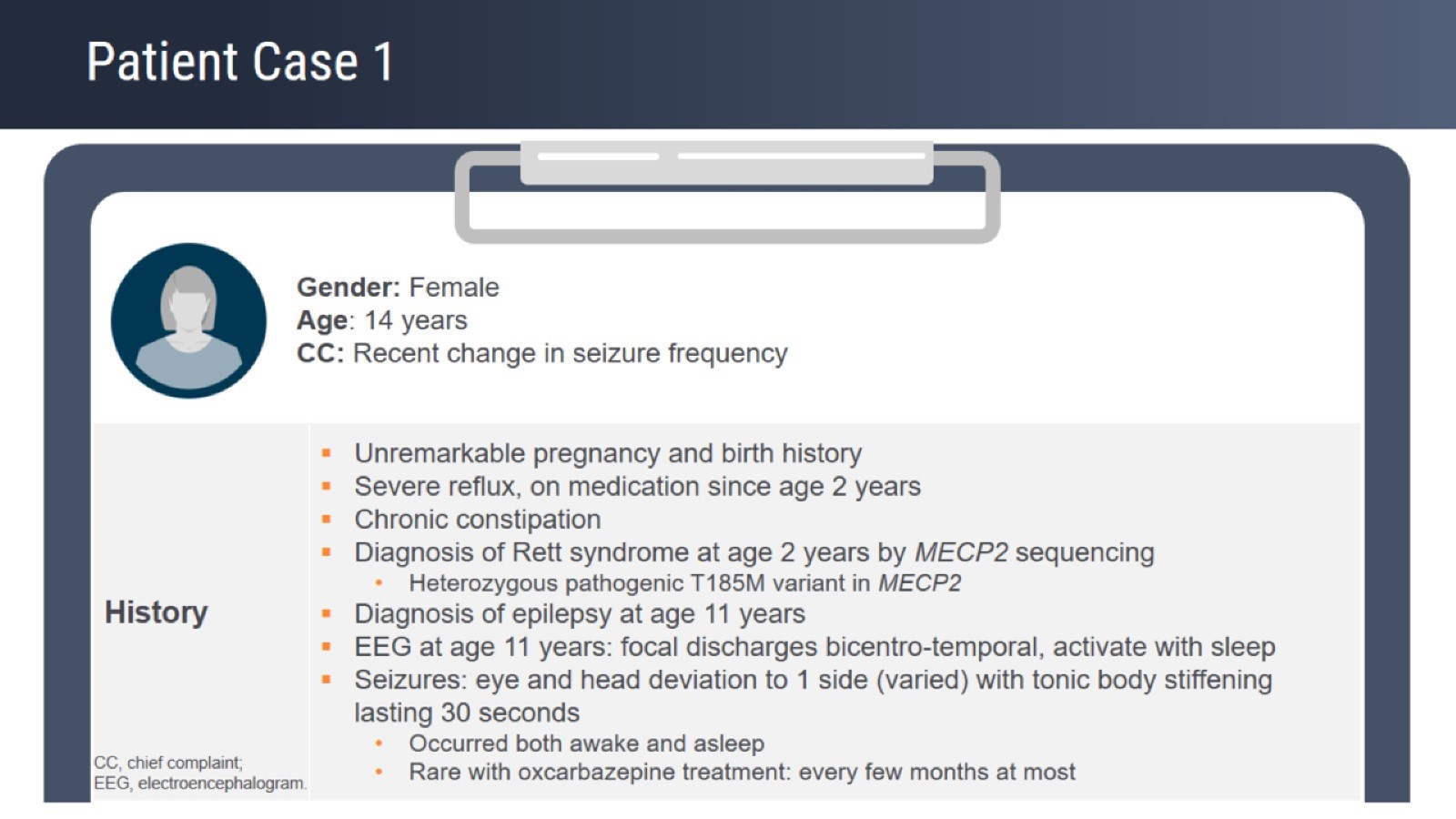 Patient Case 1
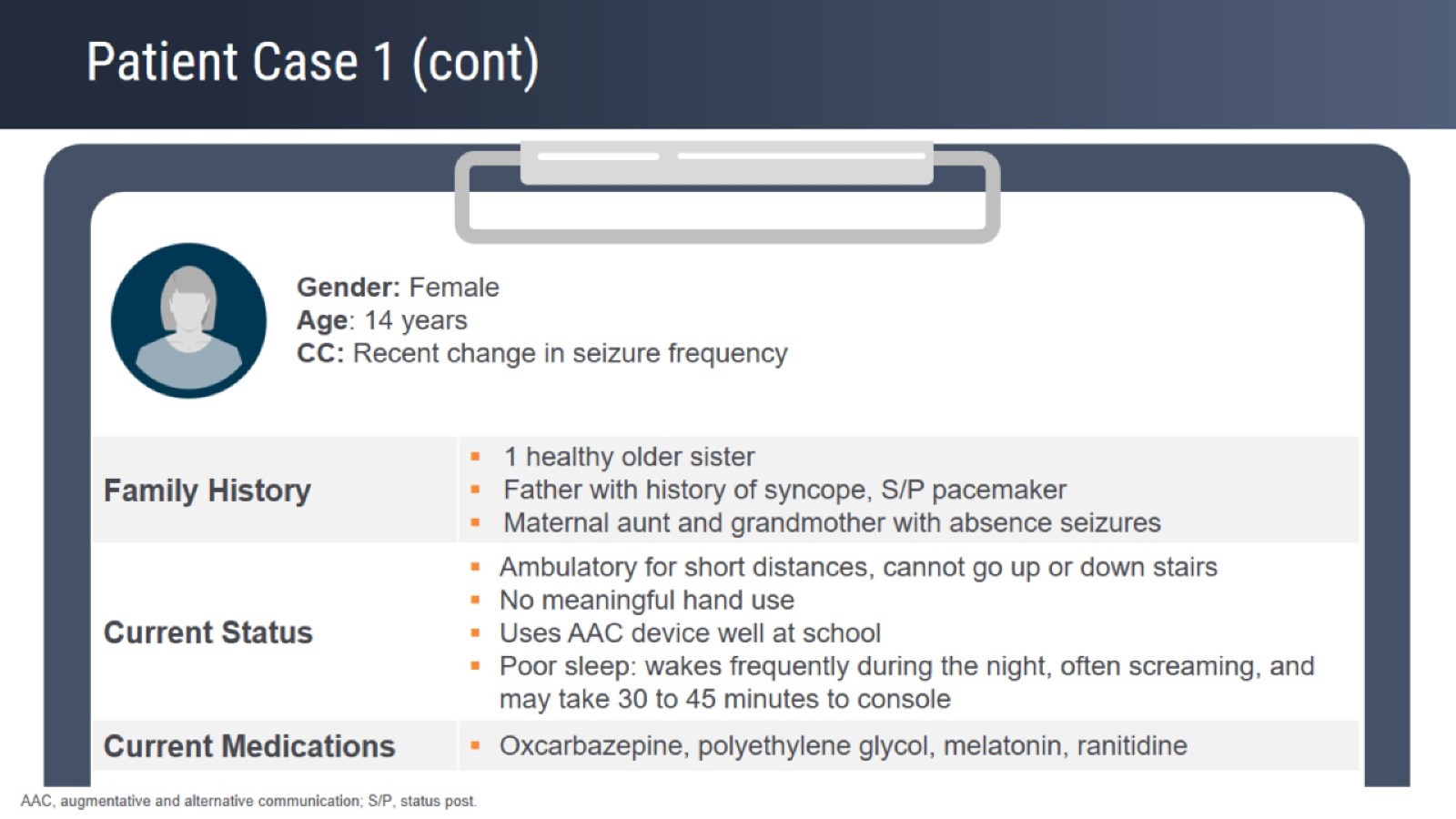 Patient Case 1 (cont)
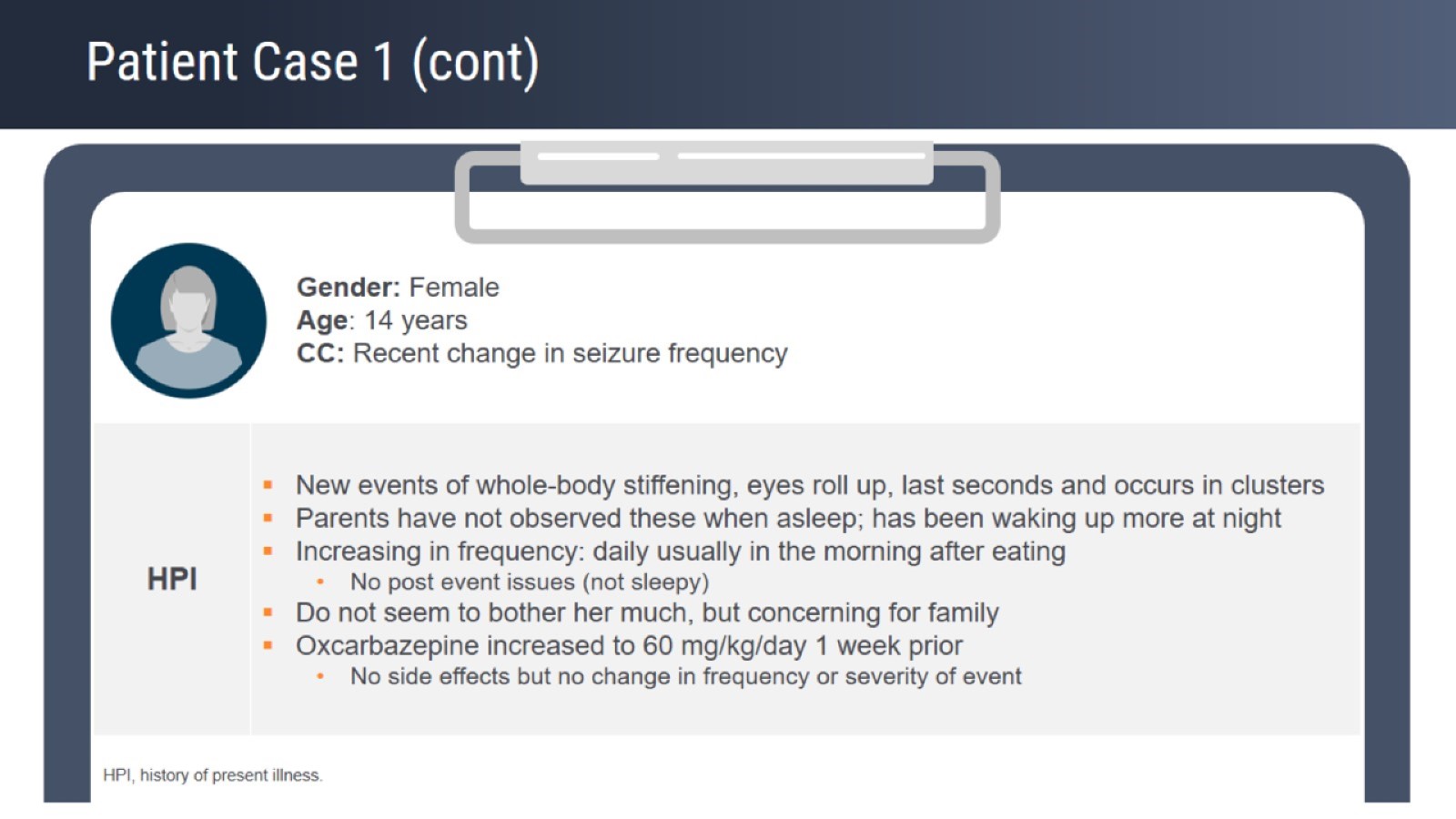 Patient Case 1 (cont)
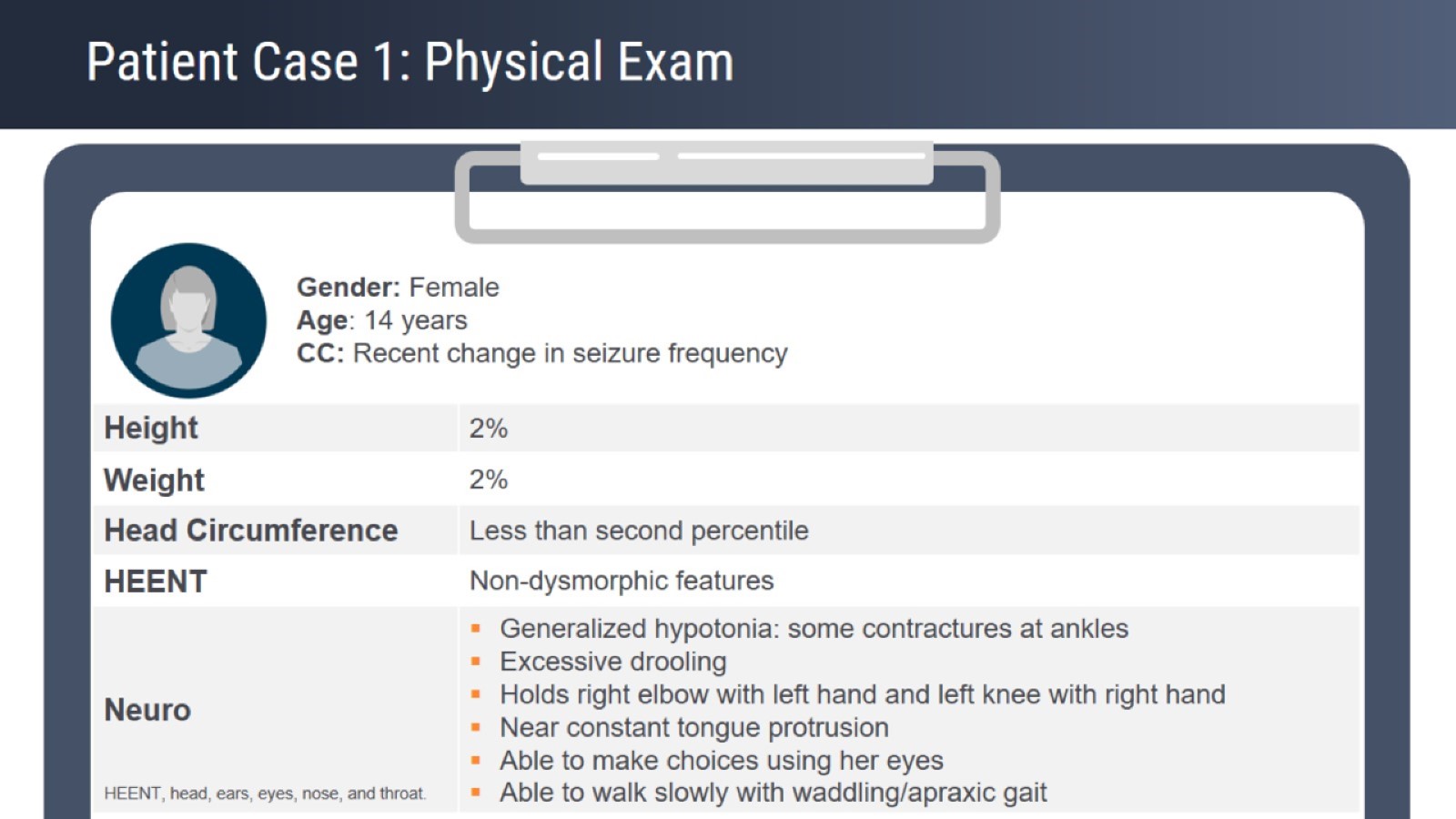 Patient Case 1: Physical Exam
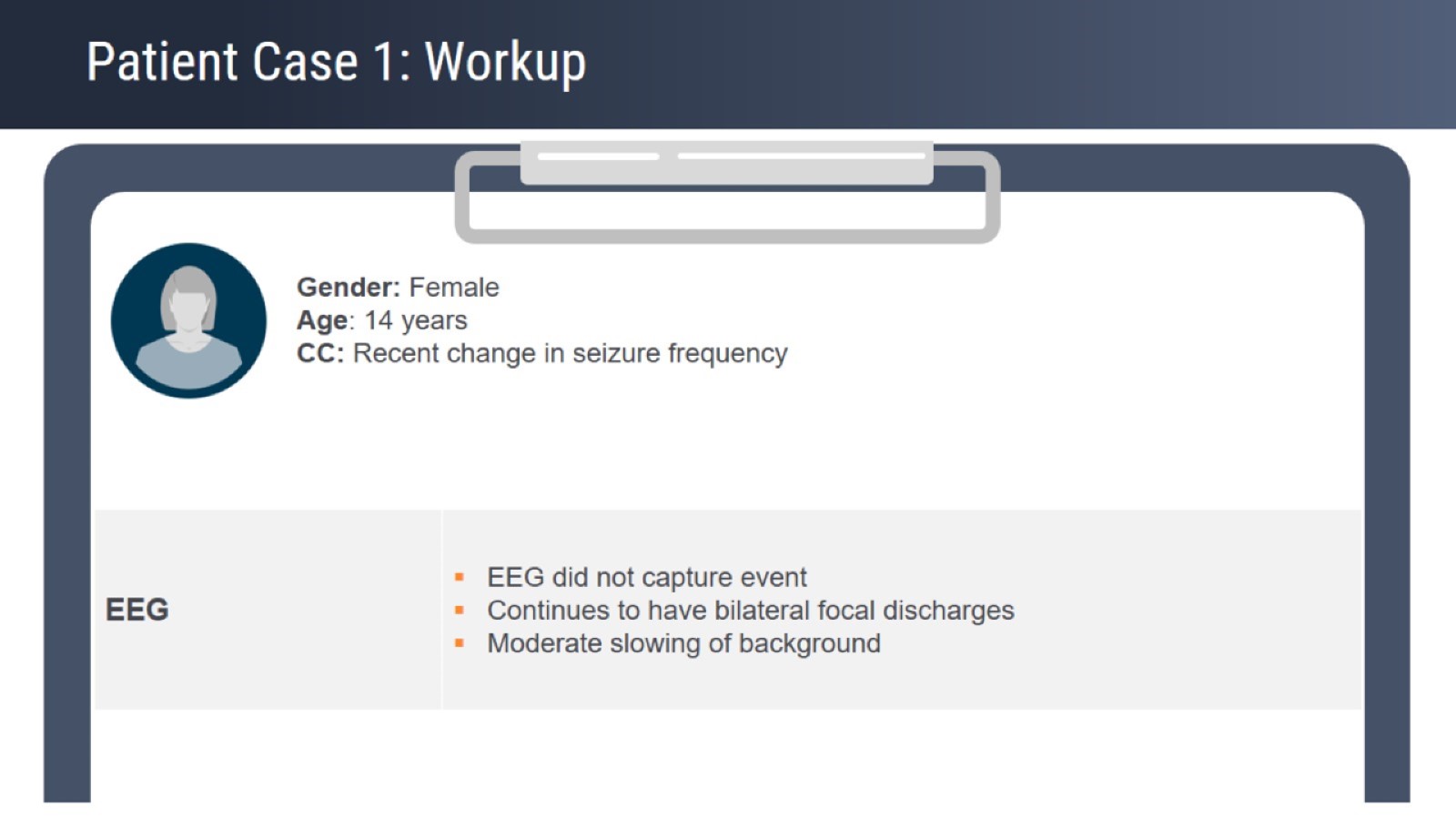 Patient Case 1: Workup
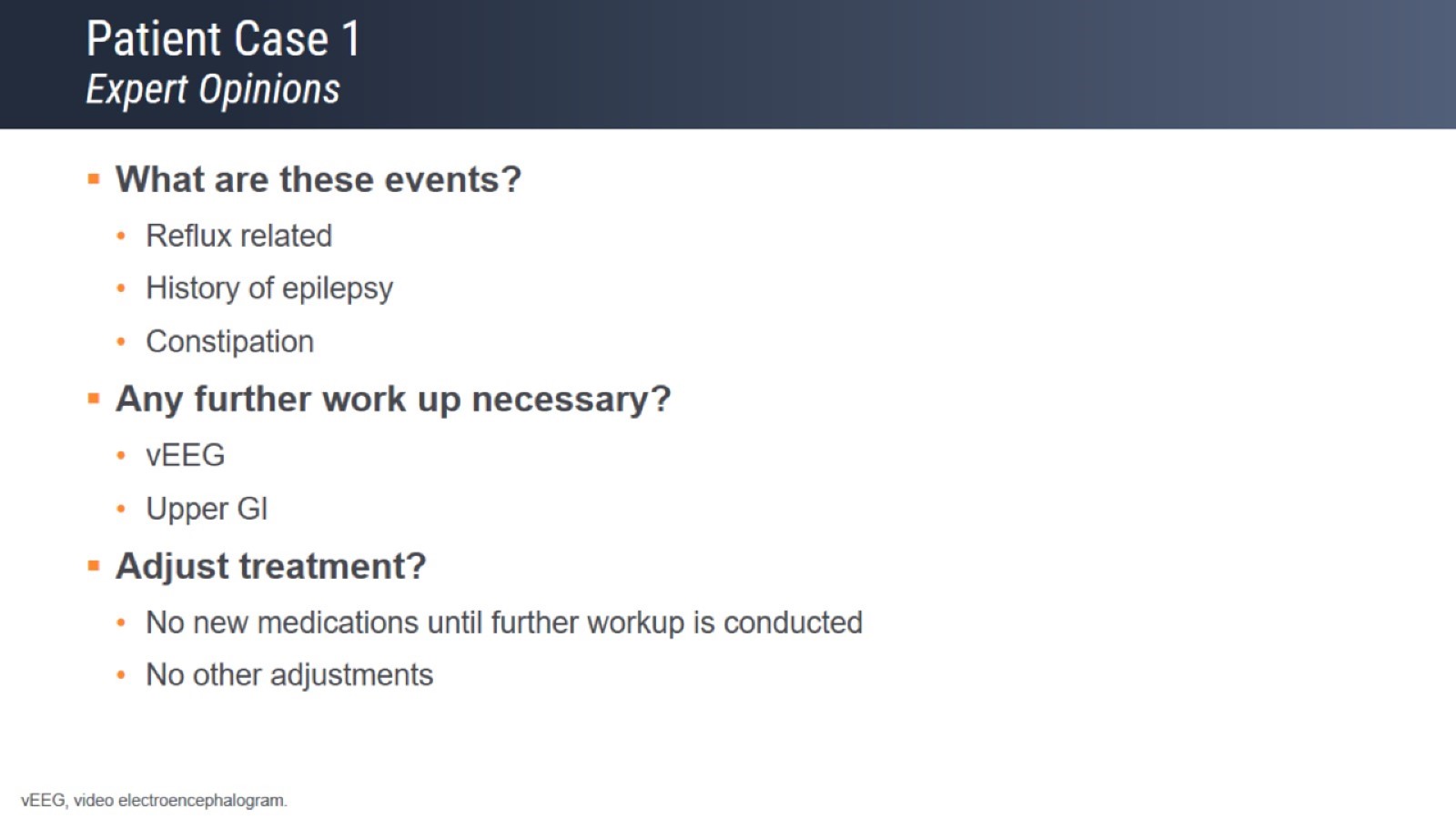 Patient Case 1Expert Opinions
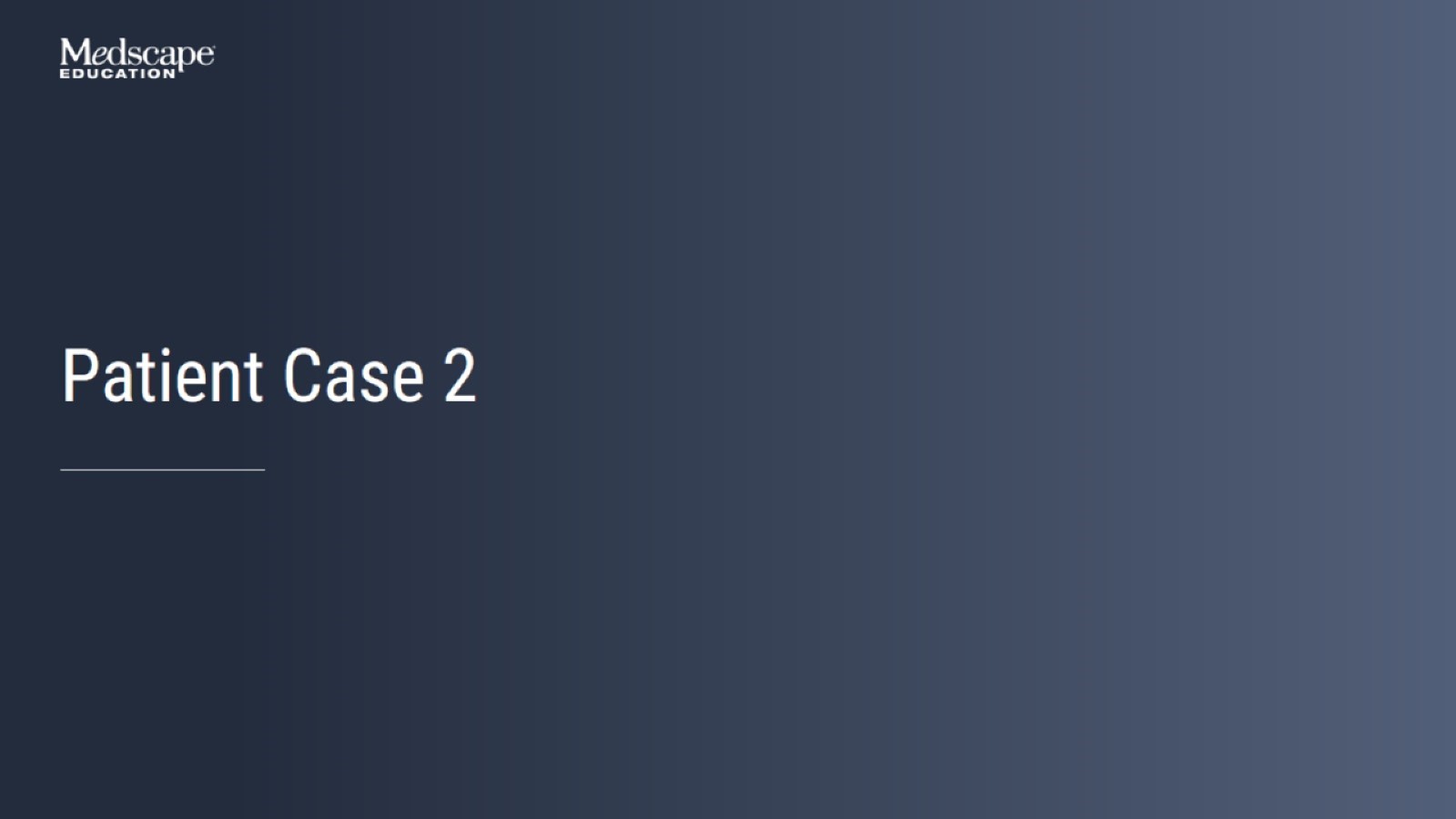 Patient Case 2
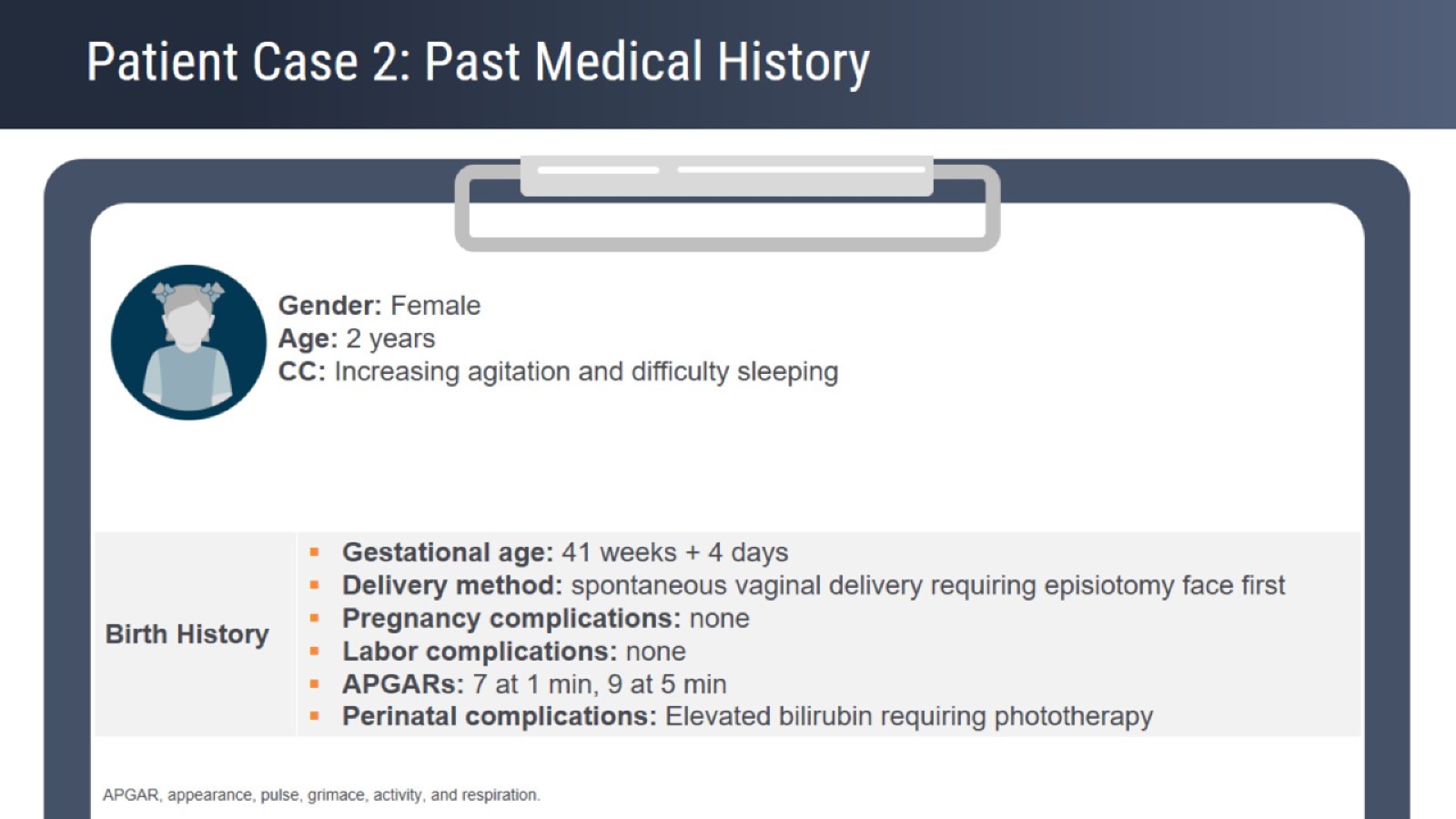 Patient Case 2: Past Medical History
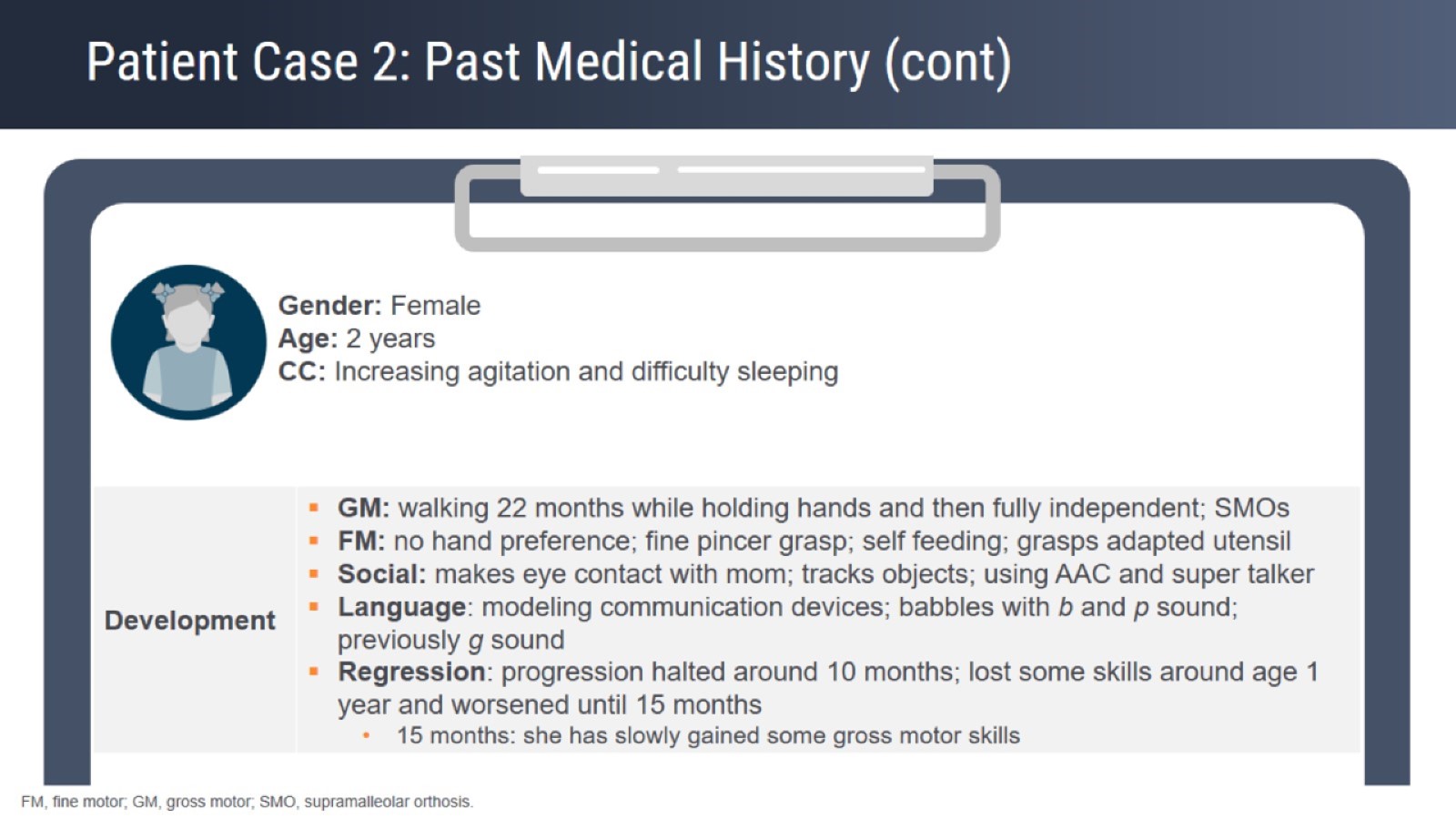 Patient Case 2: Past Medical History (cont)
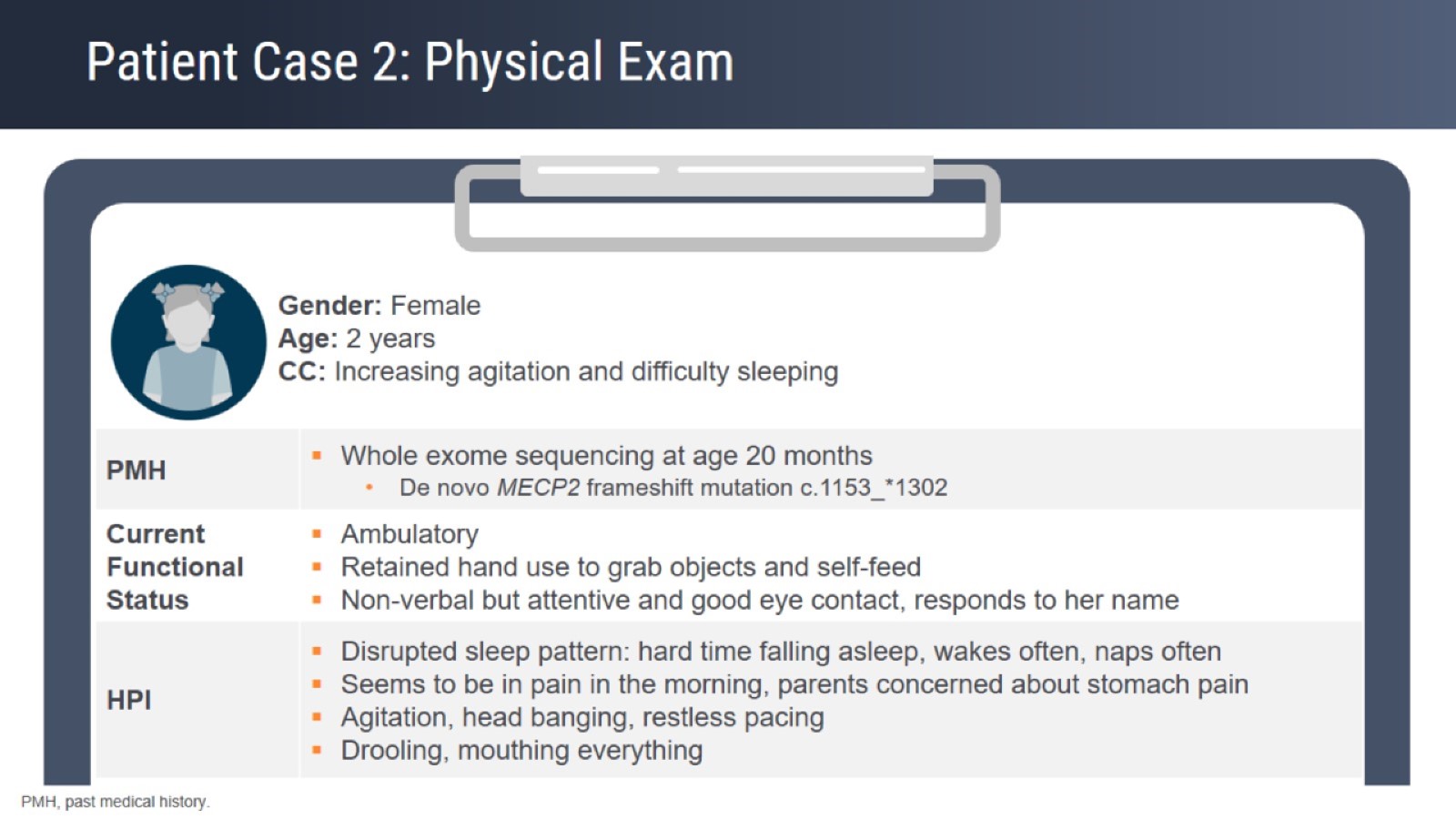 Patient Case 2: Physical Exam
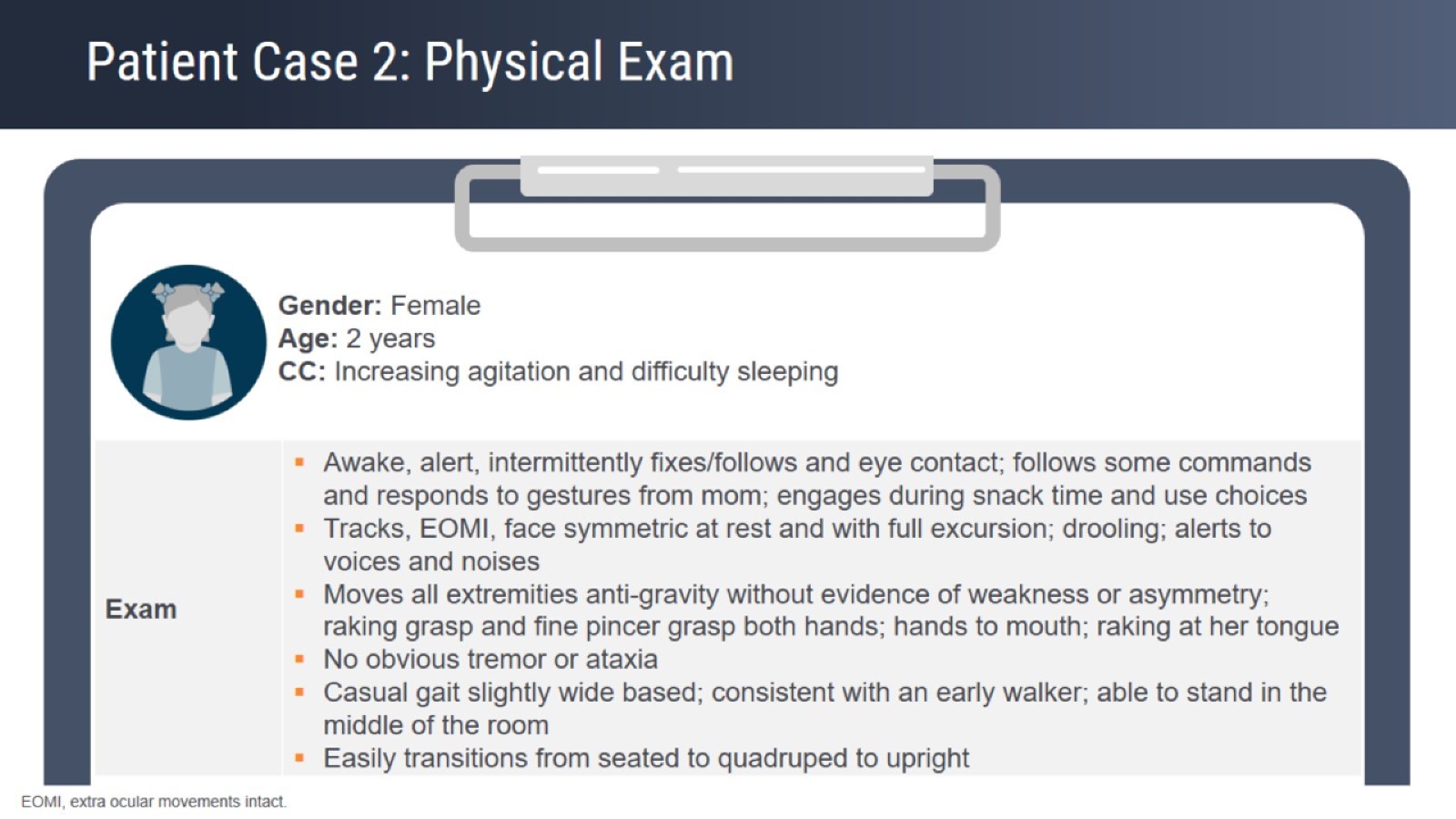 Patient Case 2: Physical Exam
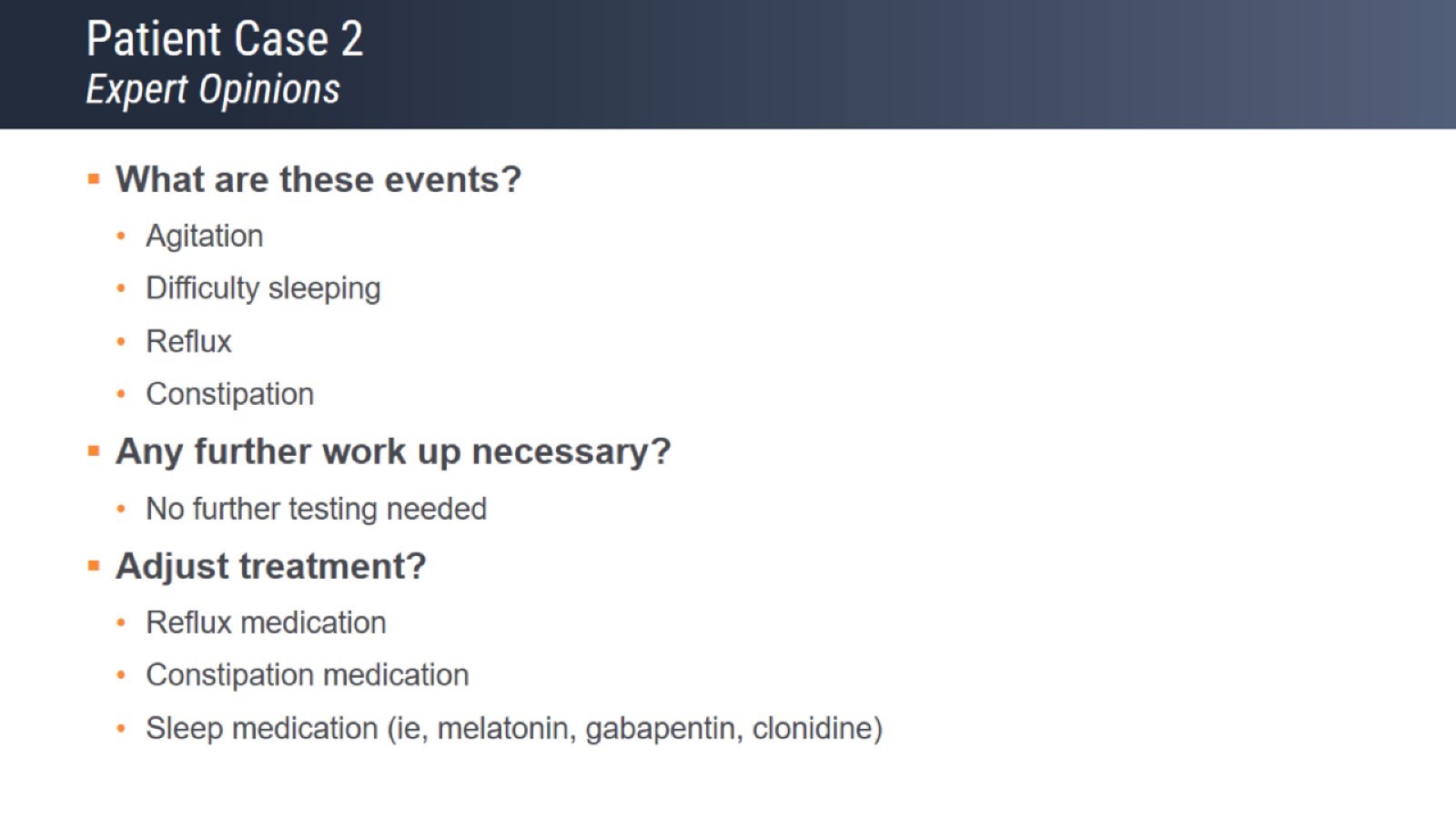 Patient Case 2Expert Opinions
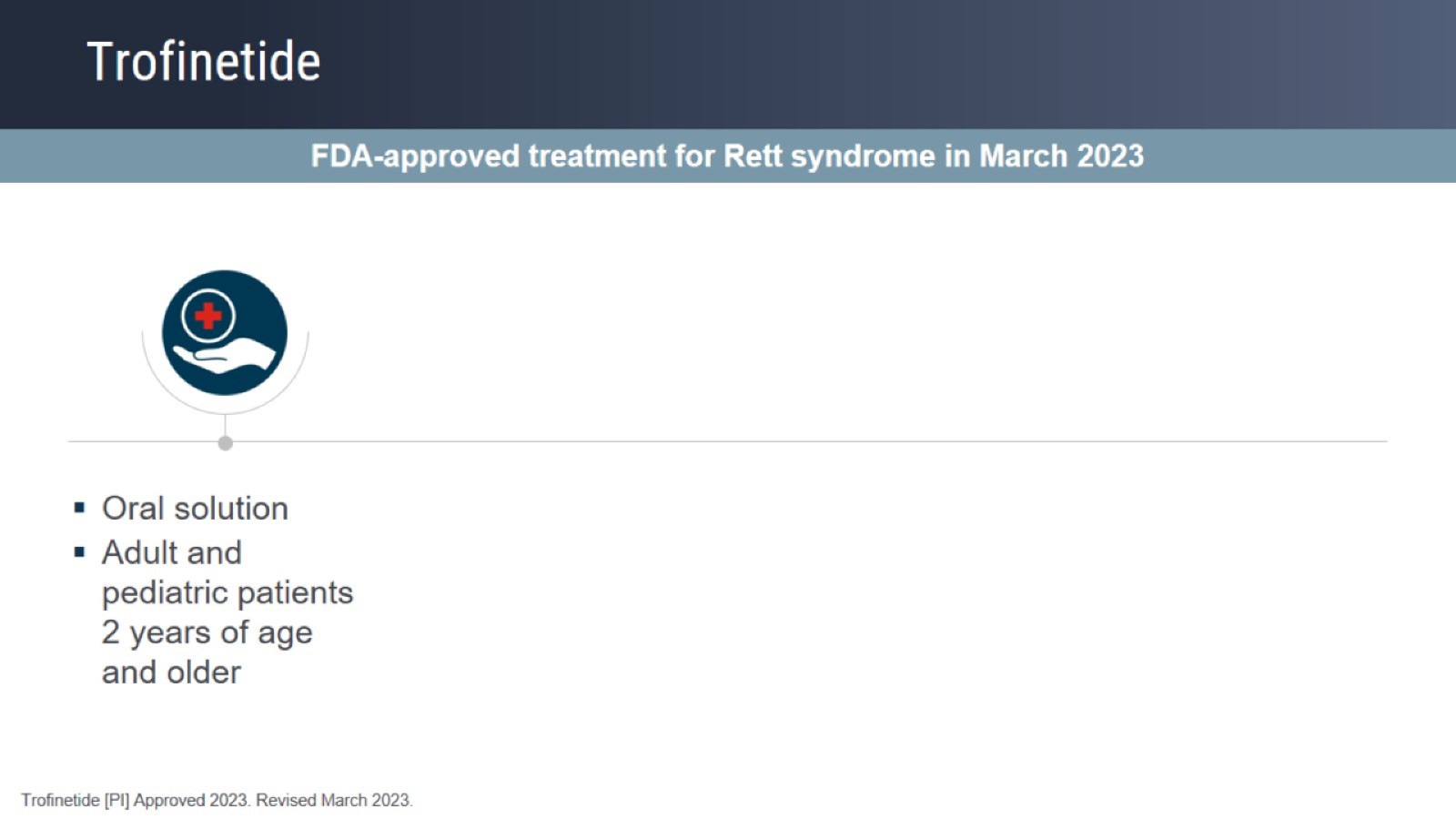 Trofinetide
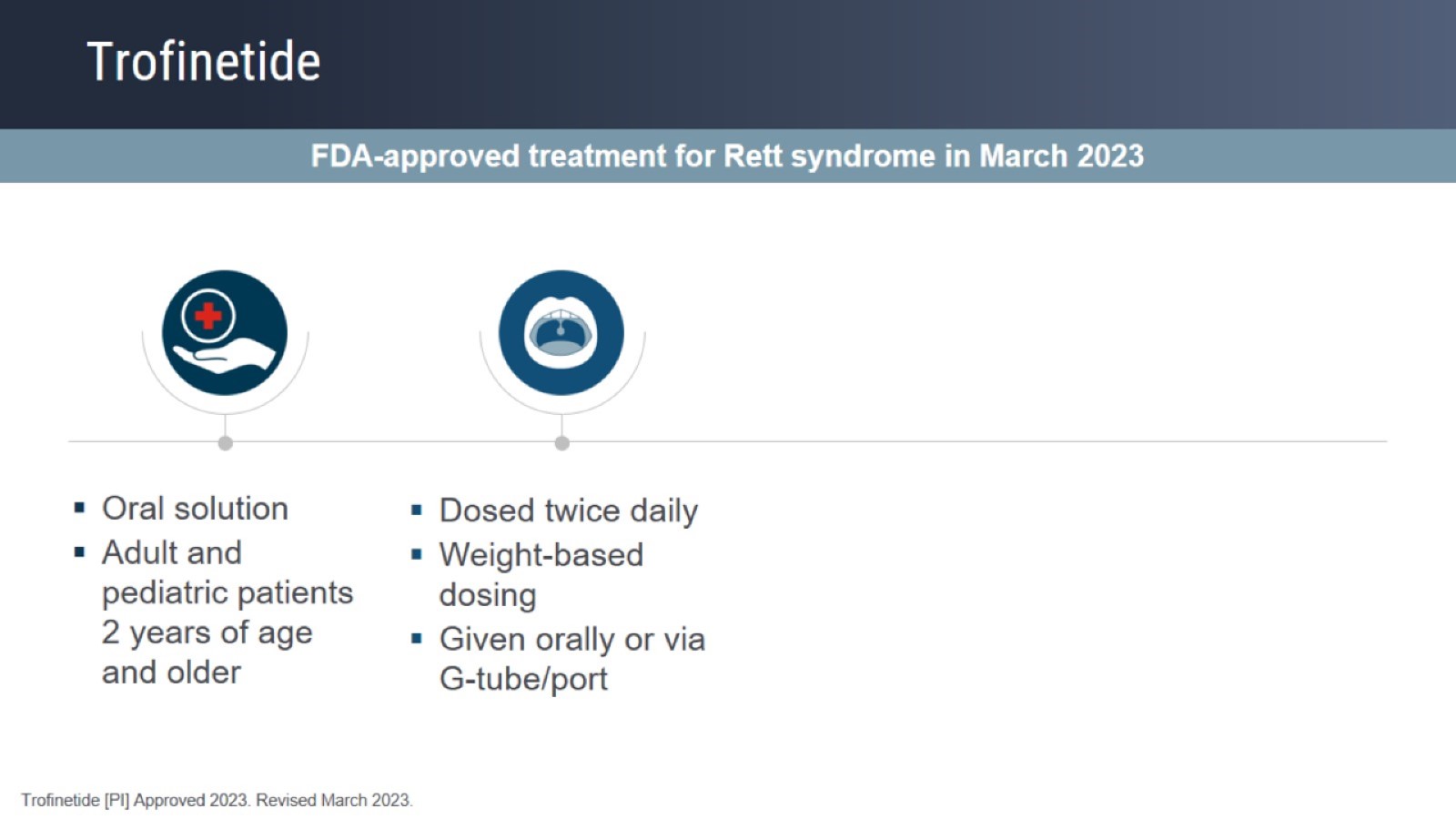 Trofinetide
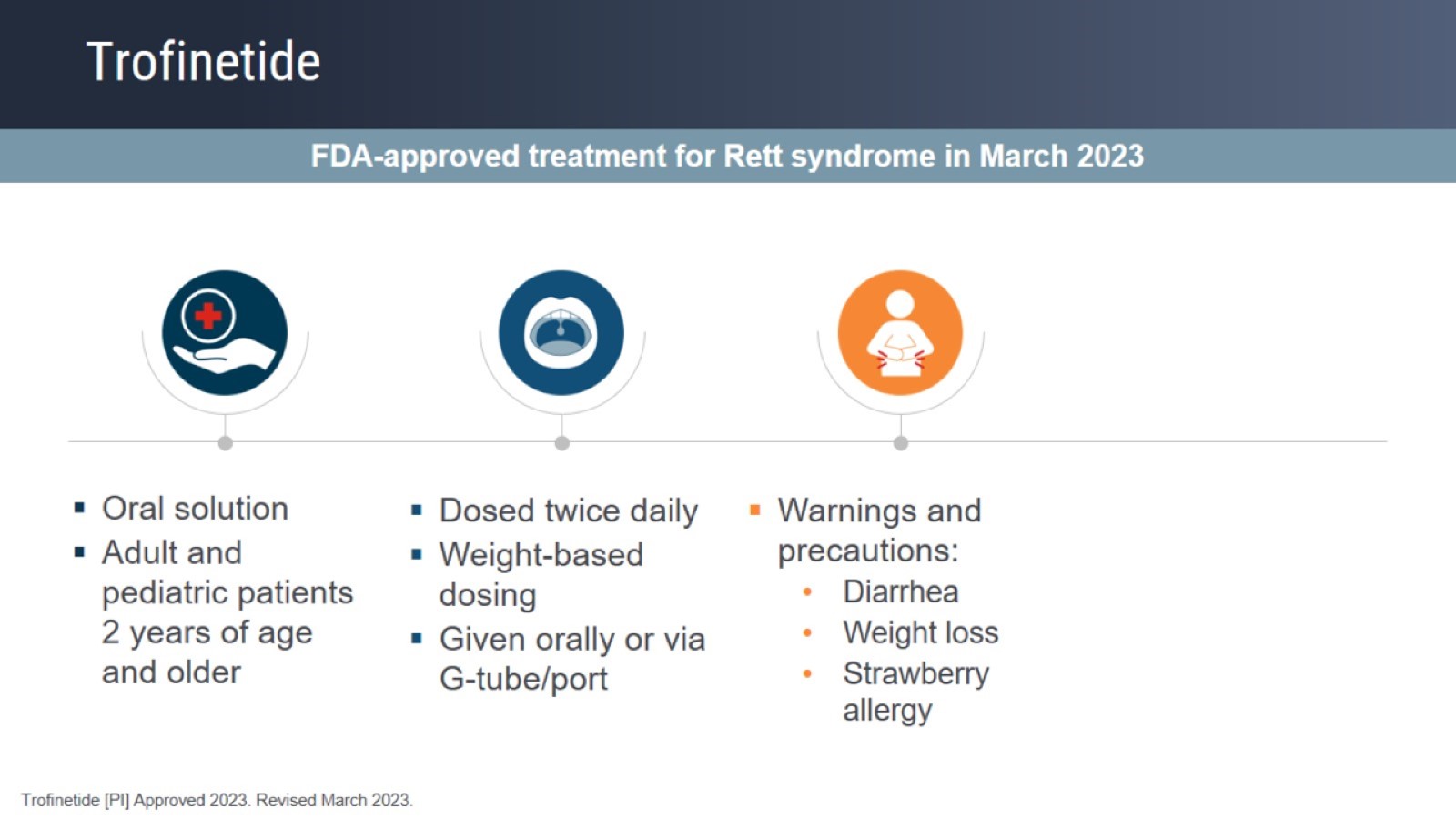 Trofinetide
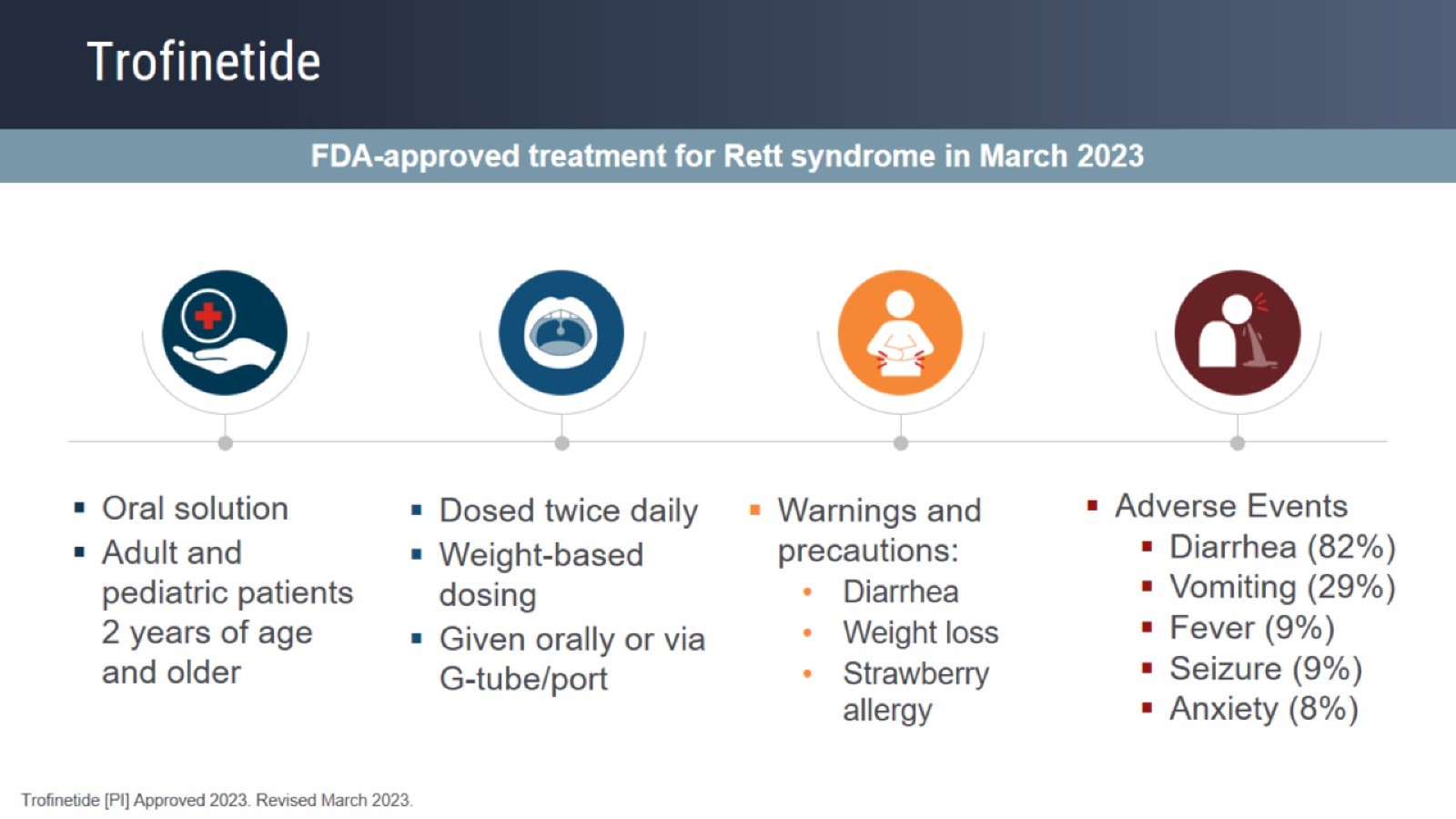 Trofinetide
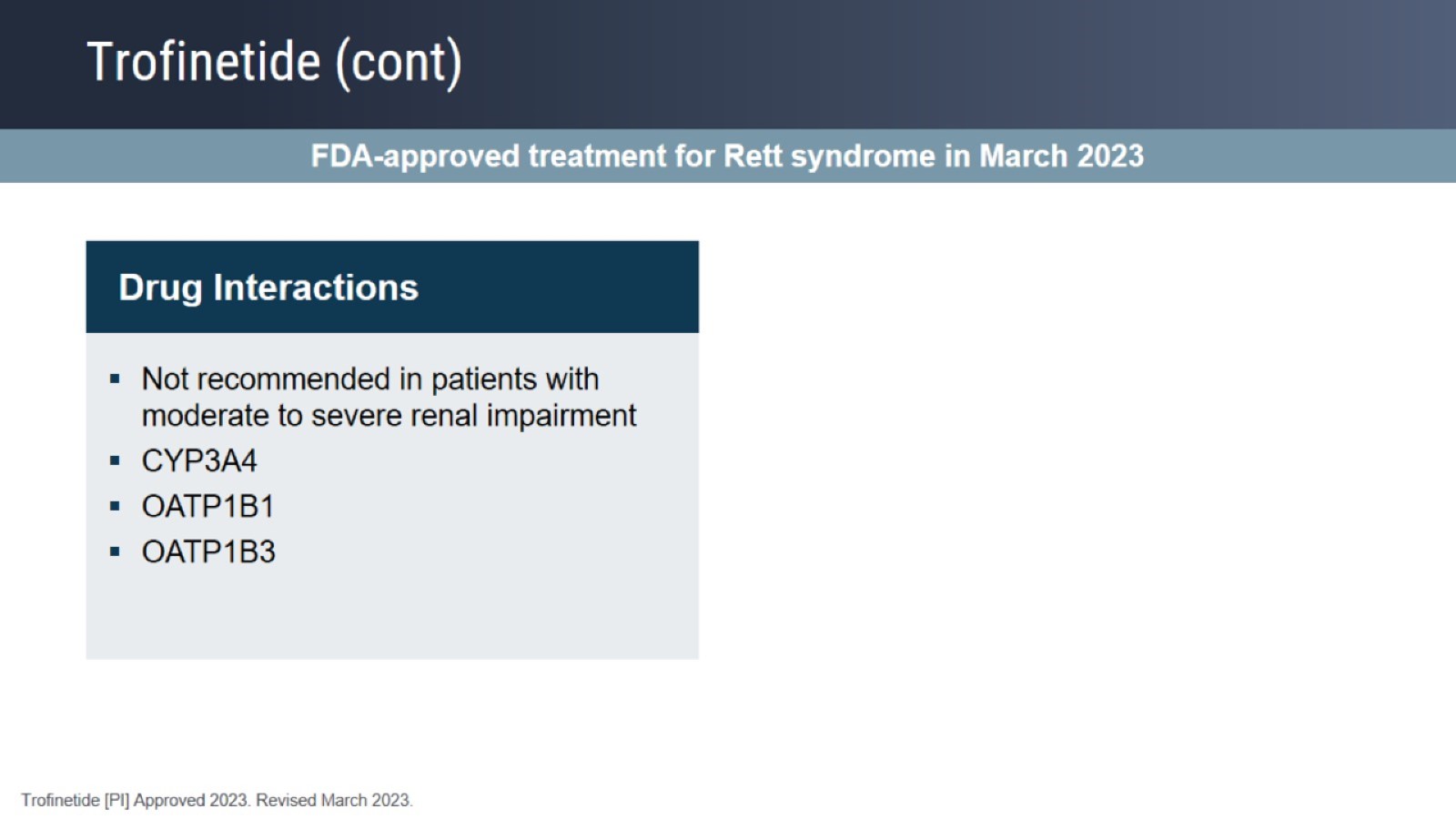 Trofinetide (cont)
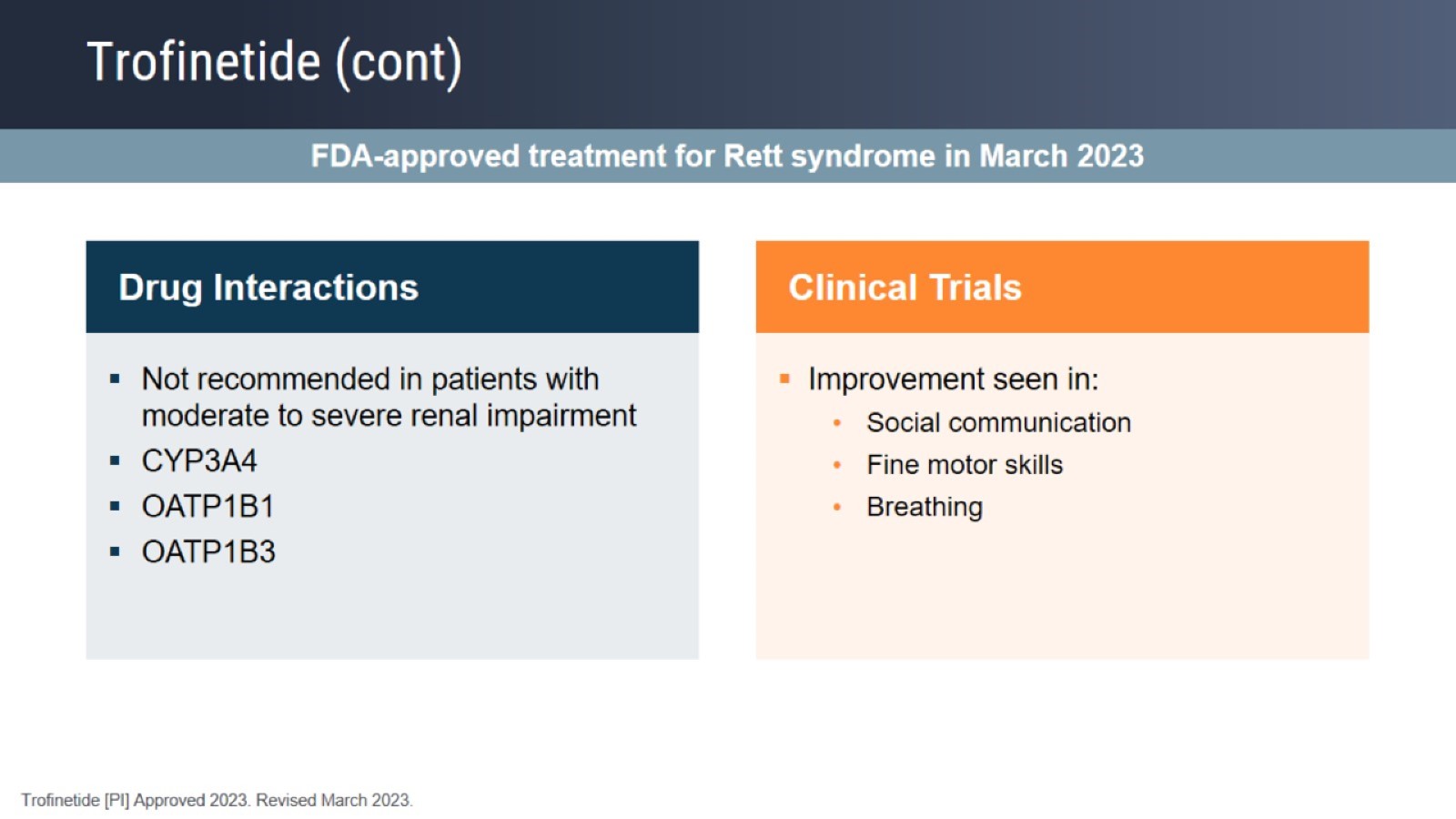 Trofinetide (cont)
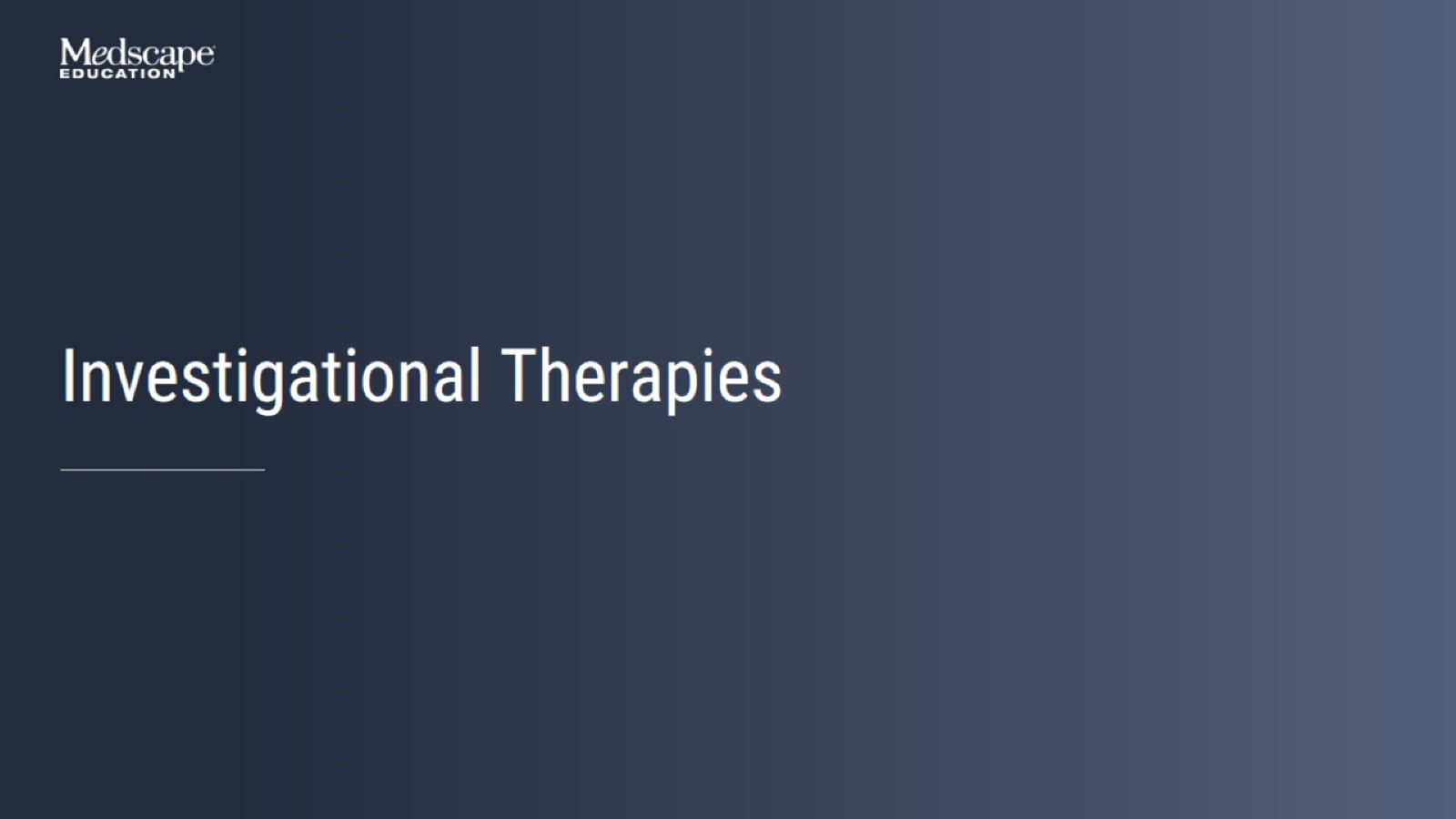 Investigational Therapies
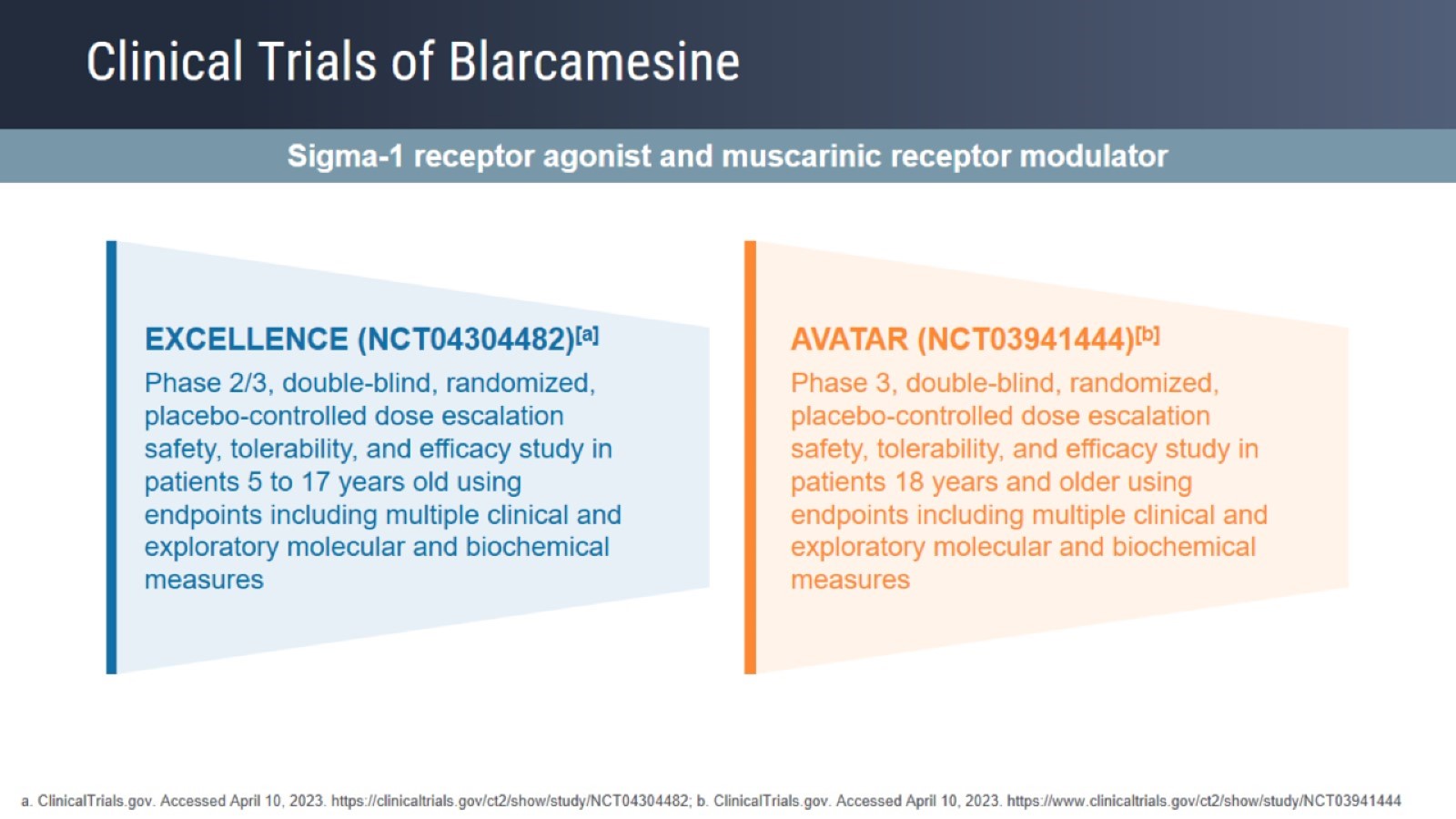 Clinical Trials of Blarcamesine
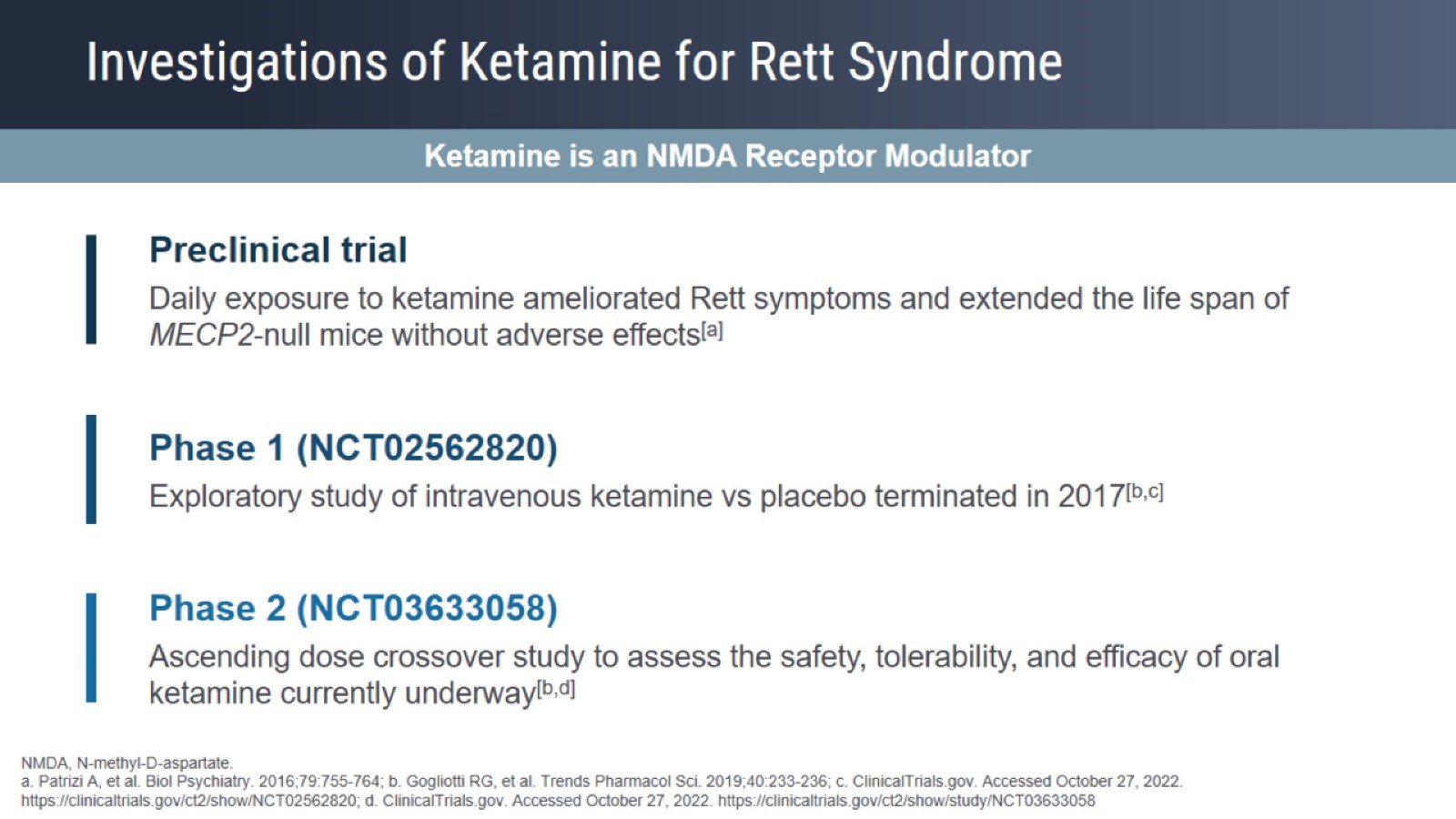 Investigations of Ketamine for Rett Syndrome
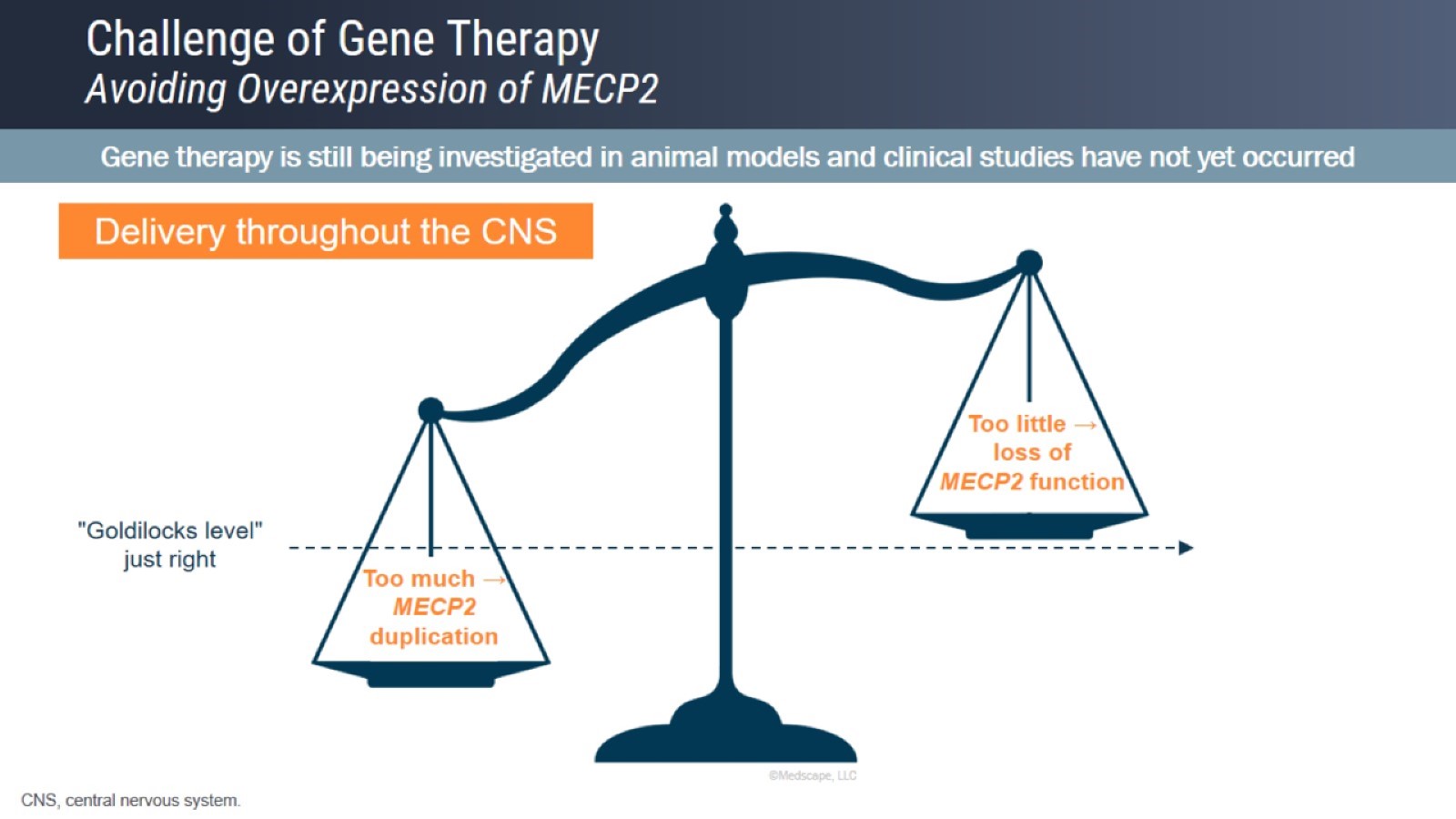 Challenge of Gene TherapyAvoiding Overexpression of MECP2
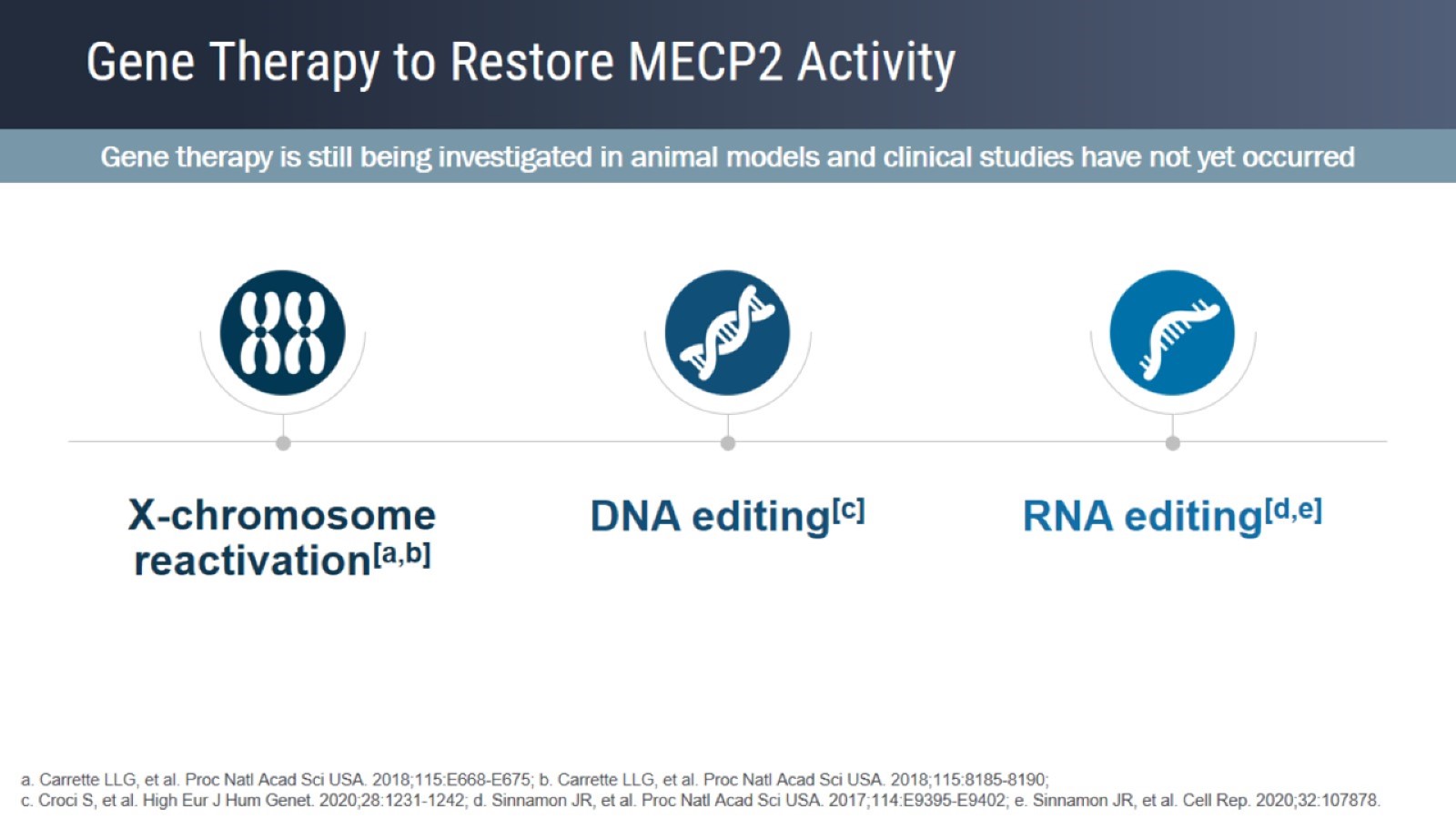 Gene Therapy to Restore MECP2 Activity
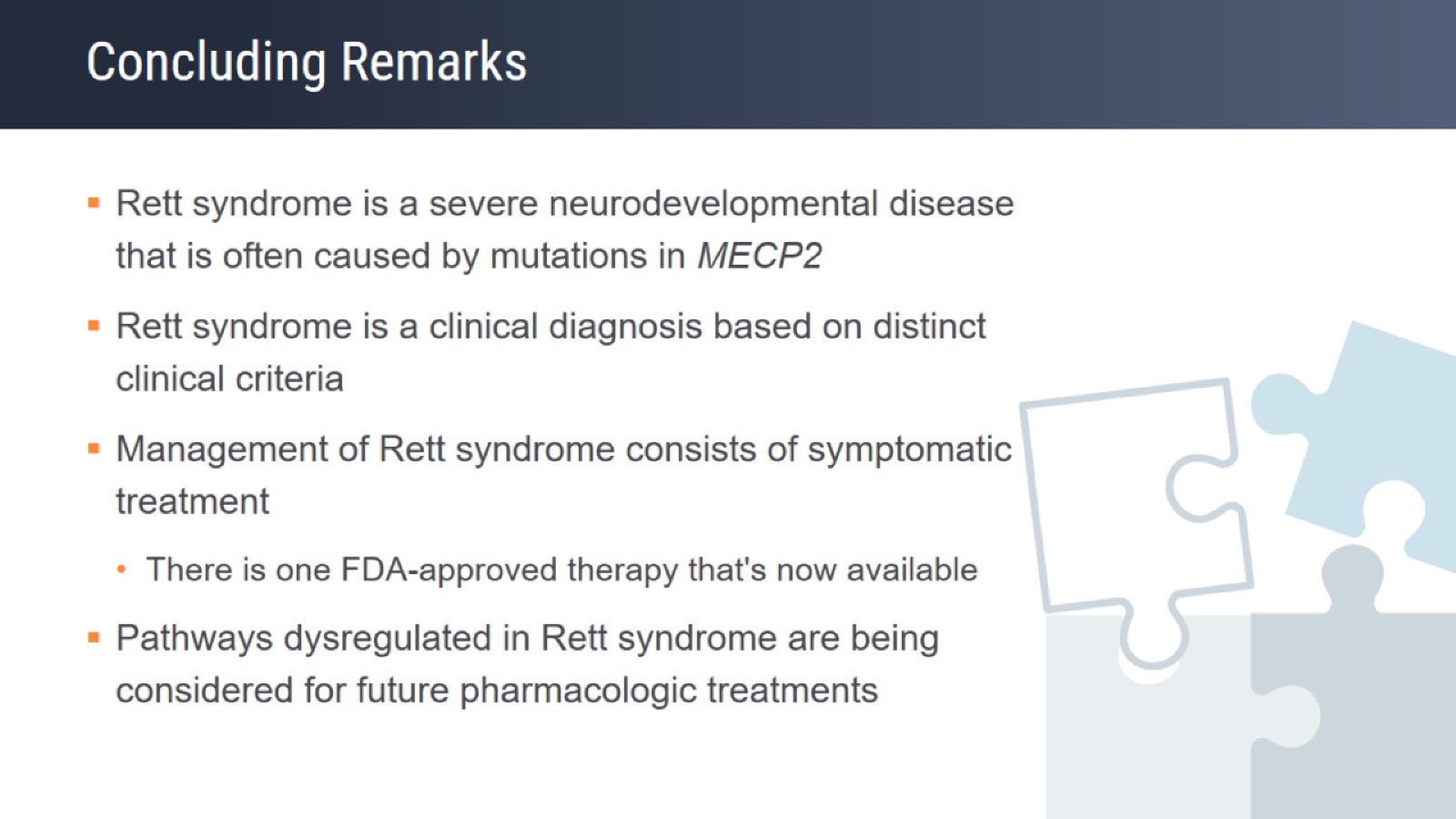 Concluding Remarks
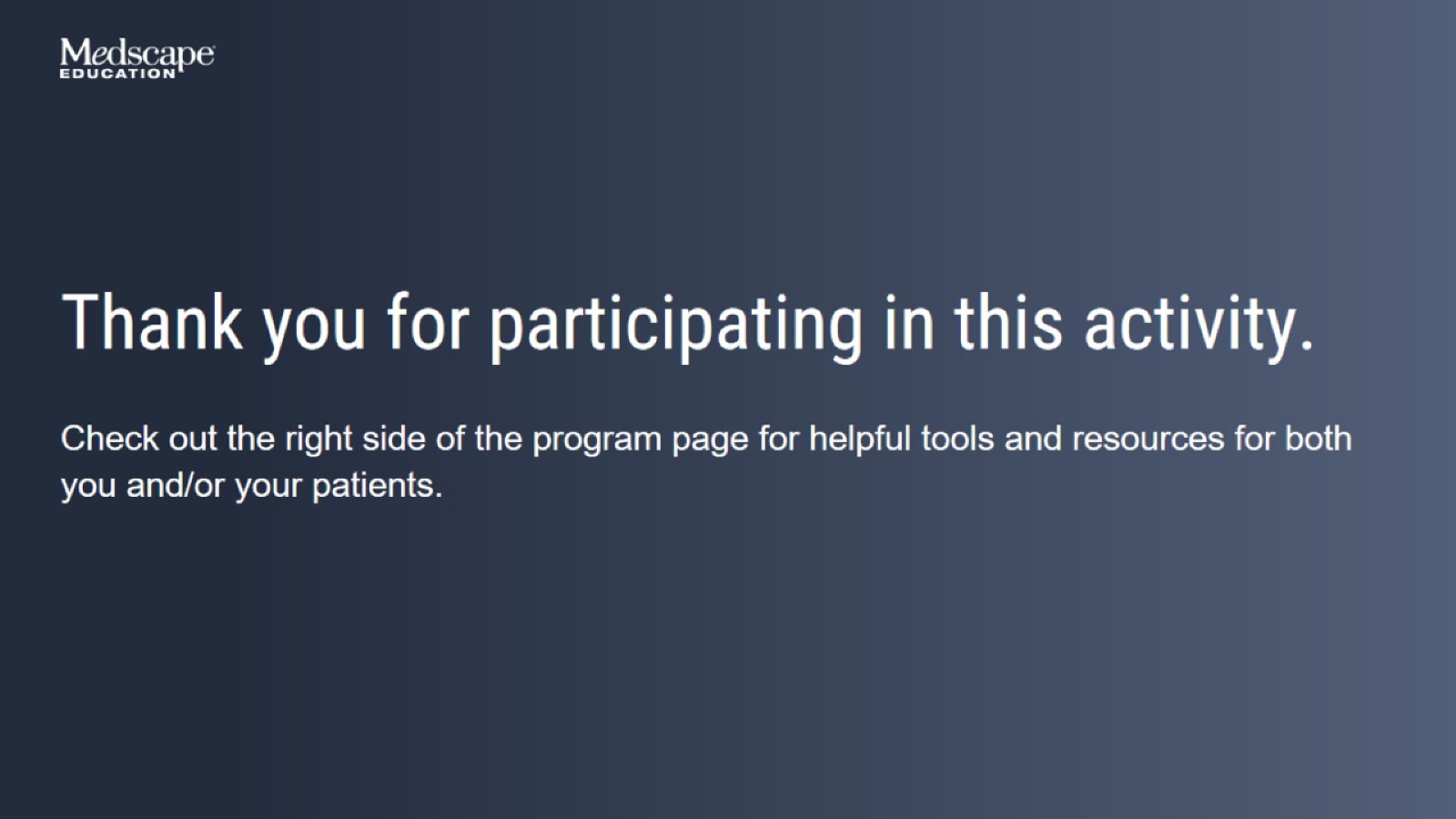 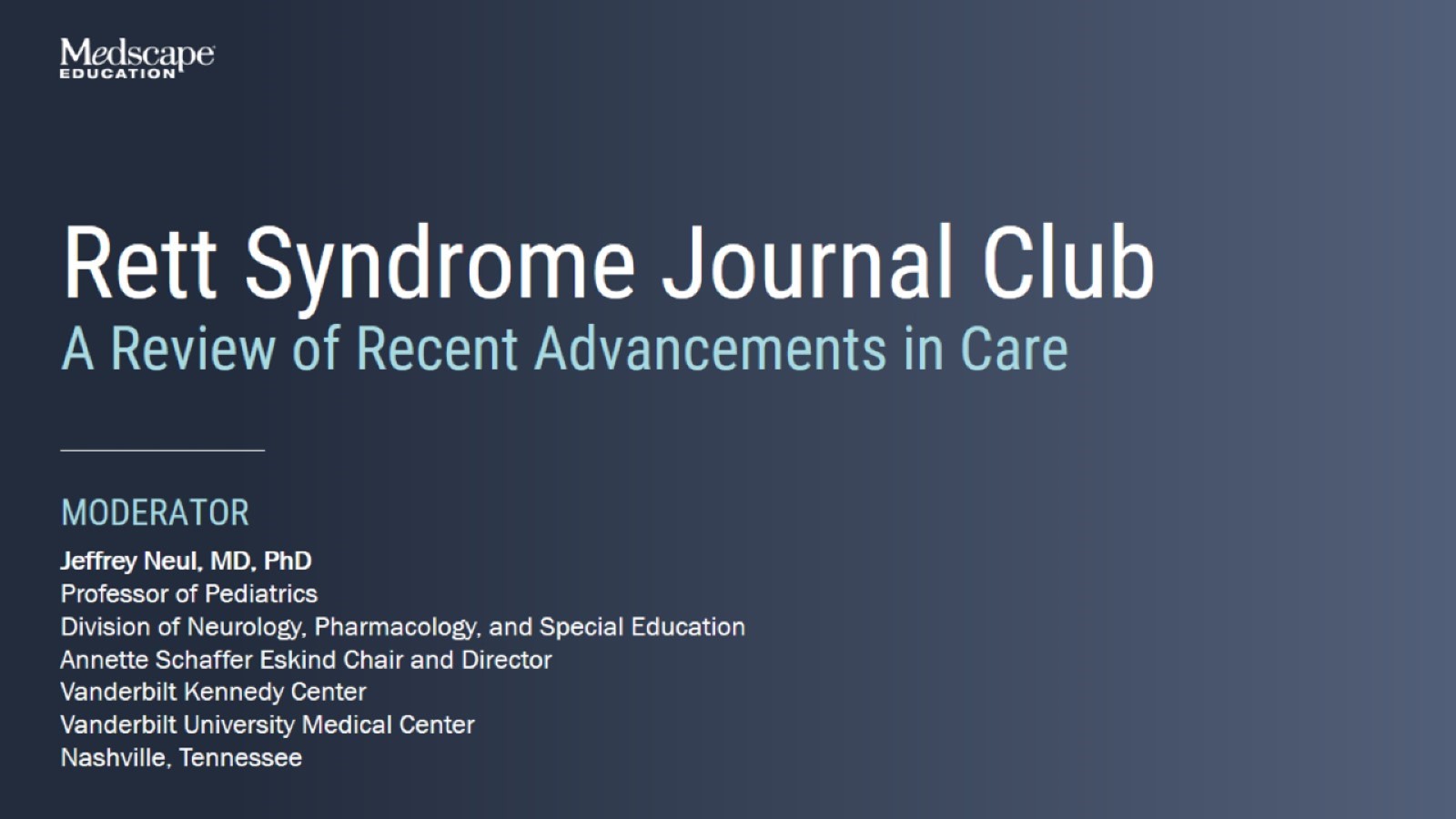 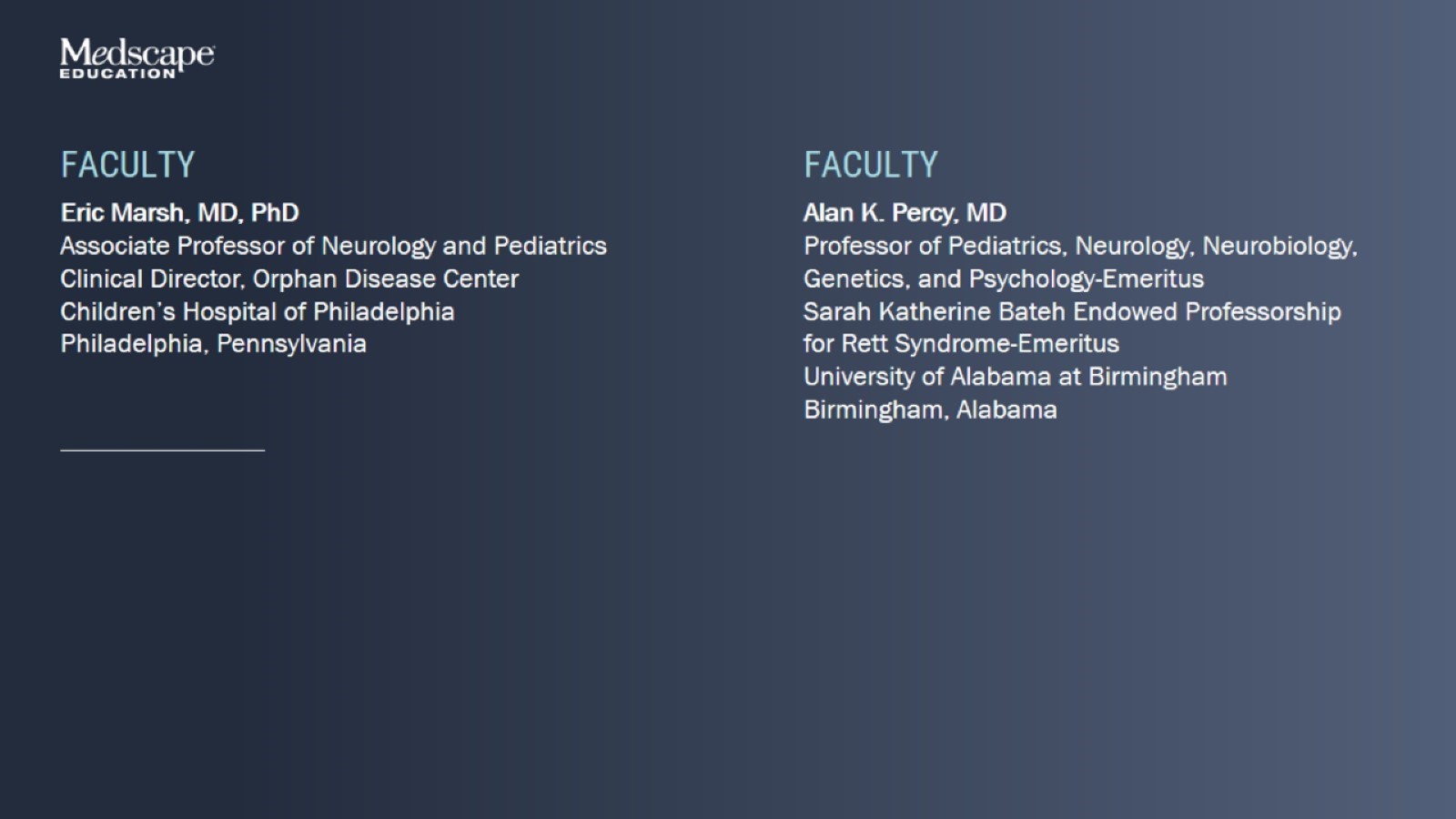 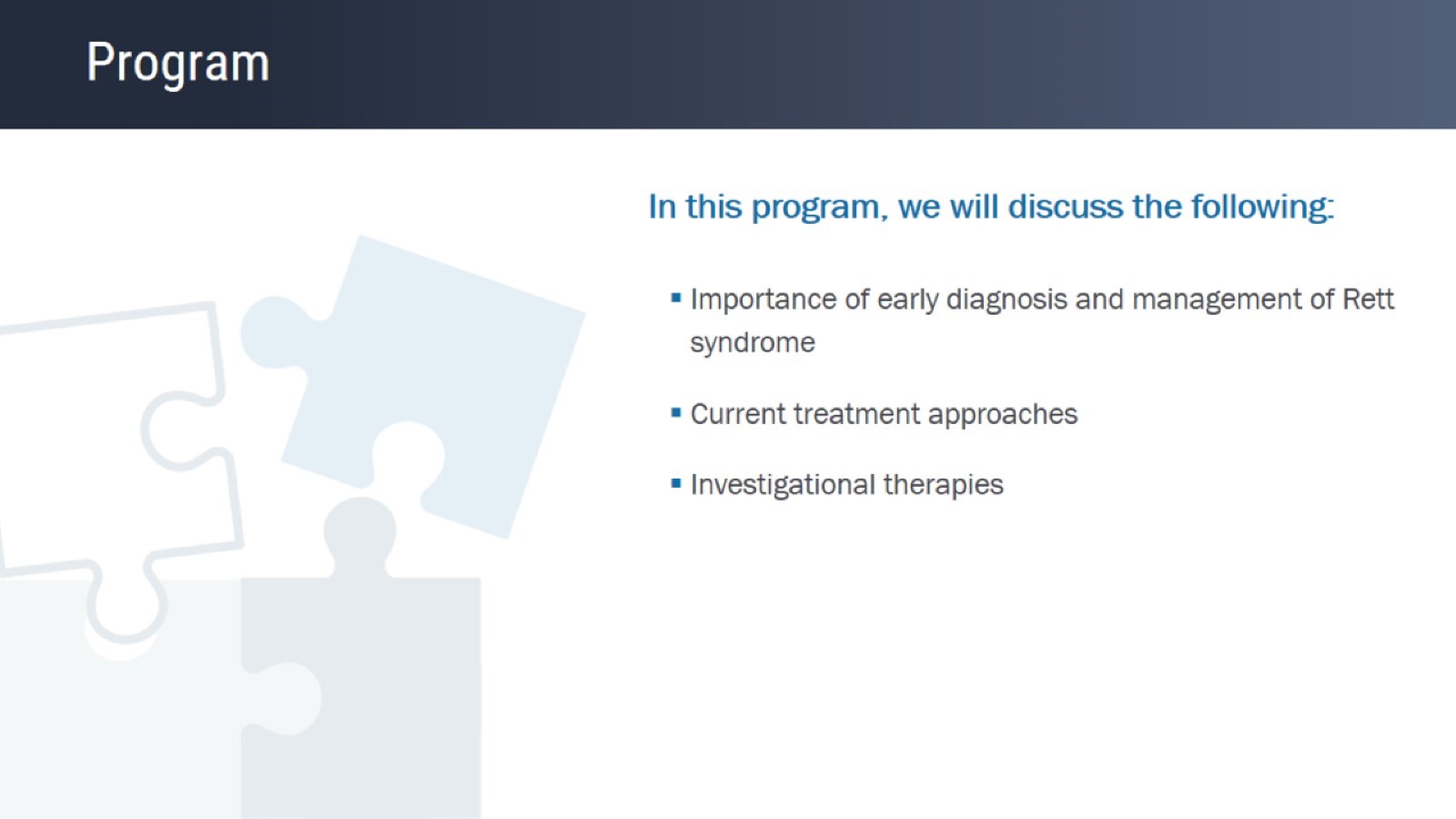 Program
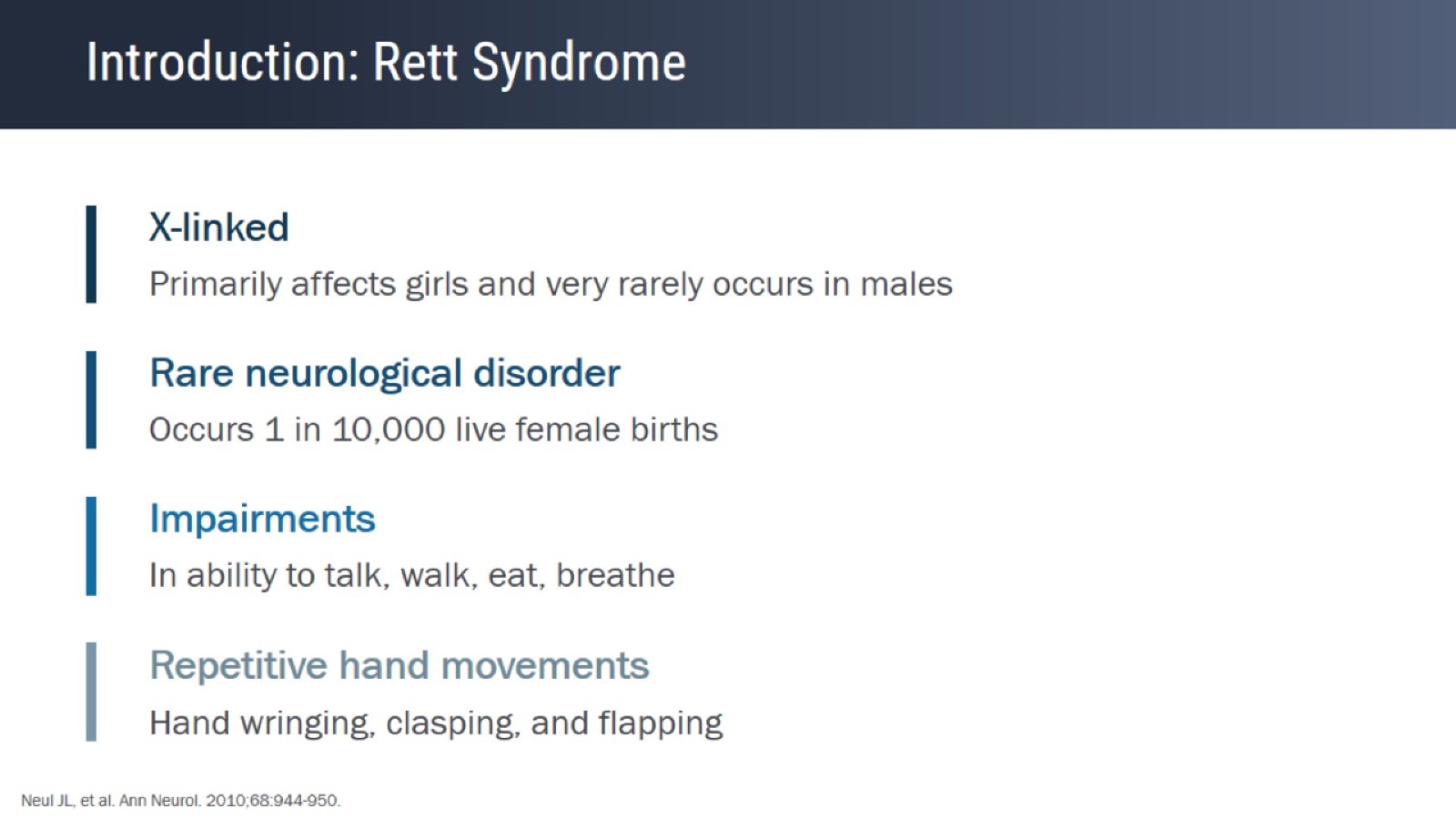 Introduction: Rett Syndrome
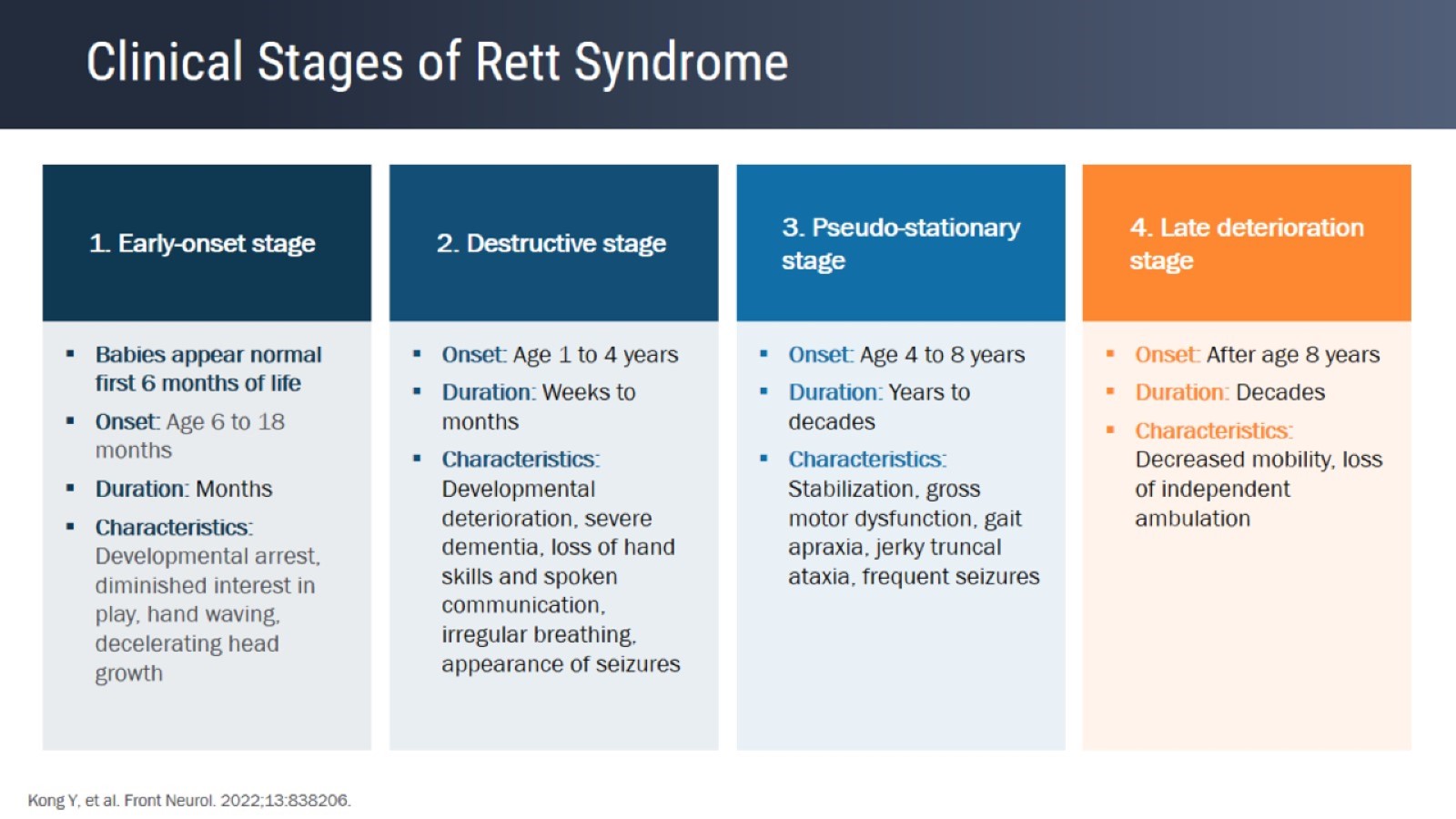 Clinical Stages of Rett Syndrome
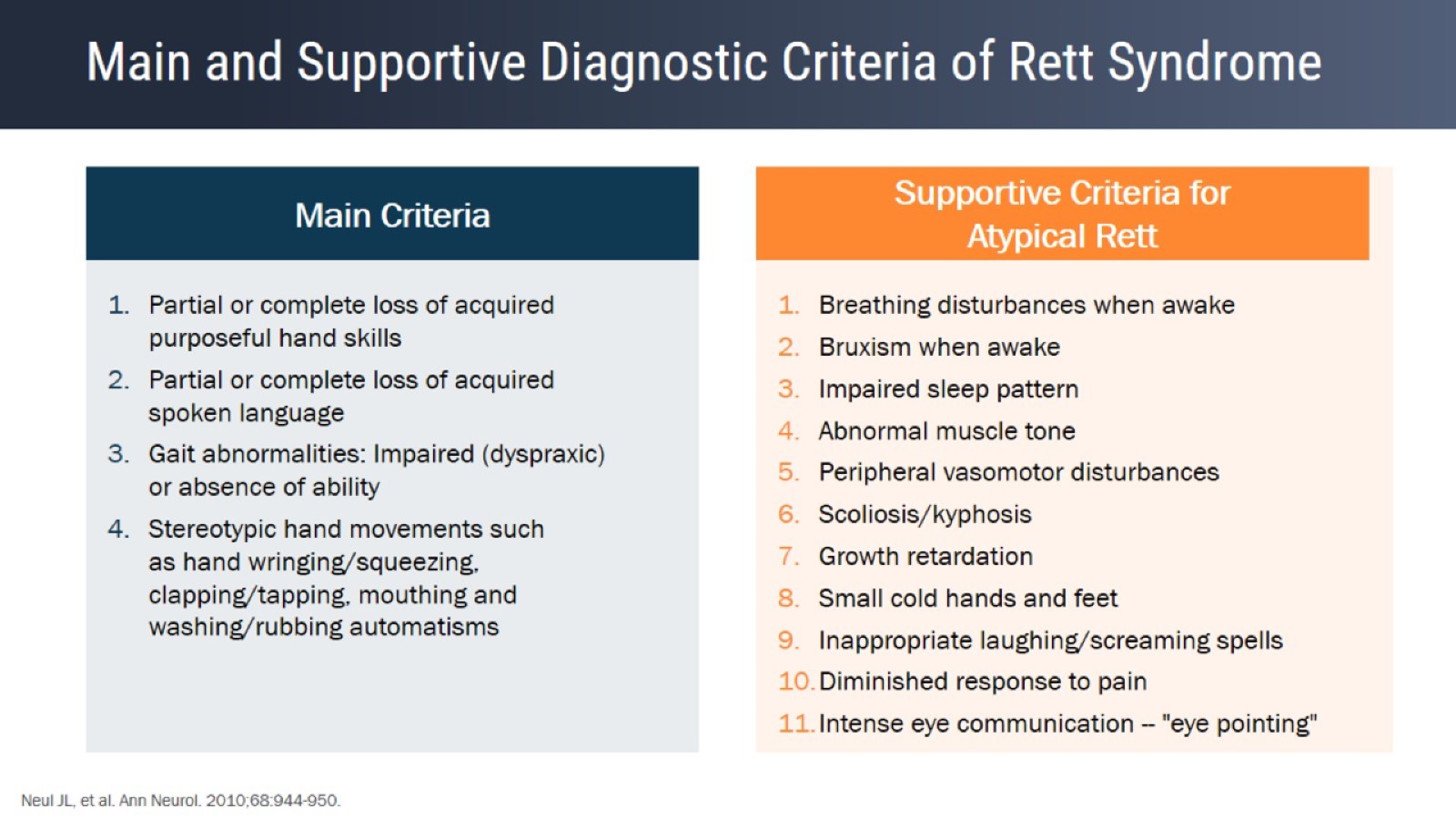 Main and Supportive Diagnostic Criteria of Rett Syndrome
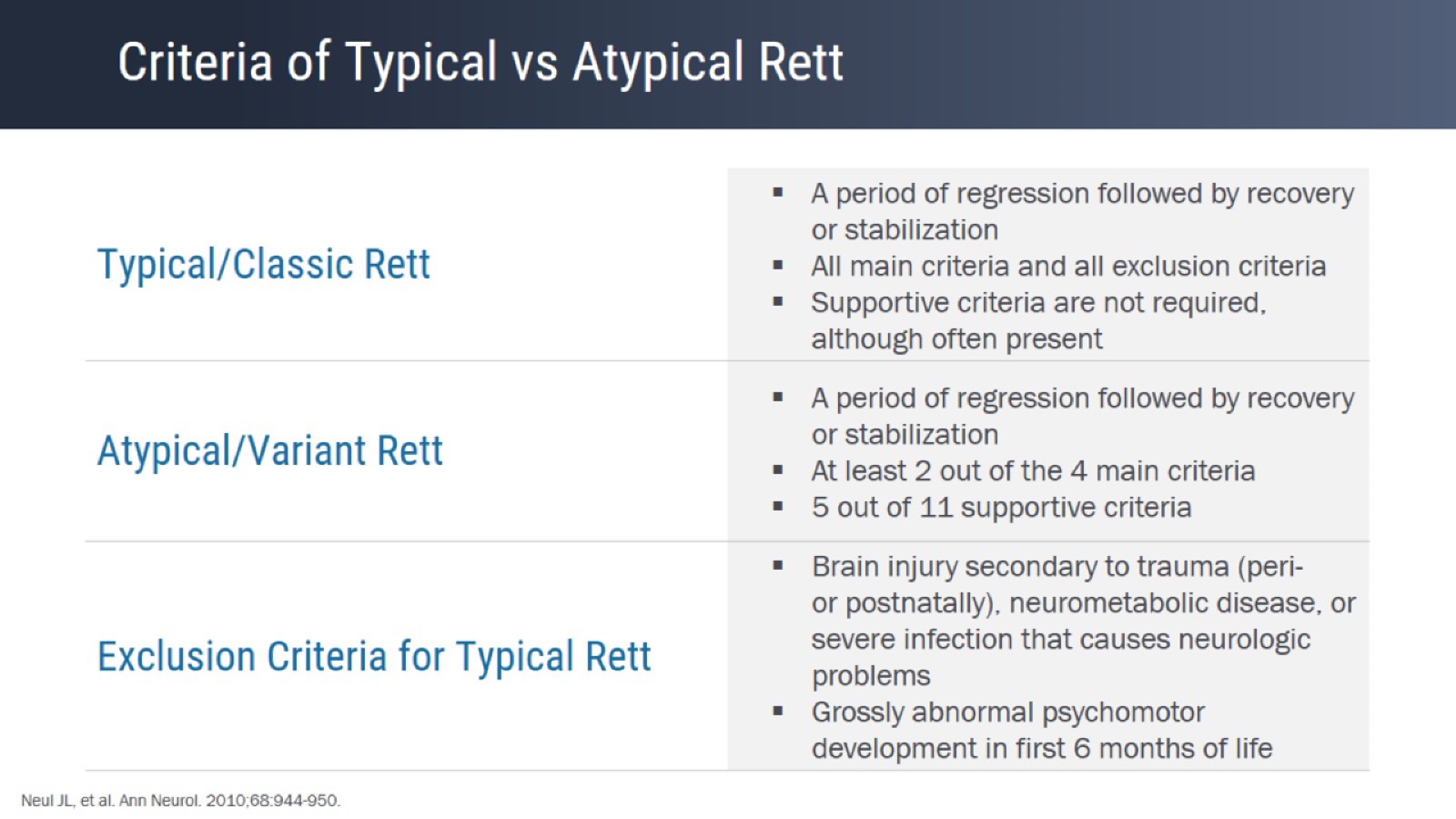 Criteria of Typical vs Atypical Rett
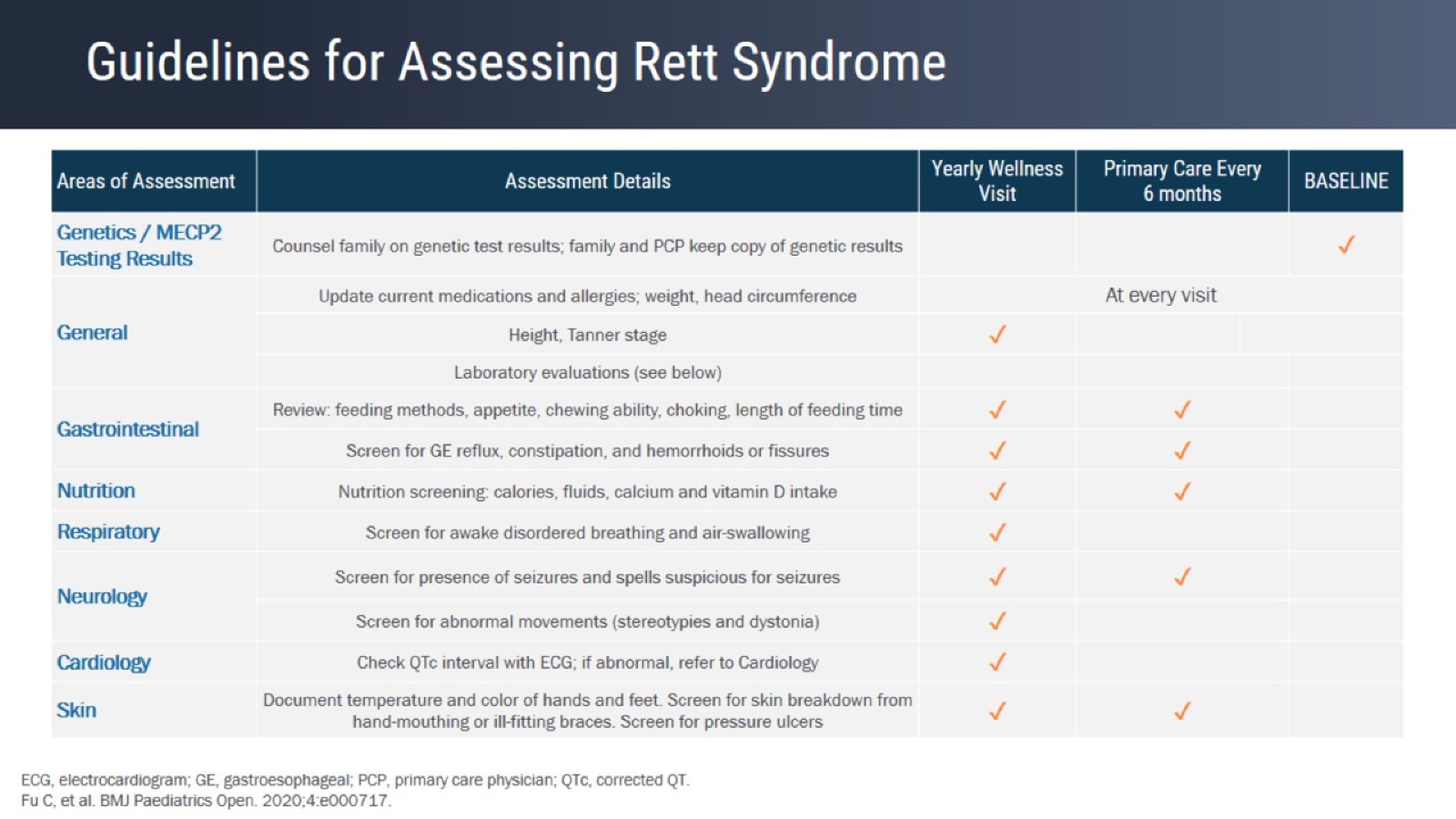 Guidelines for Assessing Rett Syndrome
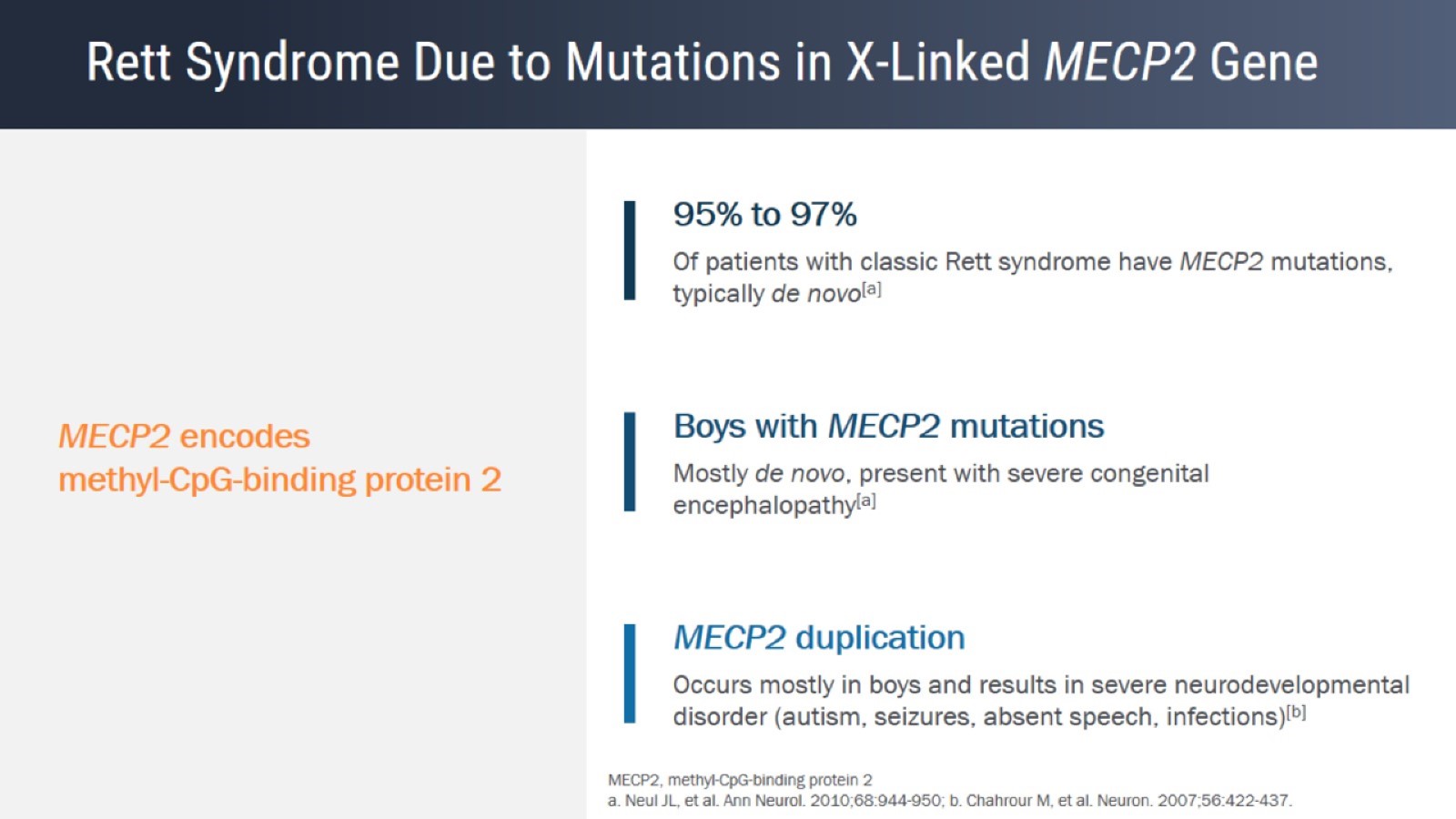 Rett Syndrome Due to Mutations in X-Linked MECP2 Gene
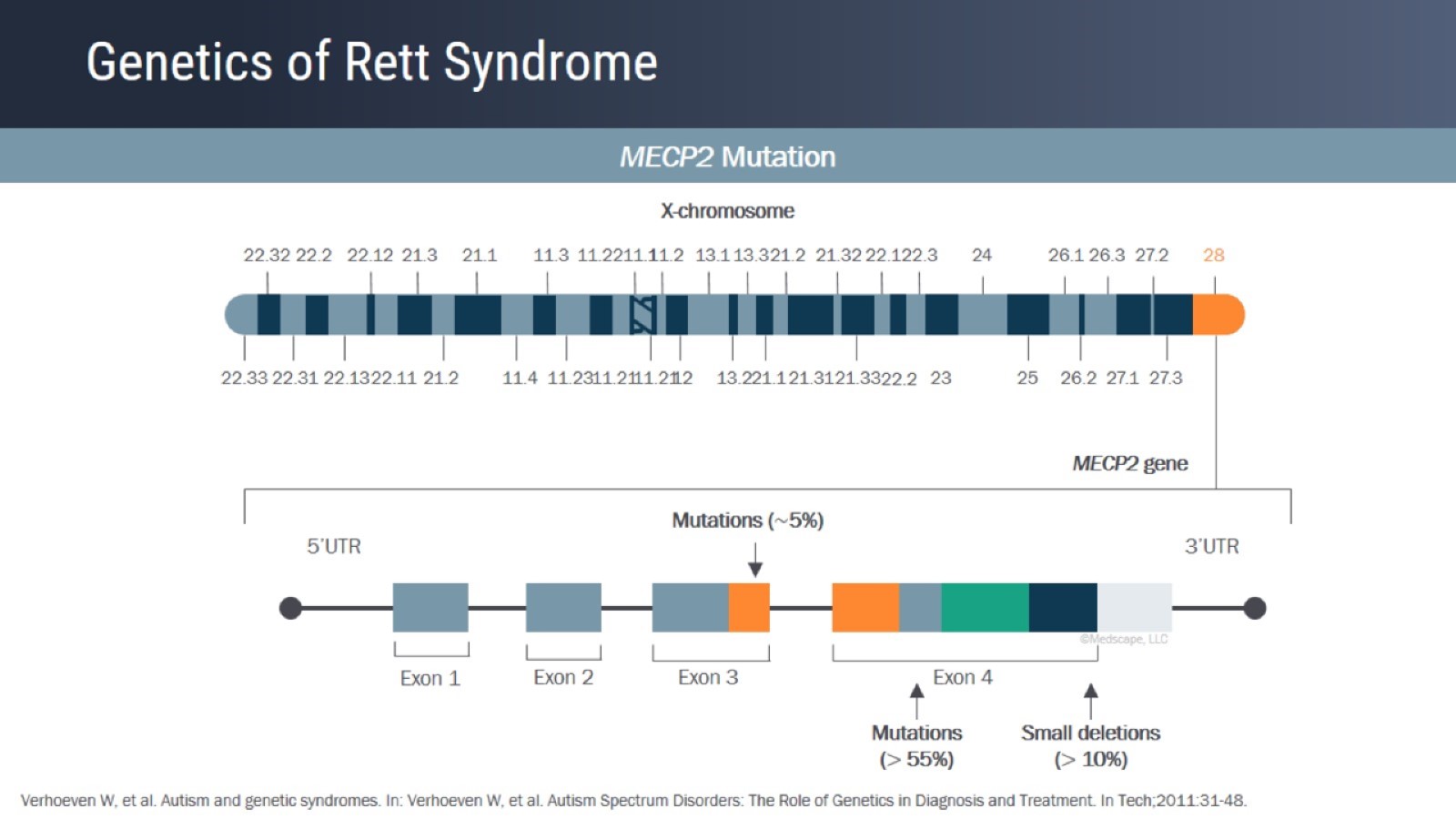 Genetics of Rett Syndrome
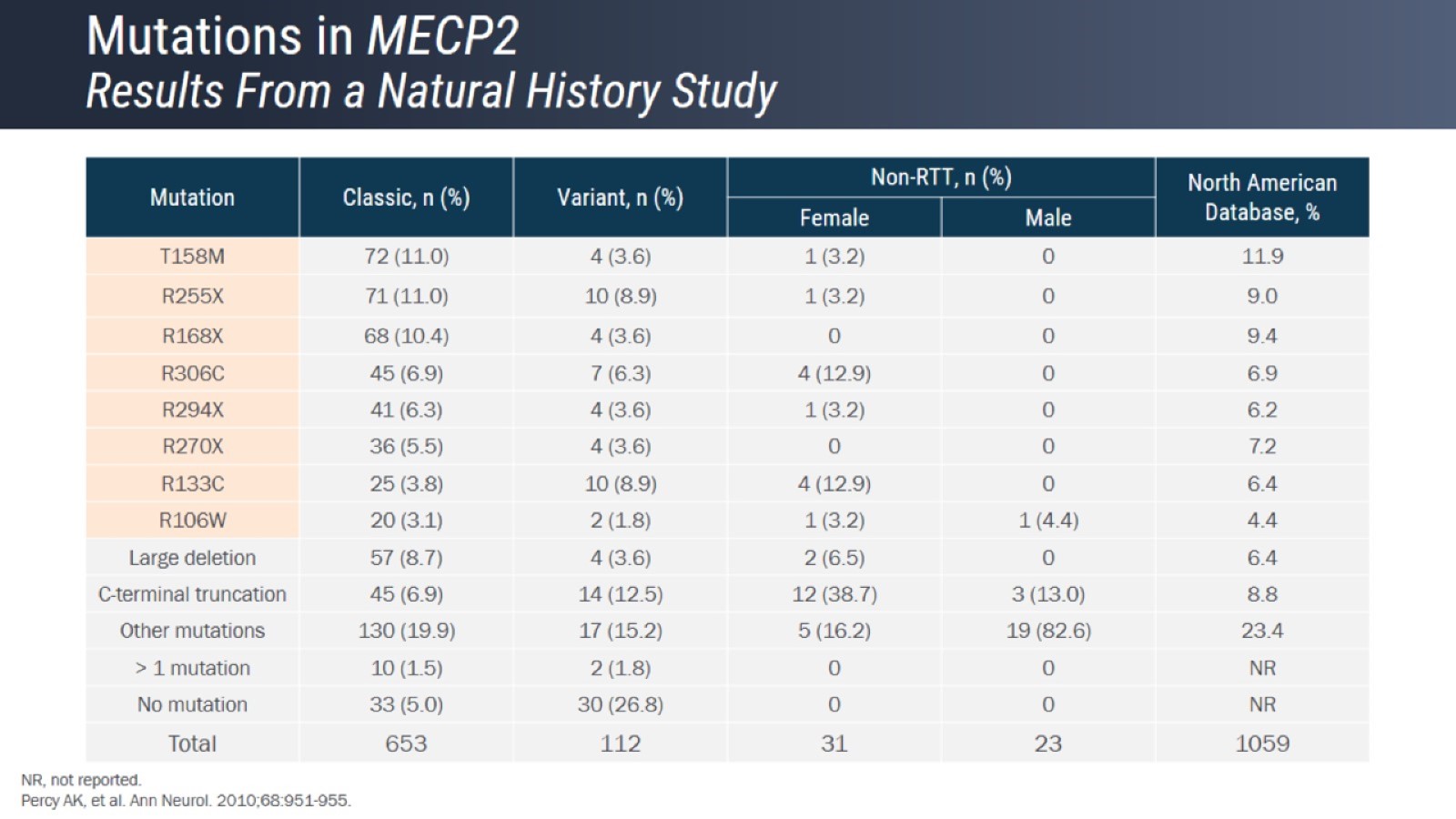 Mutations in MECP2Results From a Natural History Study
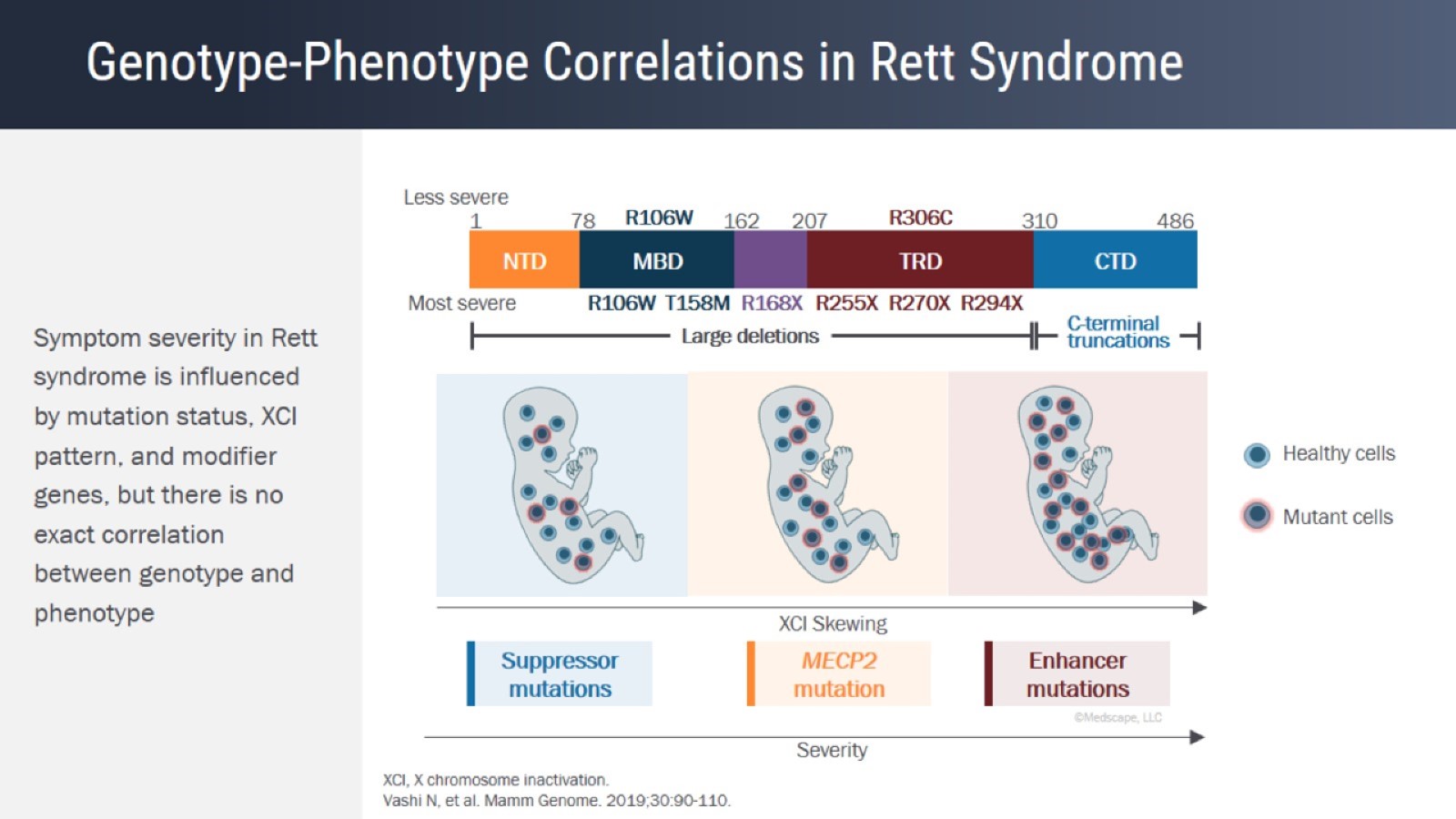 Genotype-Phenotype Correlations in Rett Syndrome
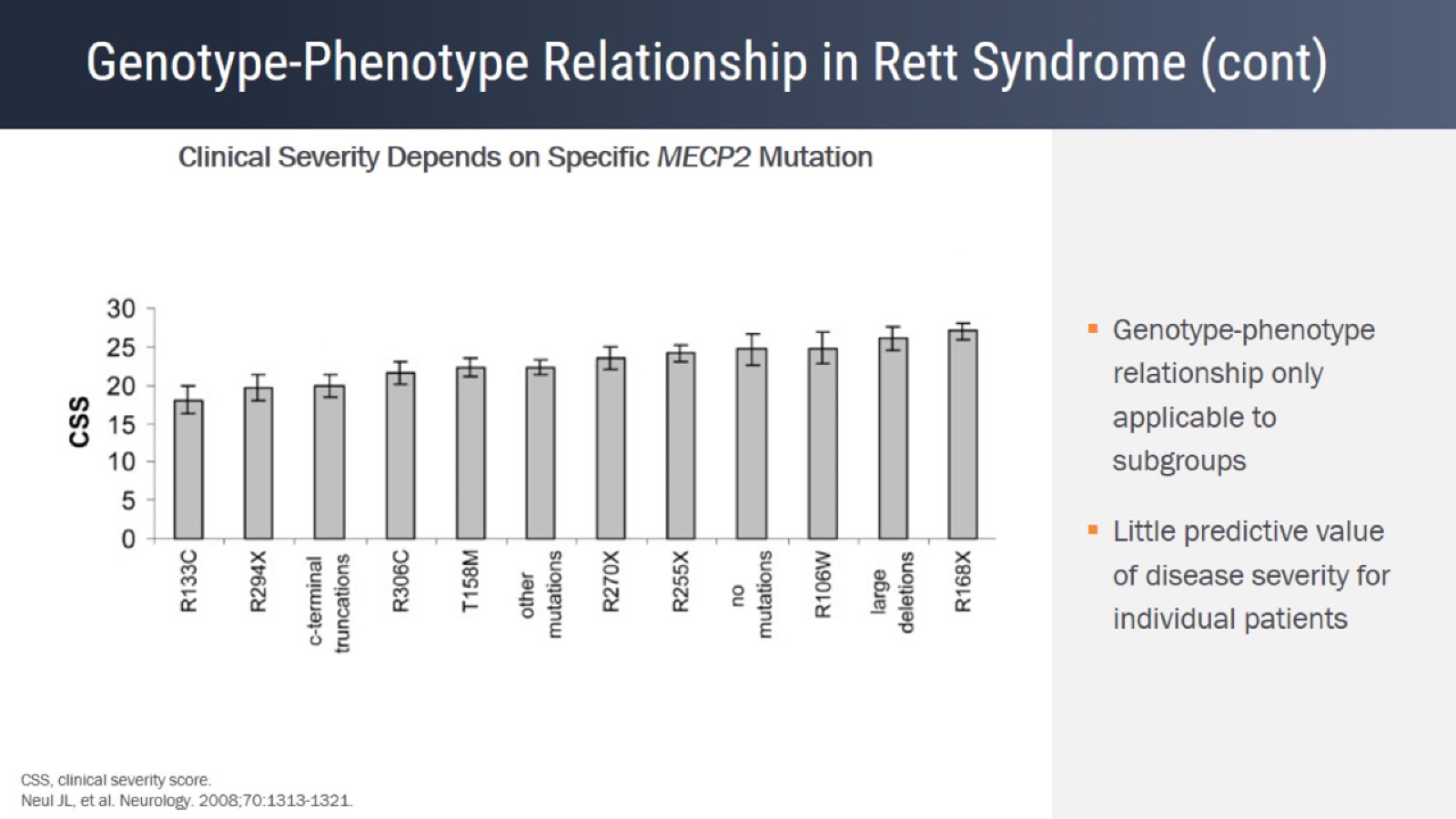 Genotype-Phenotype Relationship in Rett Syndrome (cont)
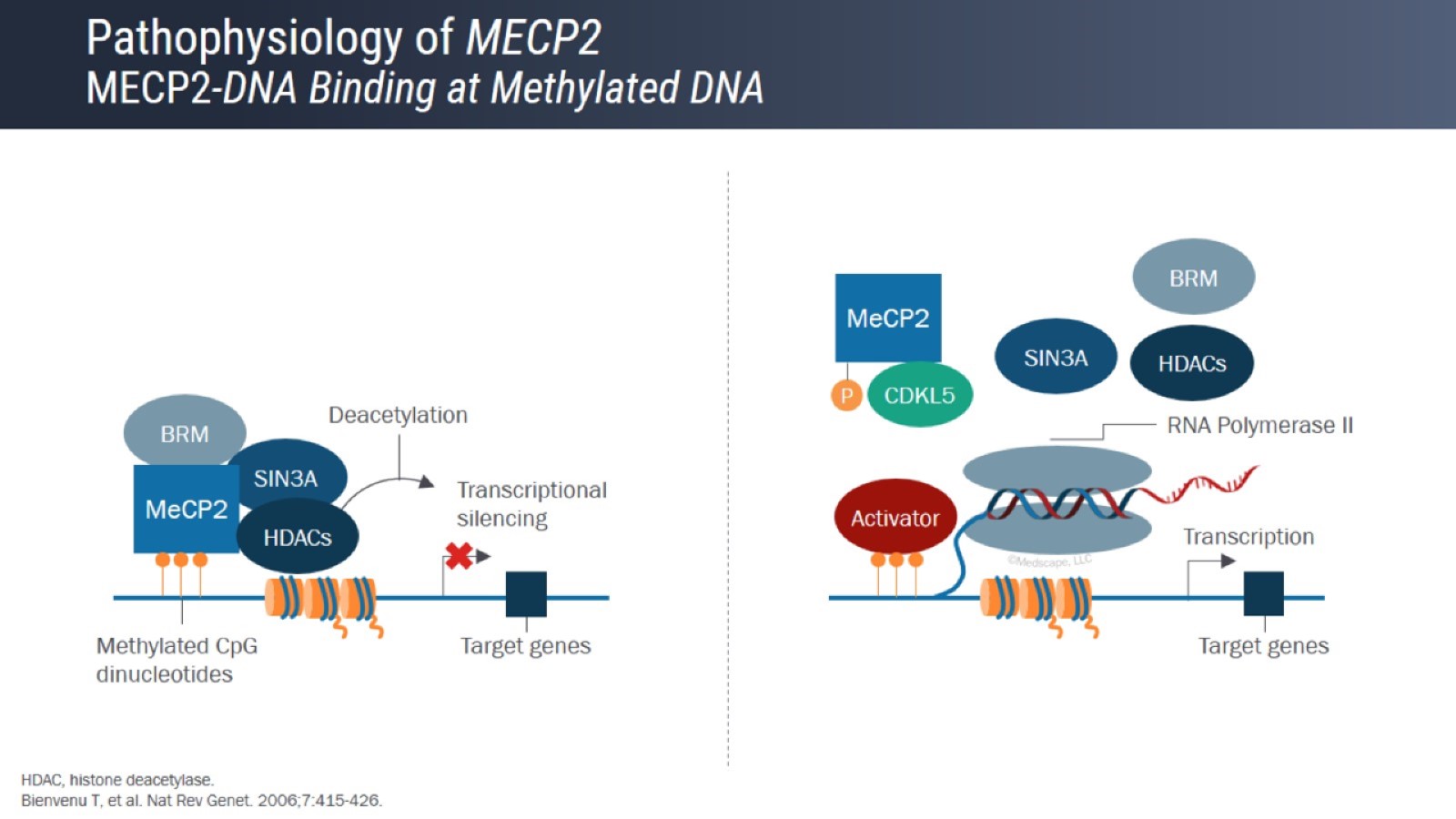 Pathophysiology of MECP2MECP2-DNA Binding at Methylated DNA
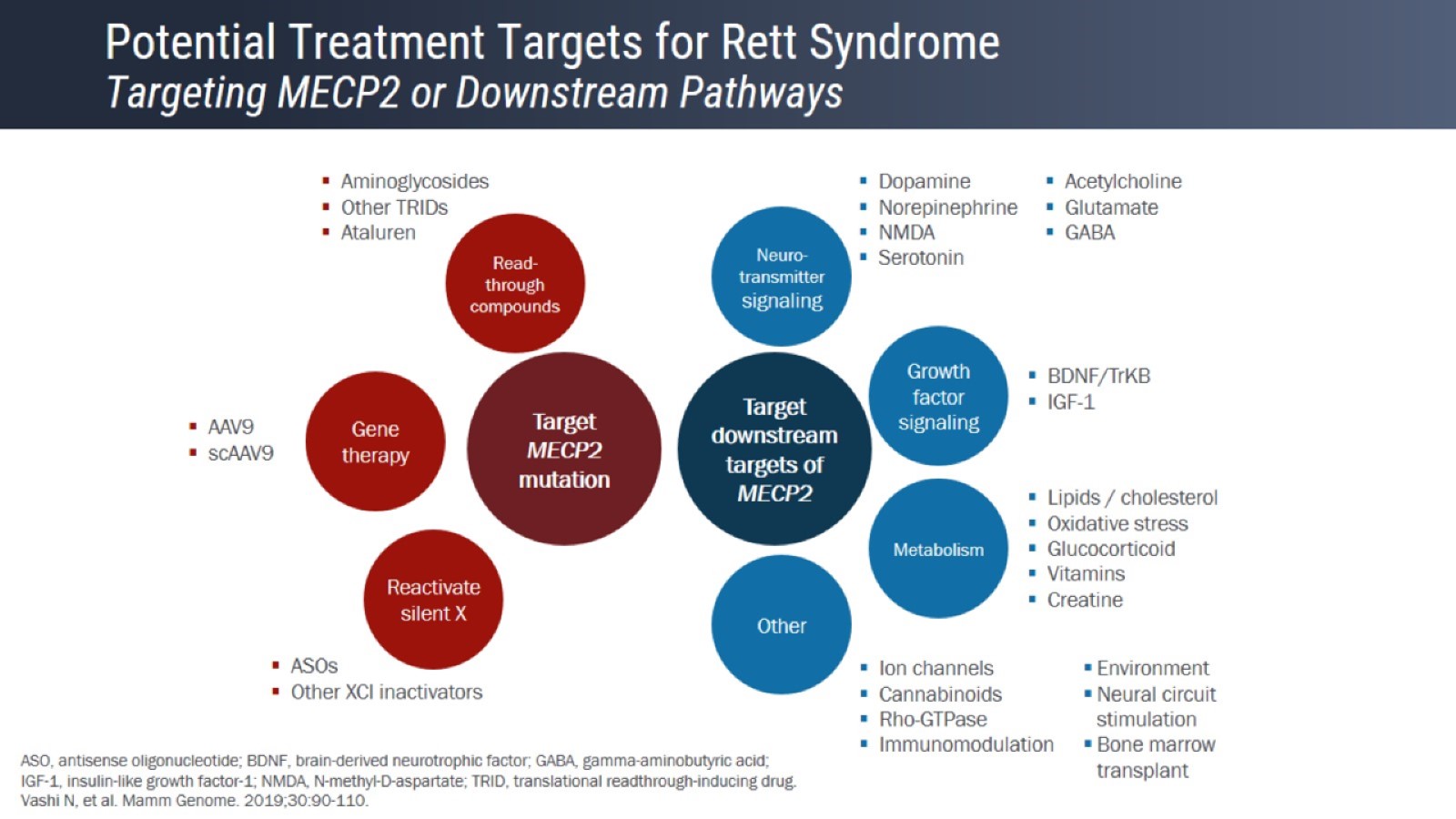 Potential Treatment Targets for Rett SyndromeTargeting MECP2 or Downstream Pathways
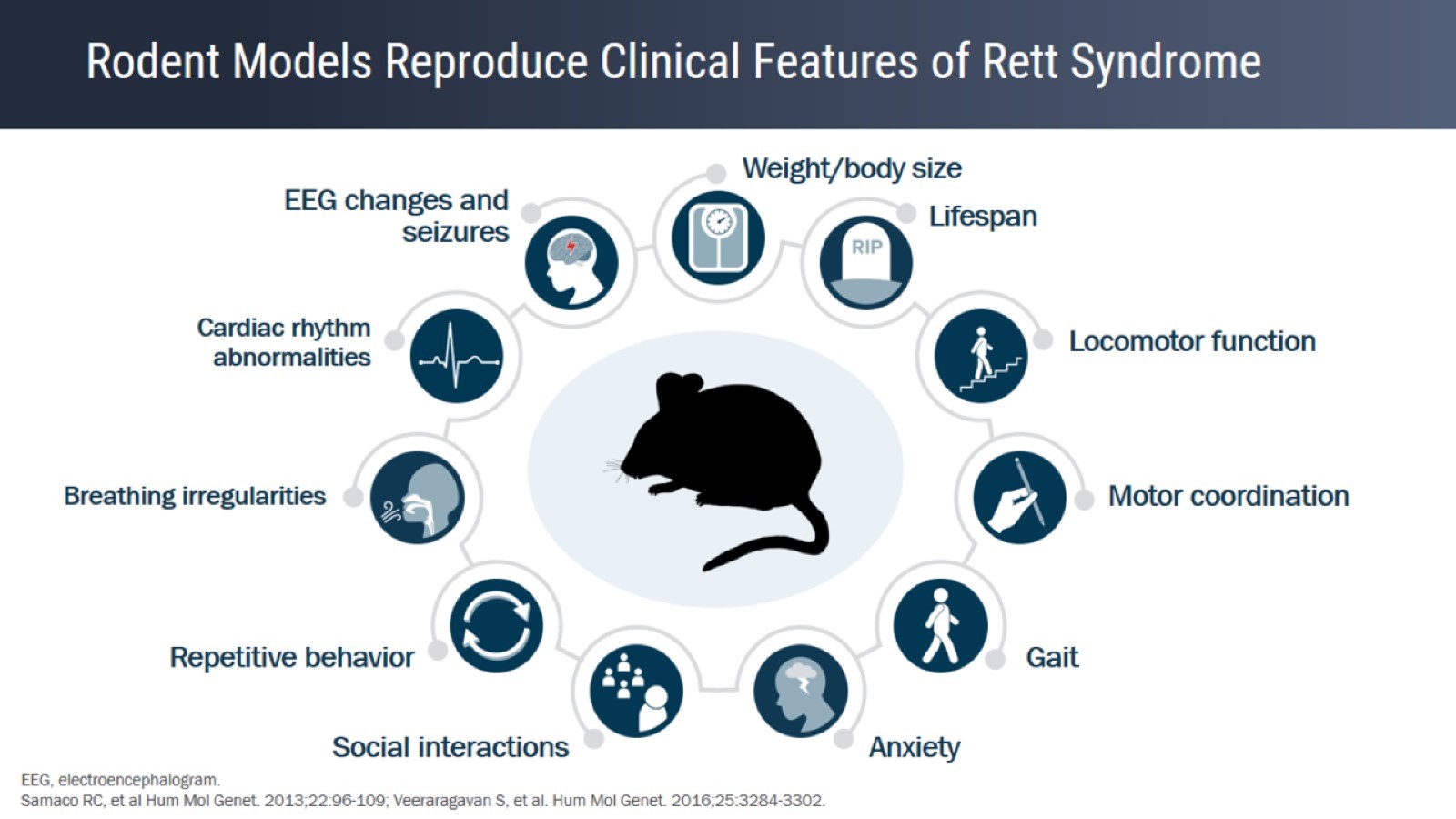 Rodent Models Reproduce Clinical Features of Rett Syndrome
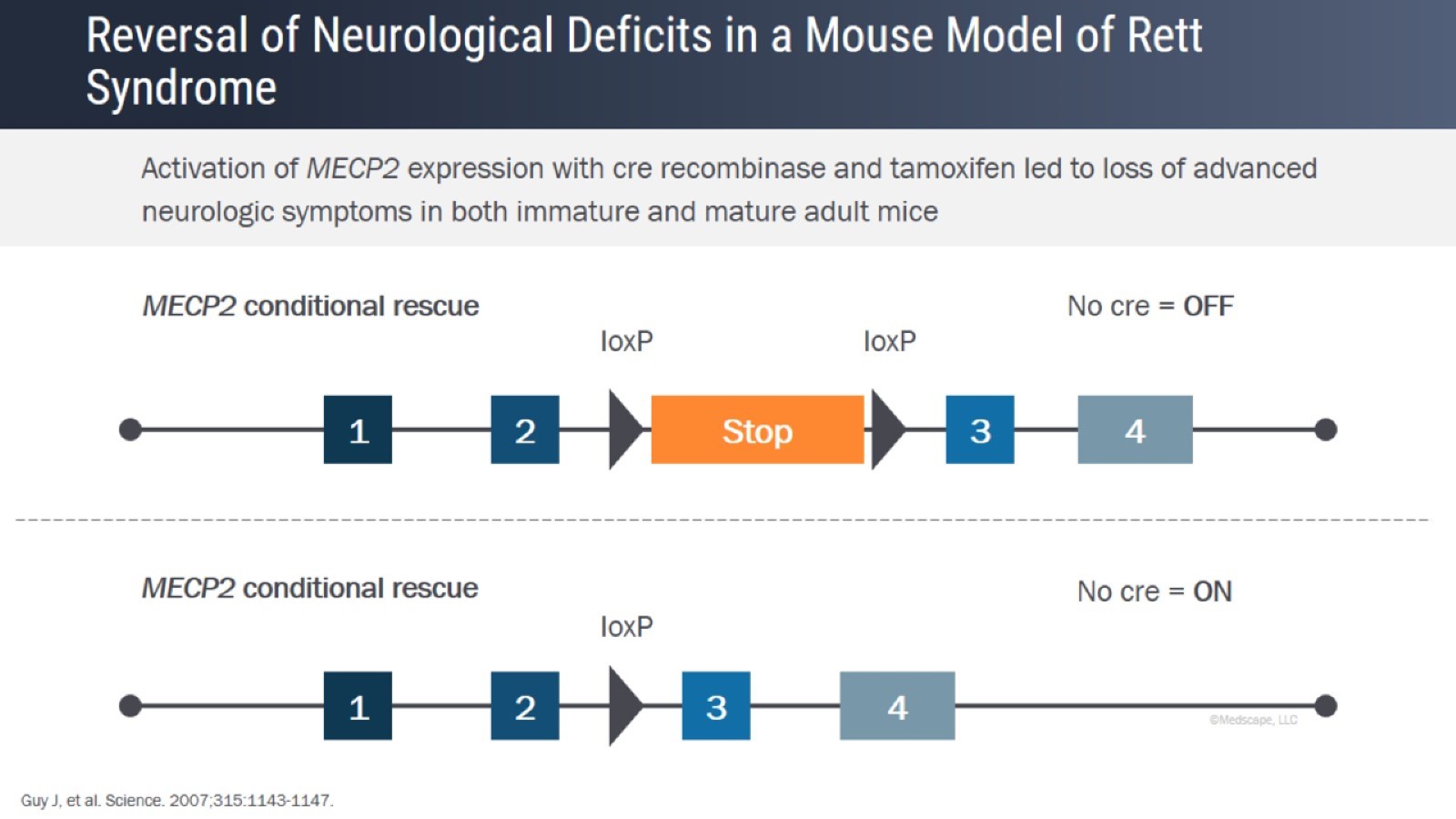 Reversal of Neurological Deficits in a Mouse Model of Rett Syndrome
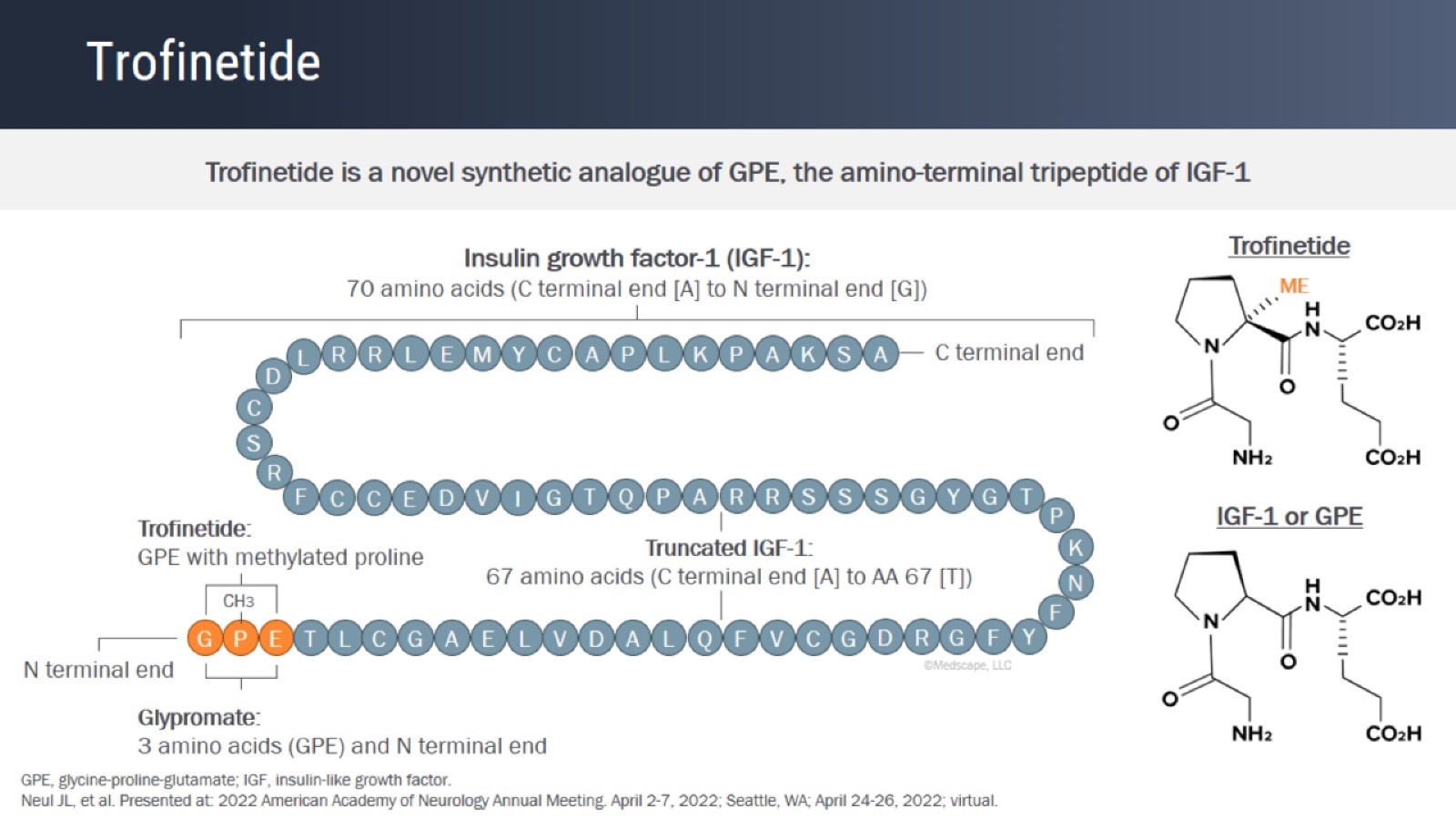 Trofinetide
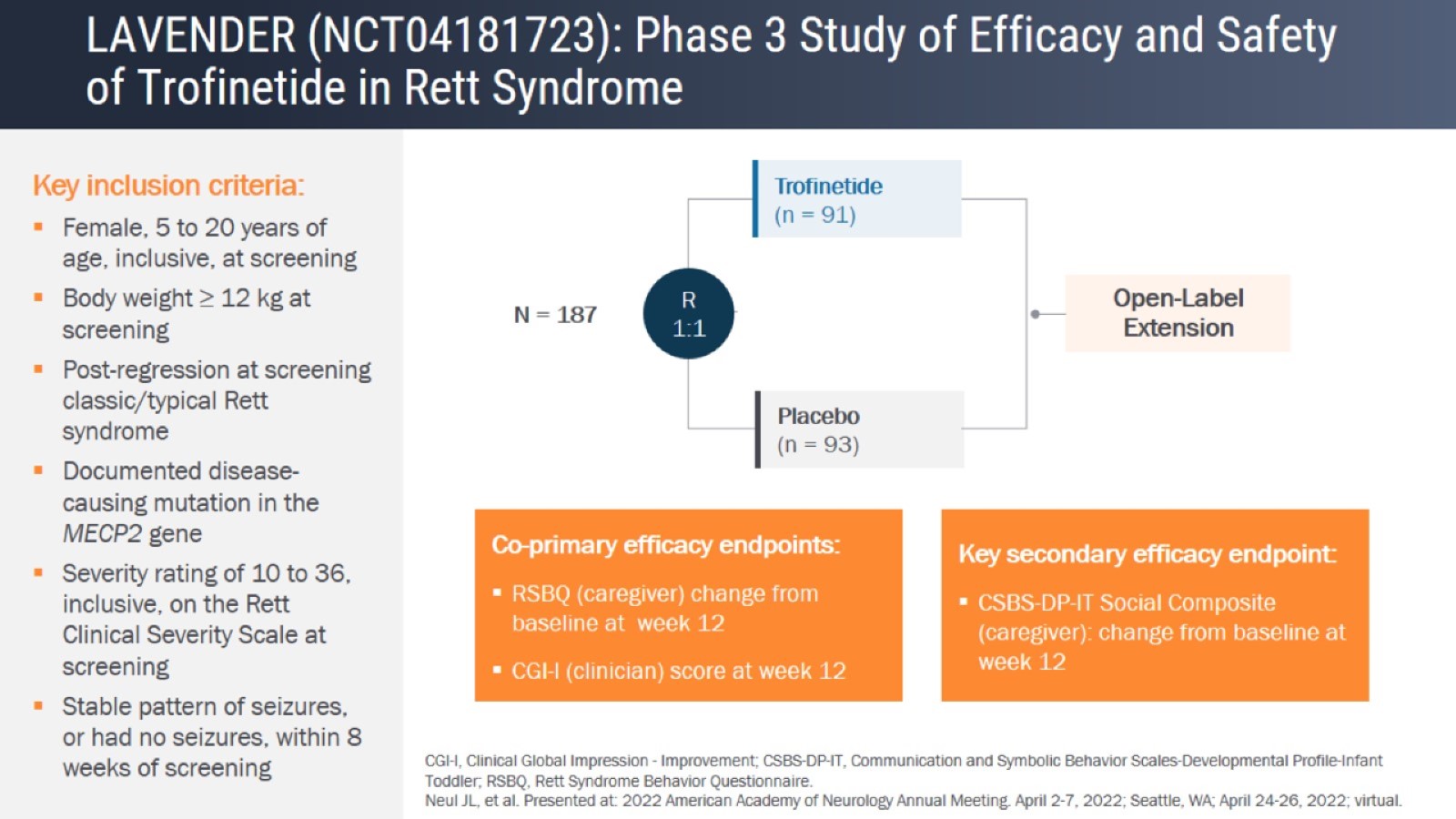 LAVENDER (NCT04181723): Phase 3 Study of Efficacy and Safety of Trofinetide in Rett Syndrome
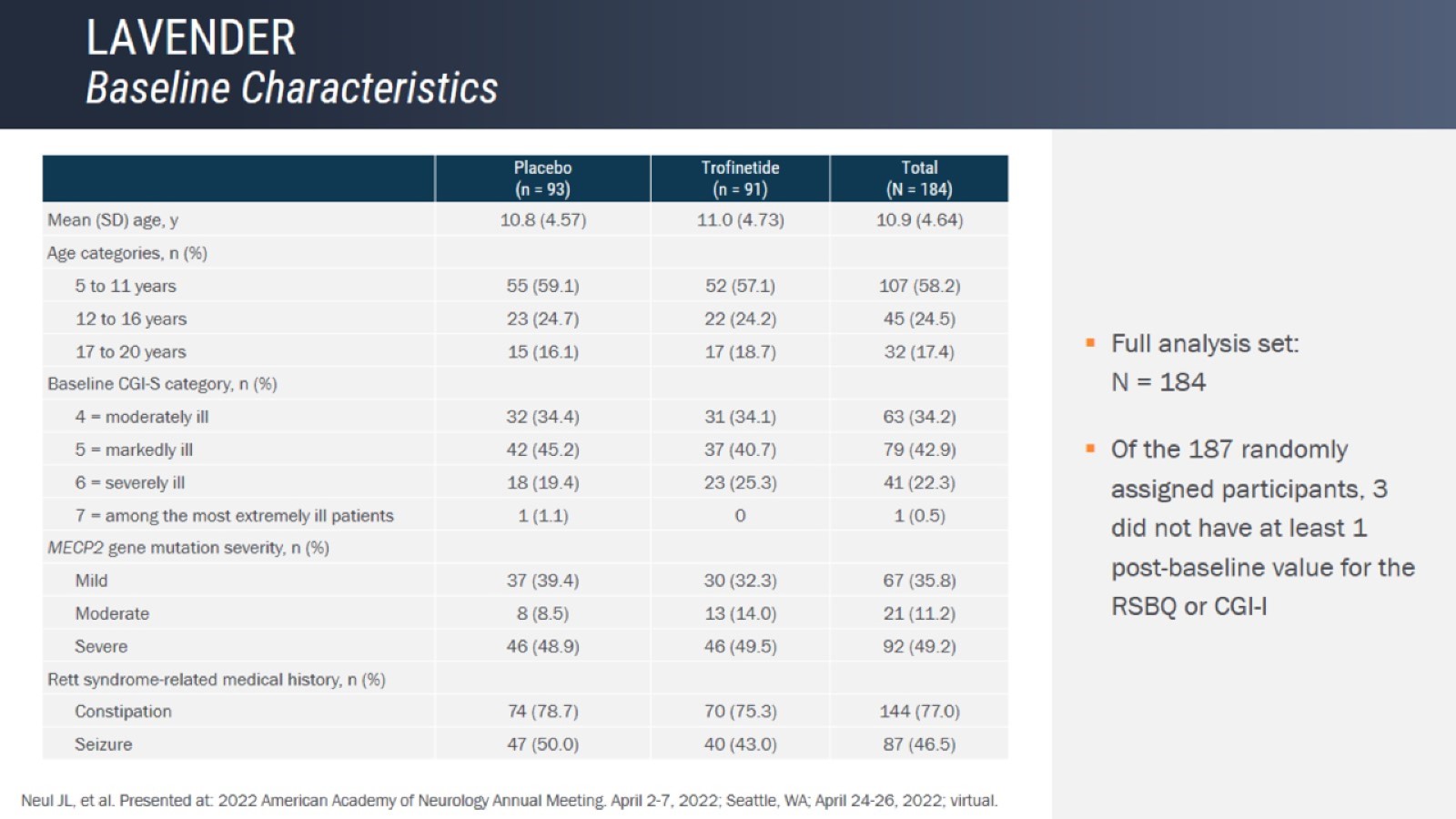 LAVENDER Baseline Characteristics
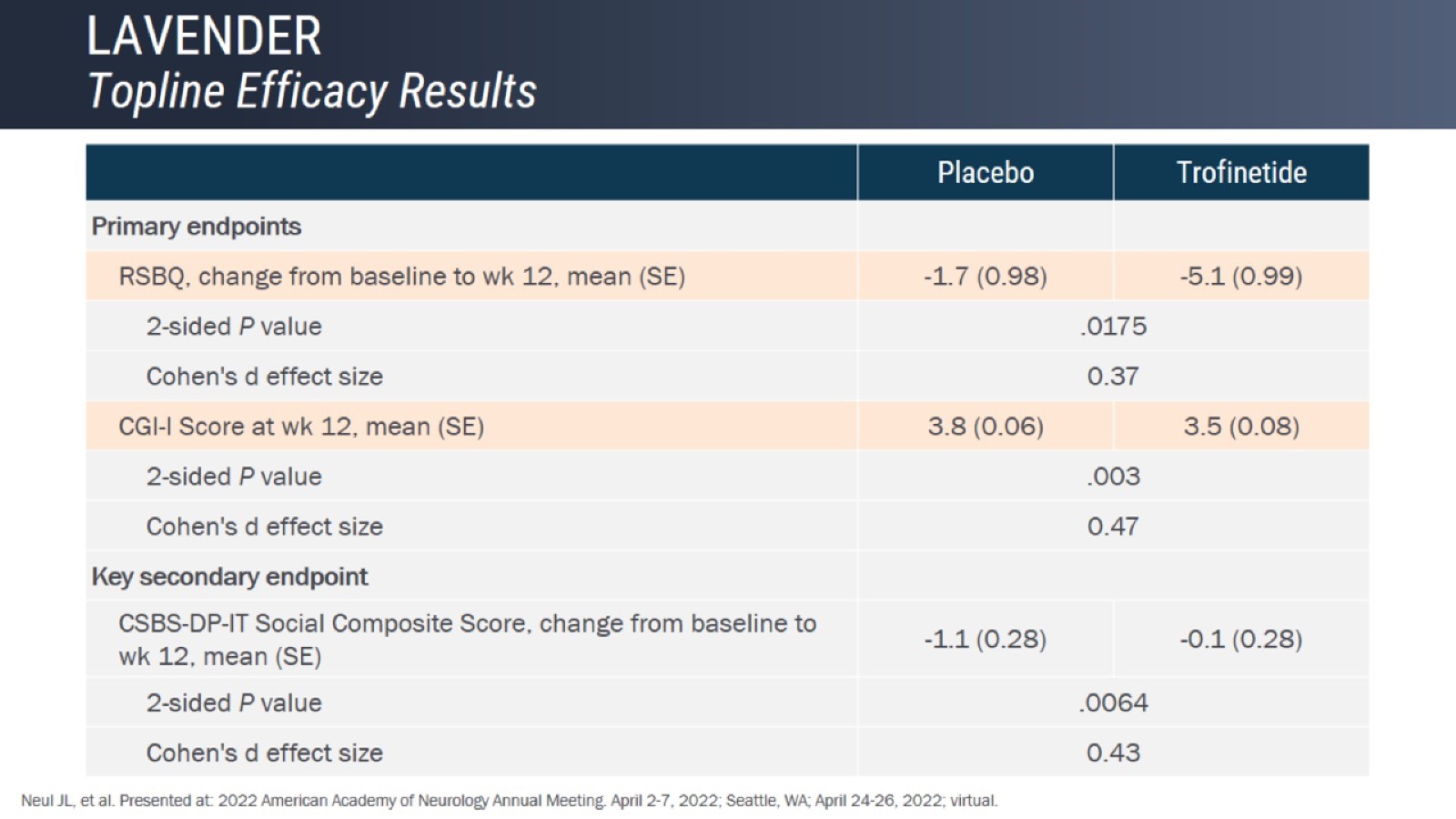 LAVENDER Topline Efficacy Results
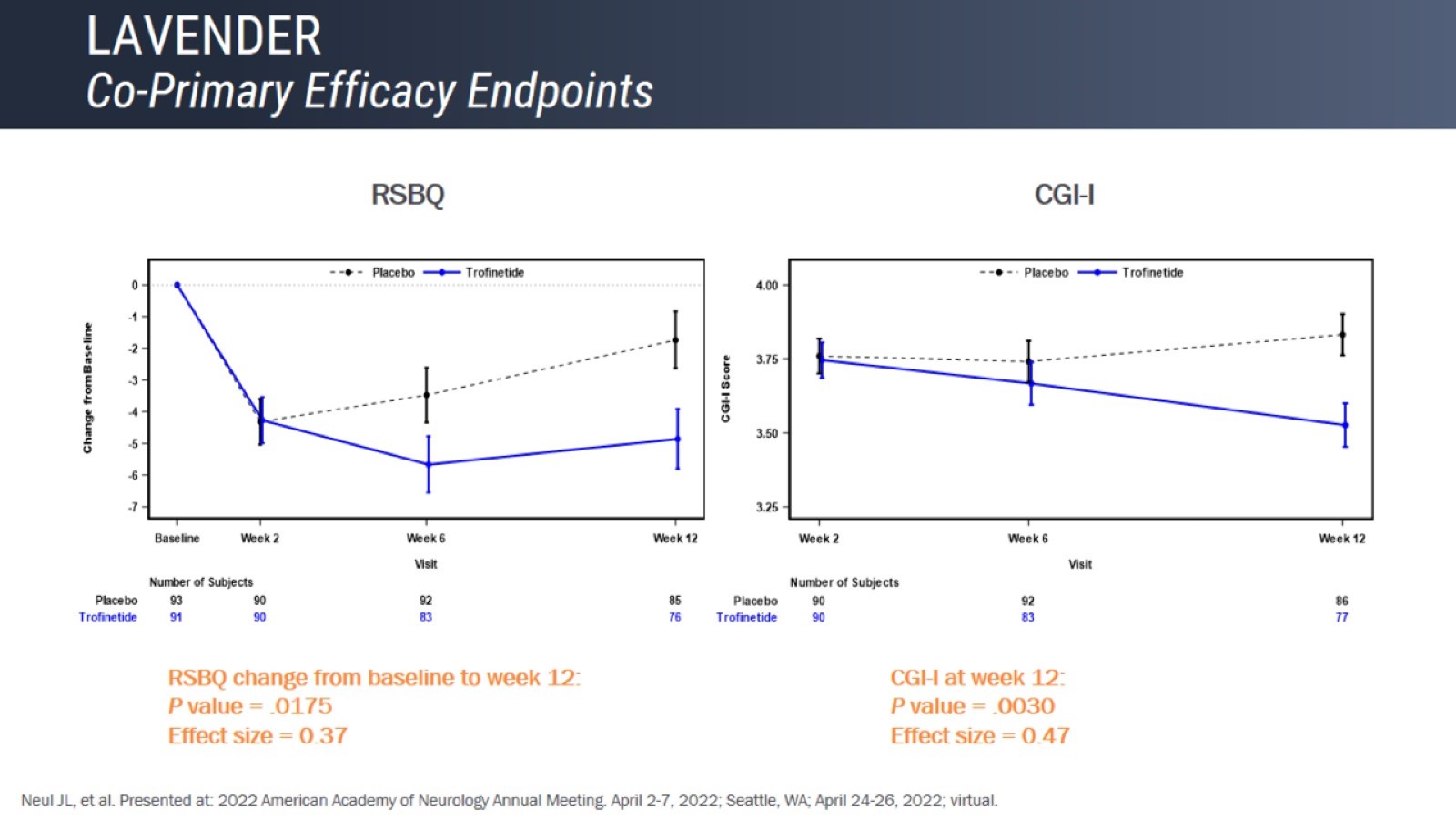 LAVENDERCo-Primary Efficacy Endpoints
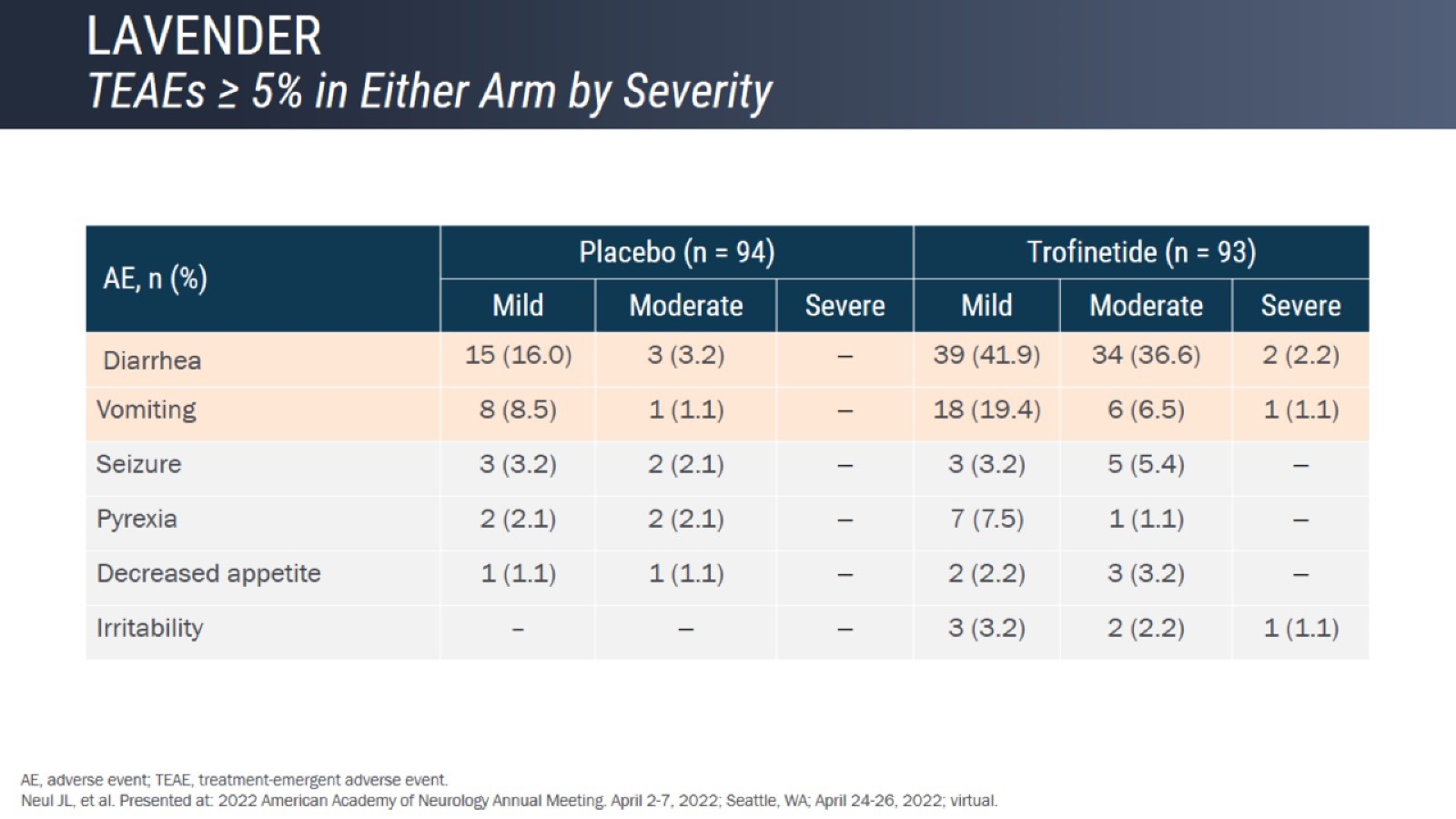 LAVENDERTEAEs ≥ 5% in Either Arm by Severity
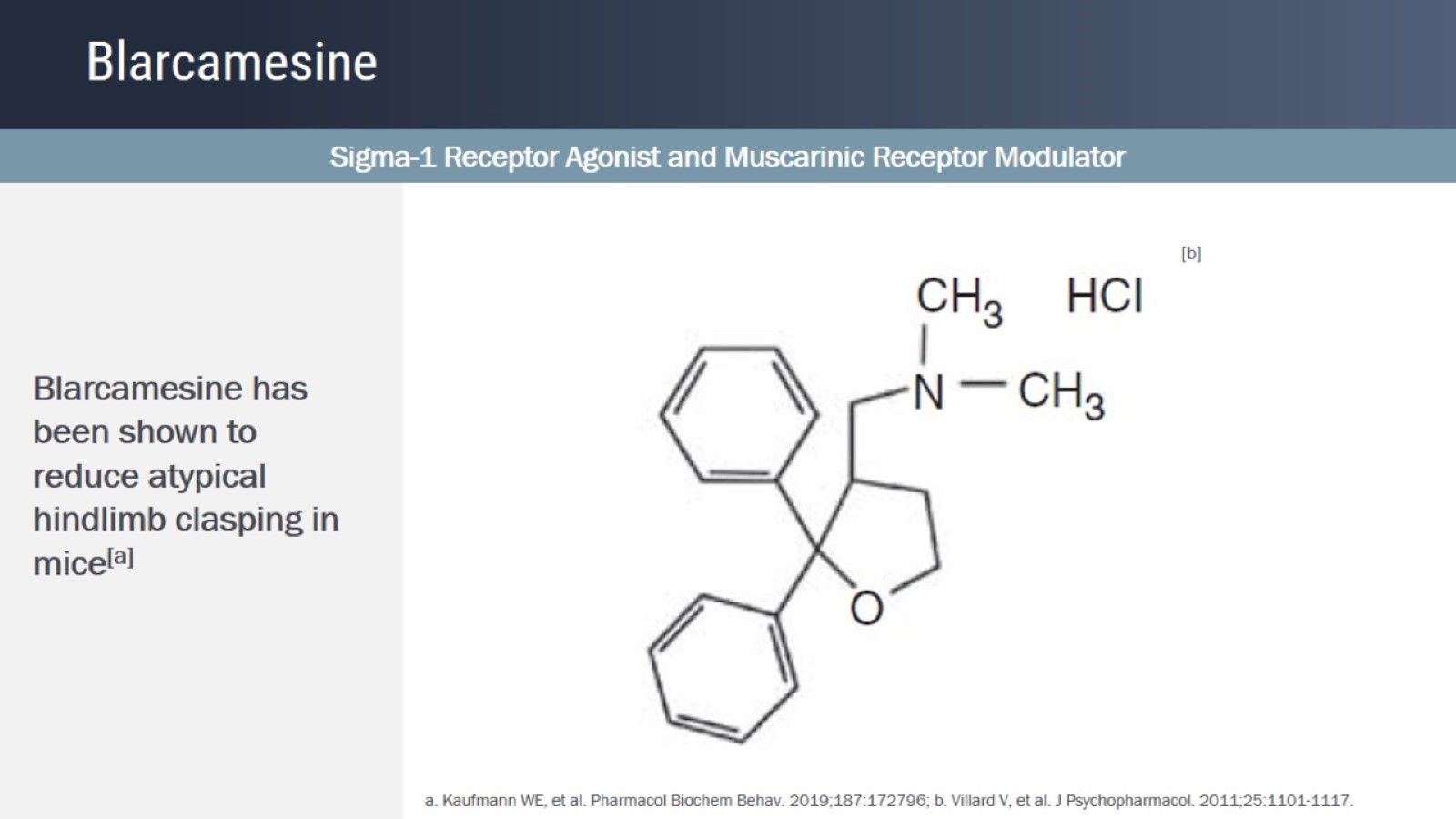 Blarcamesine
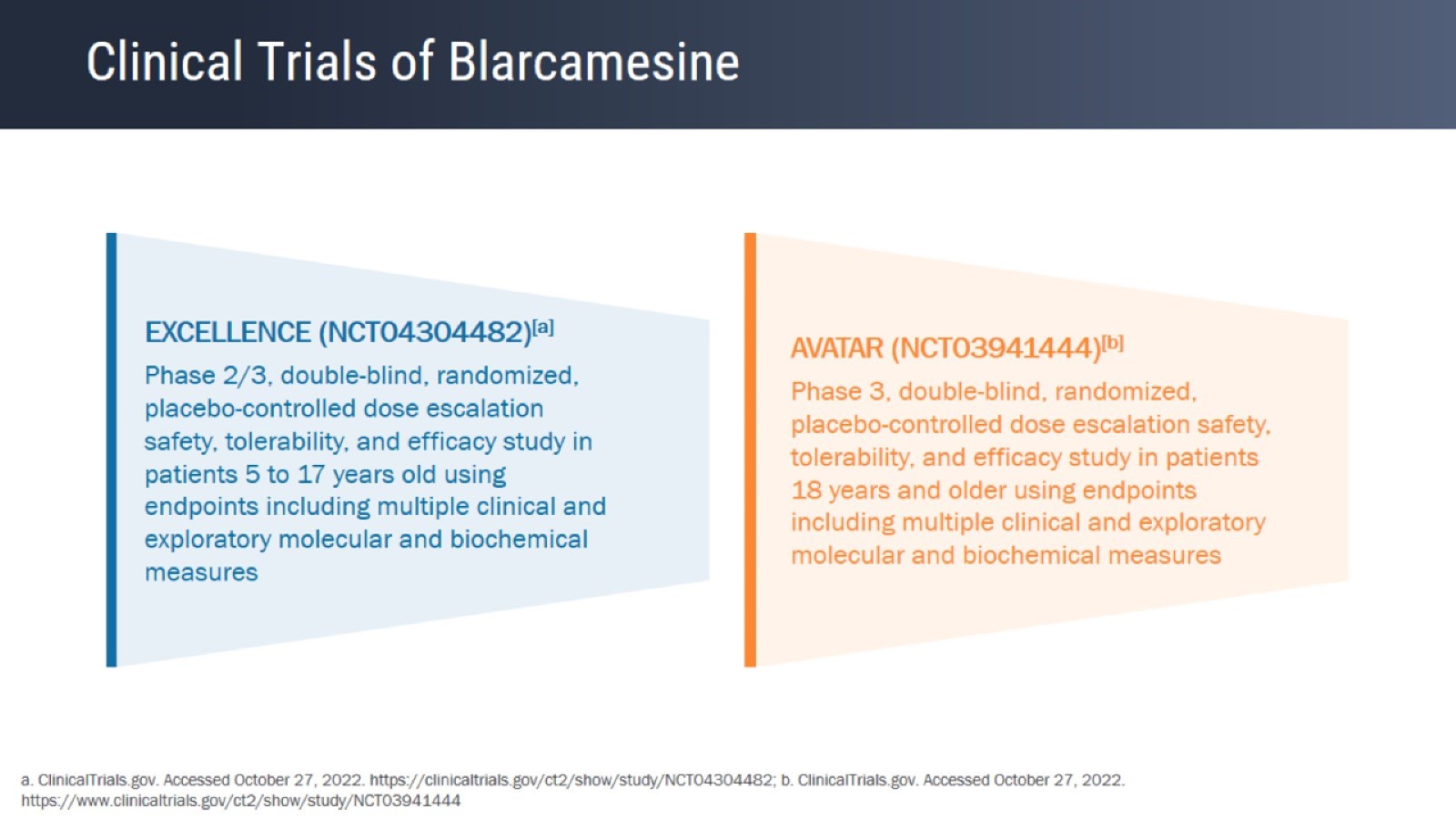 Clinical Trials of Blarcamesine
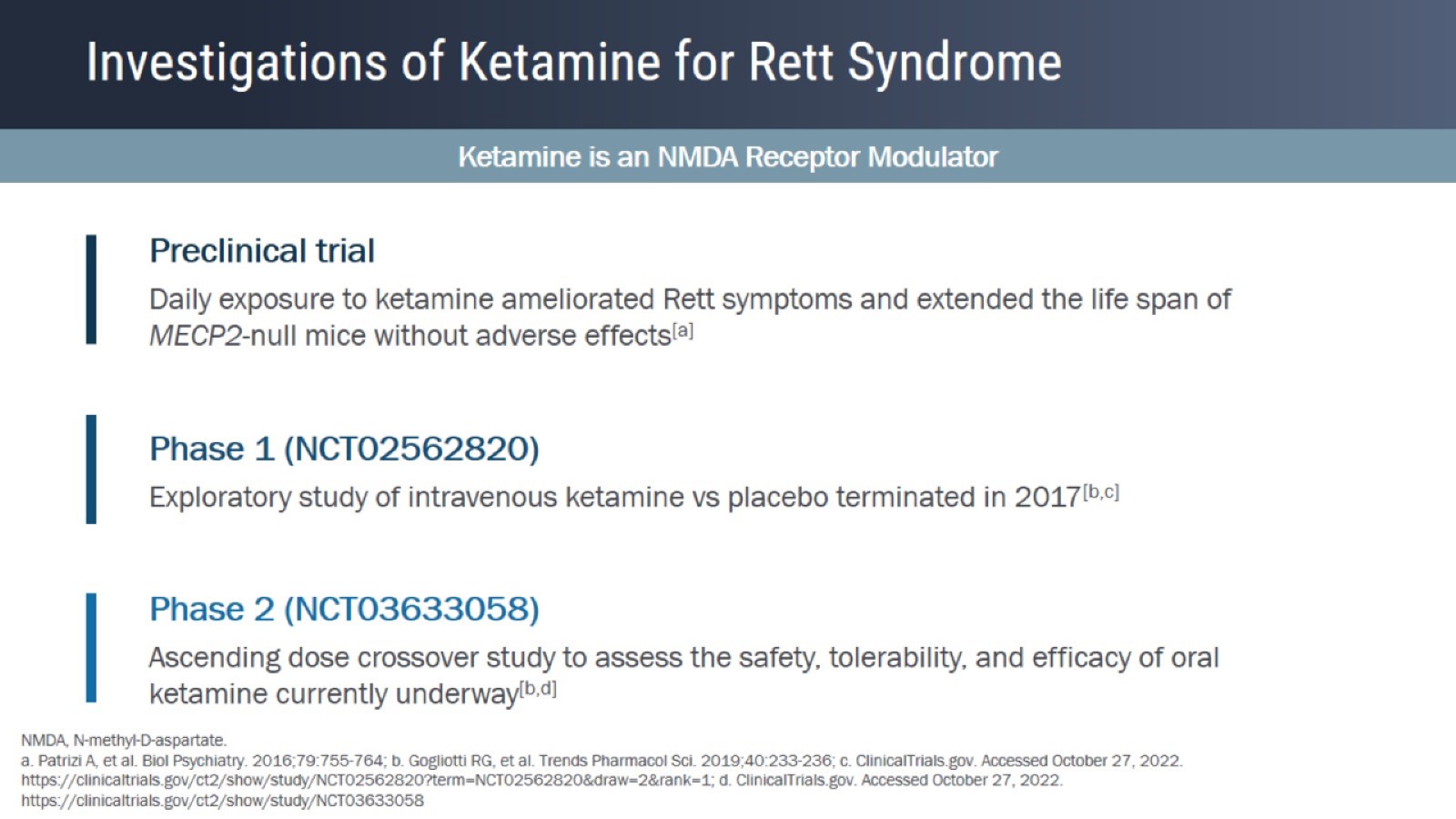 Investigations of Ketamine for Rett Syndrome
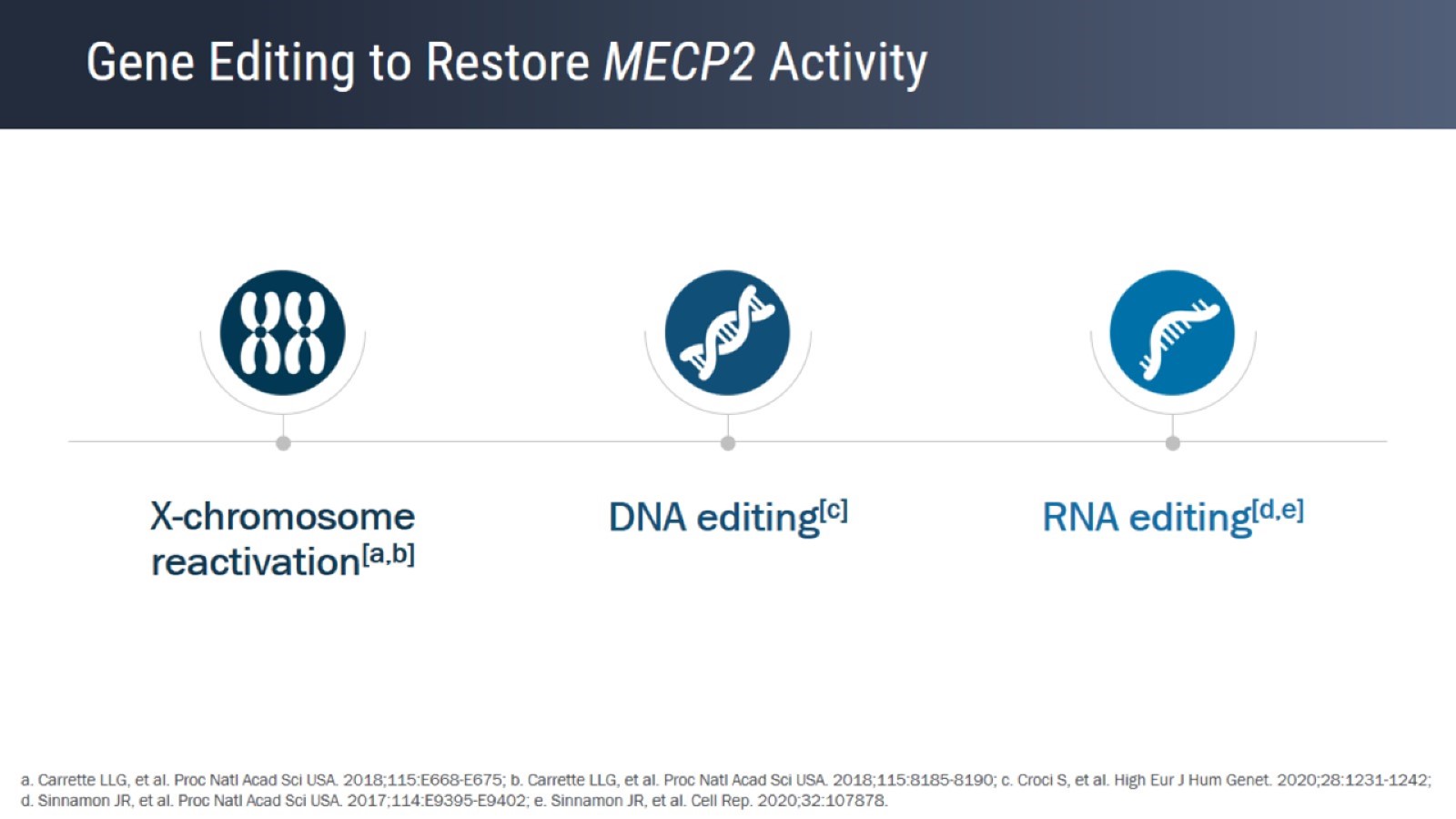 Gene Editing to Restore MECP2 Activity
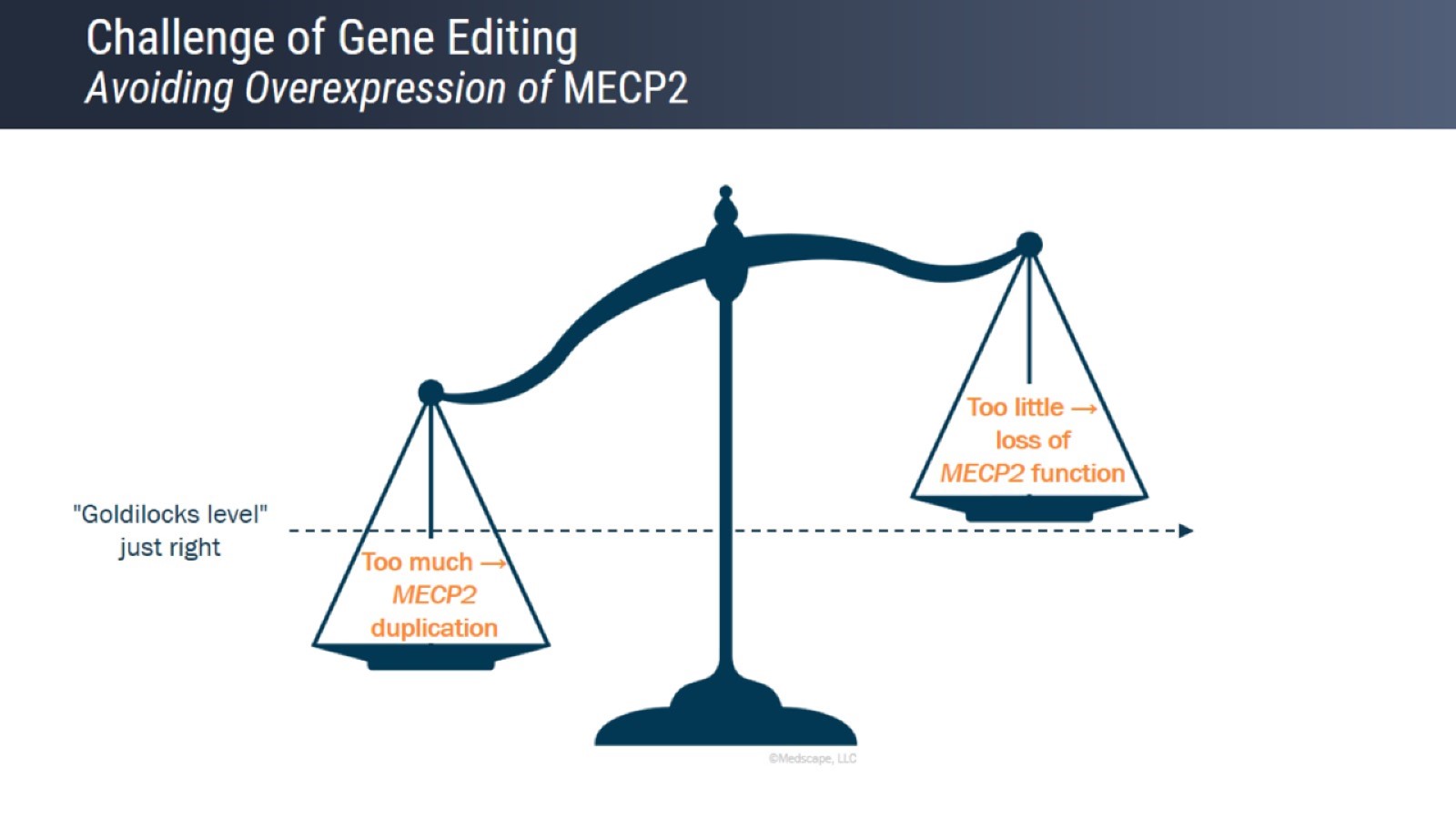 Challenge of Gene EditingAvoiding Overexpression of MECP2
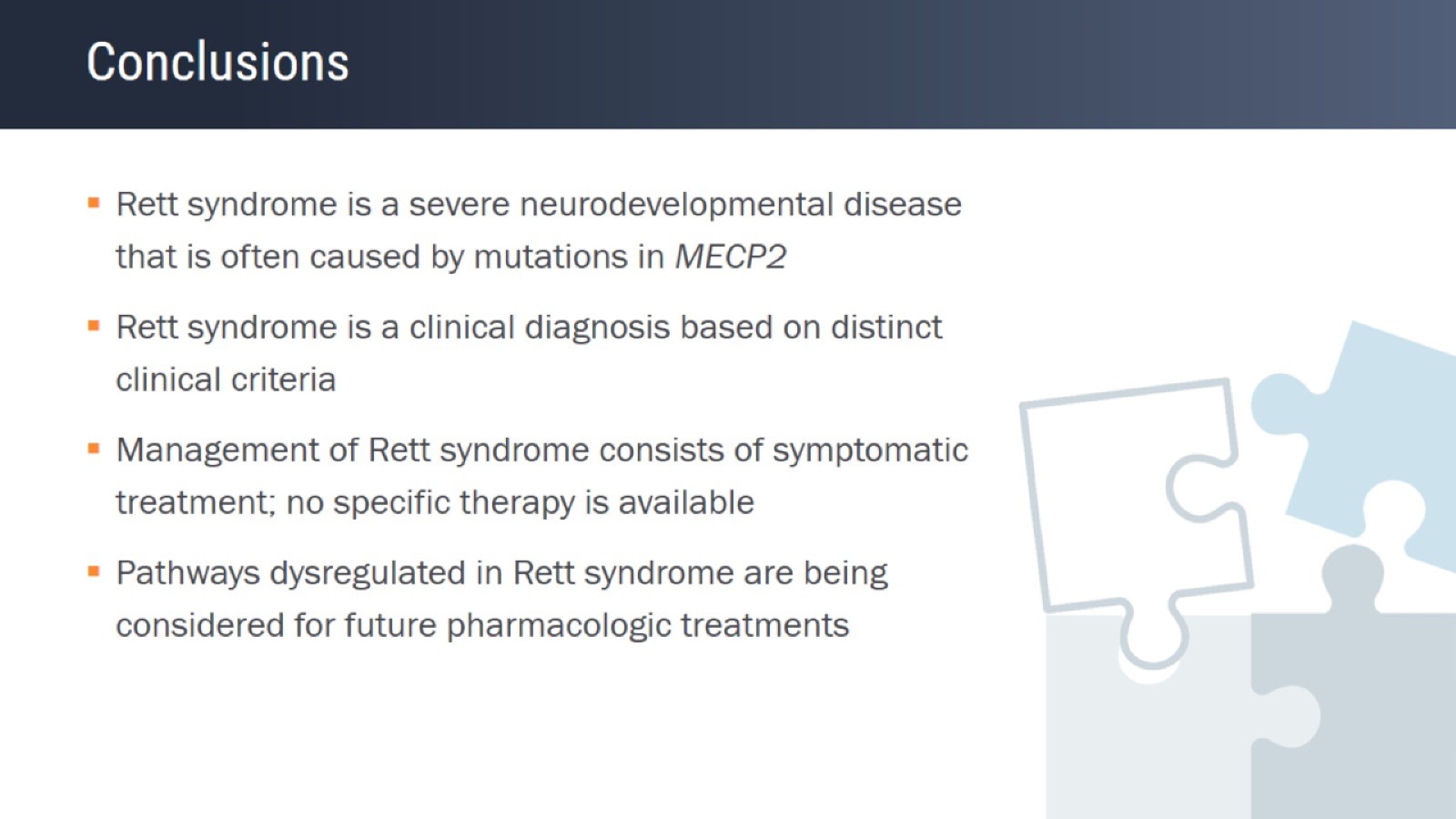 Conclusions
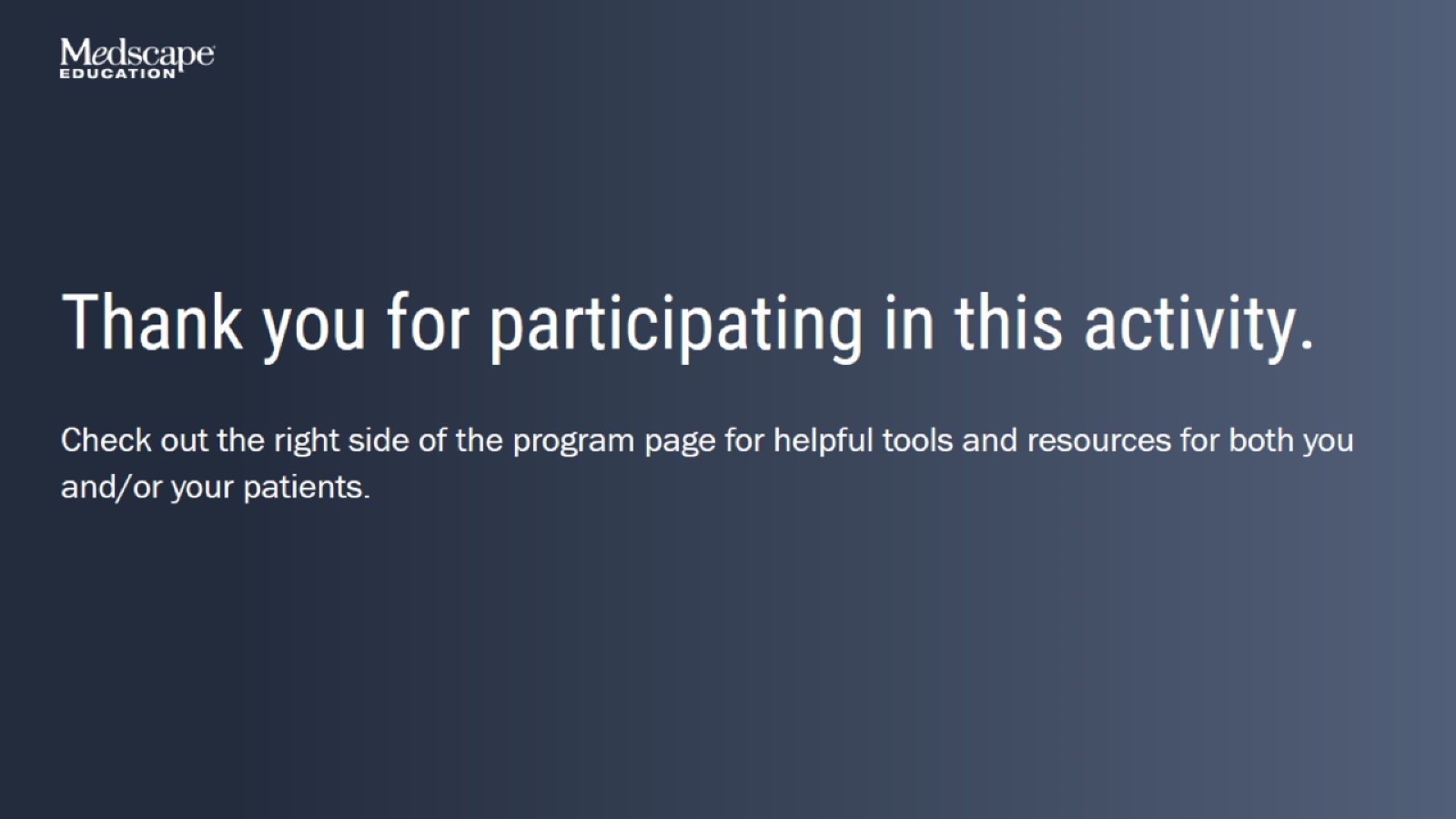 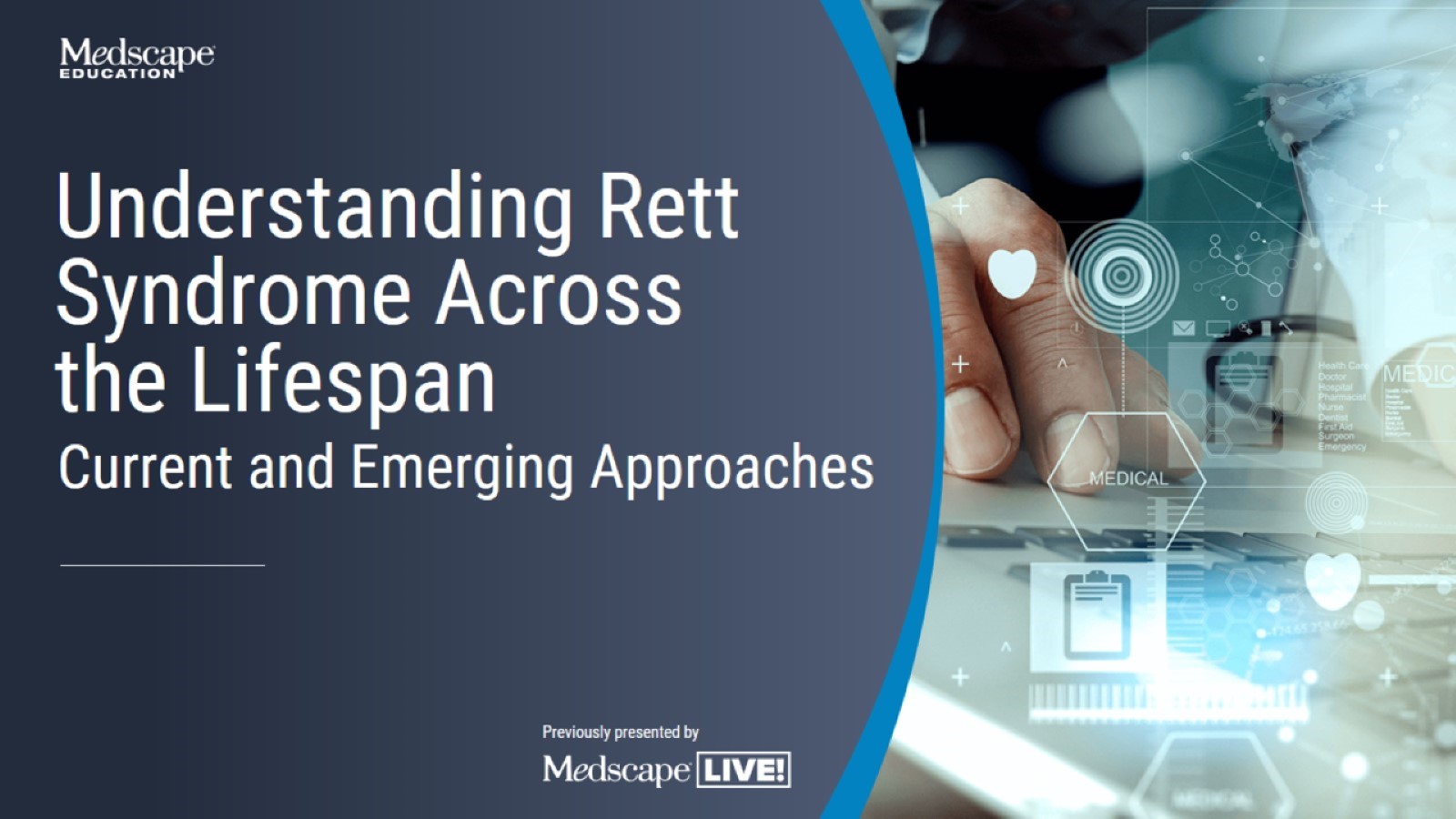 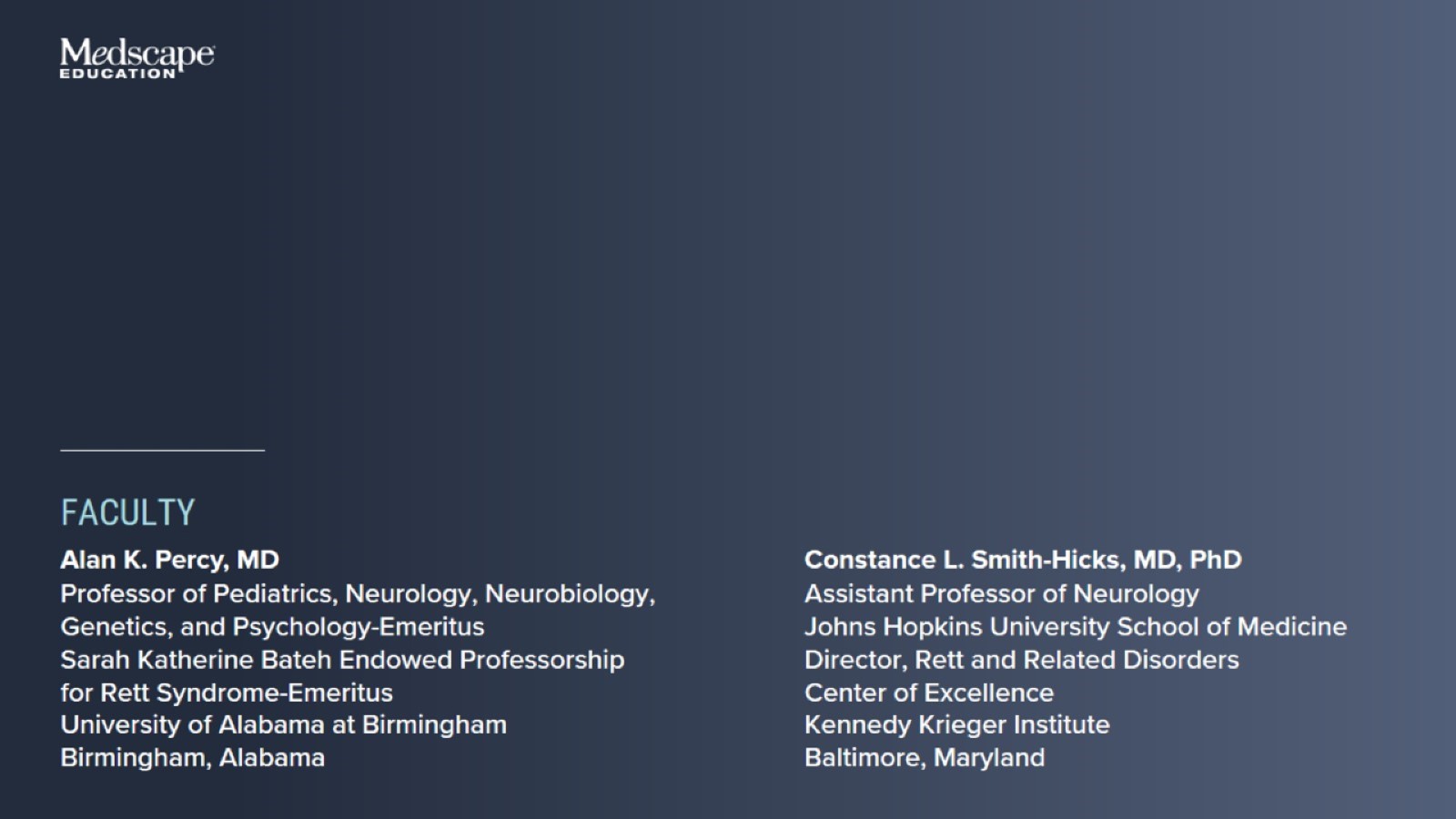 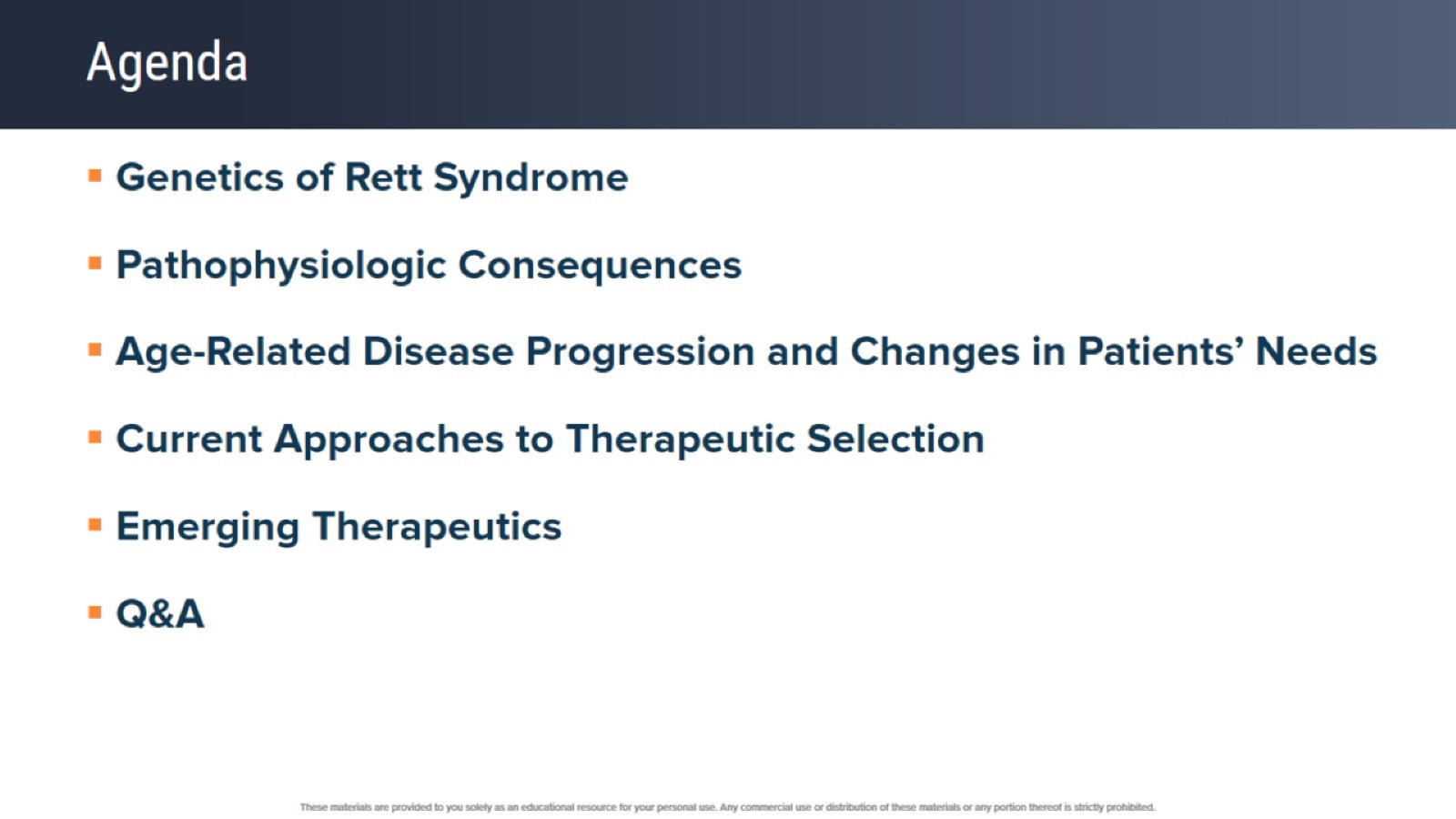 Agenda
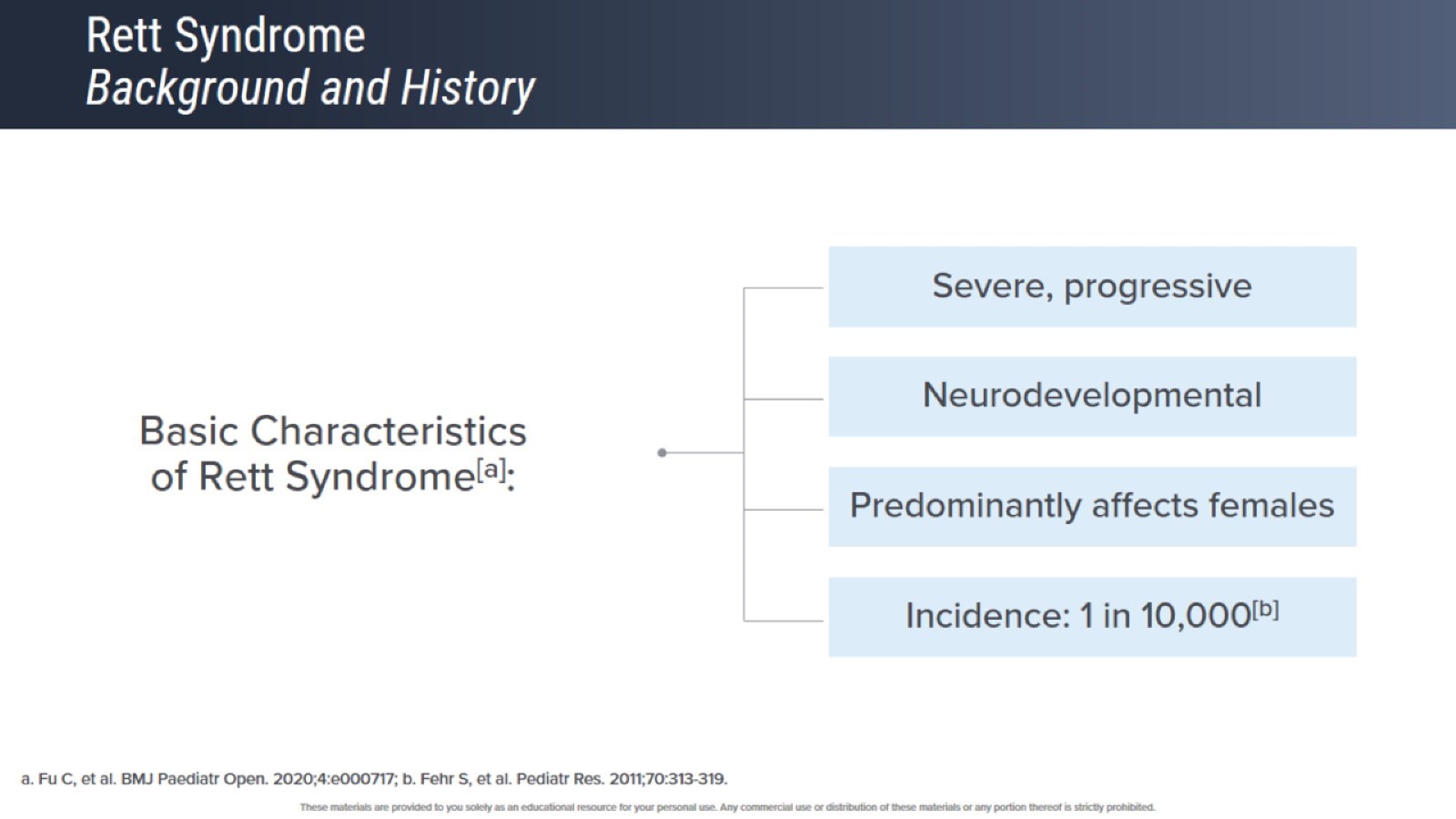 Rett SyndromeBackground and History
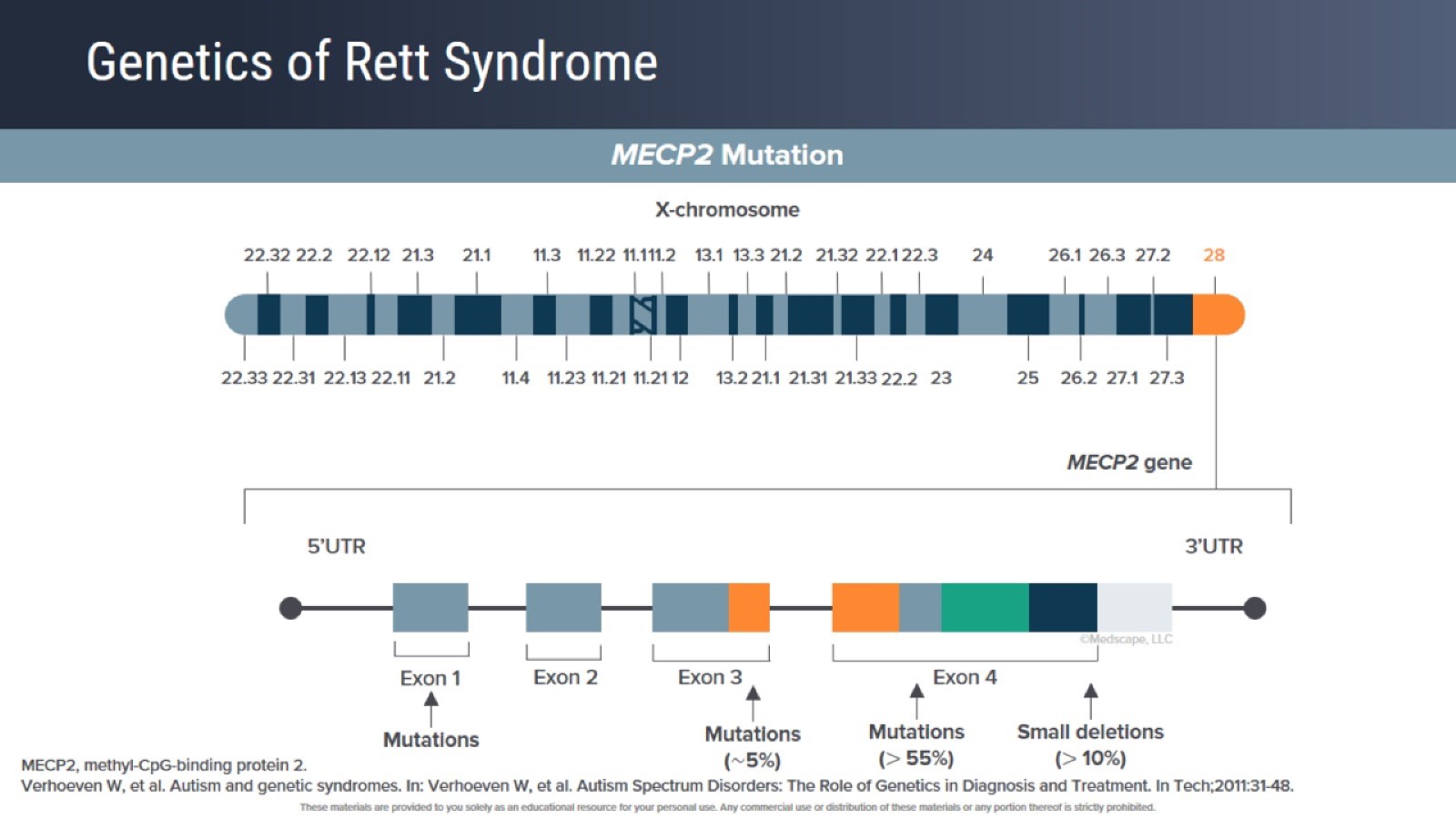 Genetics of Rett Syndrome
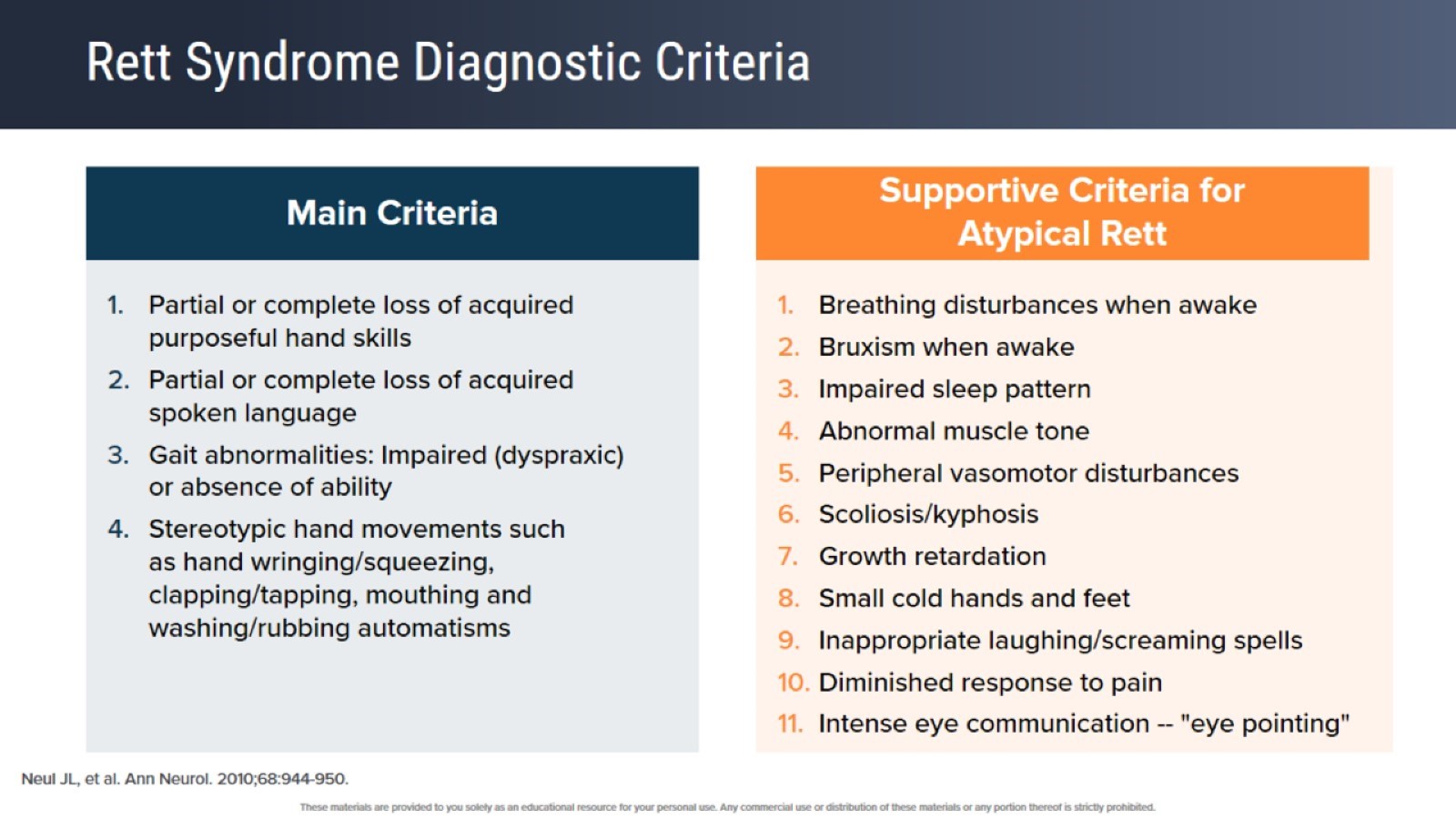 Rett Syndrome Diagnostic Criteria
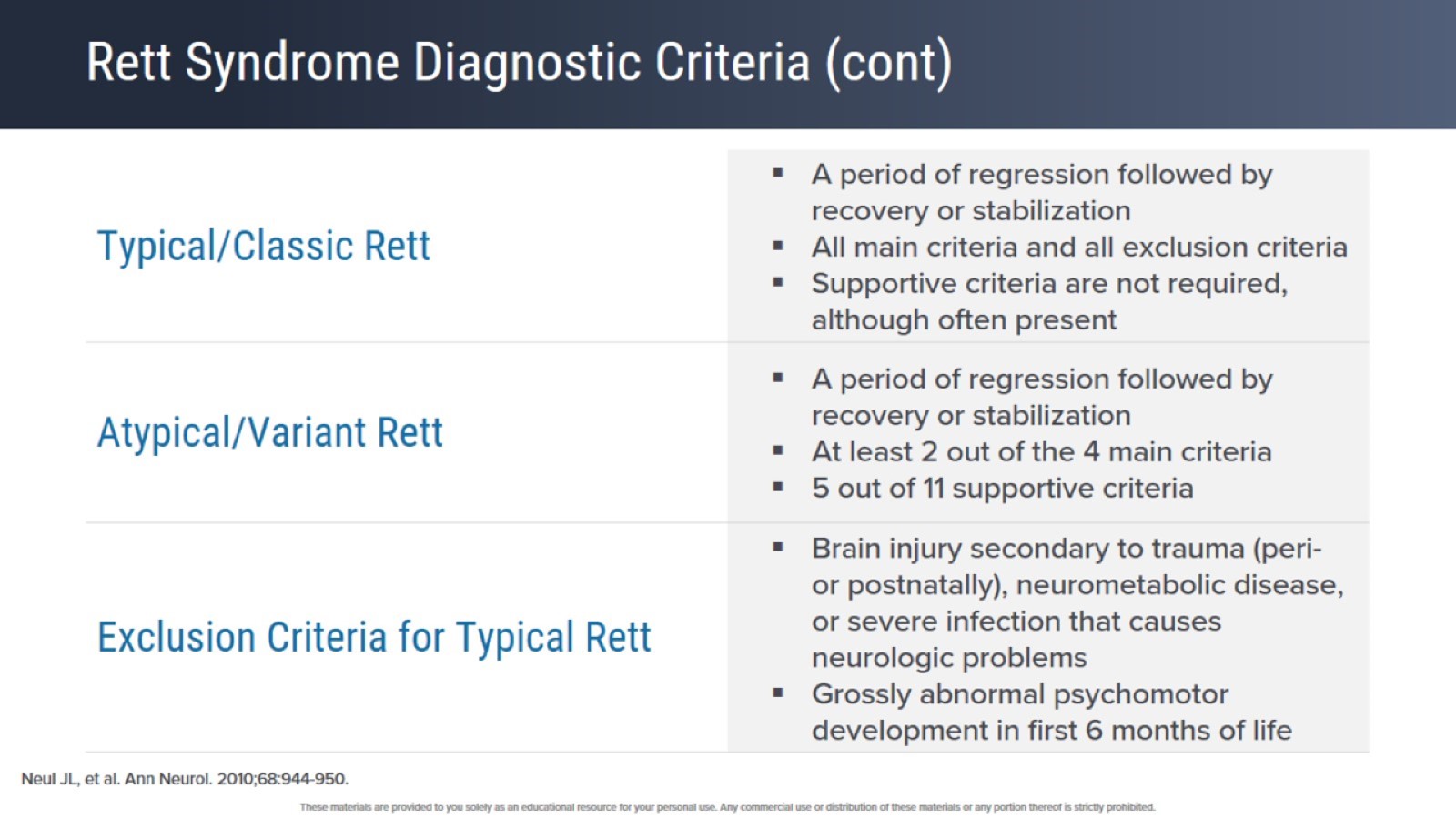 Rett Syndrome Diagnostic Criteria (cont)
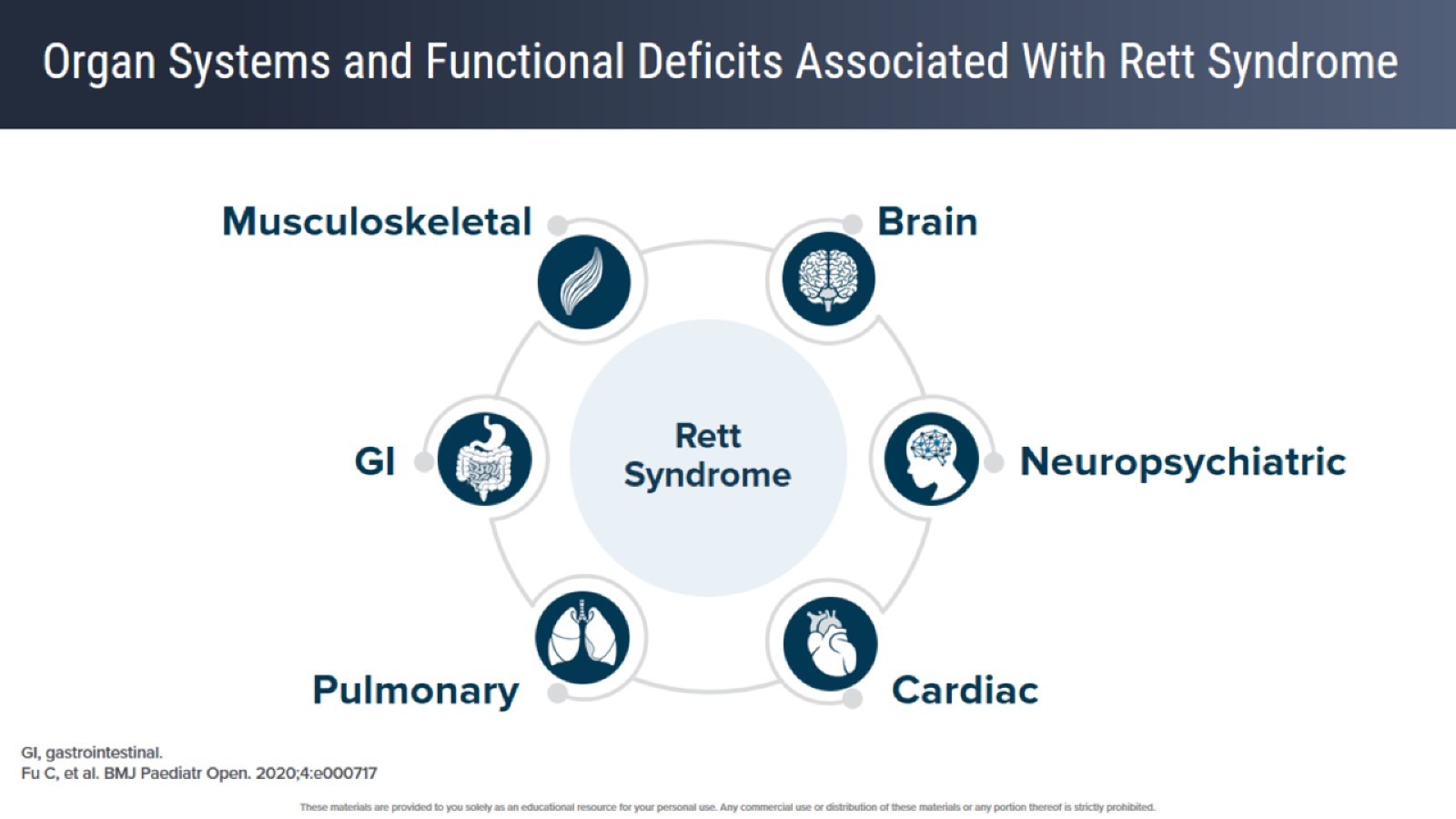 Organ Systems and Functional Deficits Associated With Rett Syndrome
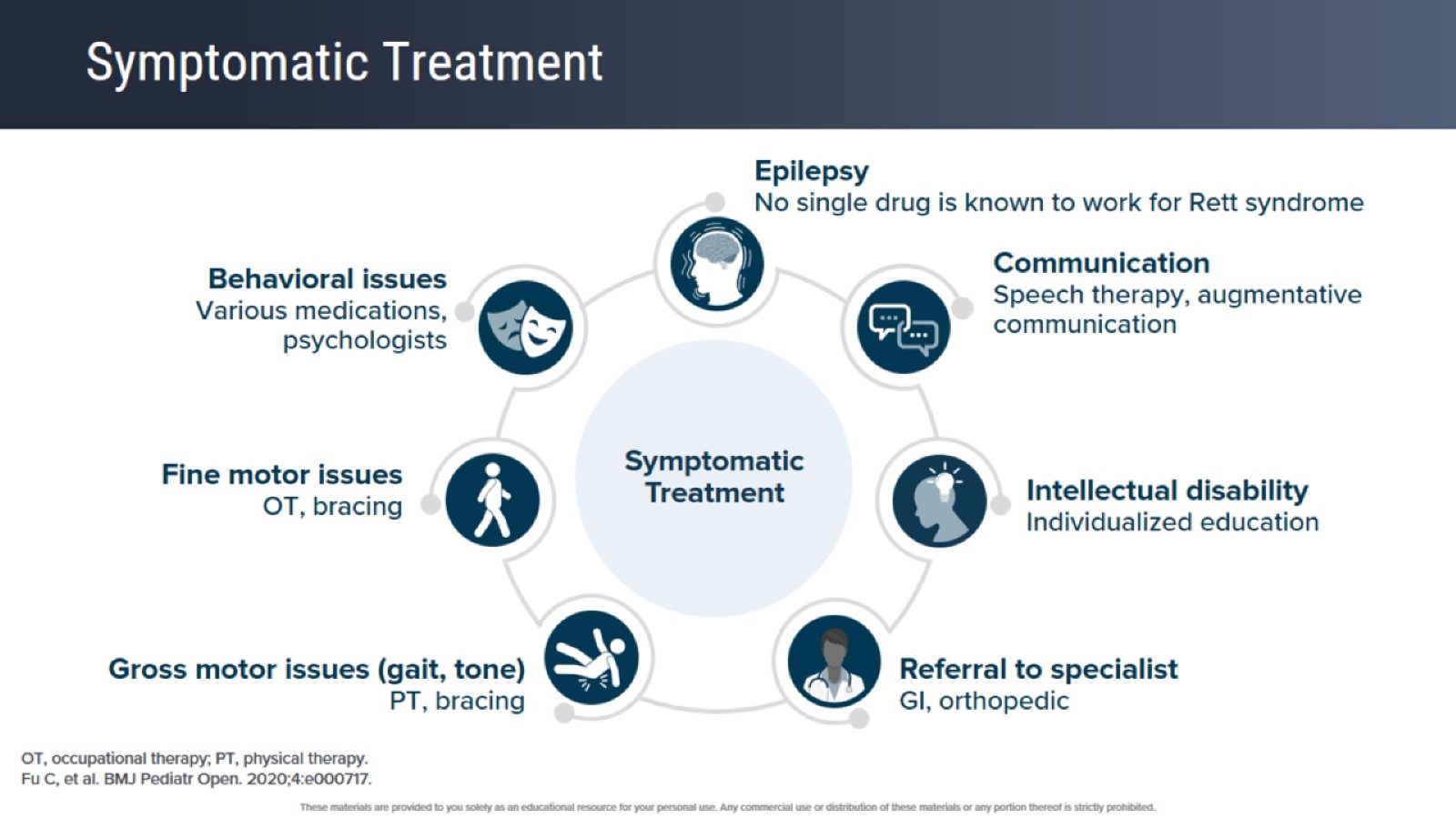 Symptomatic Treatment
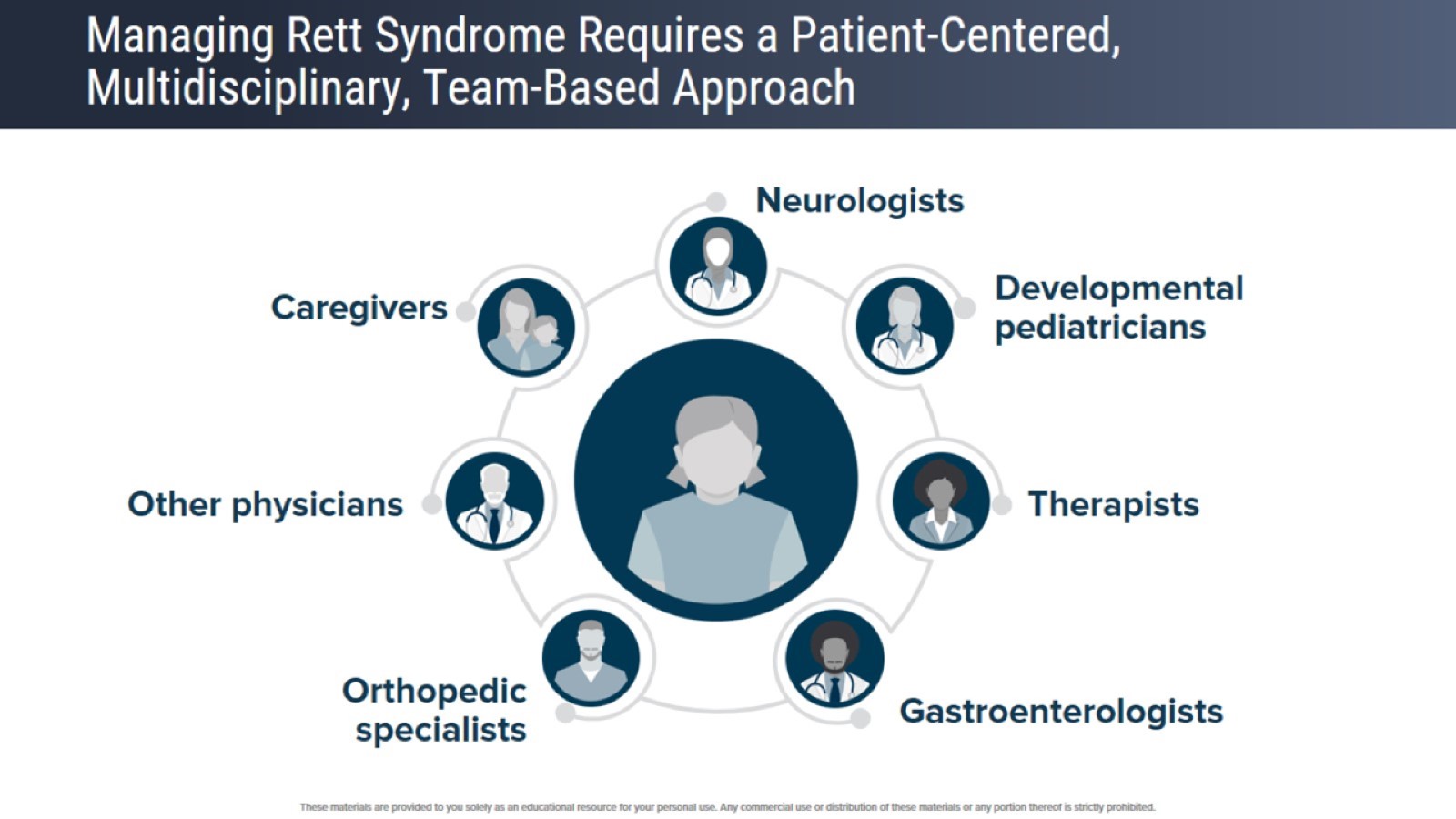 Managing Rett Syndrome Requires a Patient-Centered, Multidisciplinary, Team-Based Approach
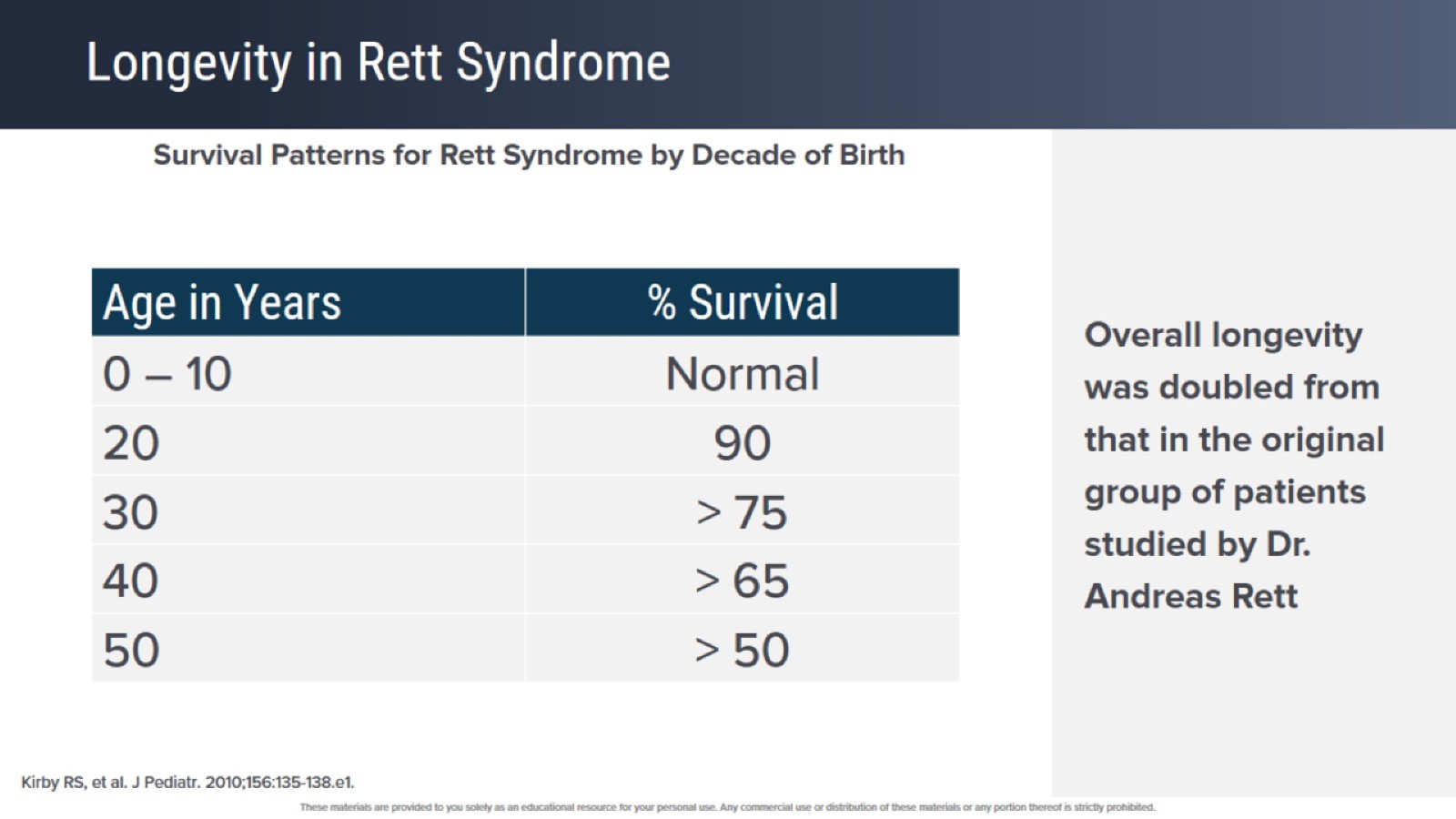 Longevity in Rett Syndrome
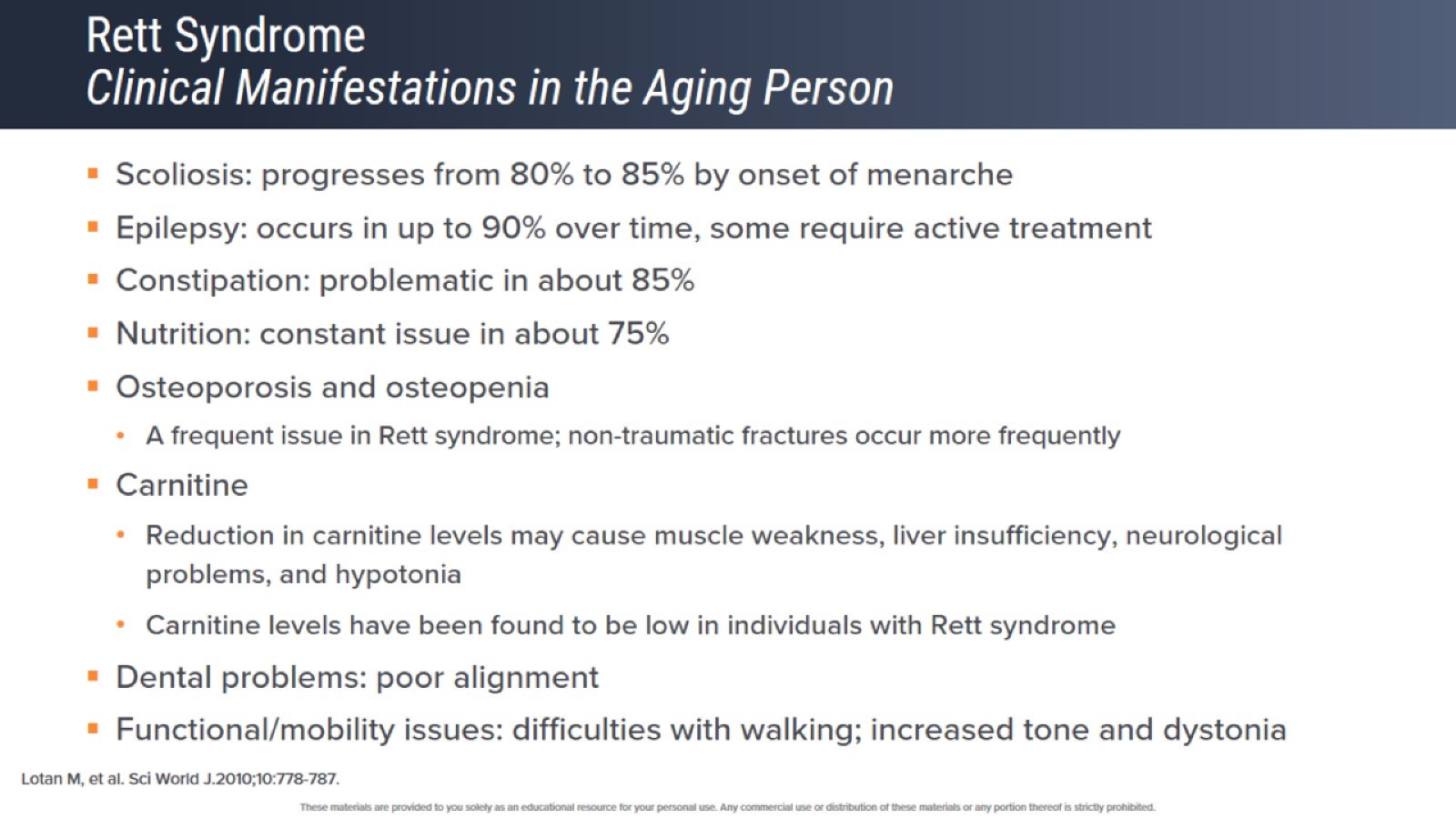 Rett Syndrome Clinical Manifestations in the Aging Person
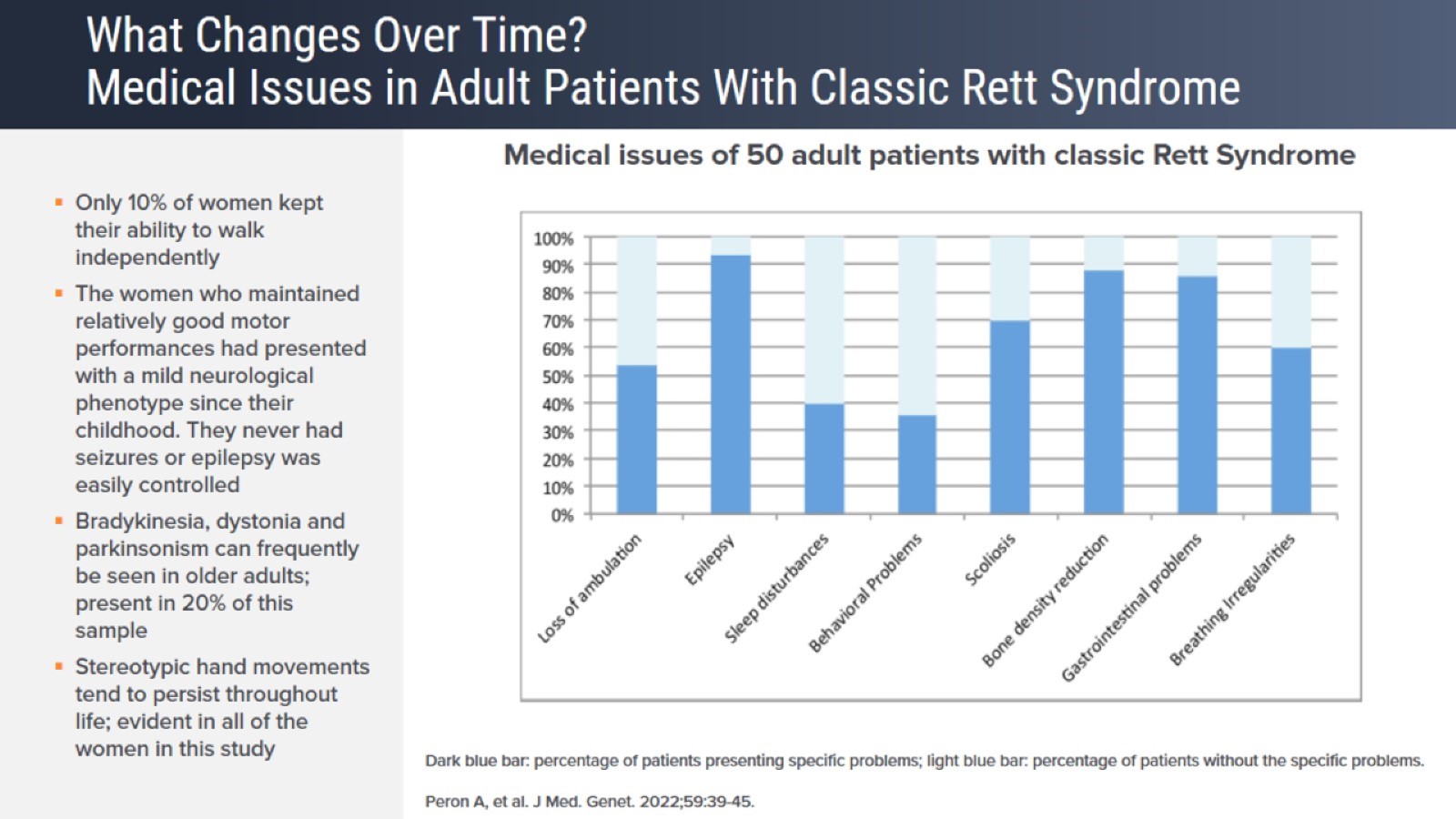 What Changes Over Time?Medical Issues in Adult Patients With Classic Rett Syndrome
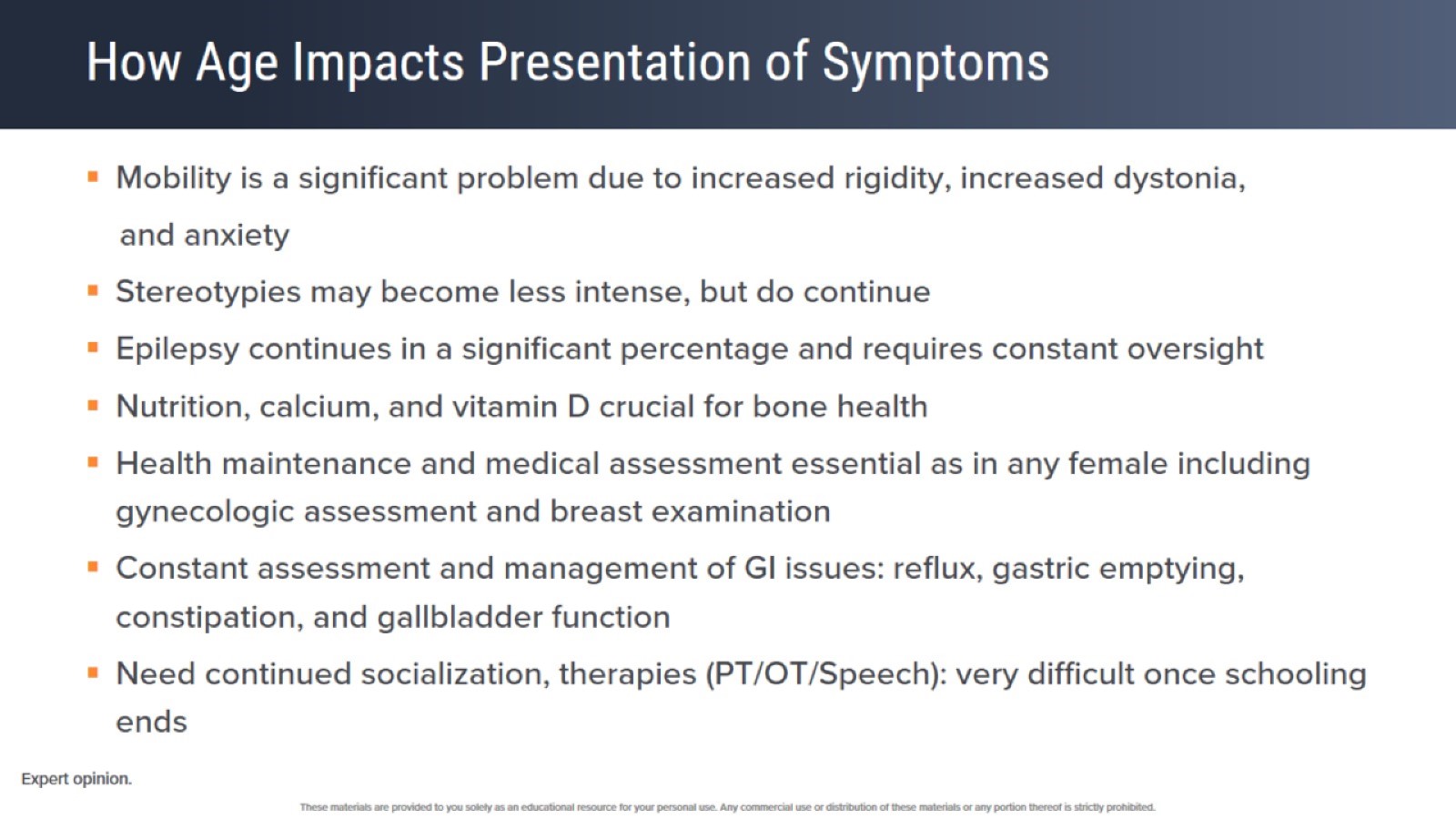 How Age Impacts Presentation of Symptoms
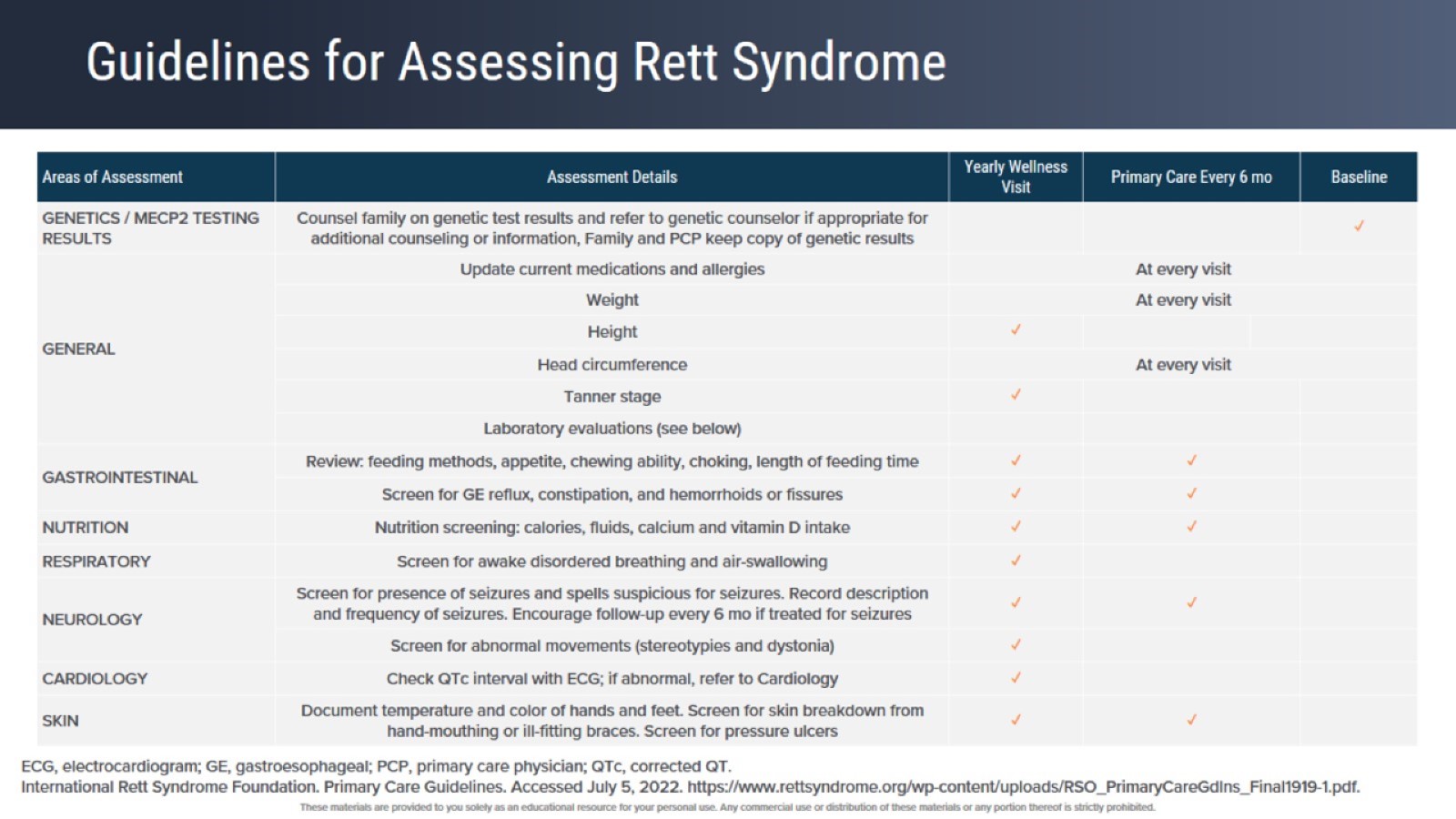 Guidelines for Assessing Rett Syndrome
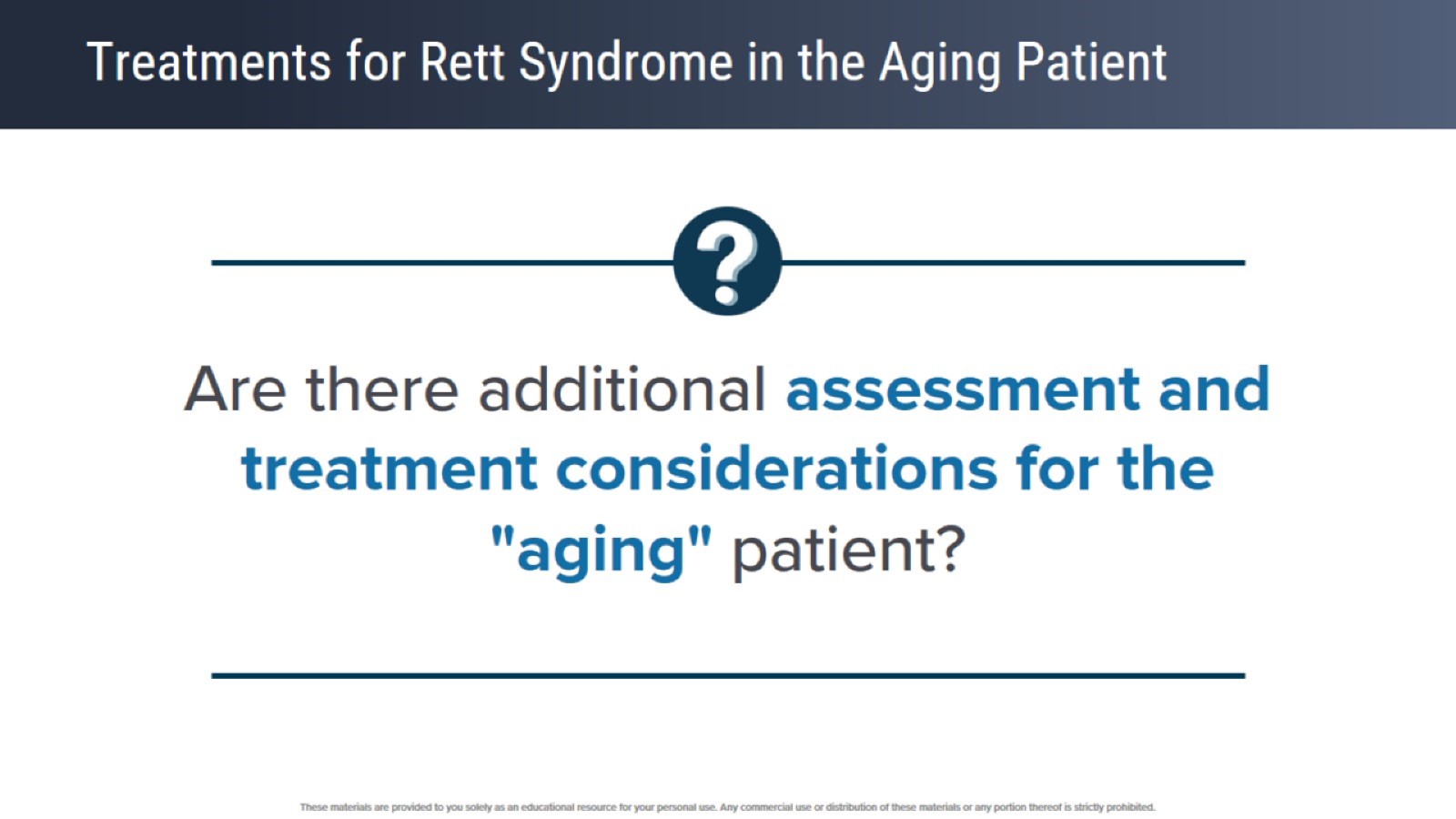 Treatments for Rett Syndrome in the Aging Patient
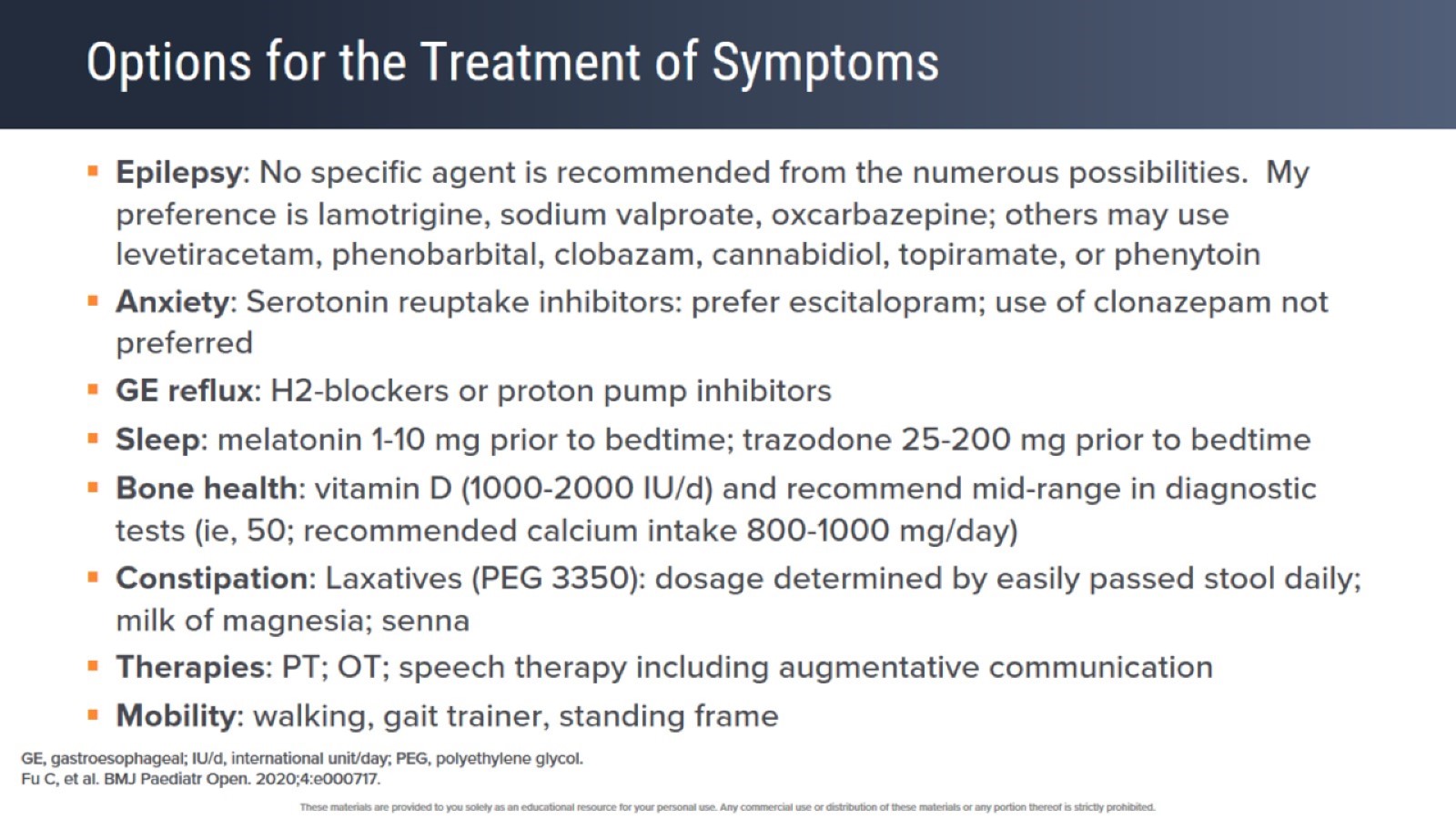 Options for the Treatment of Symptoms
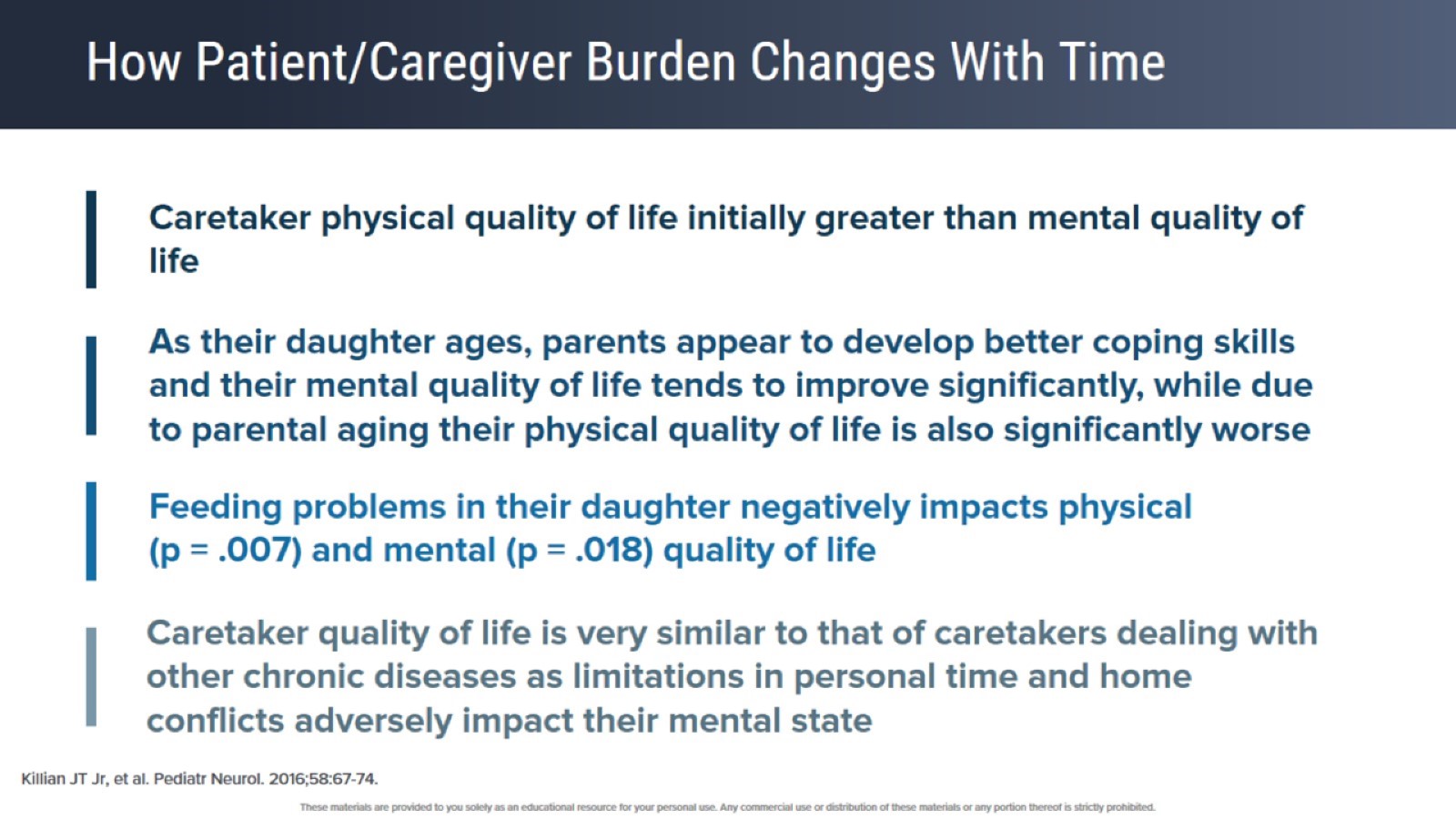 How Patient/Caregiver Burden Changes With Time
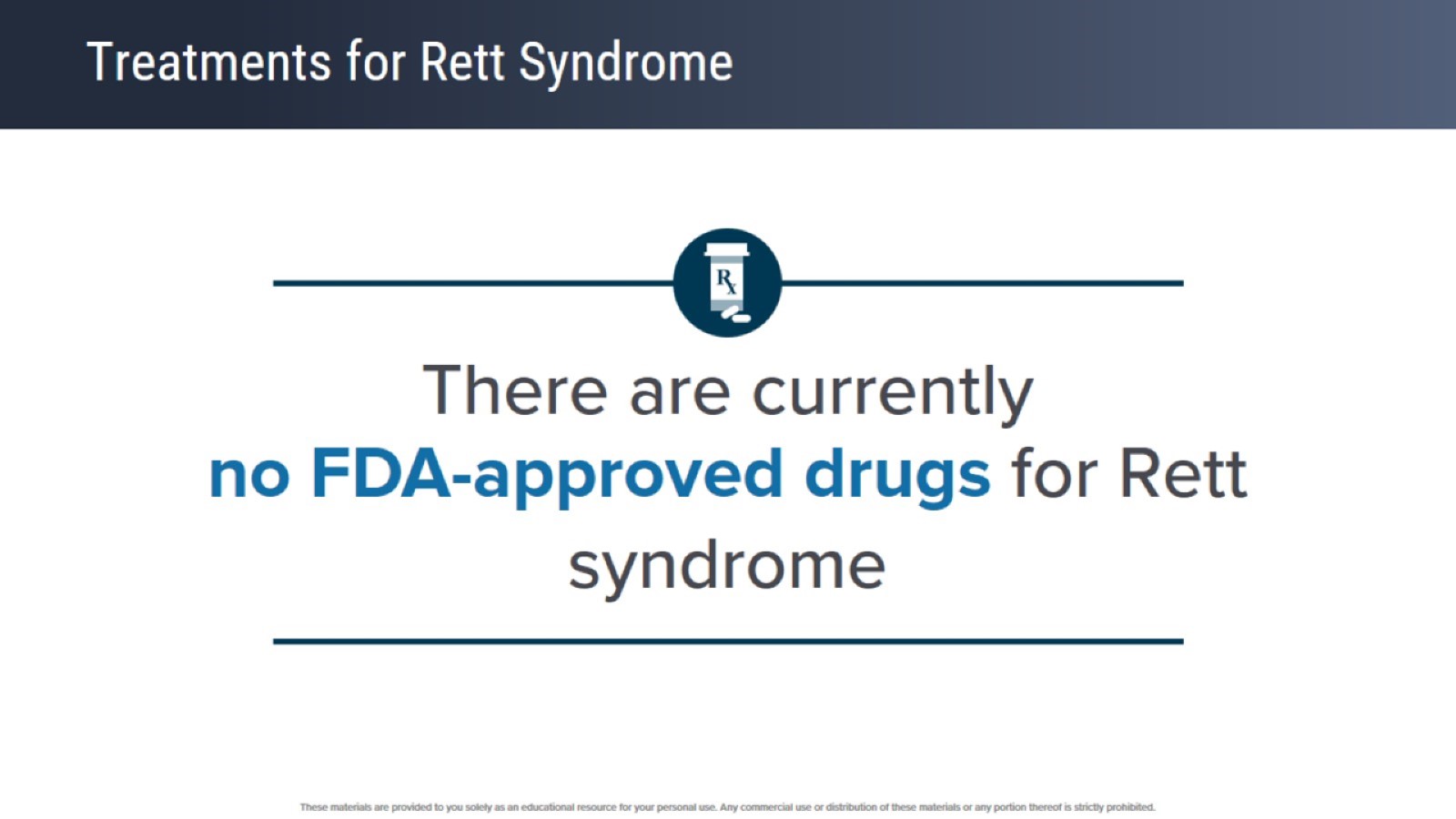 Treatments for Rett Syndrome
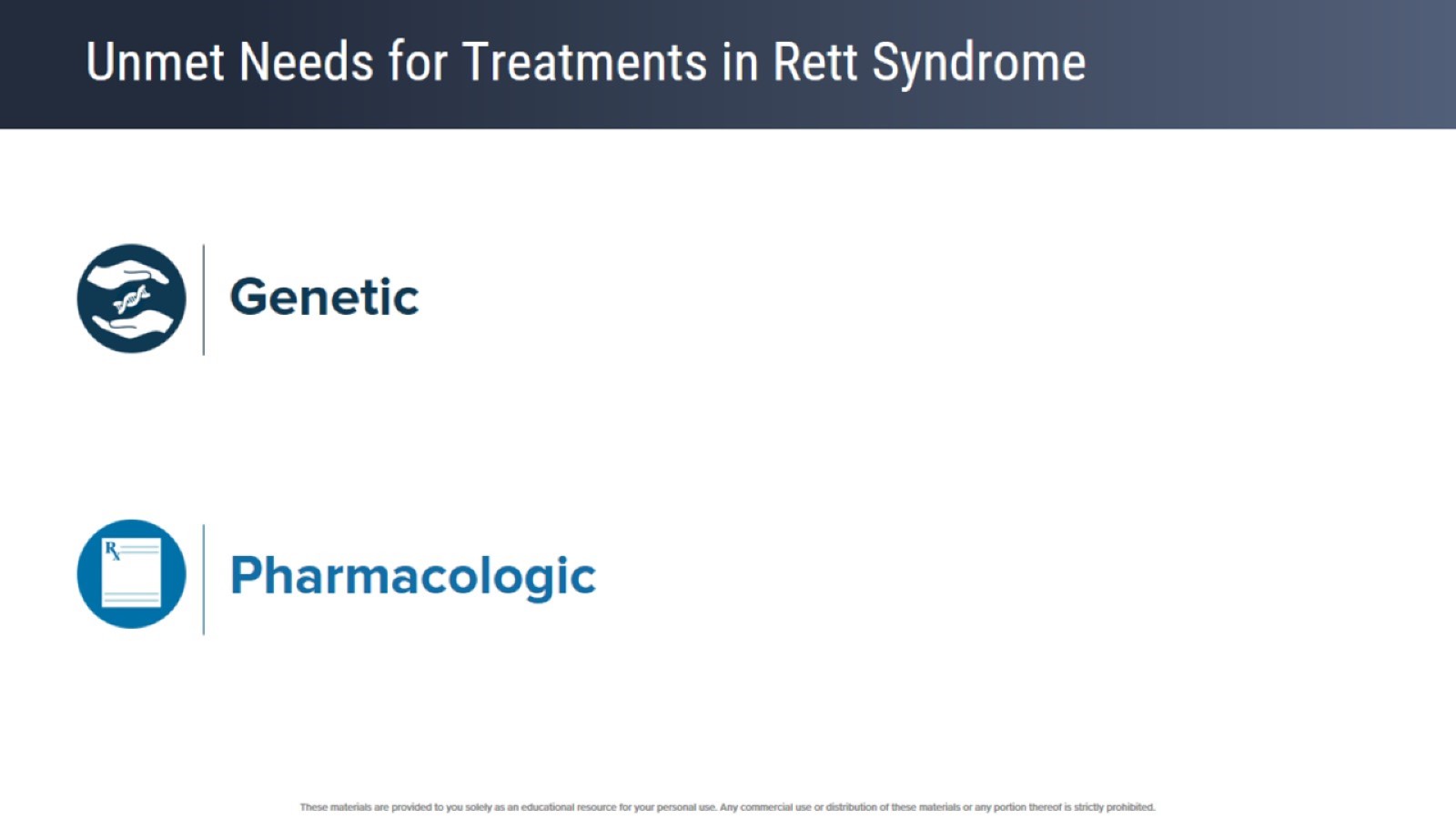 Unmet Needs for Treatments in Rett Syndrome
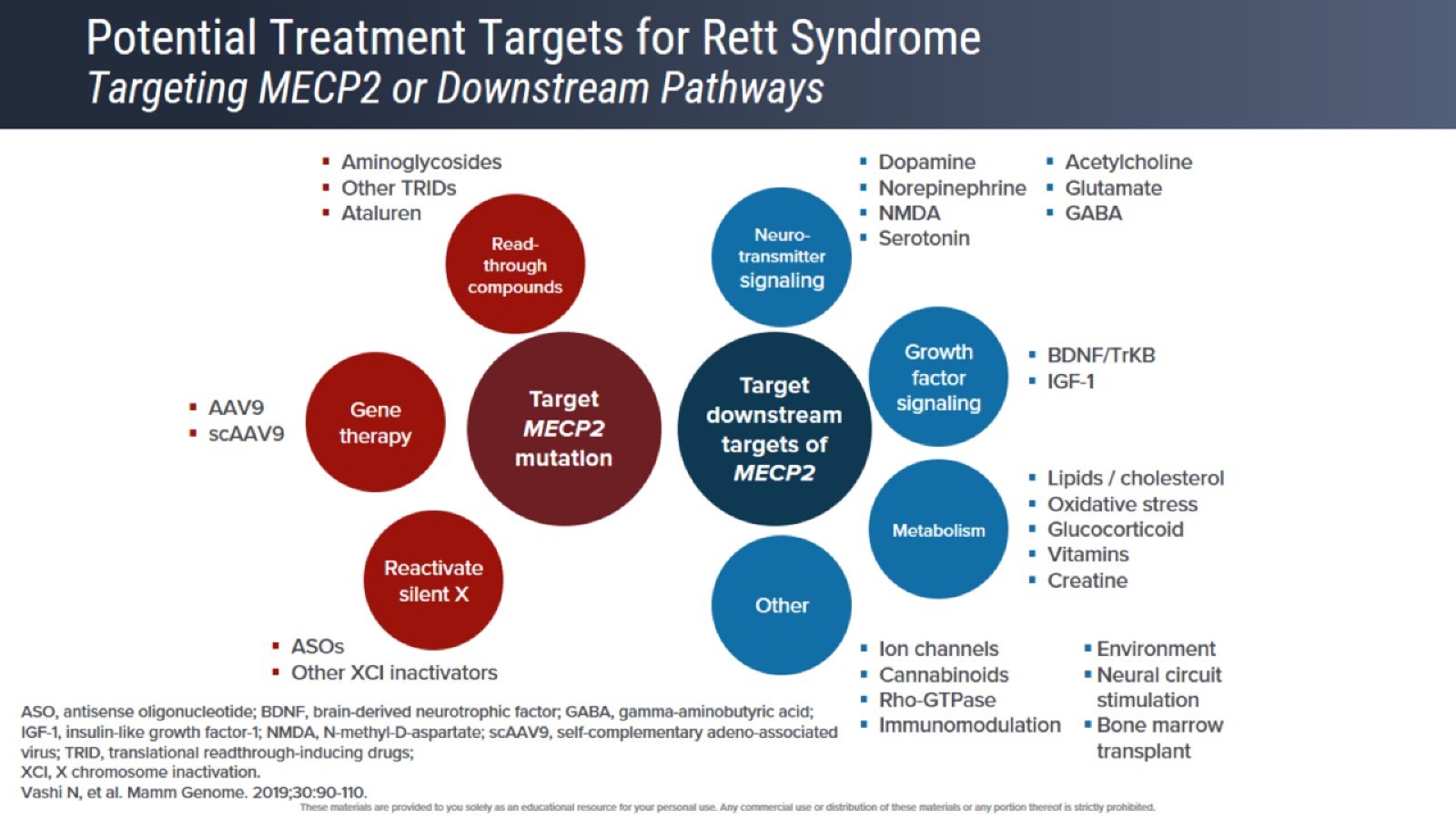 Potential Treatment Targets for Rett SyndromeTargeting MECP2 or Downstream Pathways
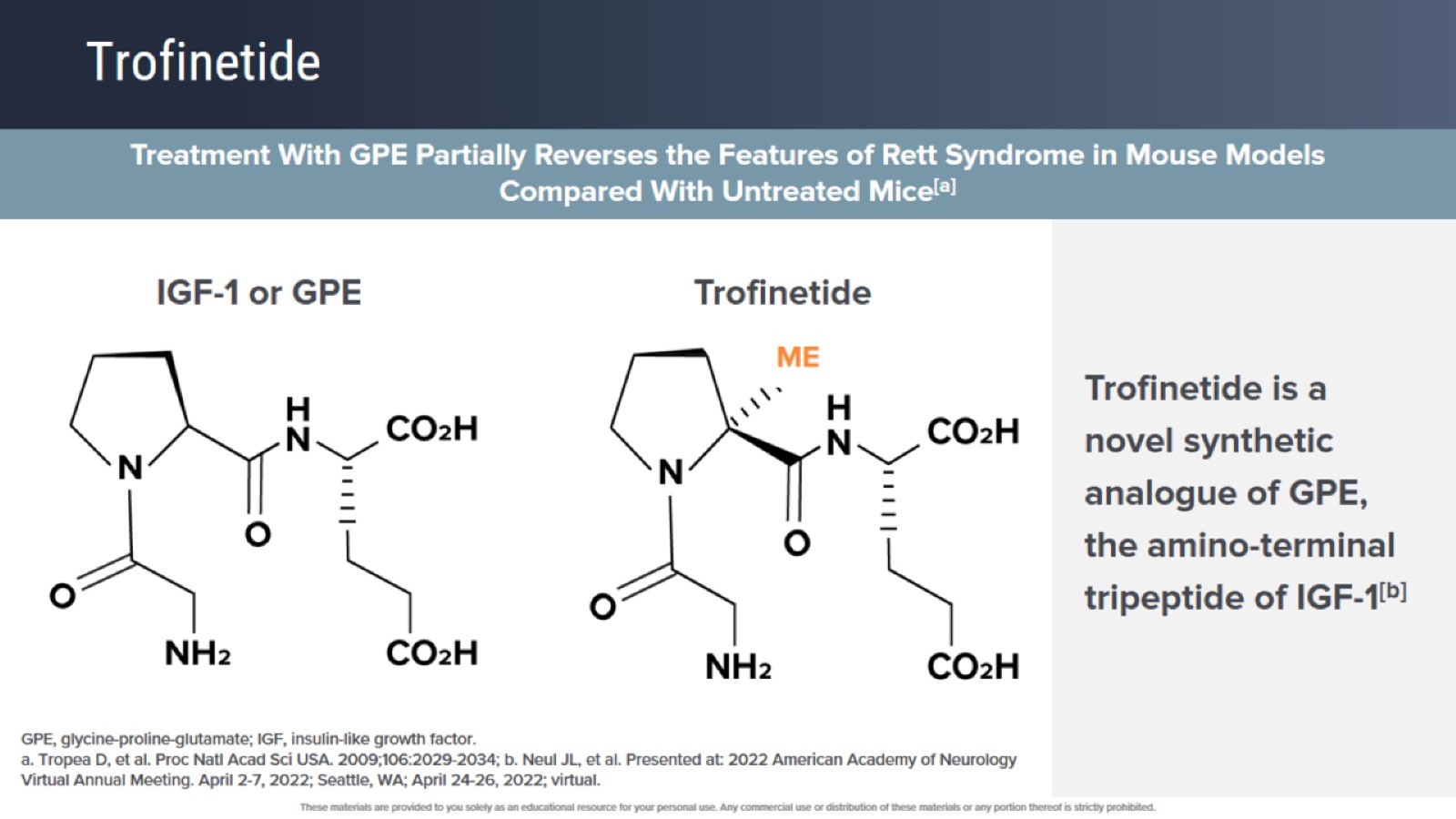 Trofinetide
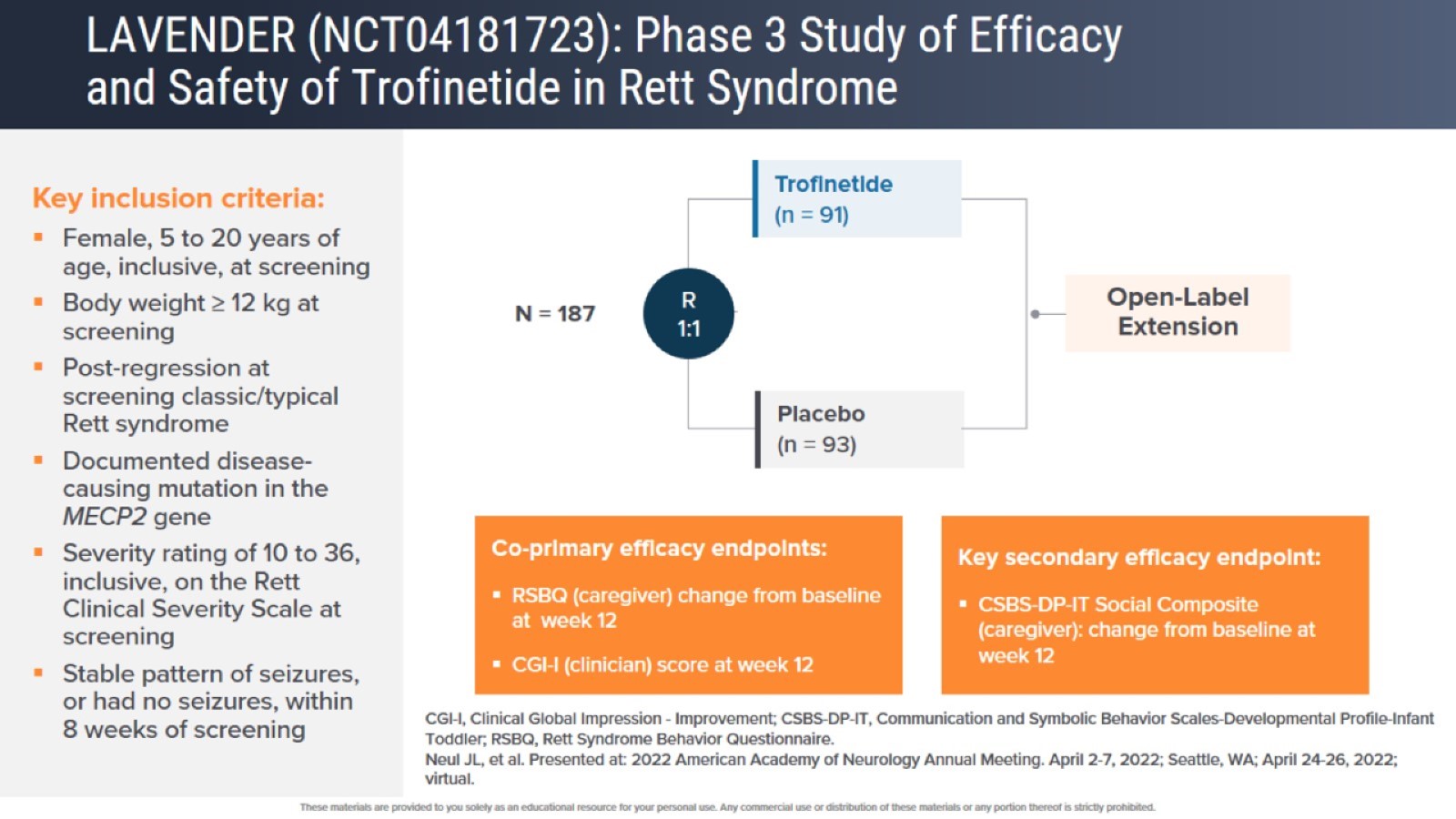 LAVENDER (NCT04181723): Phase 3 Study of Efficacy and Safety of Trofinetide in Rett Syndrome
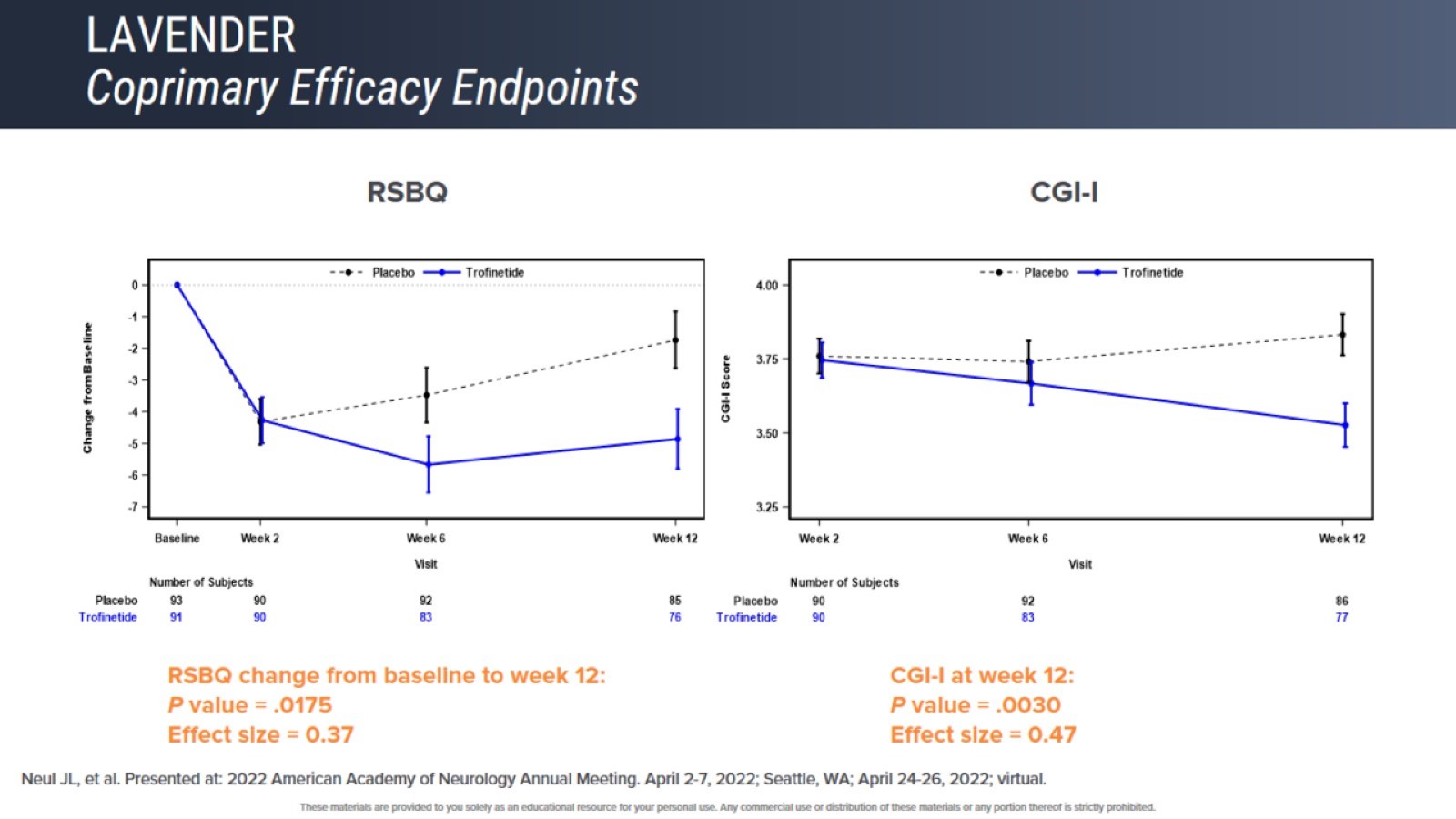 LAVENDERCoprimary Efficacy Endpoints
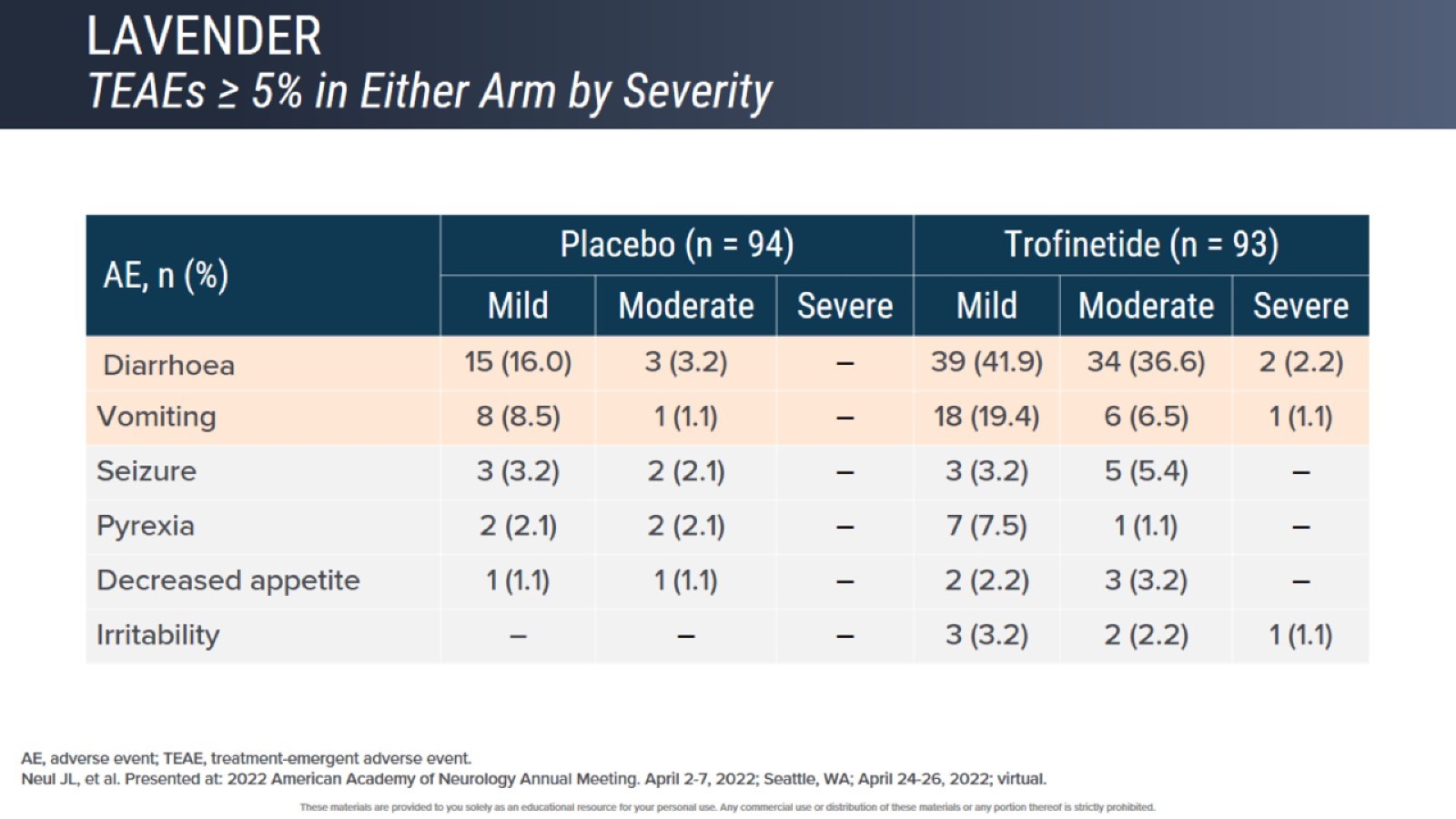 LAVENDERTEAEs ≥ 5% in Either Arm by Severity
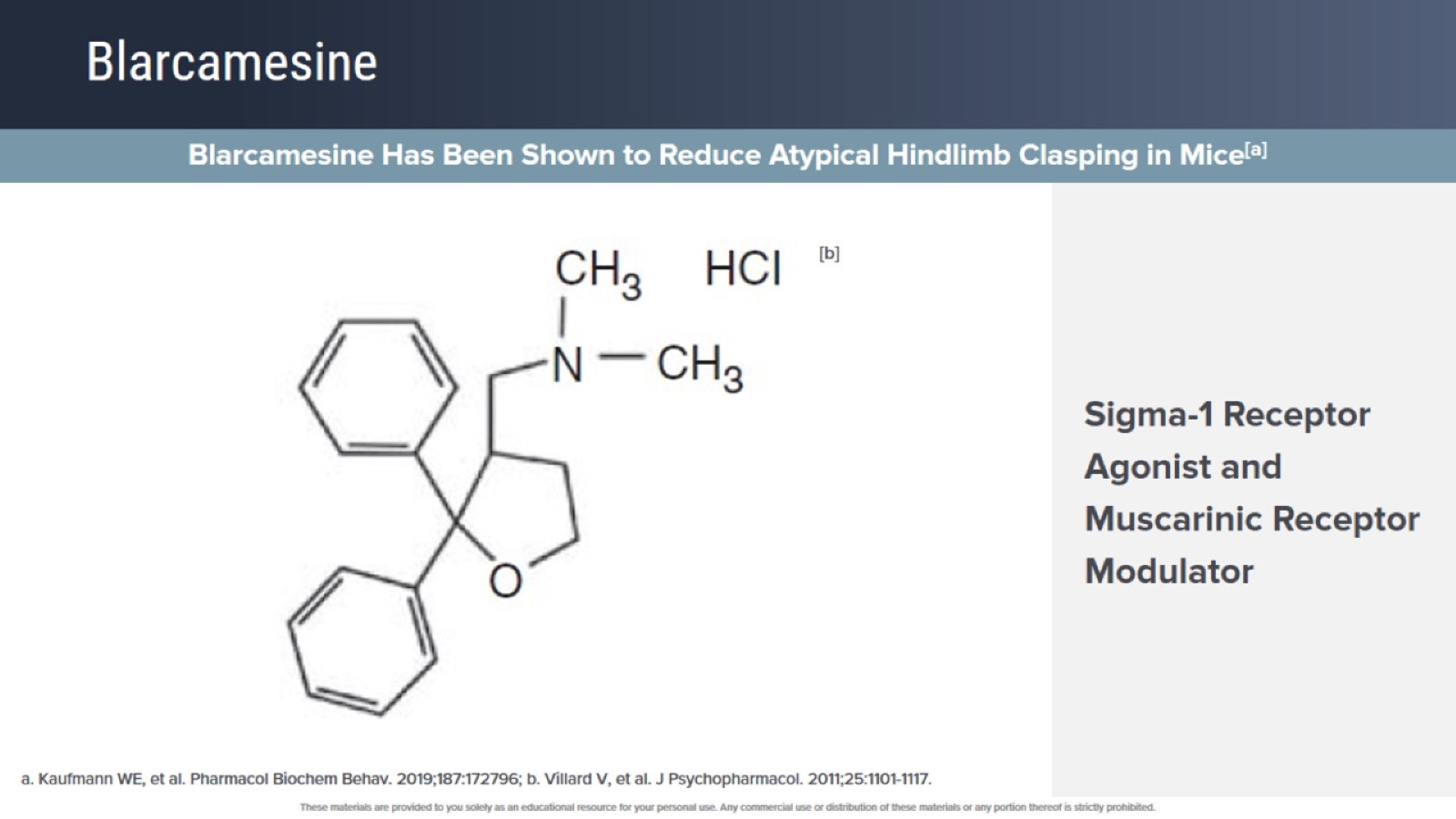 Blarcamesine
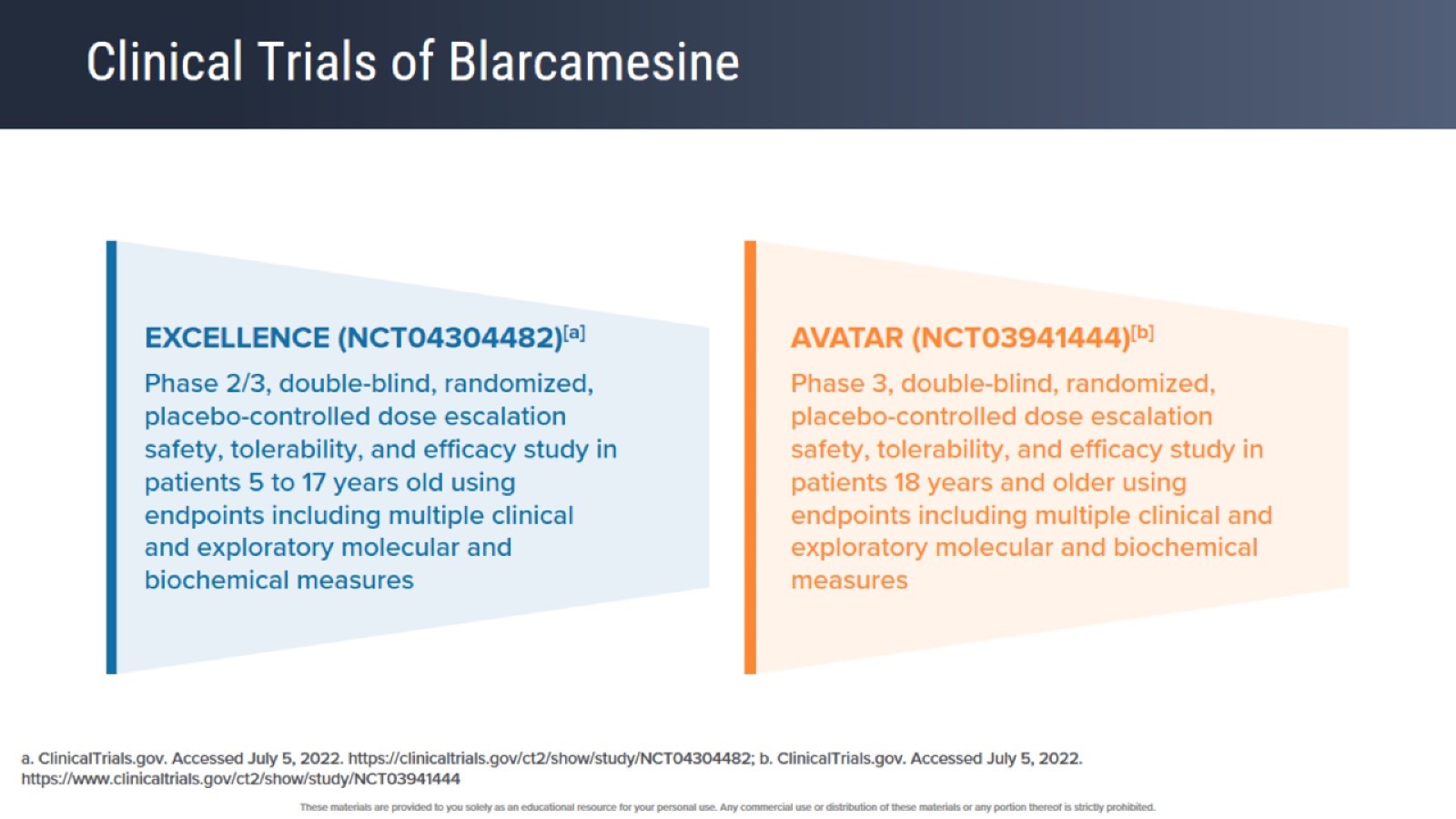 Clinical Trials of Blarcamesine
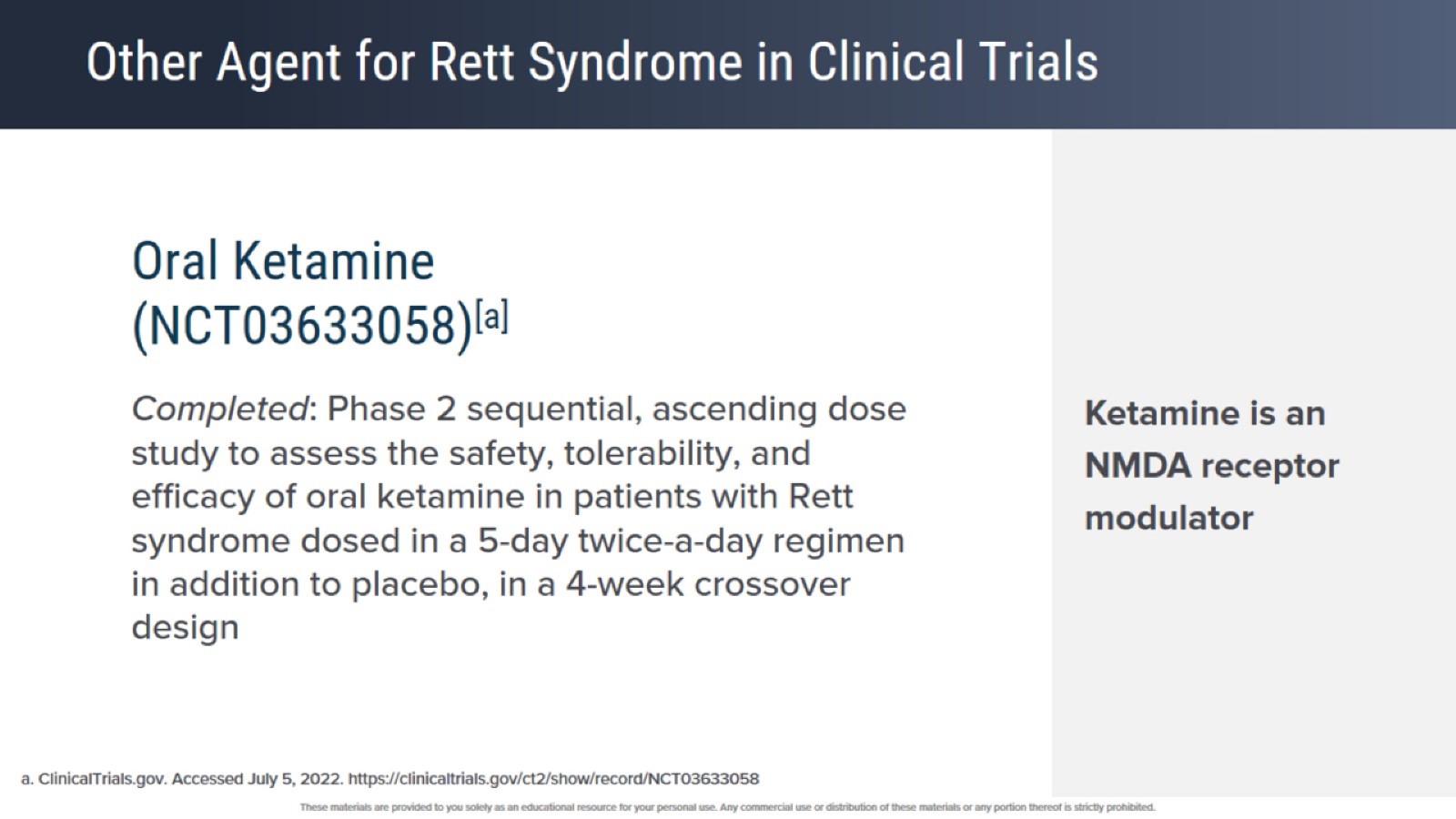 Other Agent for Rett Syndrome in Clinical Trials
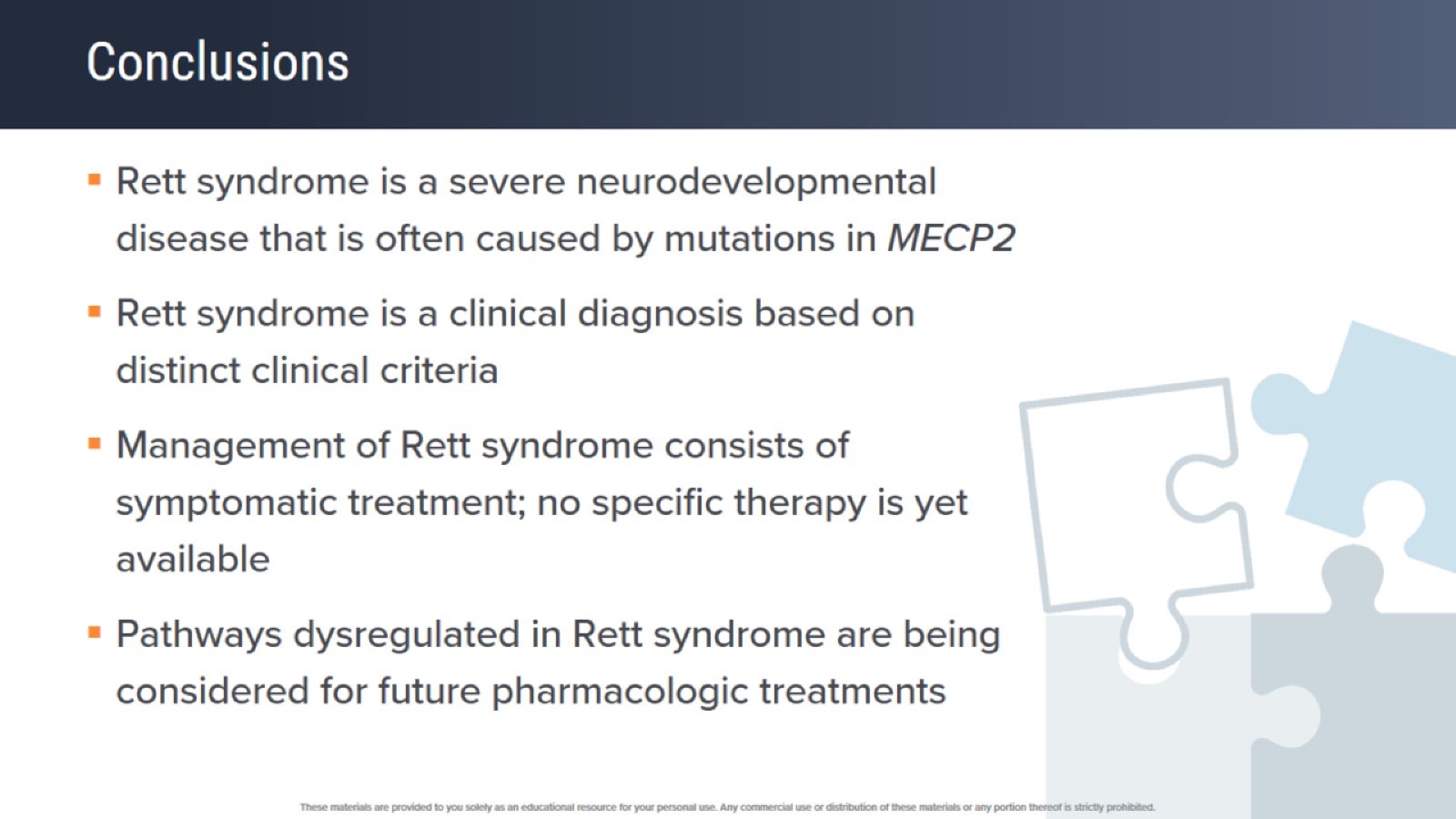 Conclusions
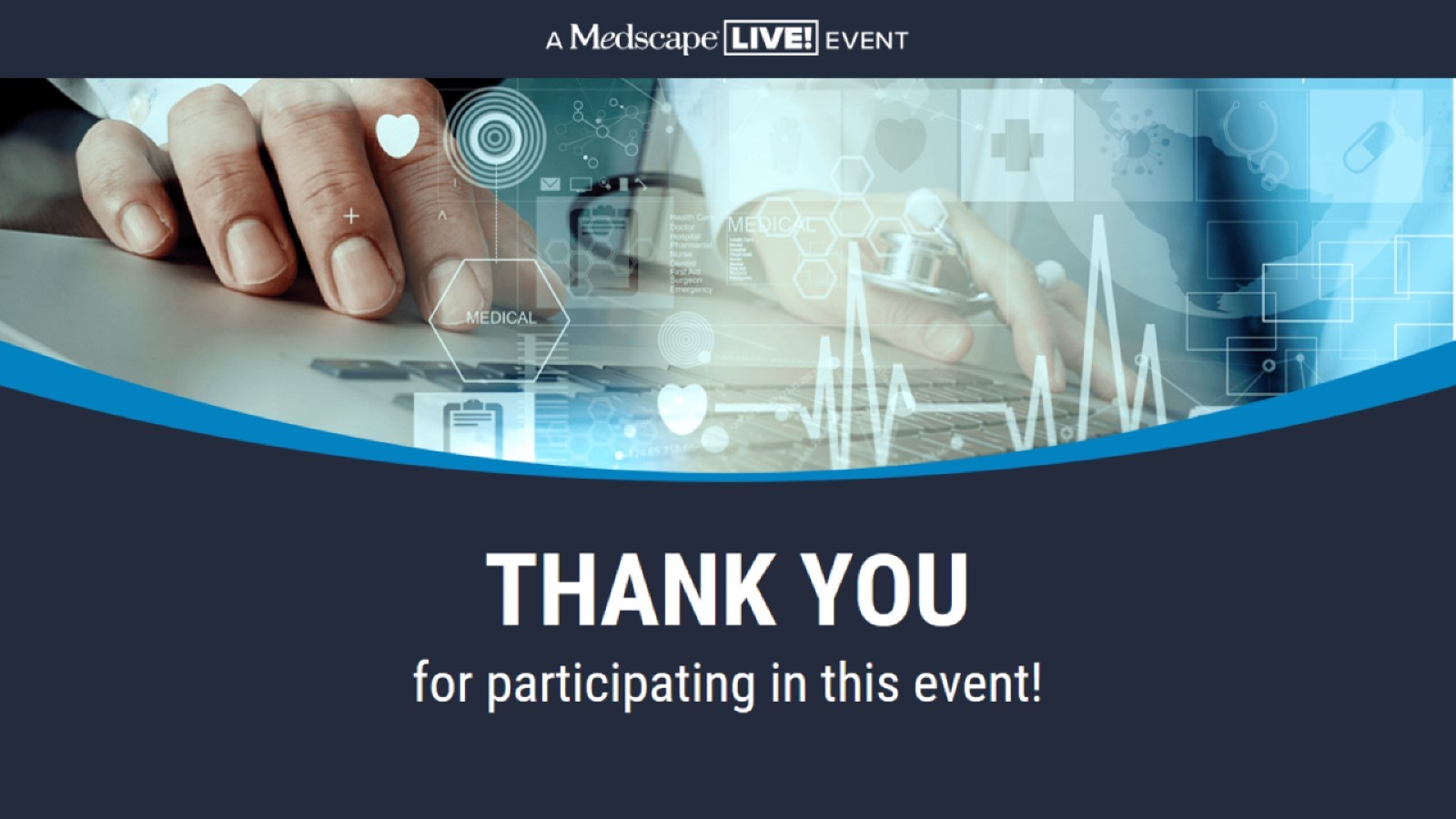 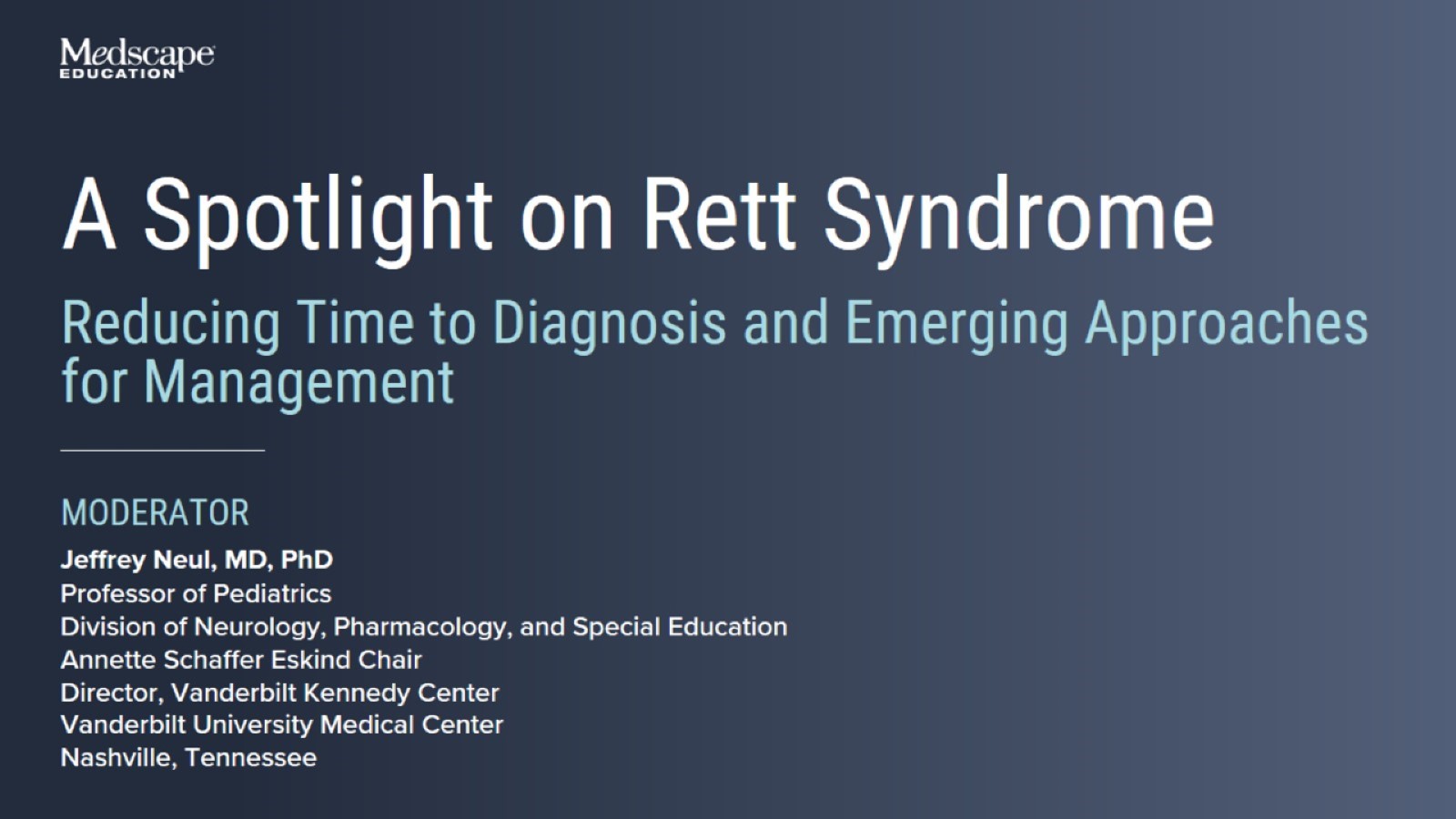 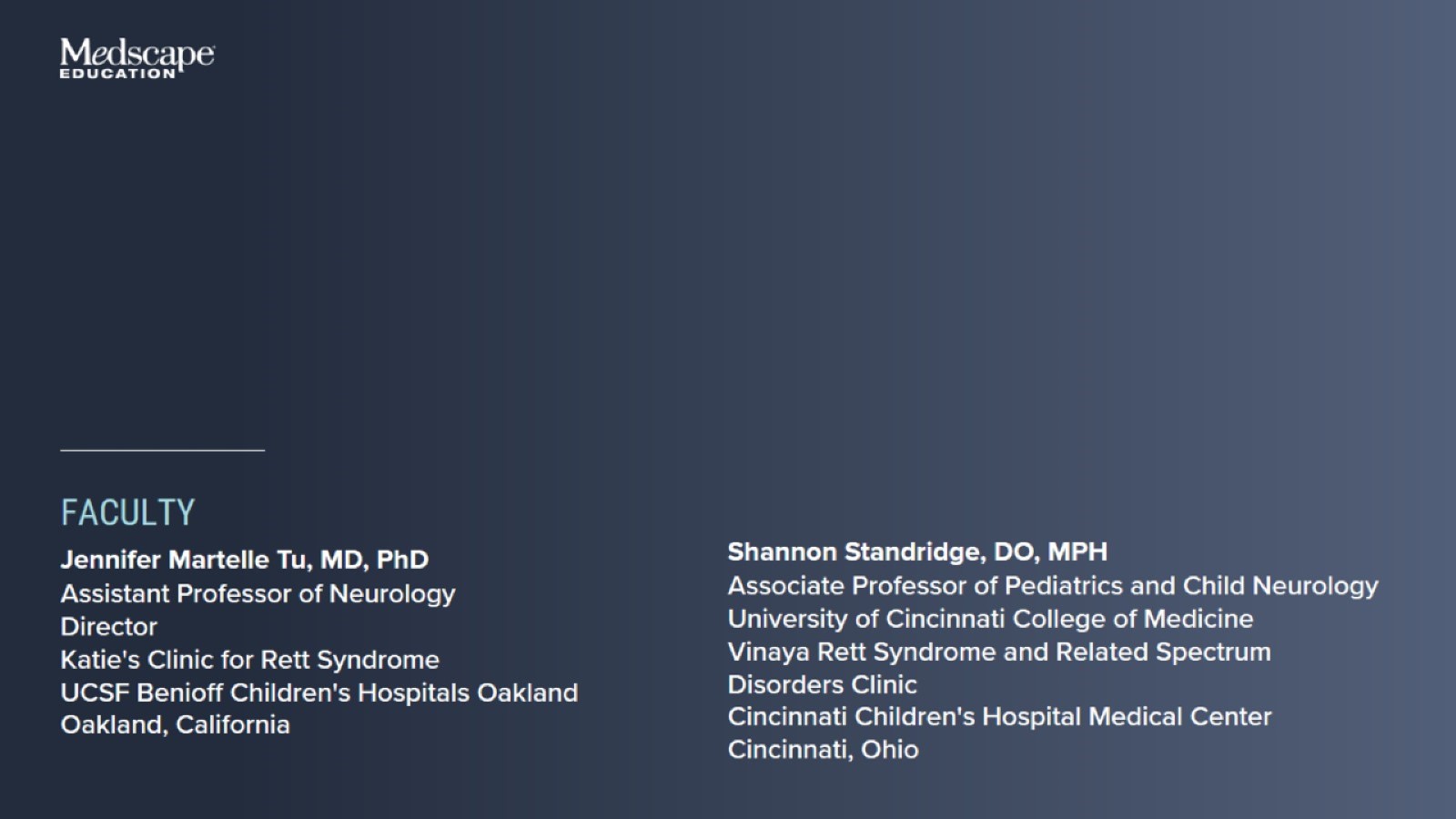 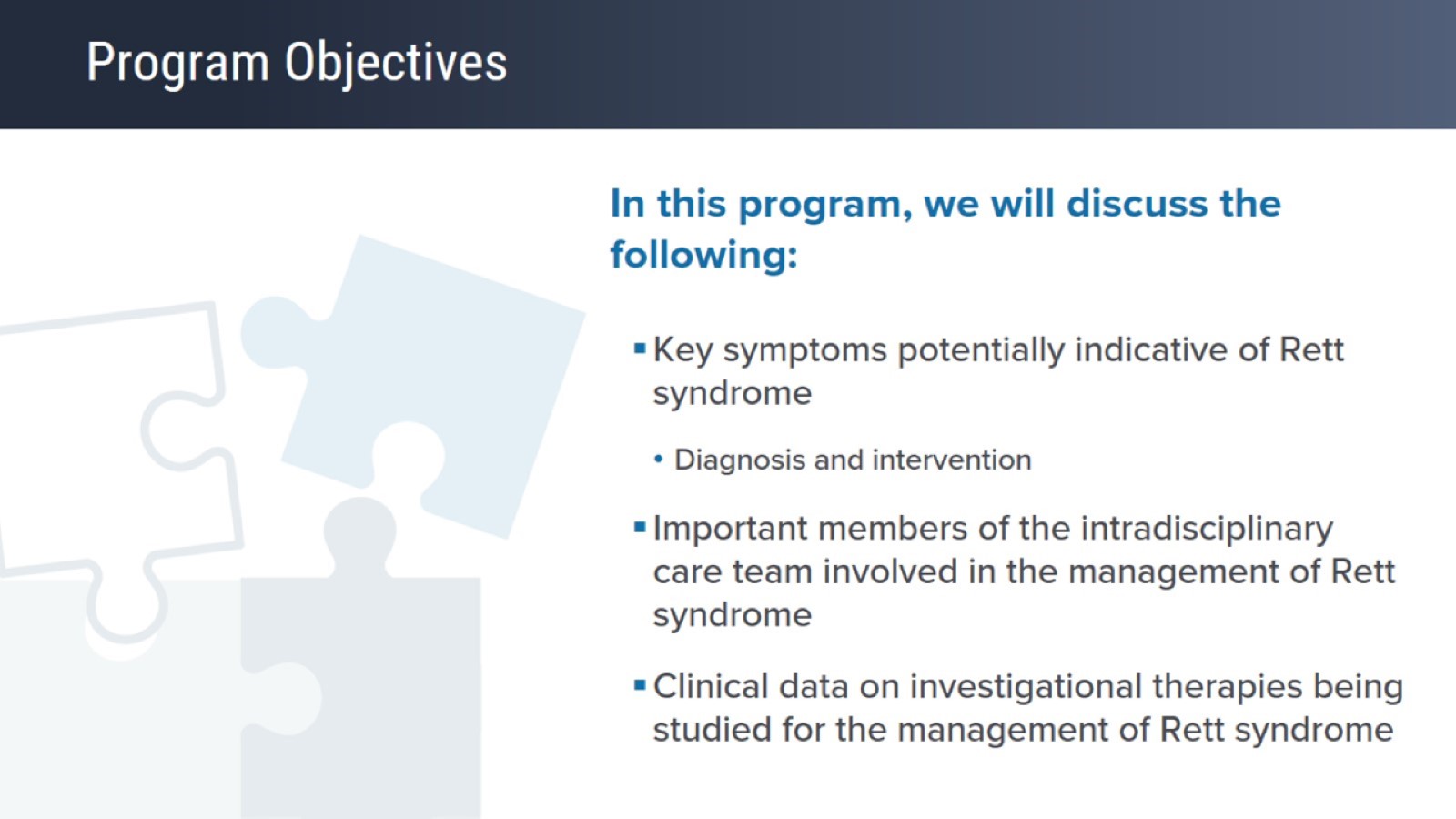 Program Objectives
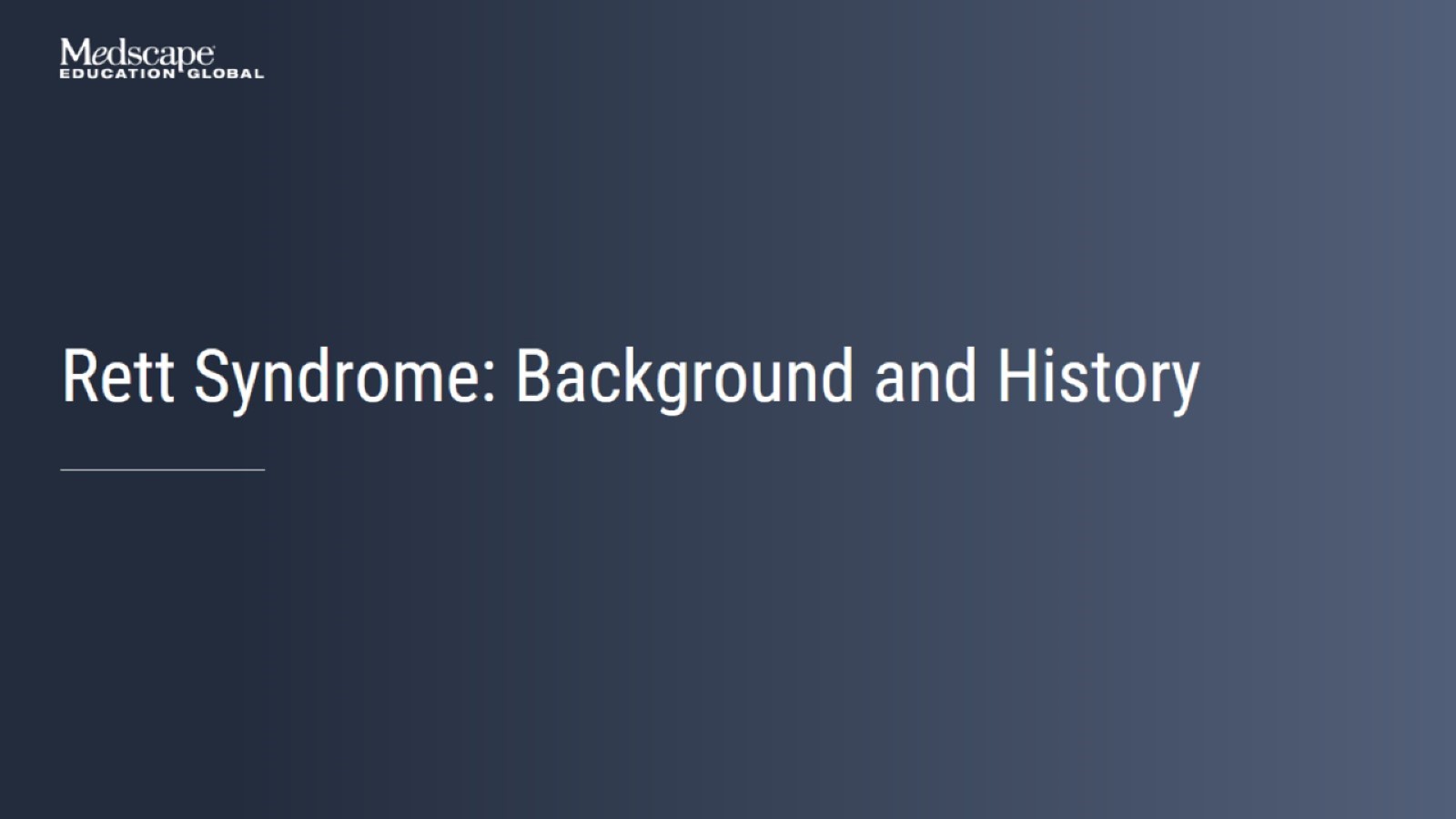 Rett Syndrome: Background and History
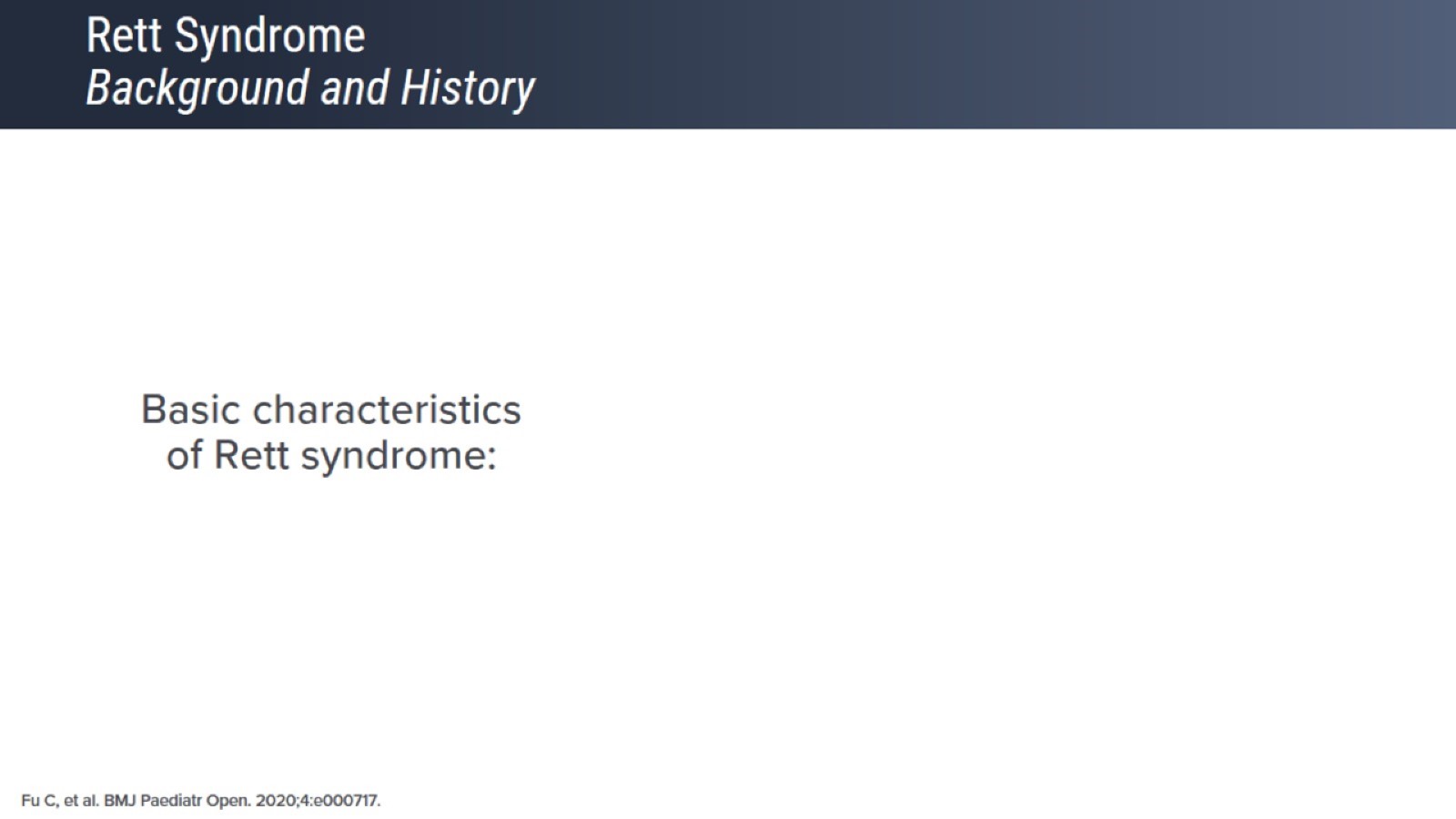 Rett SyndromeBackground and History
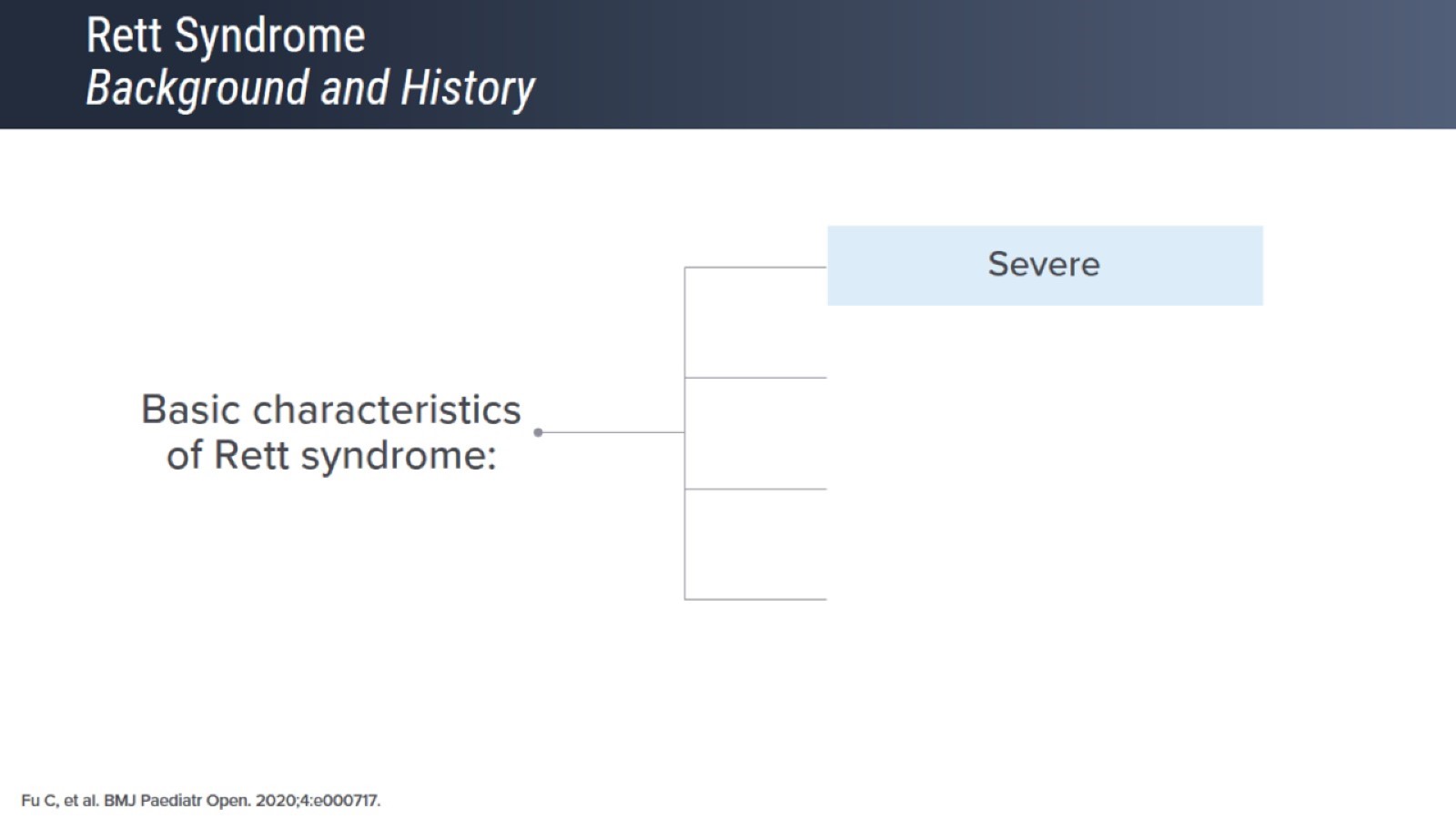 Rett SyndromeBackground and History
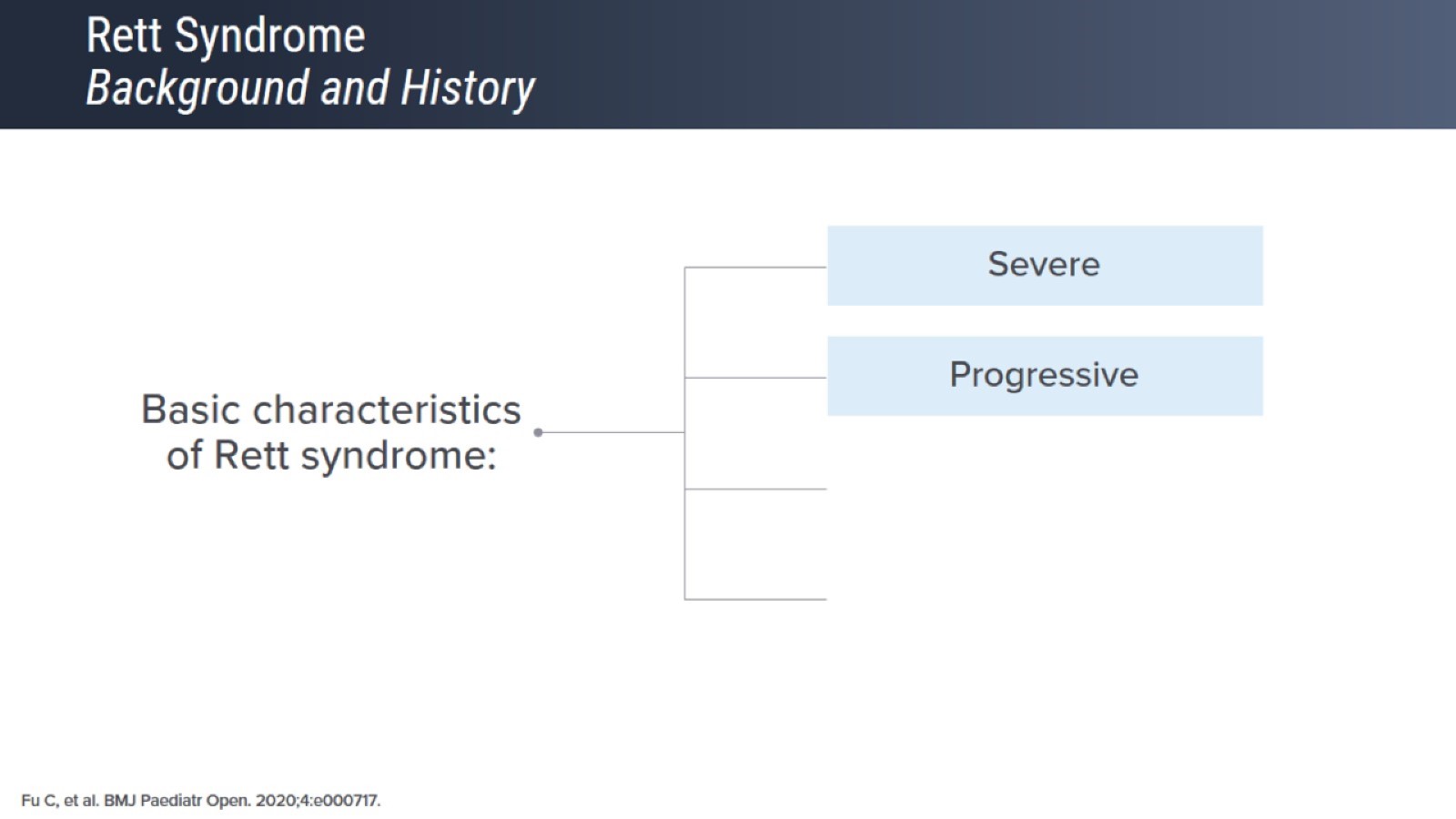 Rett SyndromeBackground and History
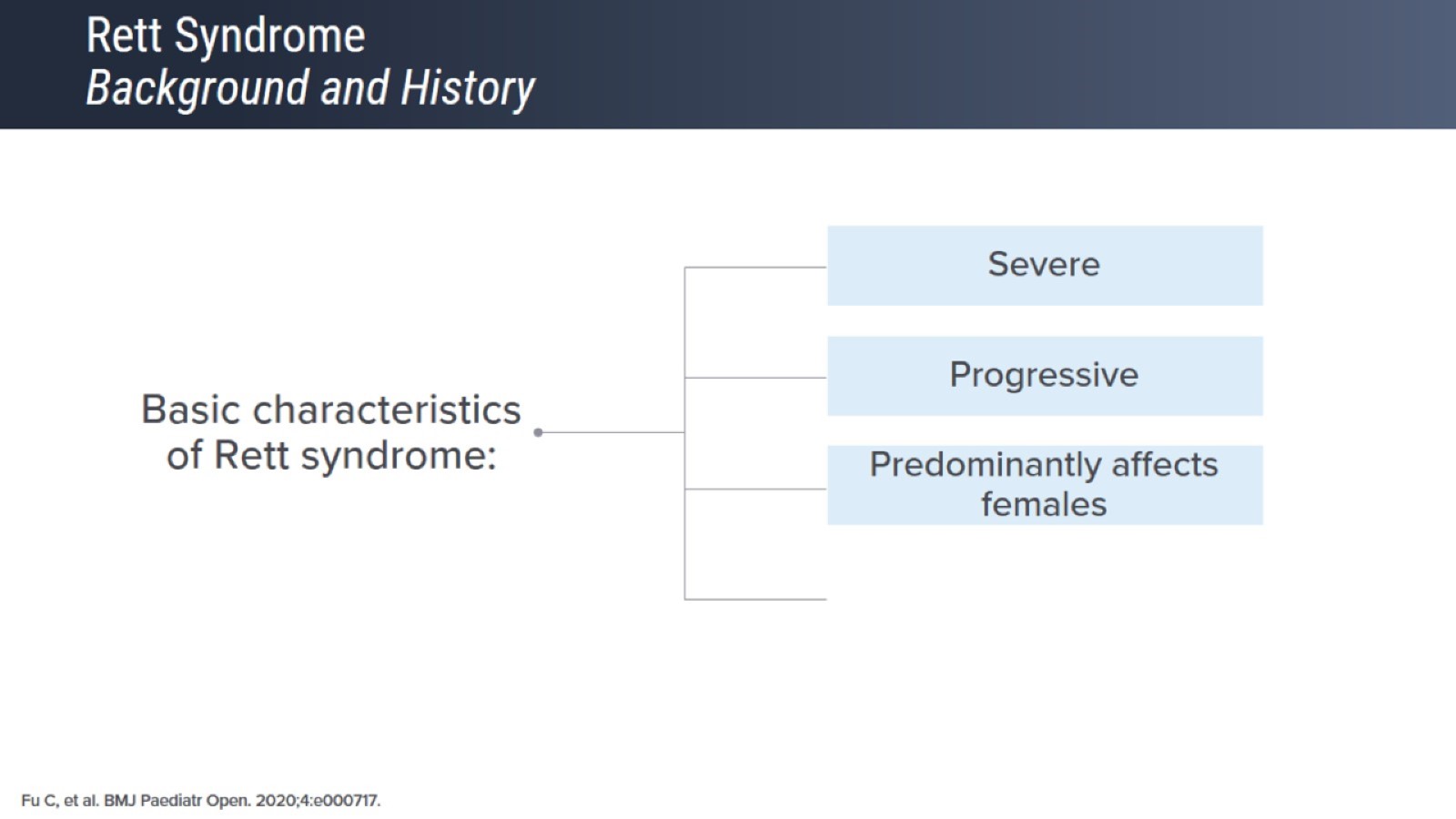 Rett SyndromeBackground and History
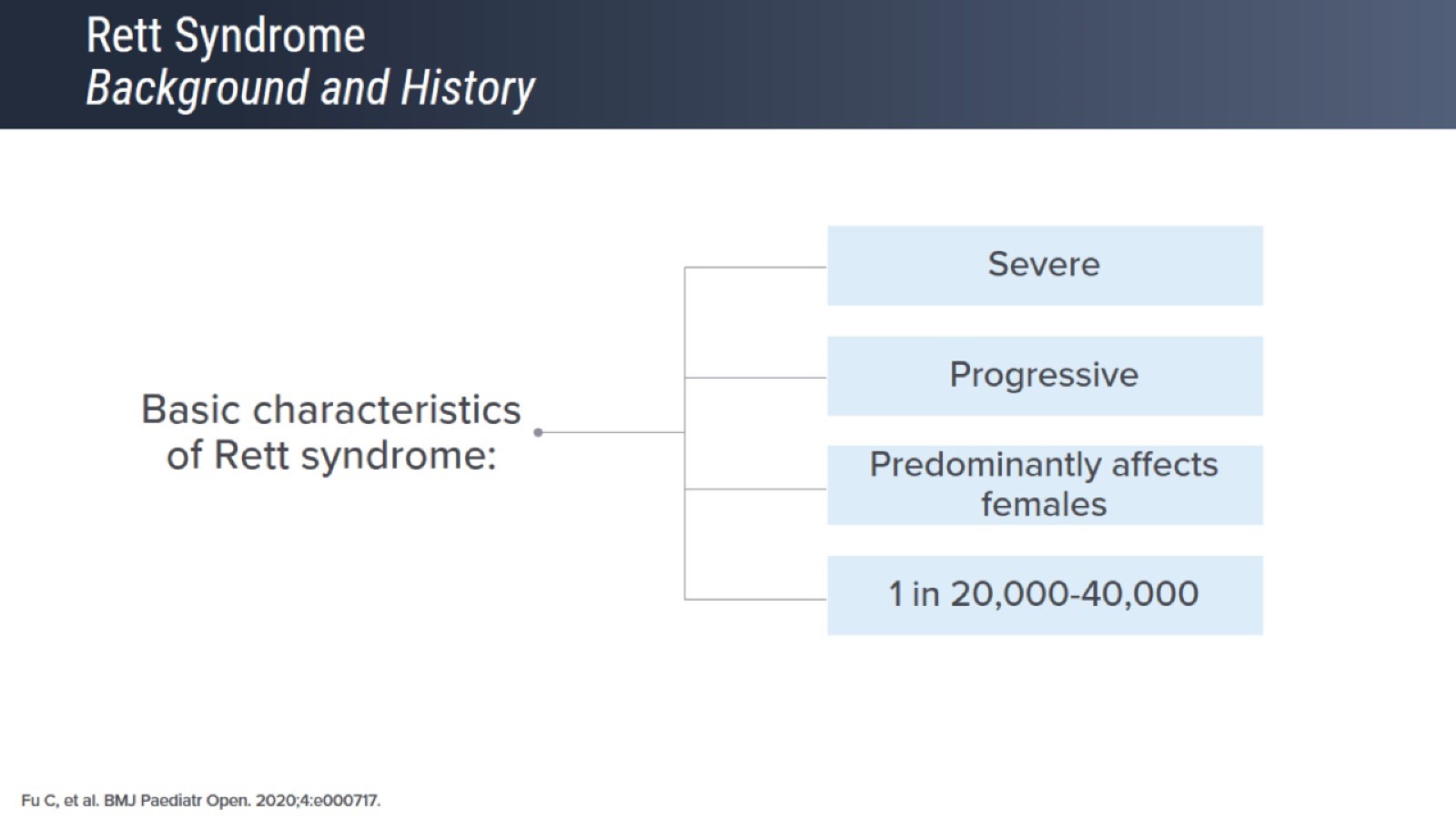 Rett SyndromeBackground and History
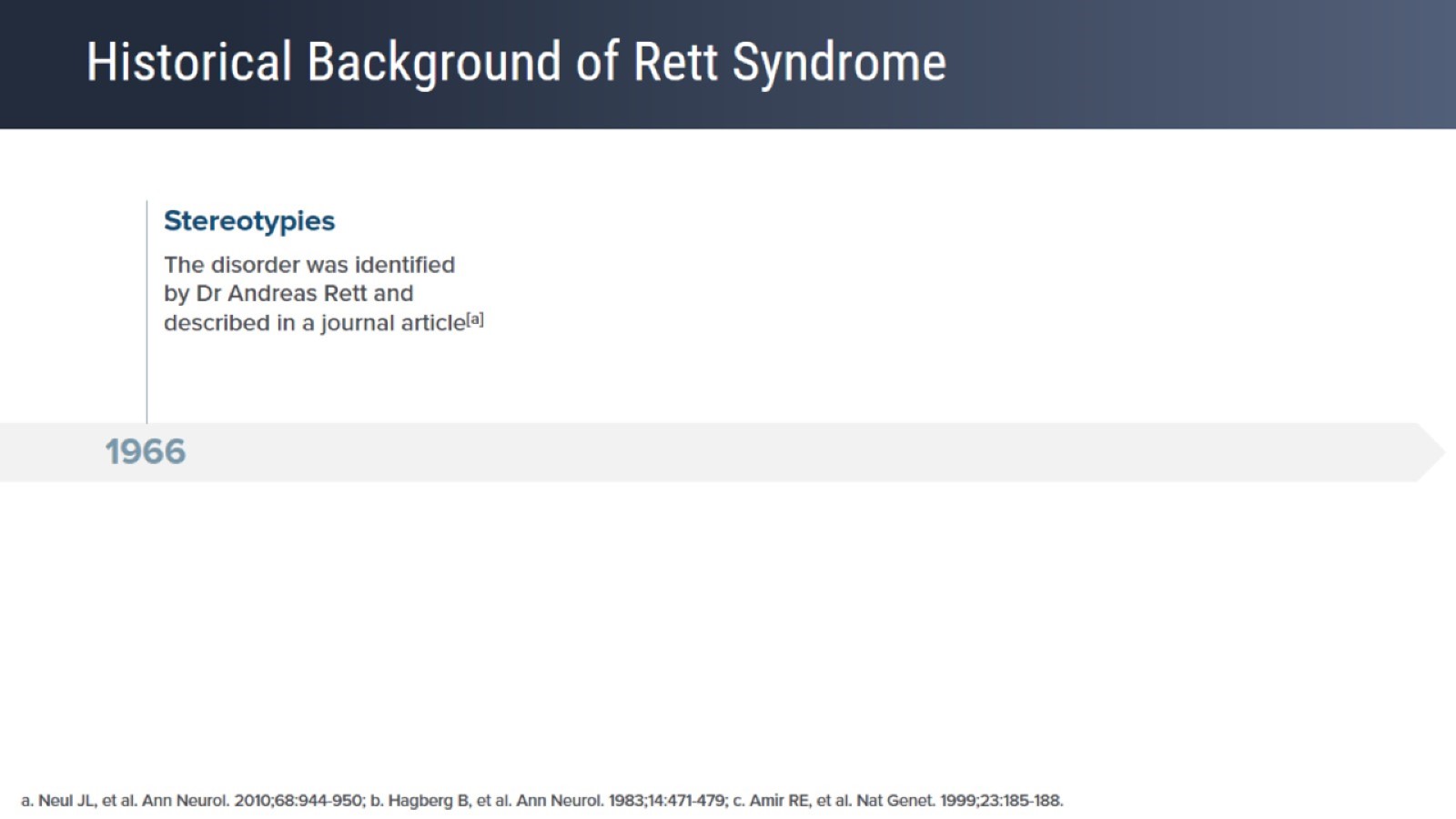 Historical Background of Rett Syndrome
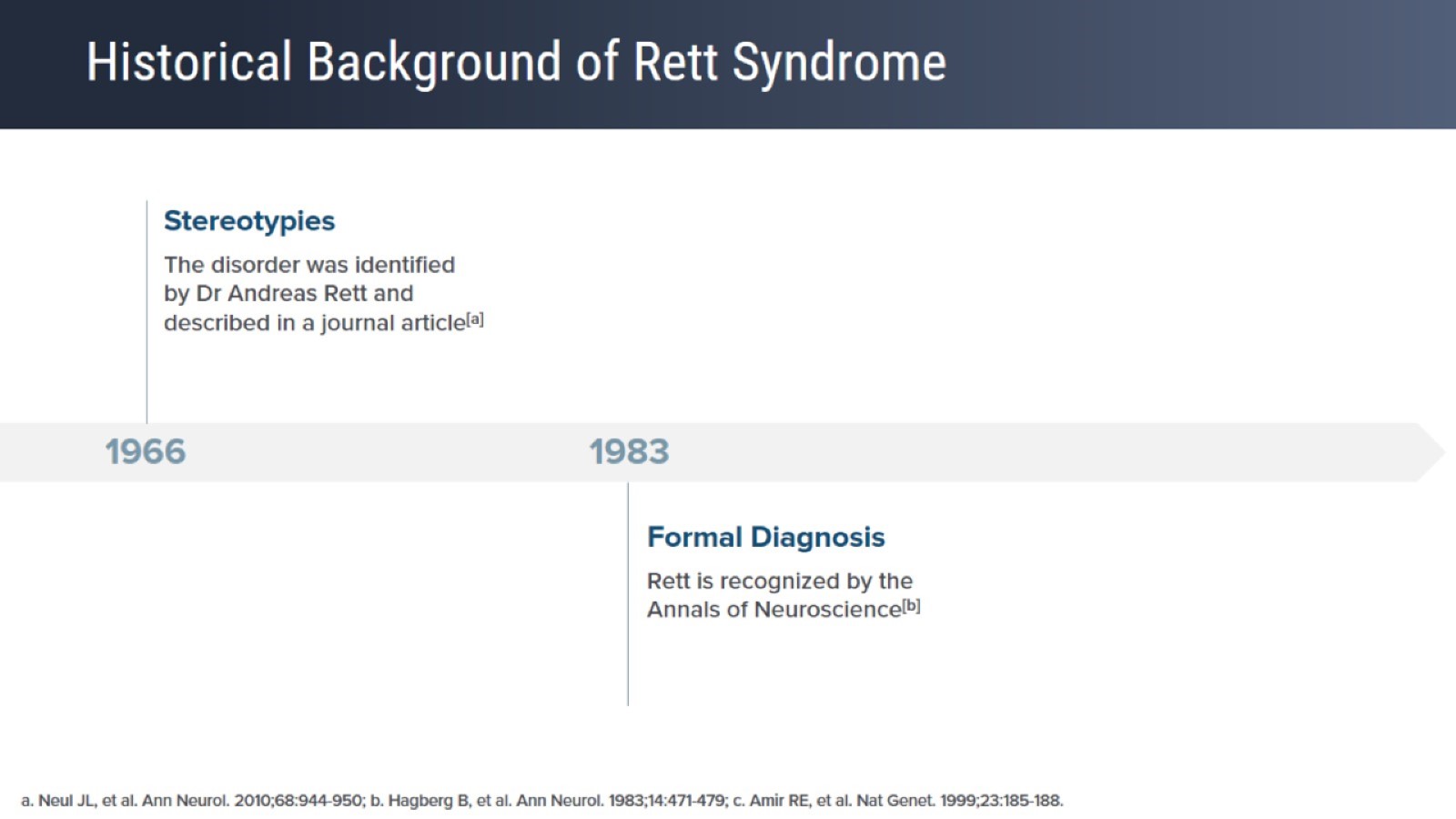 Historical Background of Rett Syndrome
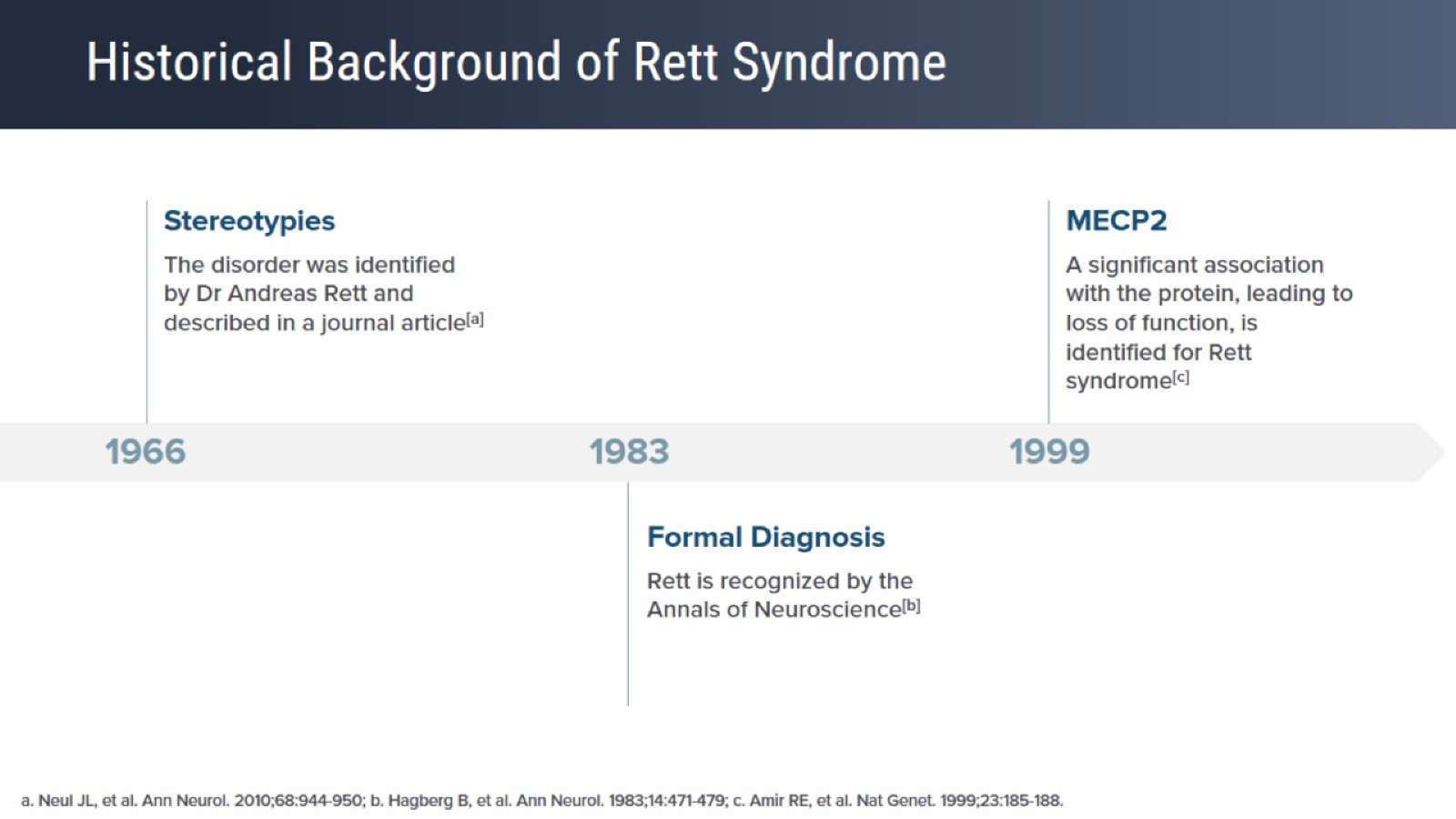 Historical Background of Rett Syndrome
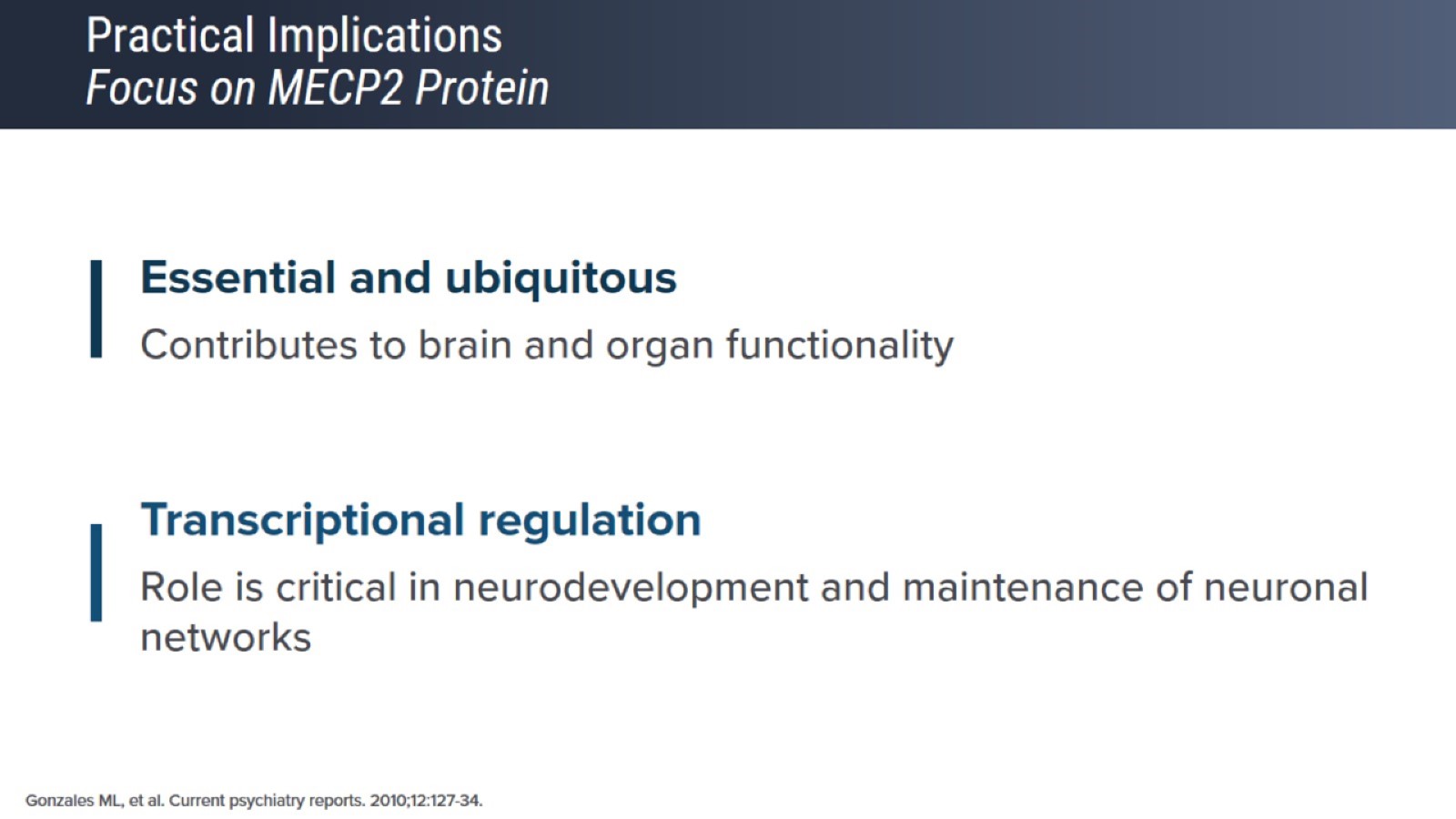 Practical ImplicationsFocus on MECP2 Protein
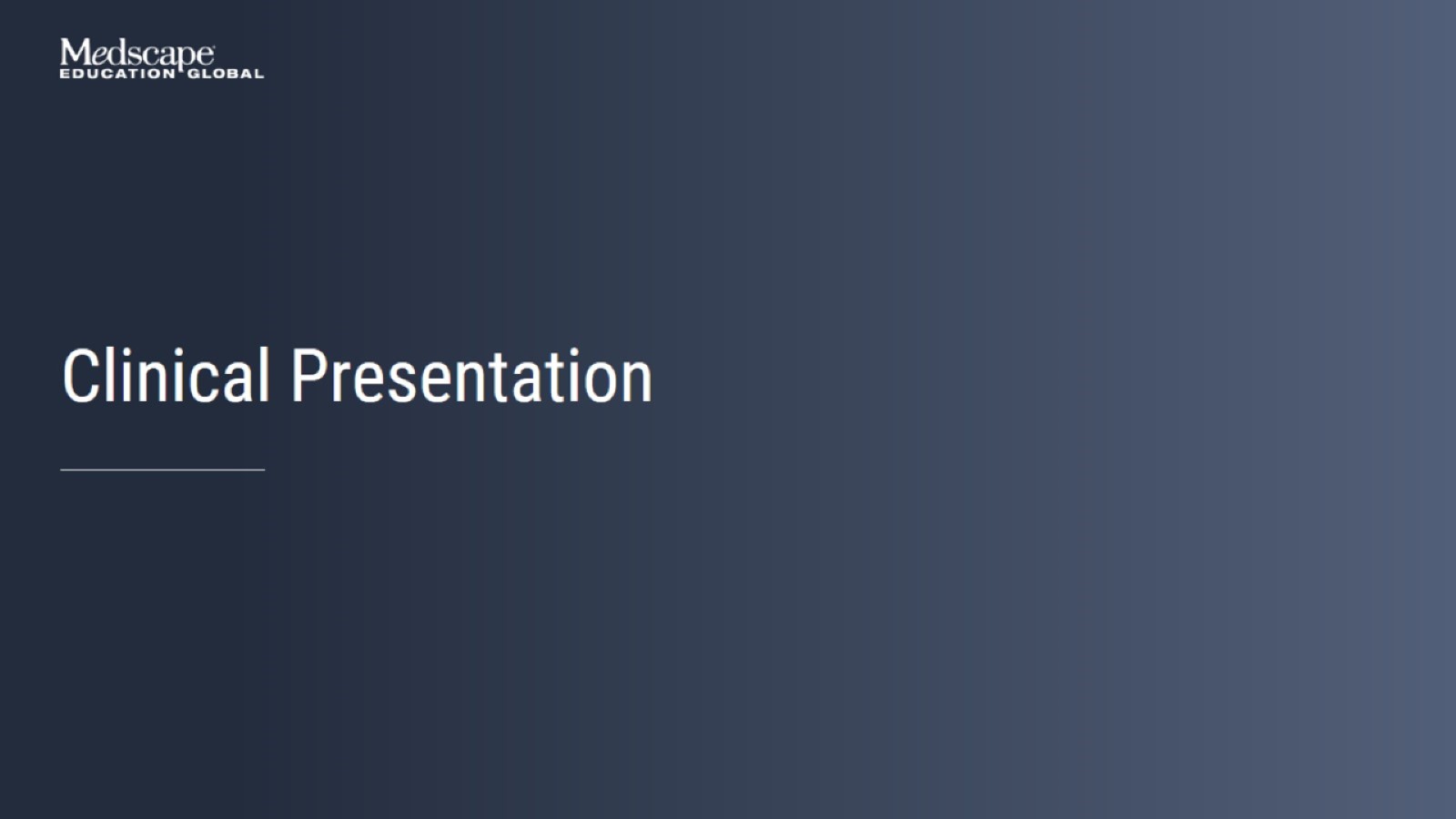 Clinical Presentation
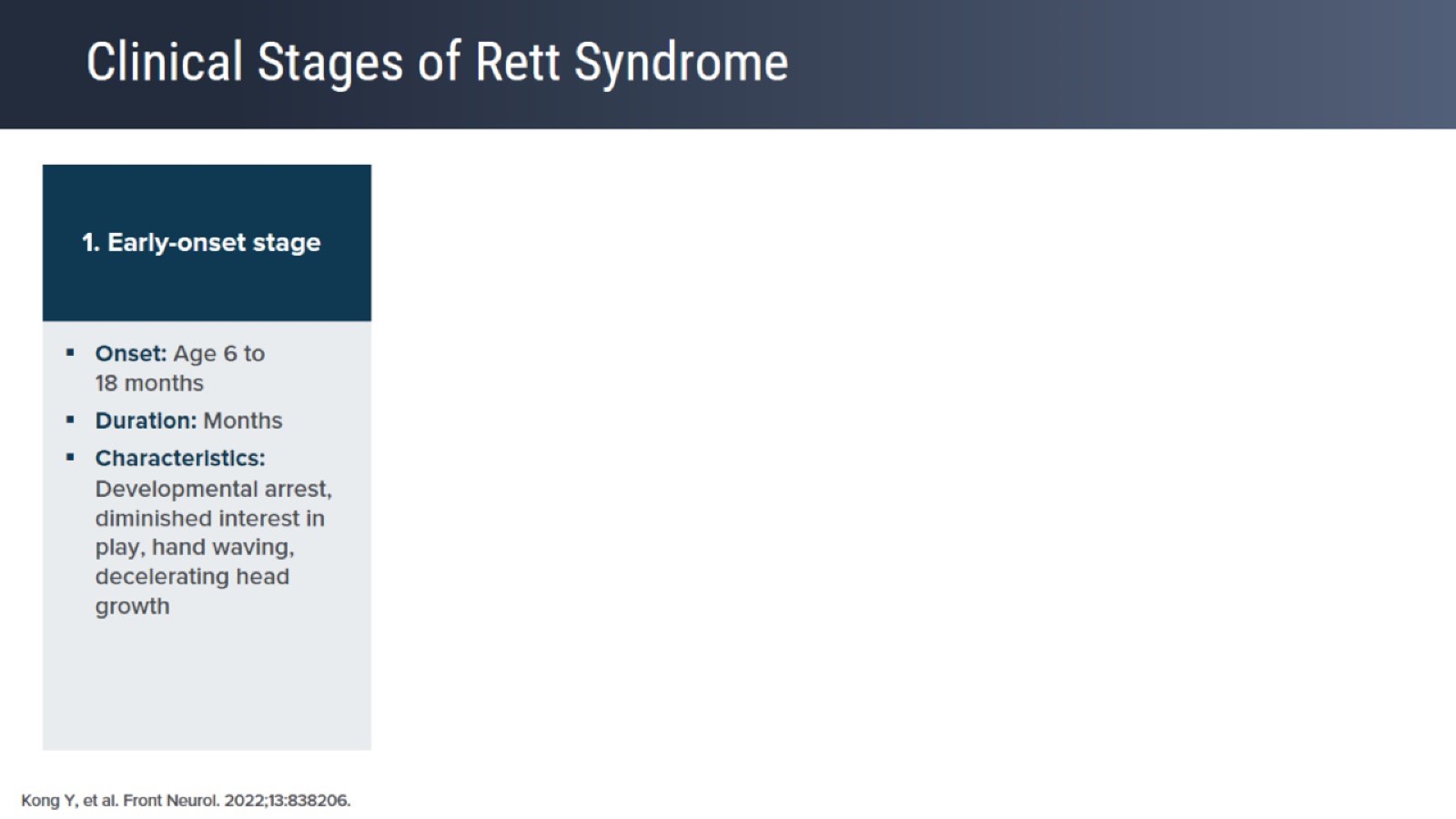 Clinical Stages of Rett Syndrome
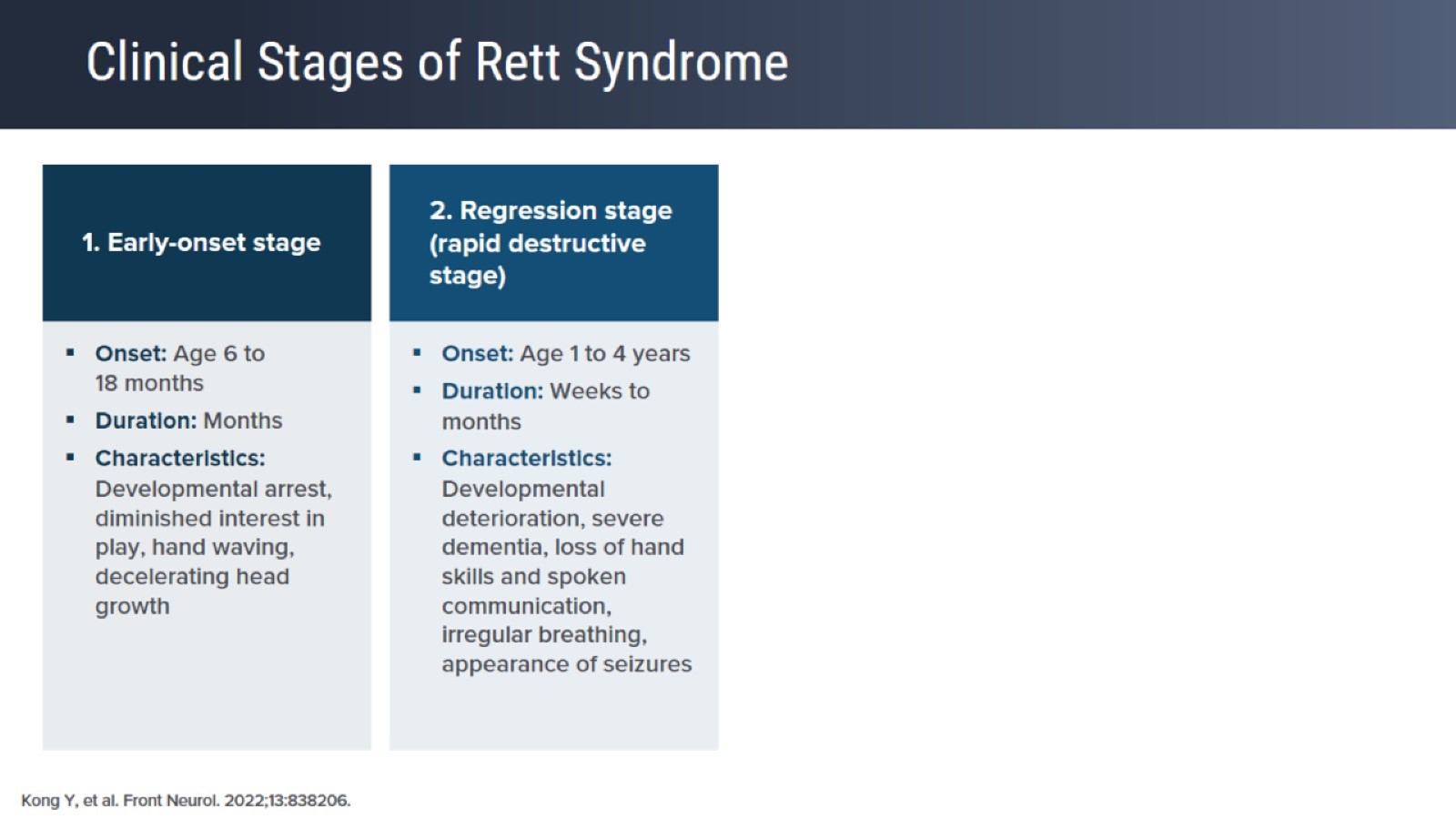 Clinical Stages of Rett Syndrome
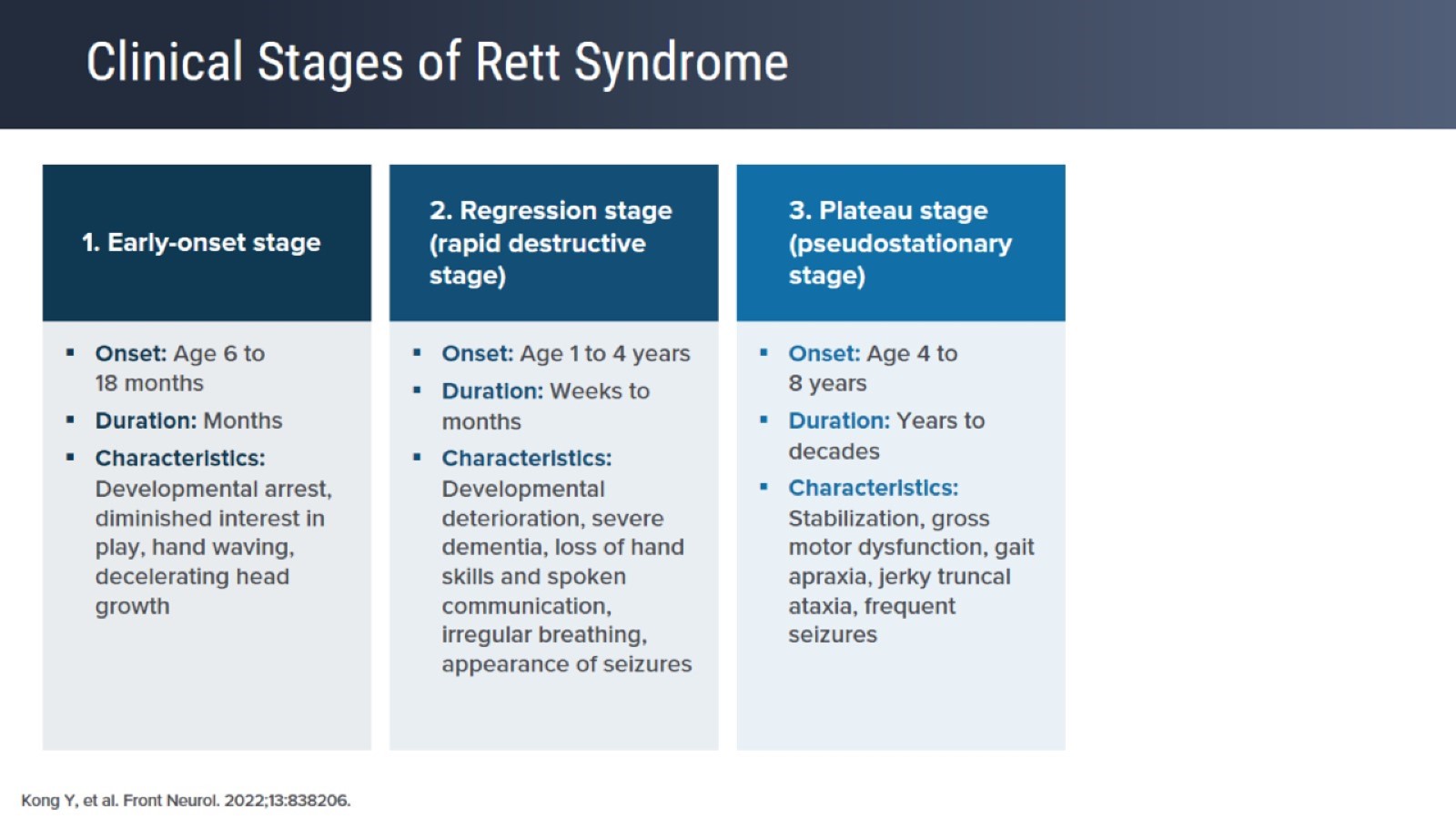 Clinical Stages of Rett Syndrome
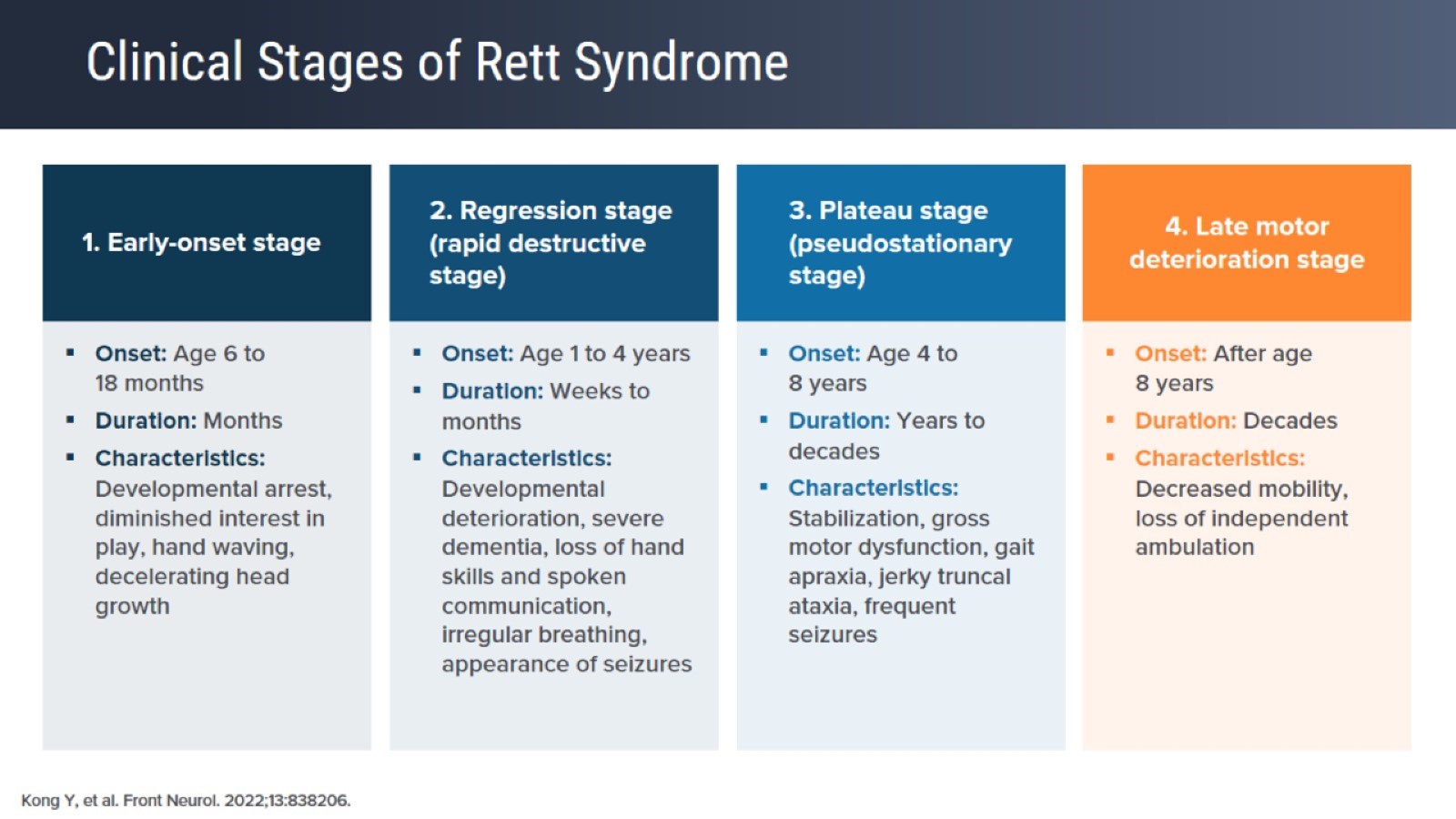 Clinical Stages of Rett Syndrome
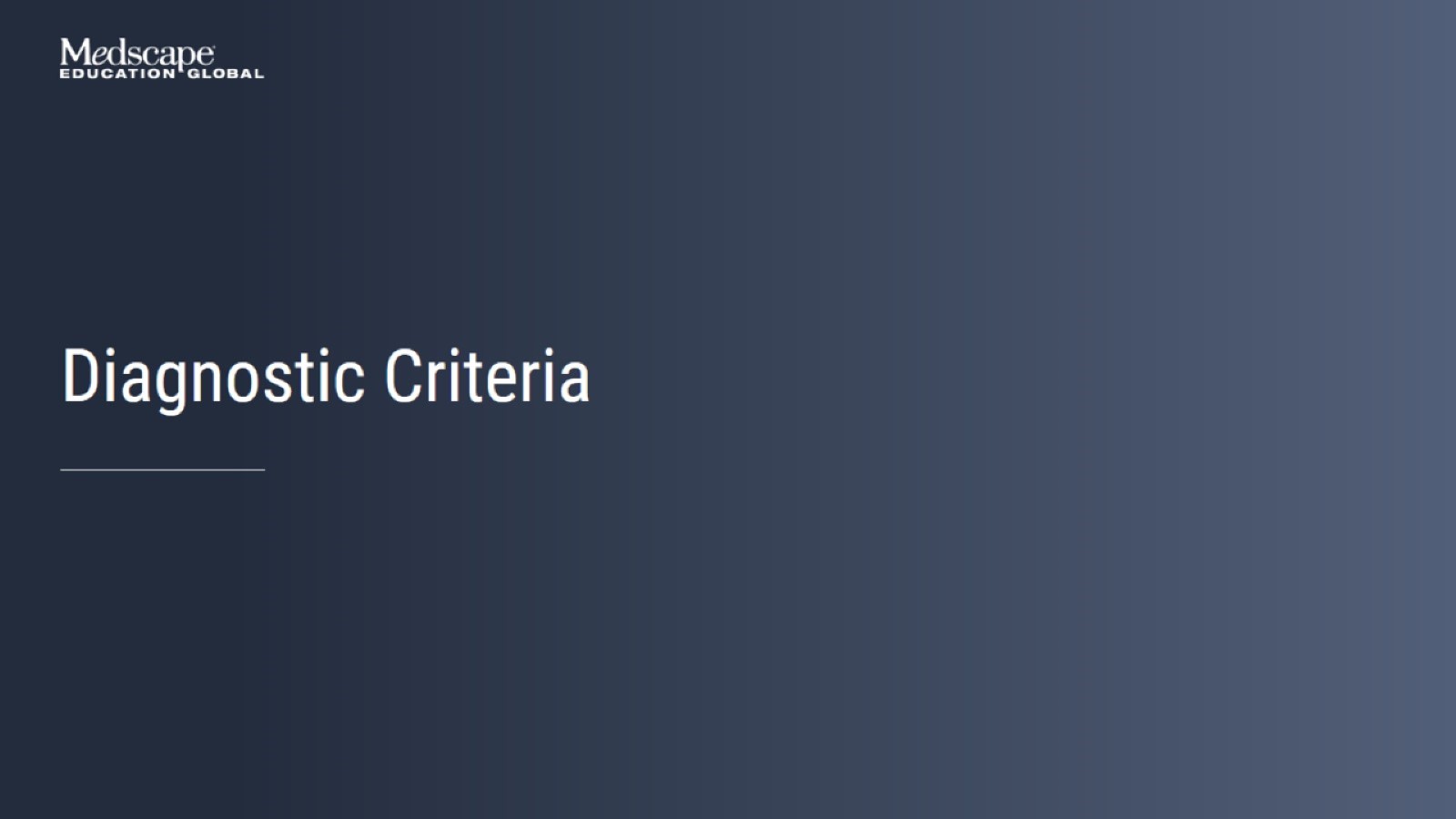 Diagnostic Criteria
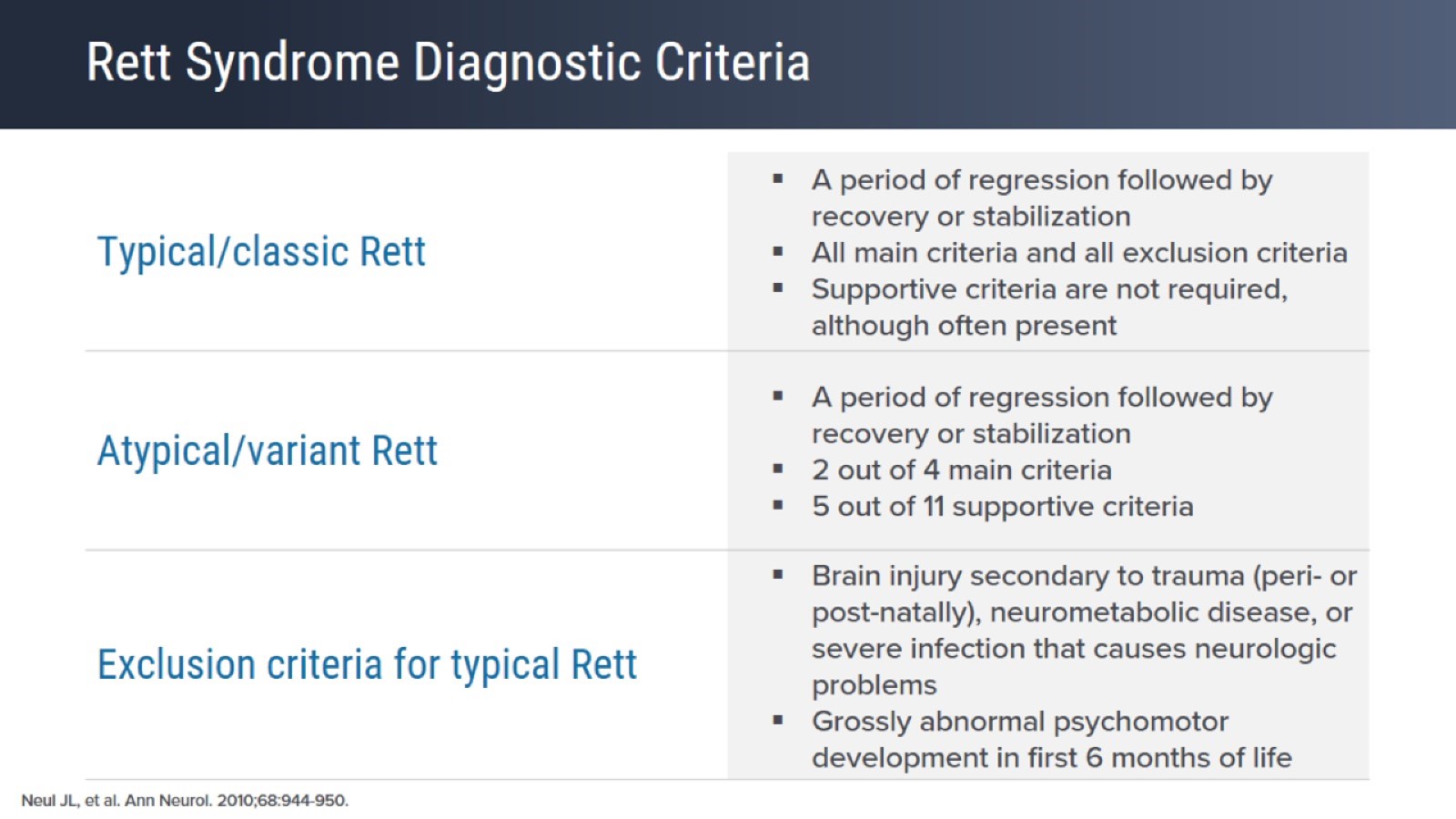 Rett Syndrome Diagnostic Criteria
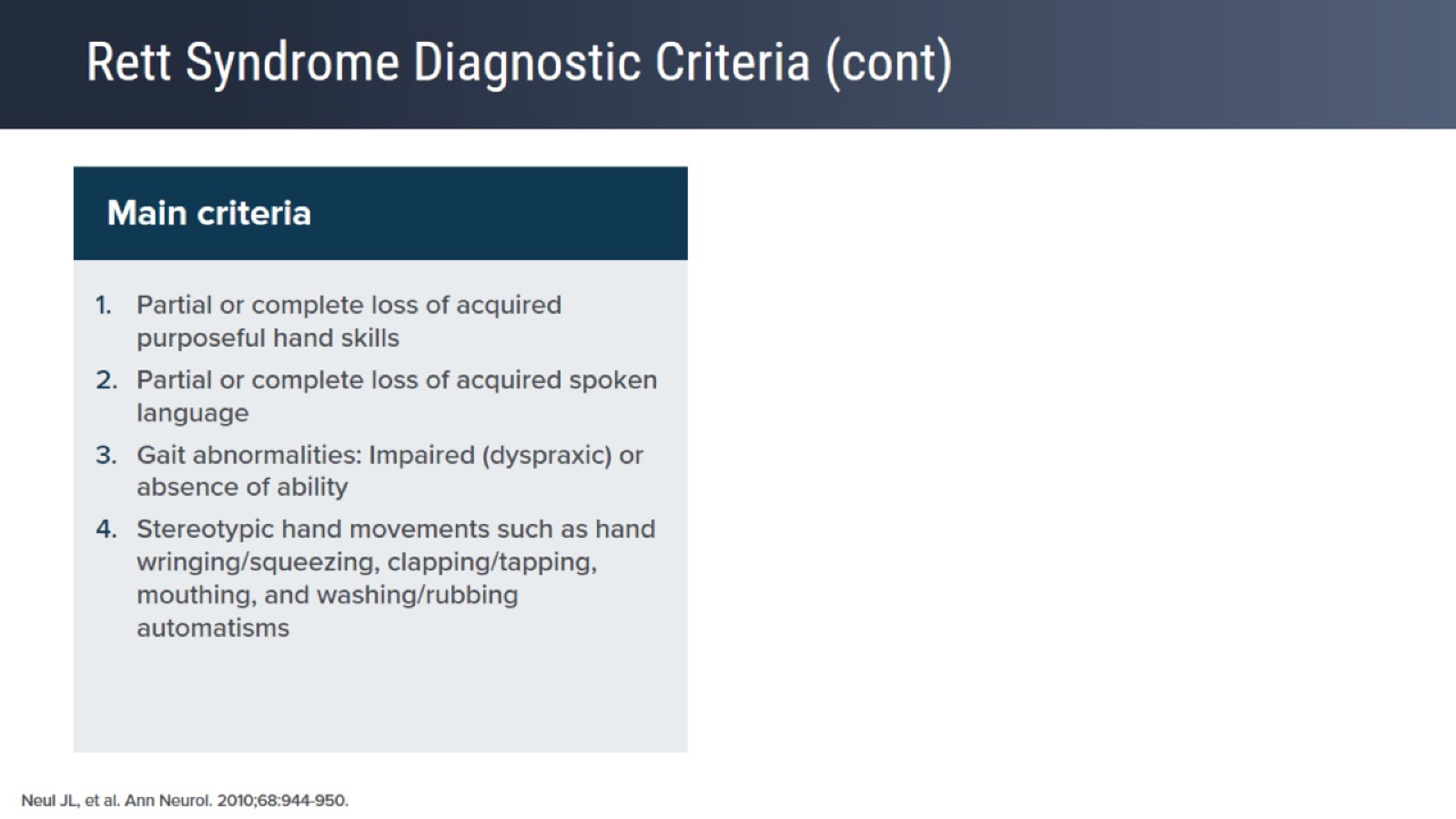 Rett Syndrome Diagnostic Criteria (cont)
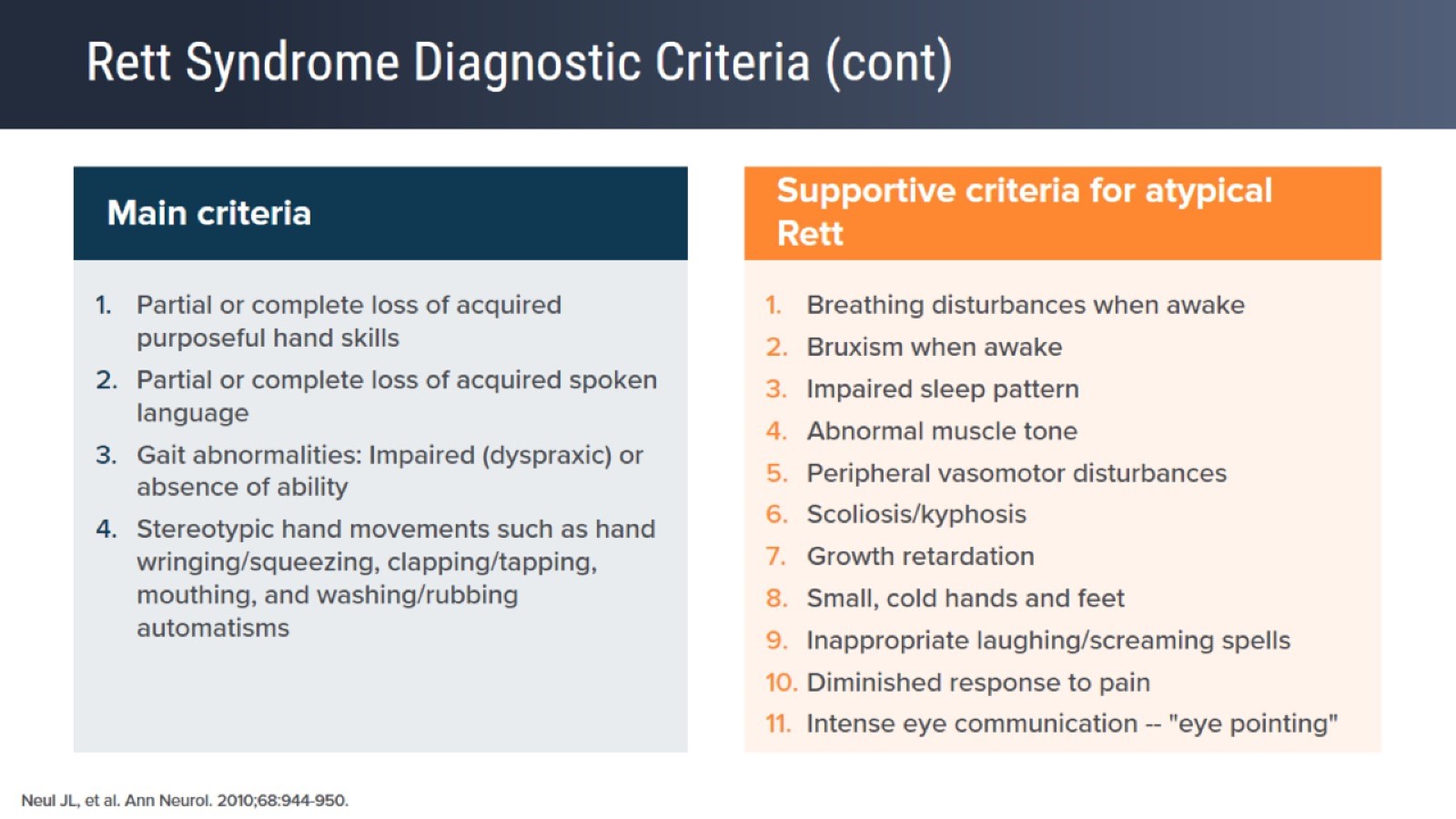 Rett Syndrome Diagnostic Criteria (cont)
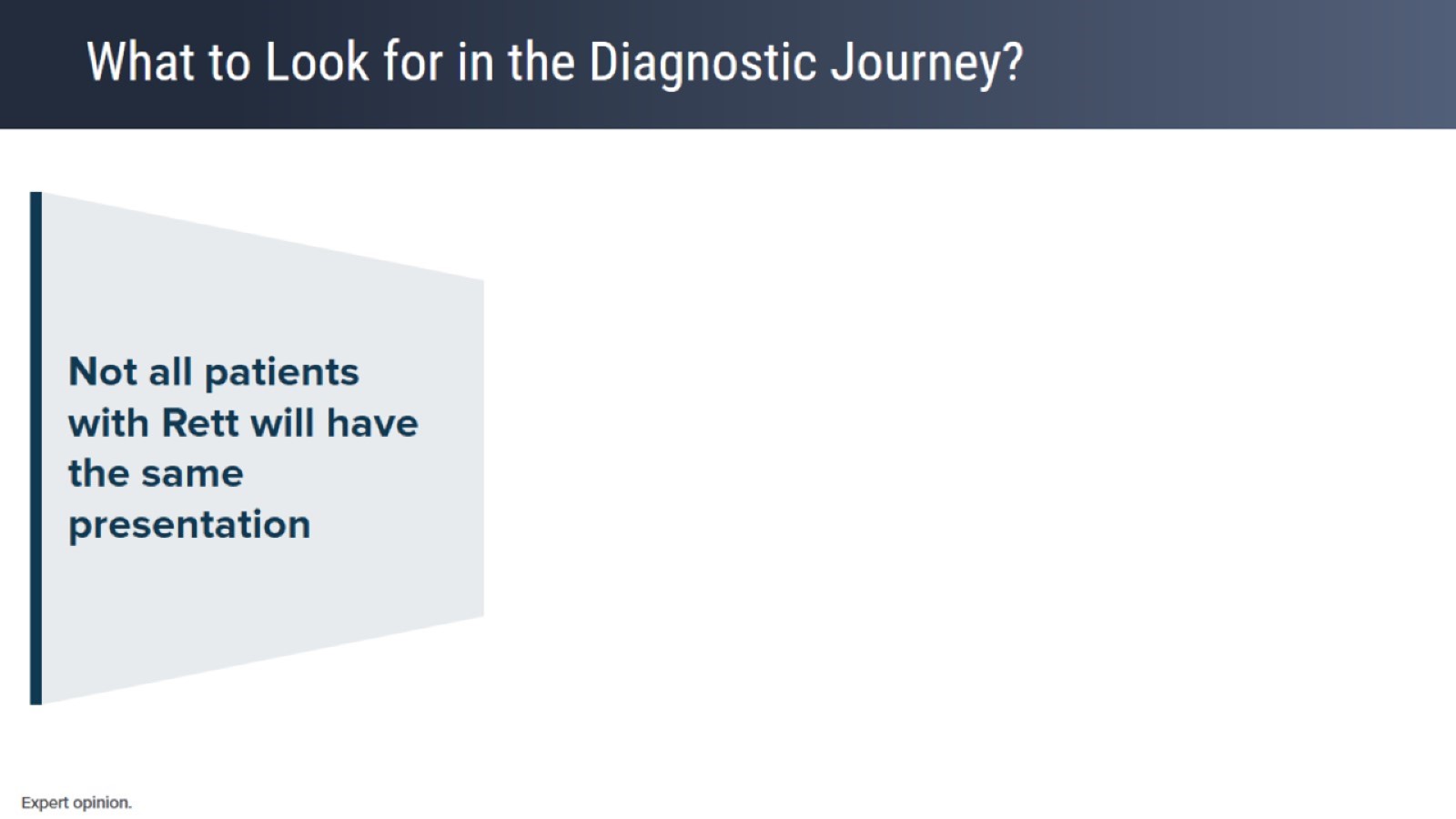 What to Look for in the Diagnostic Journey?
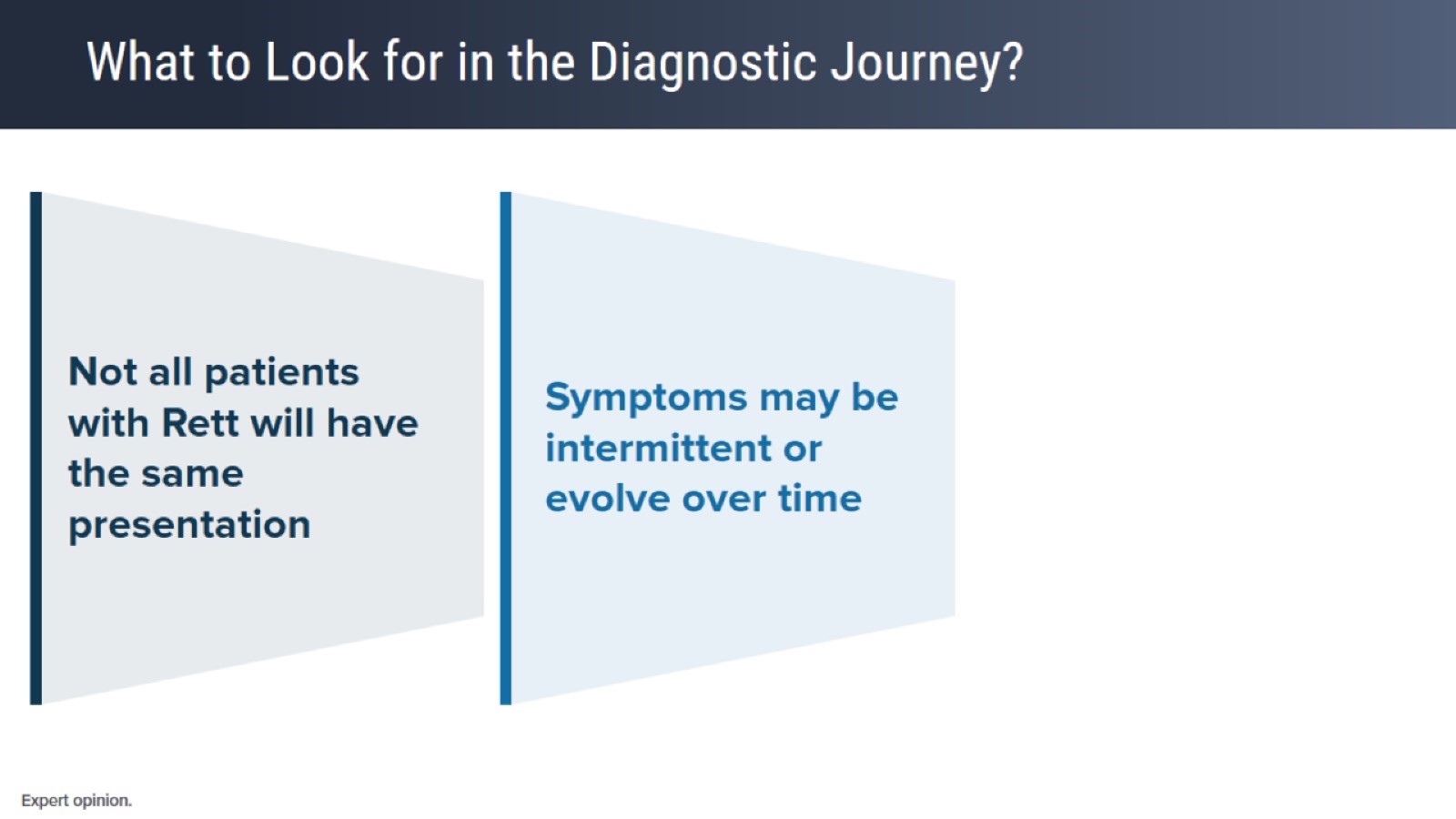 What to Look for in the Diagnostic Journey?
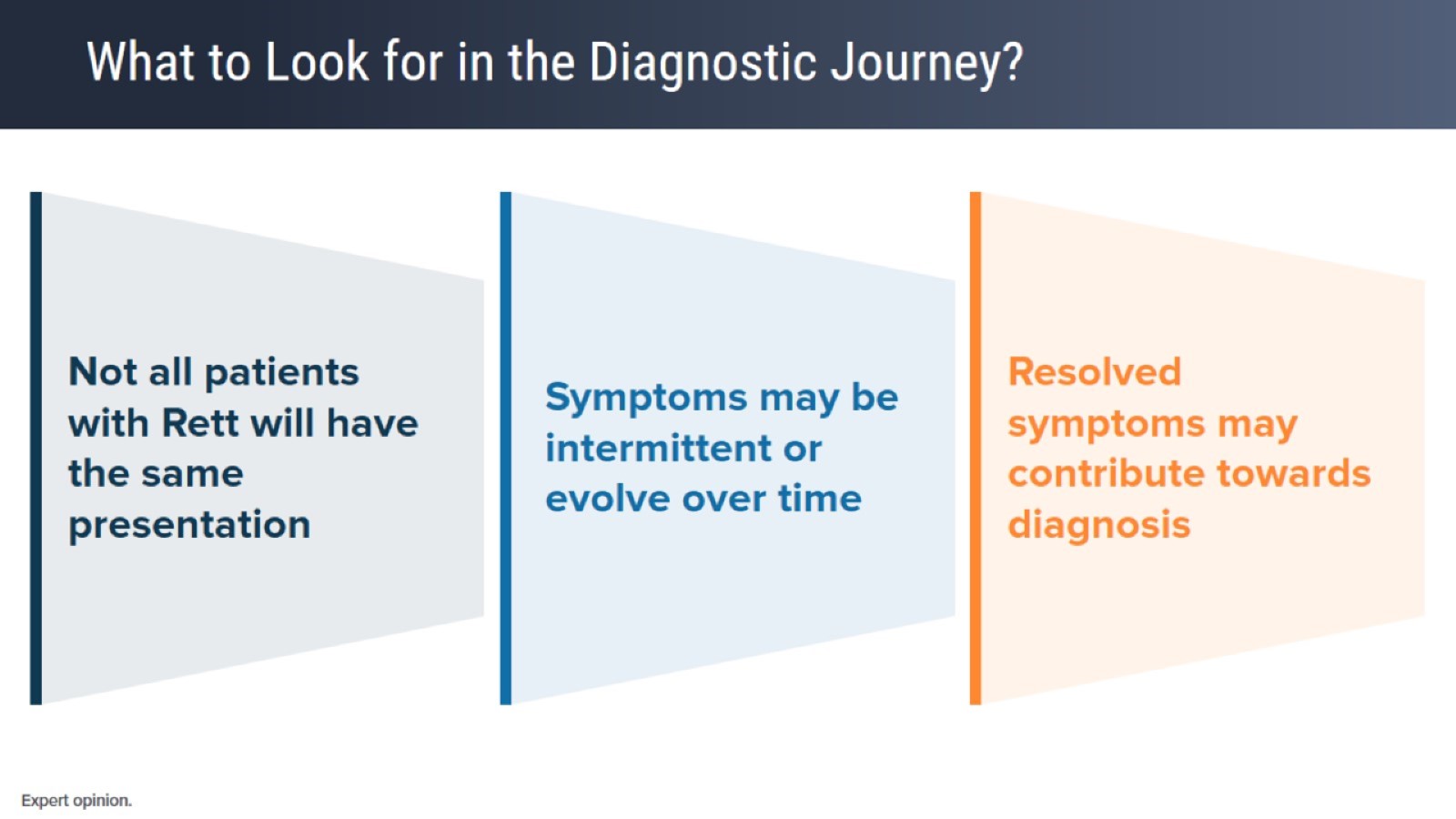 What to Look for in the Diagnostic Journey?
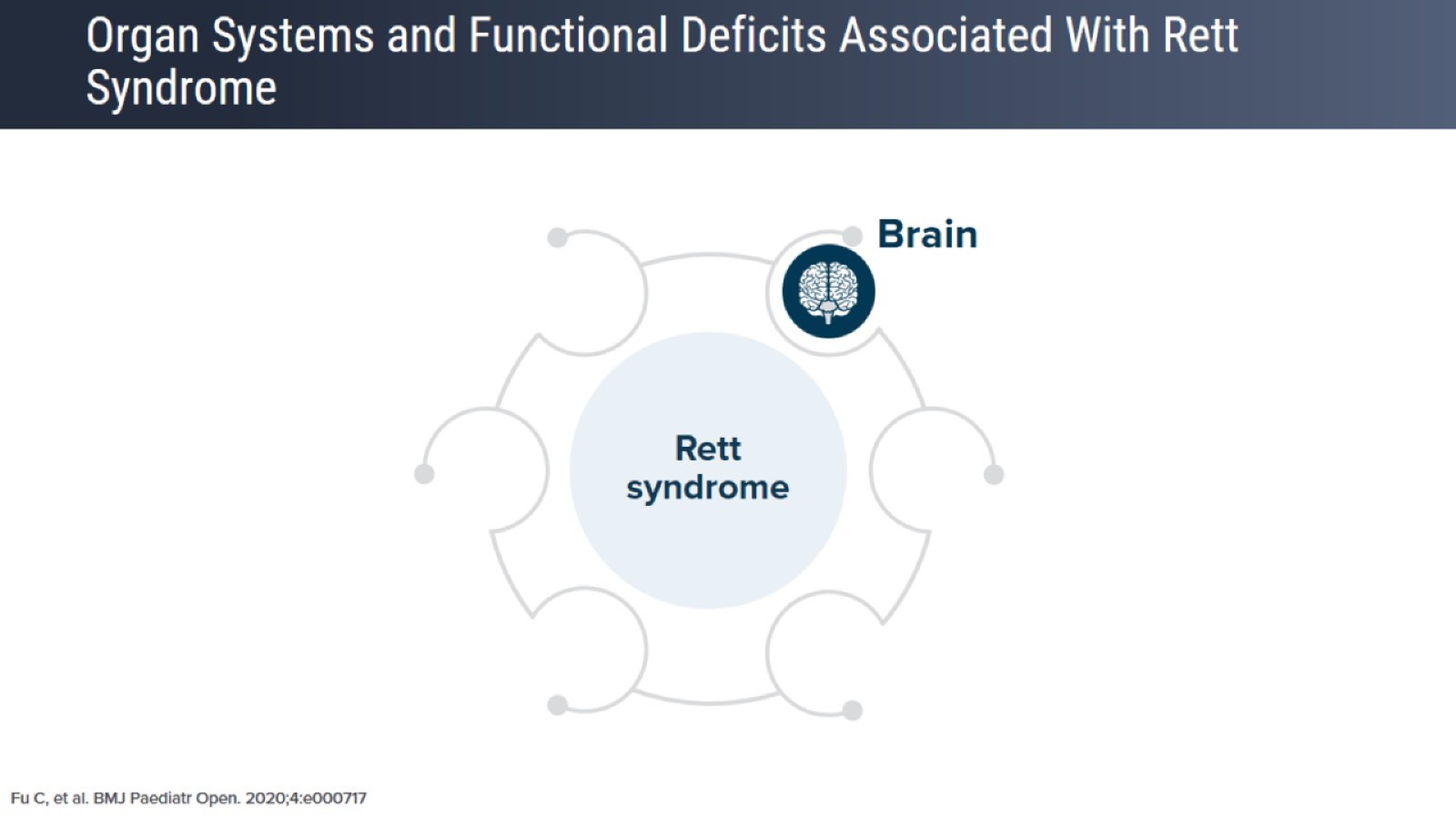 Organ Systems and Functional Deficits Associated With Rett Syndrome
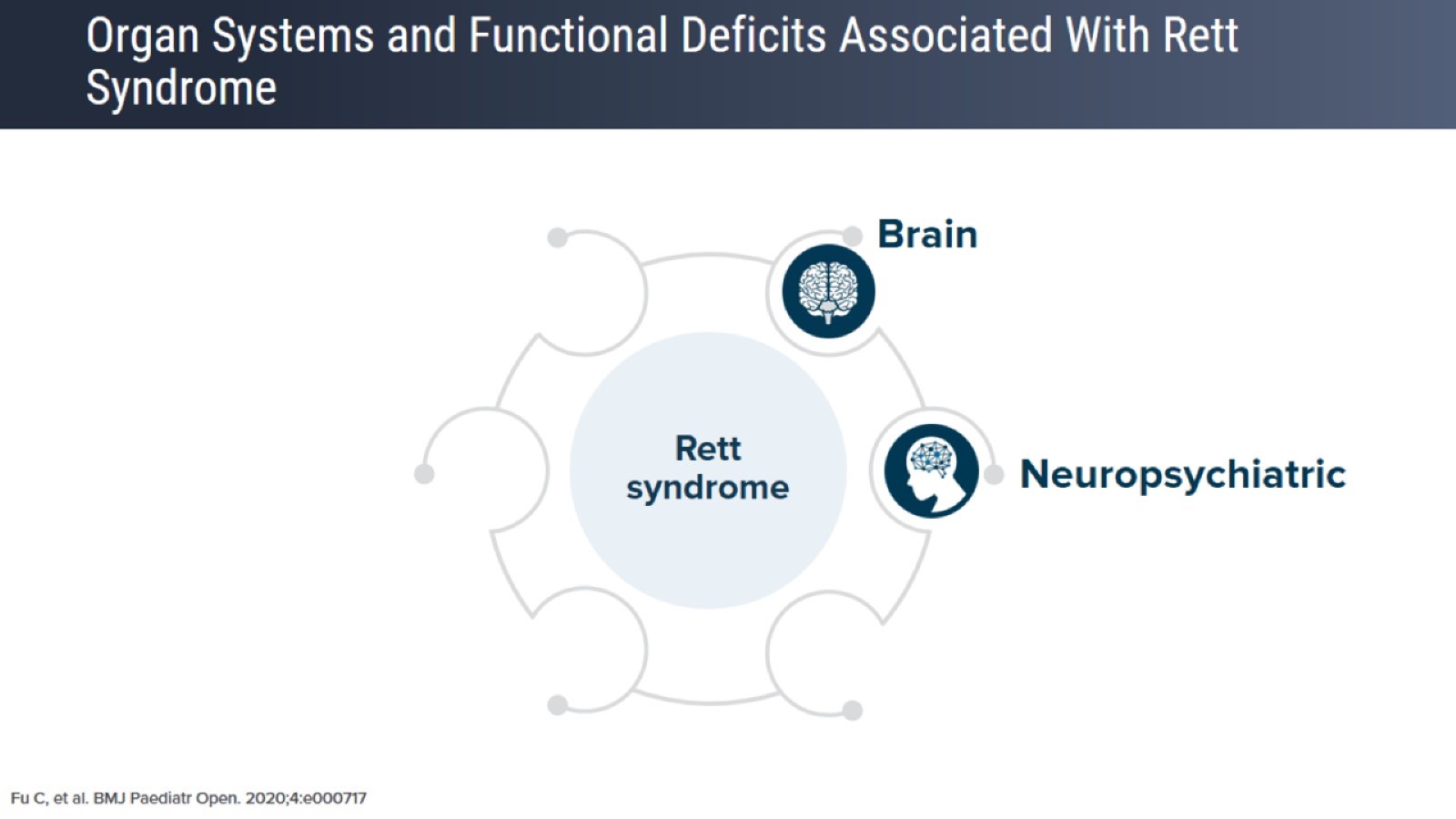 Organ Systems and Functional Deficits Associated With Rett Syndrome
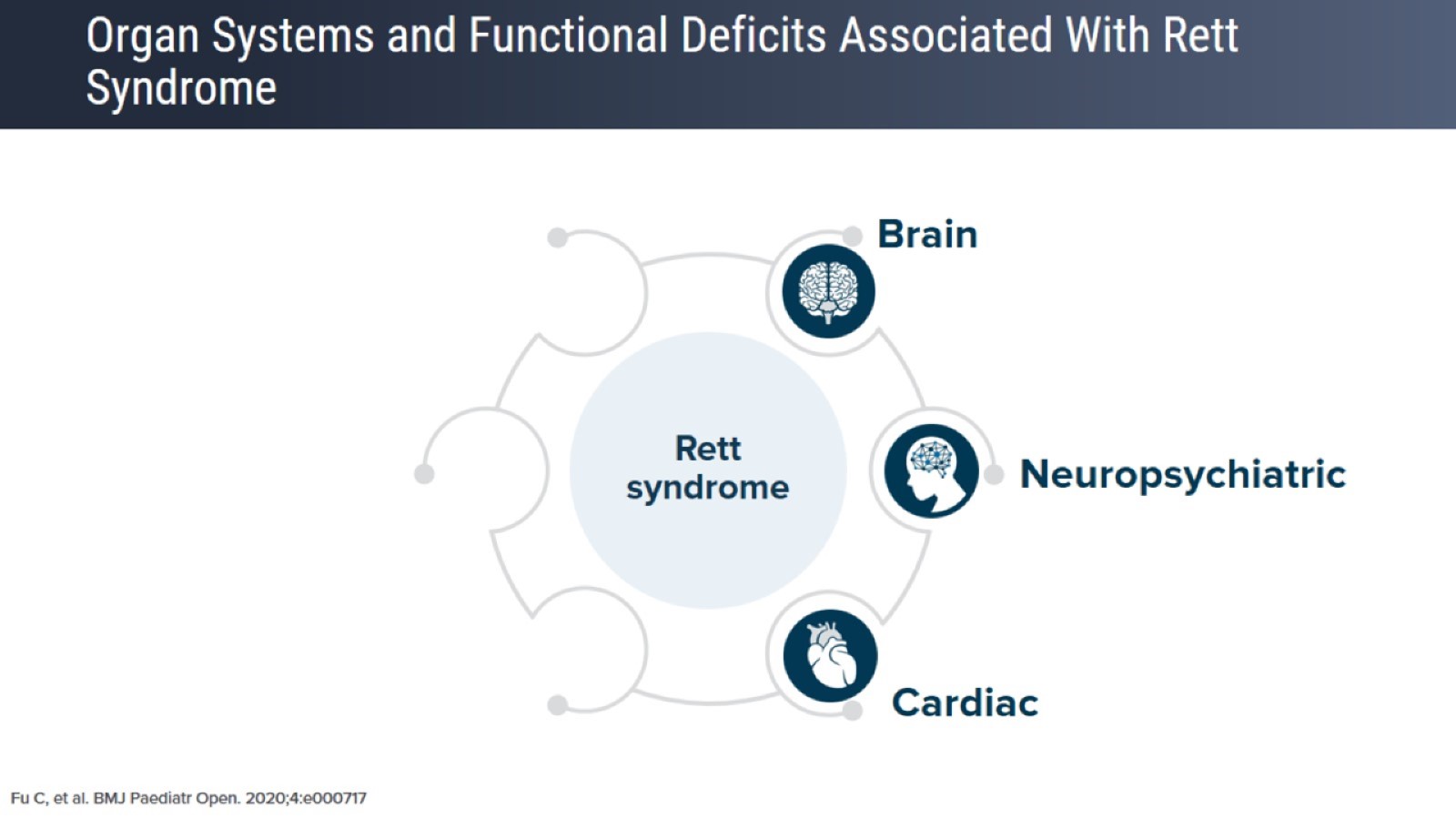 Organ Systems and Functional Deficits Associated With Rett Syndrome
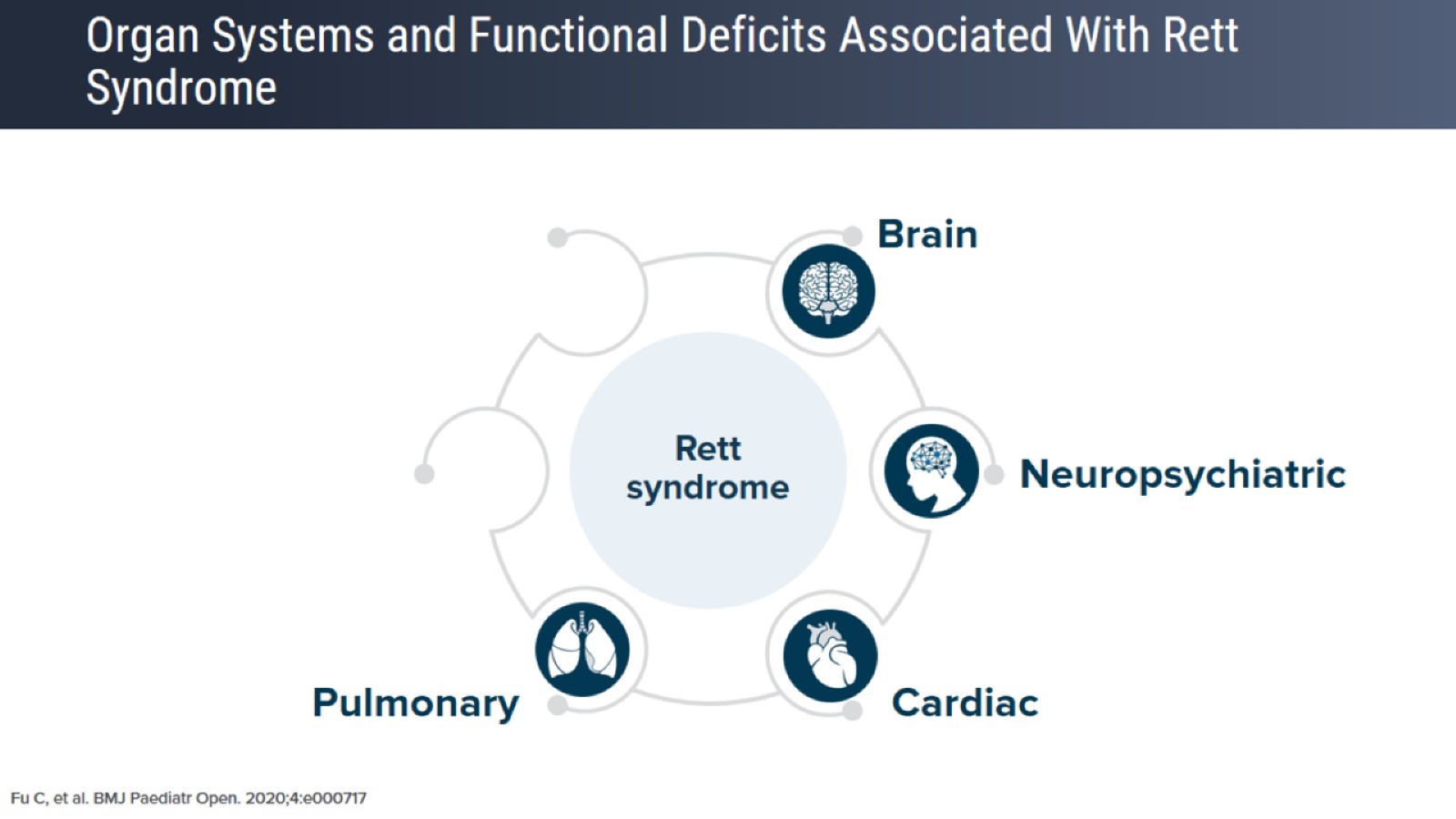 Organ Systems and Functional Deficits Associated With Rett Syndrome
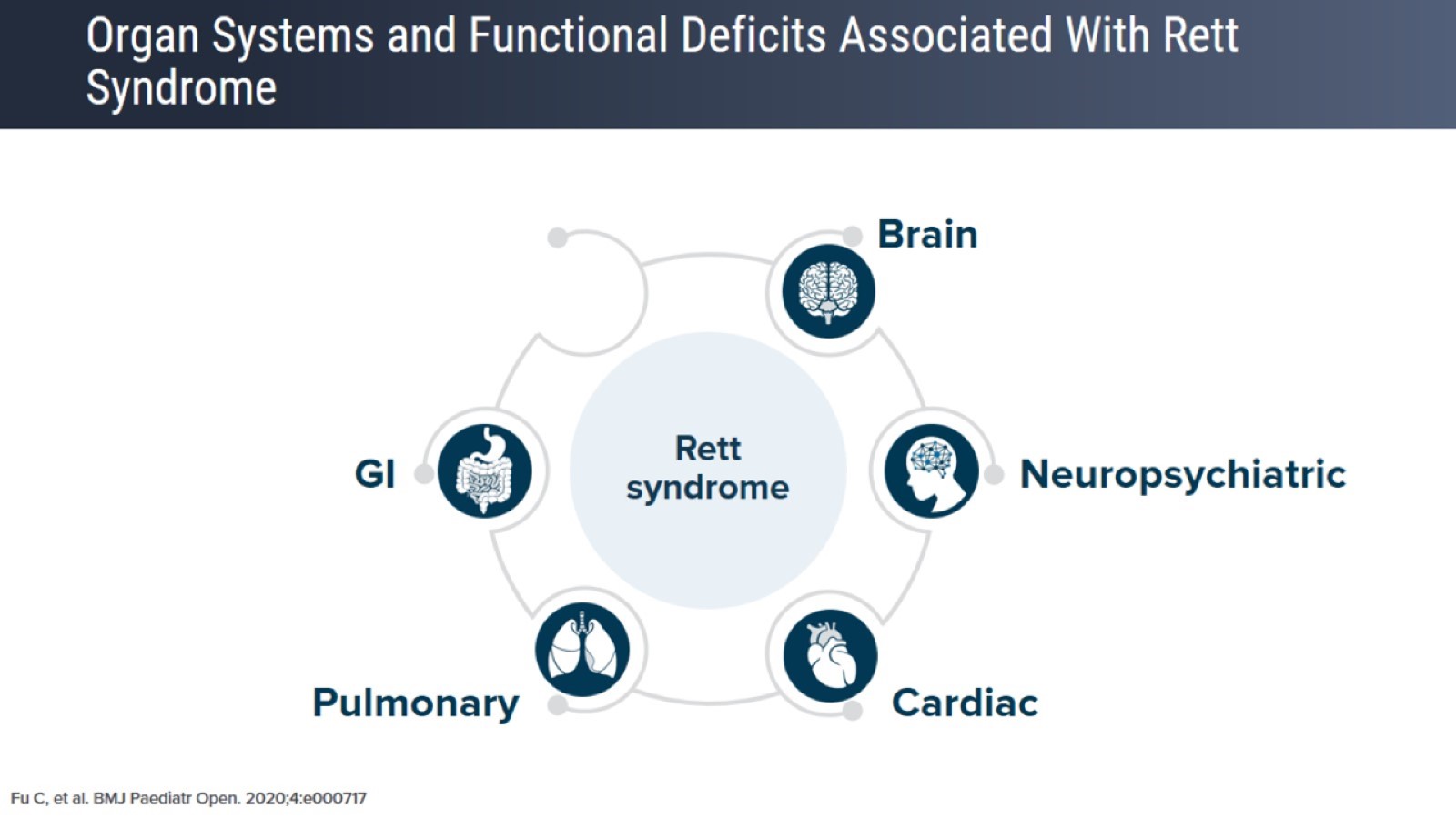 Organ Systems and Functional Deficits Associated With Rett Syndrome
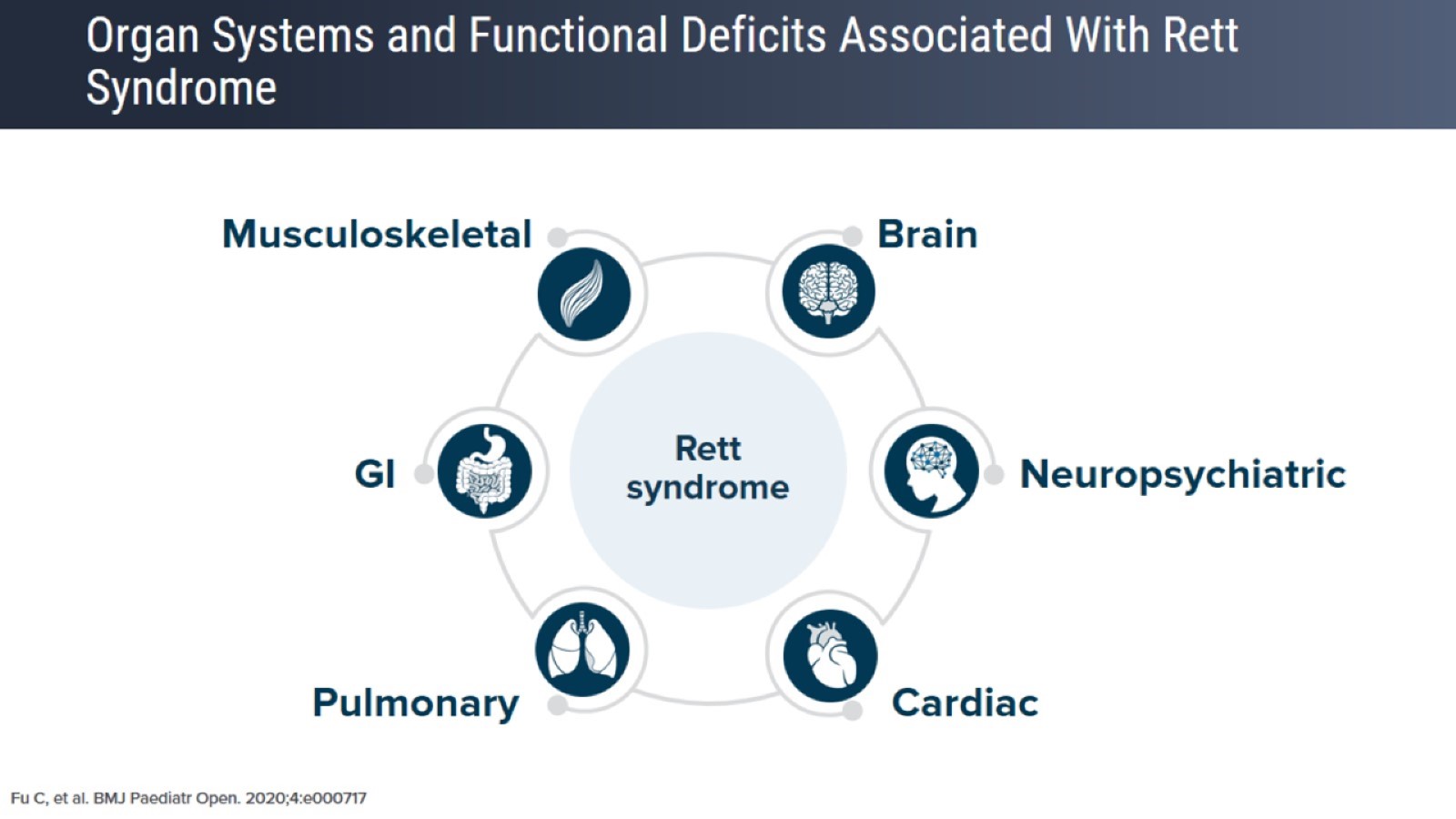 Organ Systems and Functional Deficits Associated With Rett Syndrome
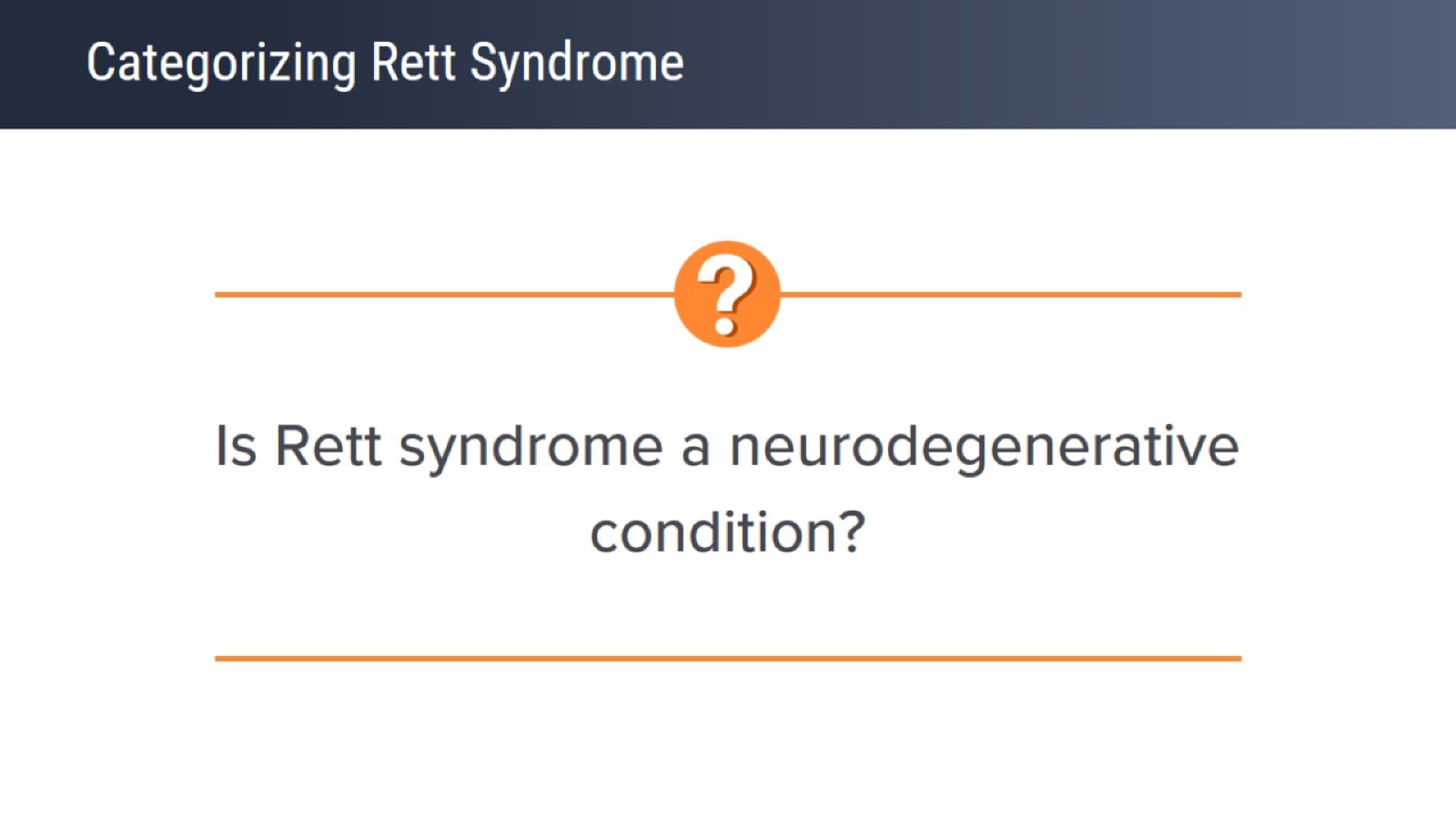 Categorizing Rett Syndrome
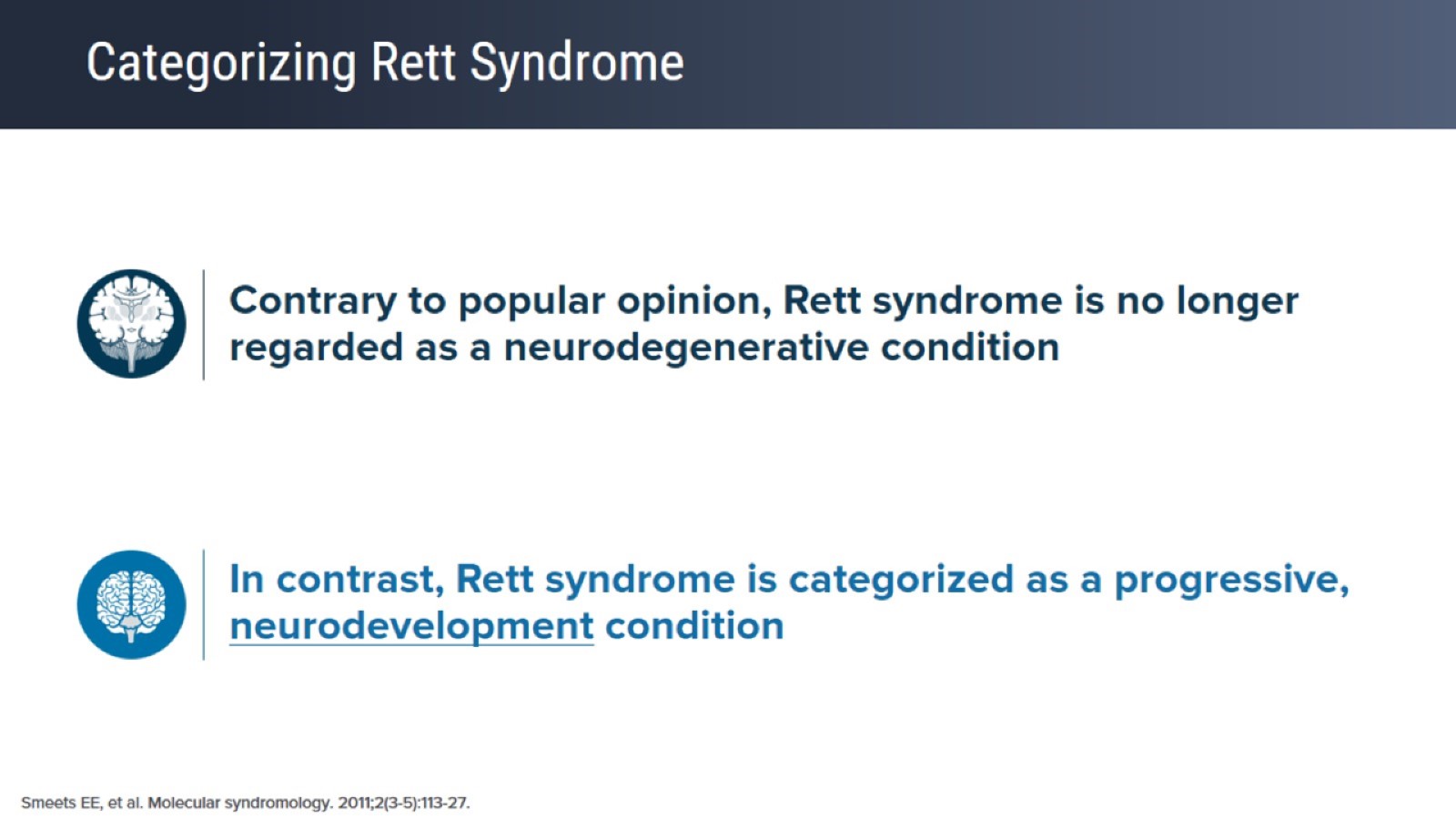 Categorizing Rett Syndrome
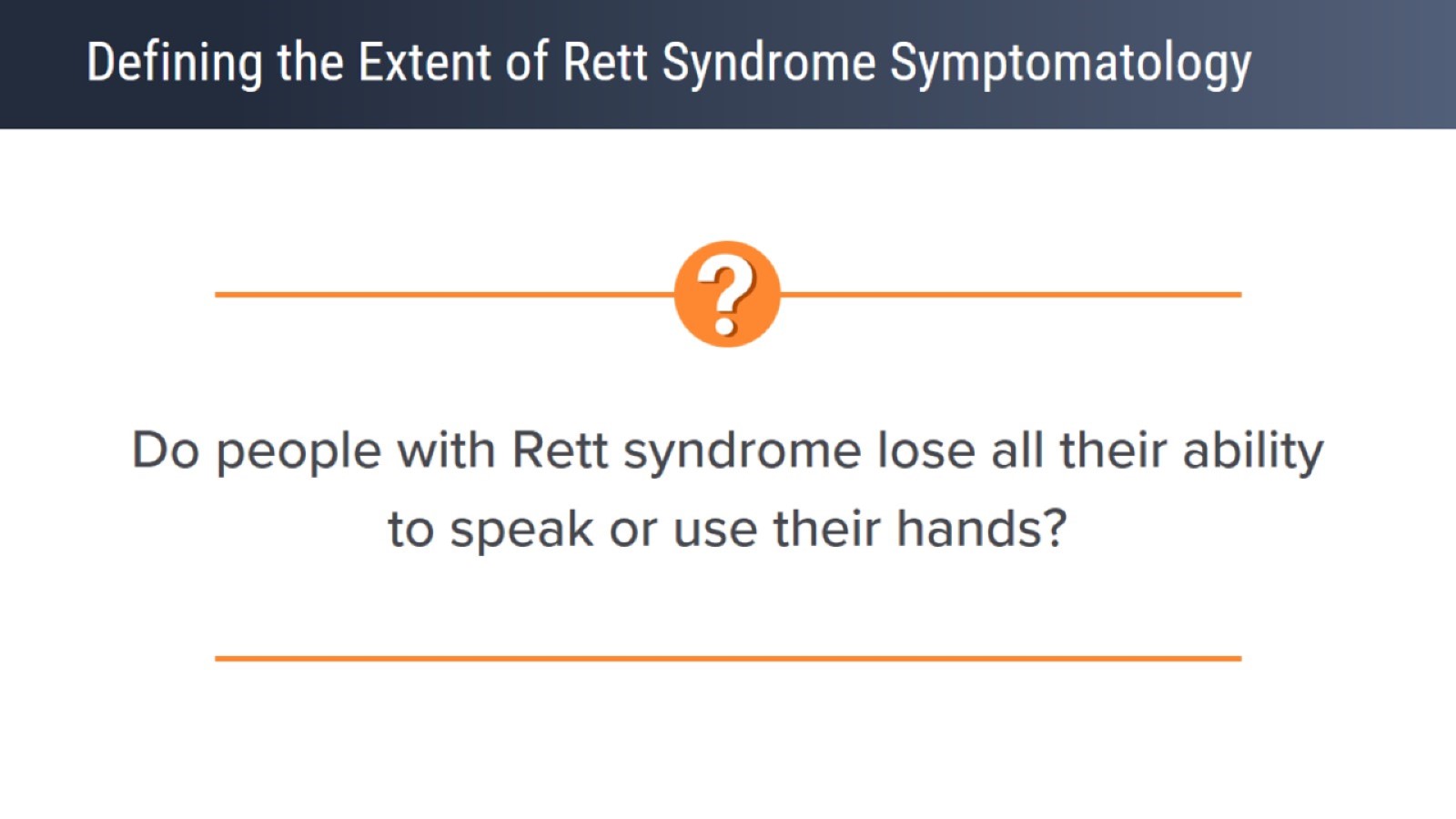 Defining the Extent of Rett Syndrome Symptomatology
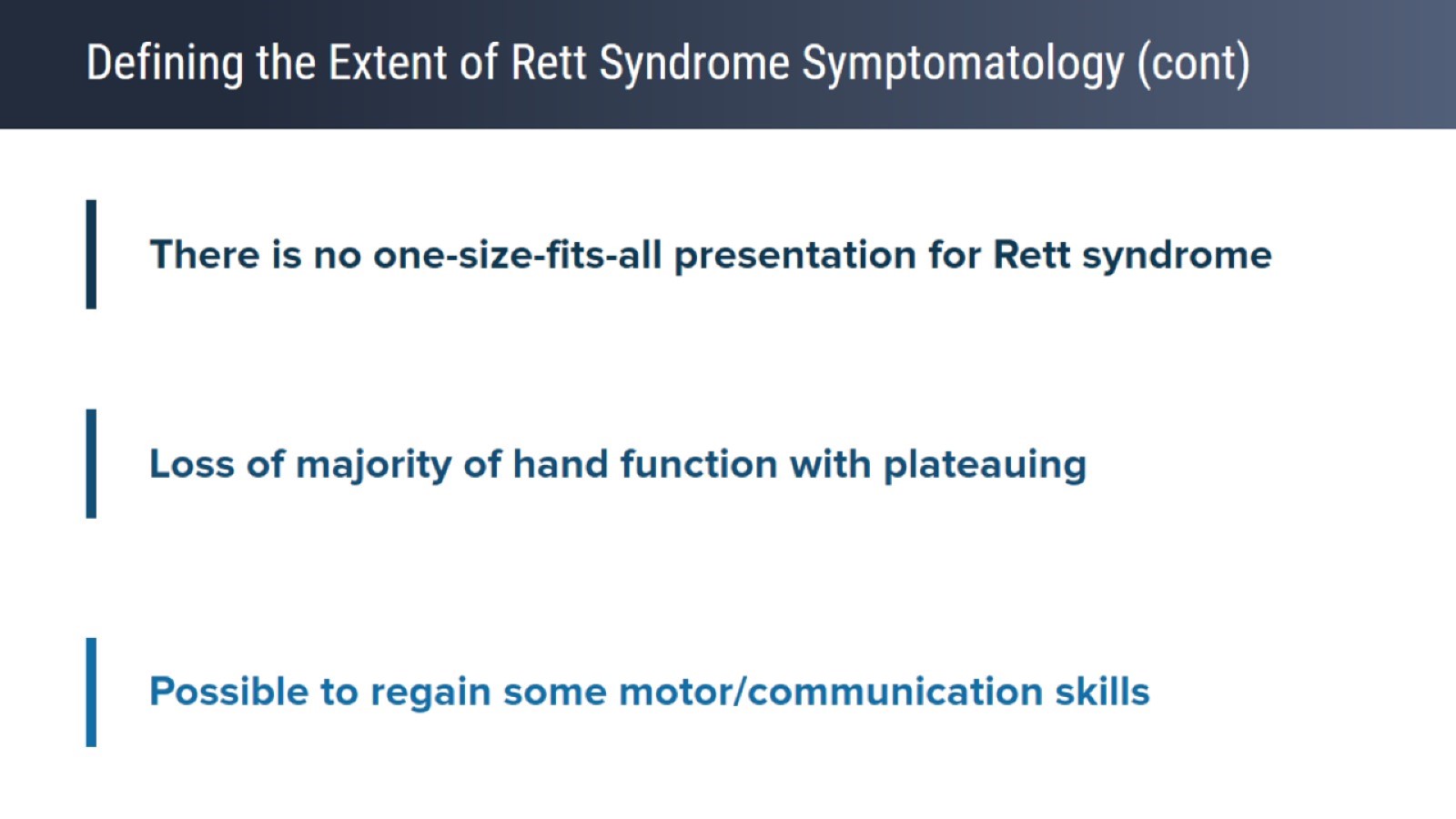 Defining the Extent of Rett Syndrome Symptomatology (cont)
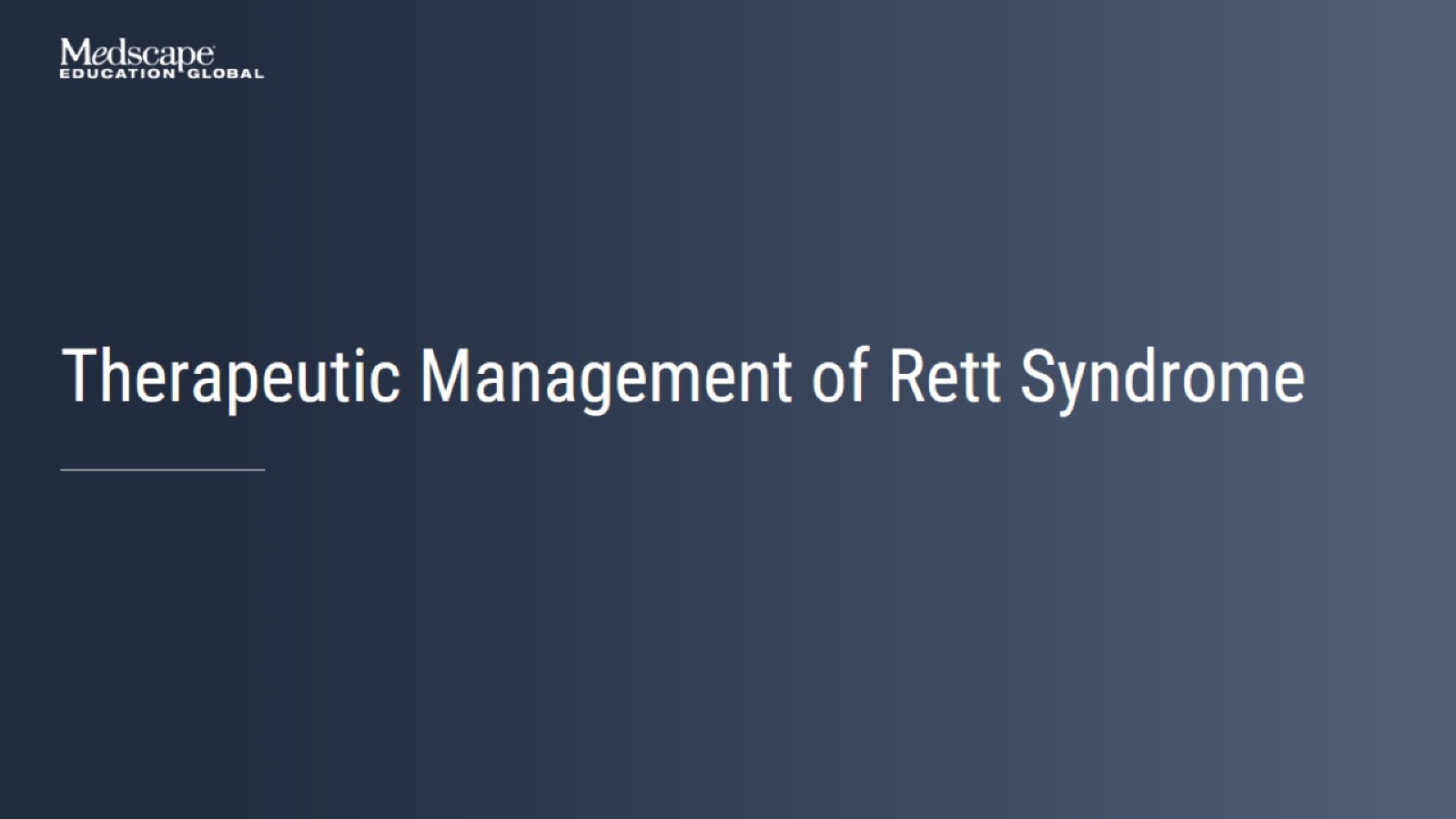 Therapeutic Management of Rett Syndrome
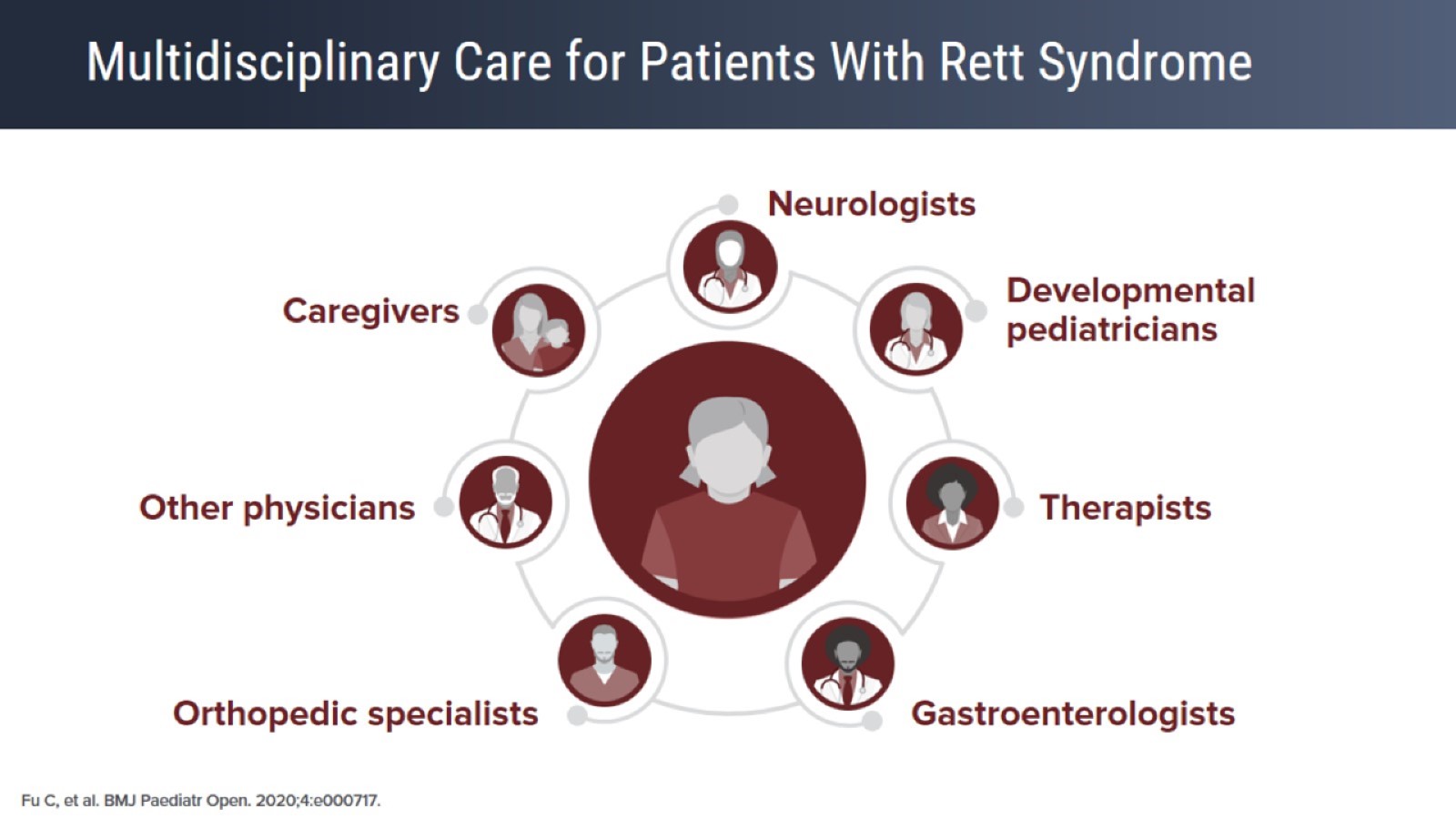 Multidisciplinary Care for Patients With Rett Syndrome
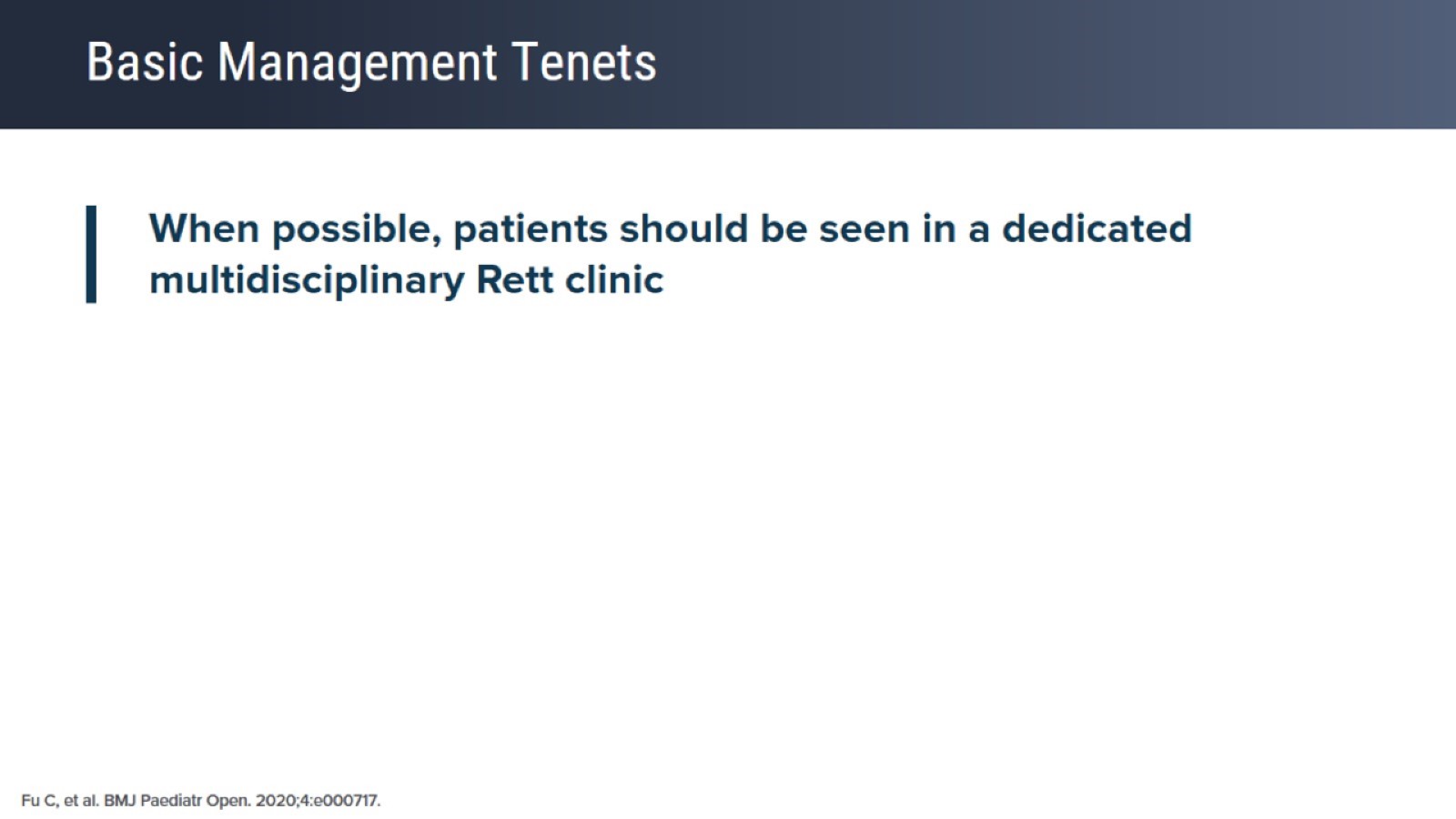 Basic Management Tenets
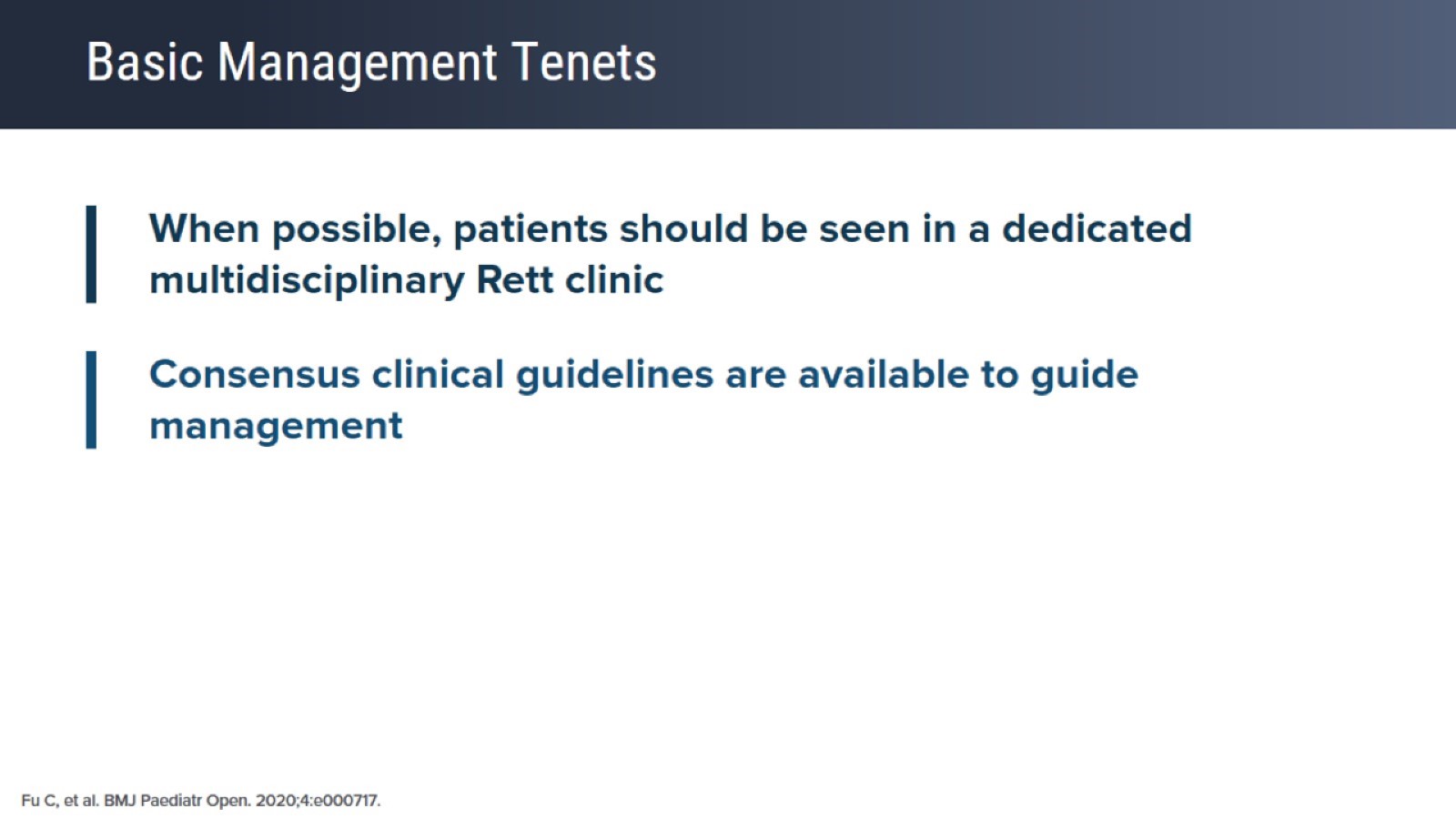 Basic Management Tenets
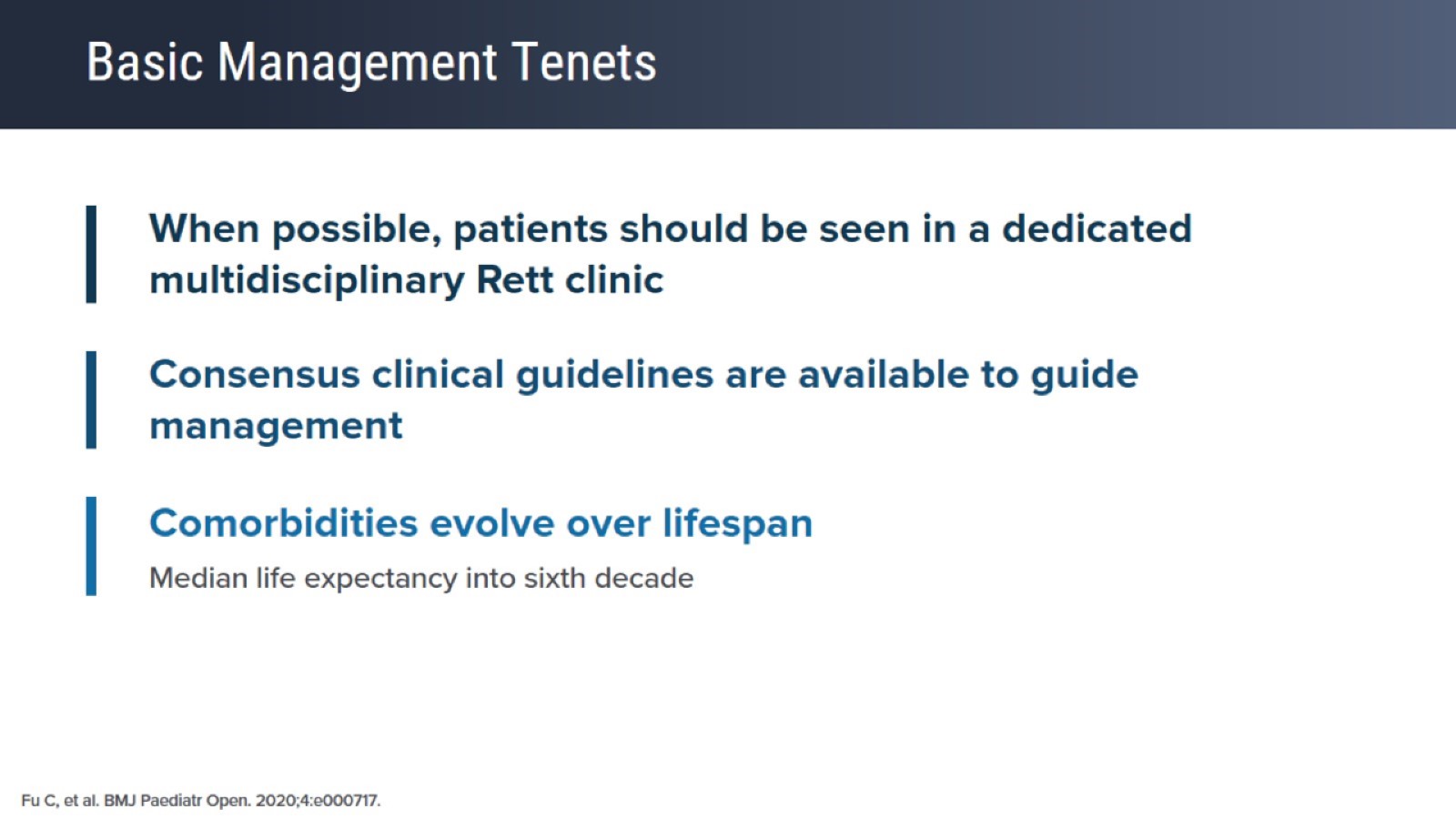 Basic Management Tenets
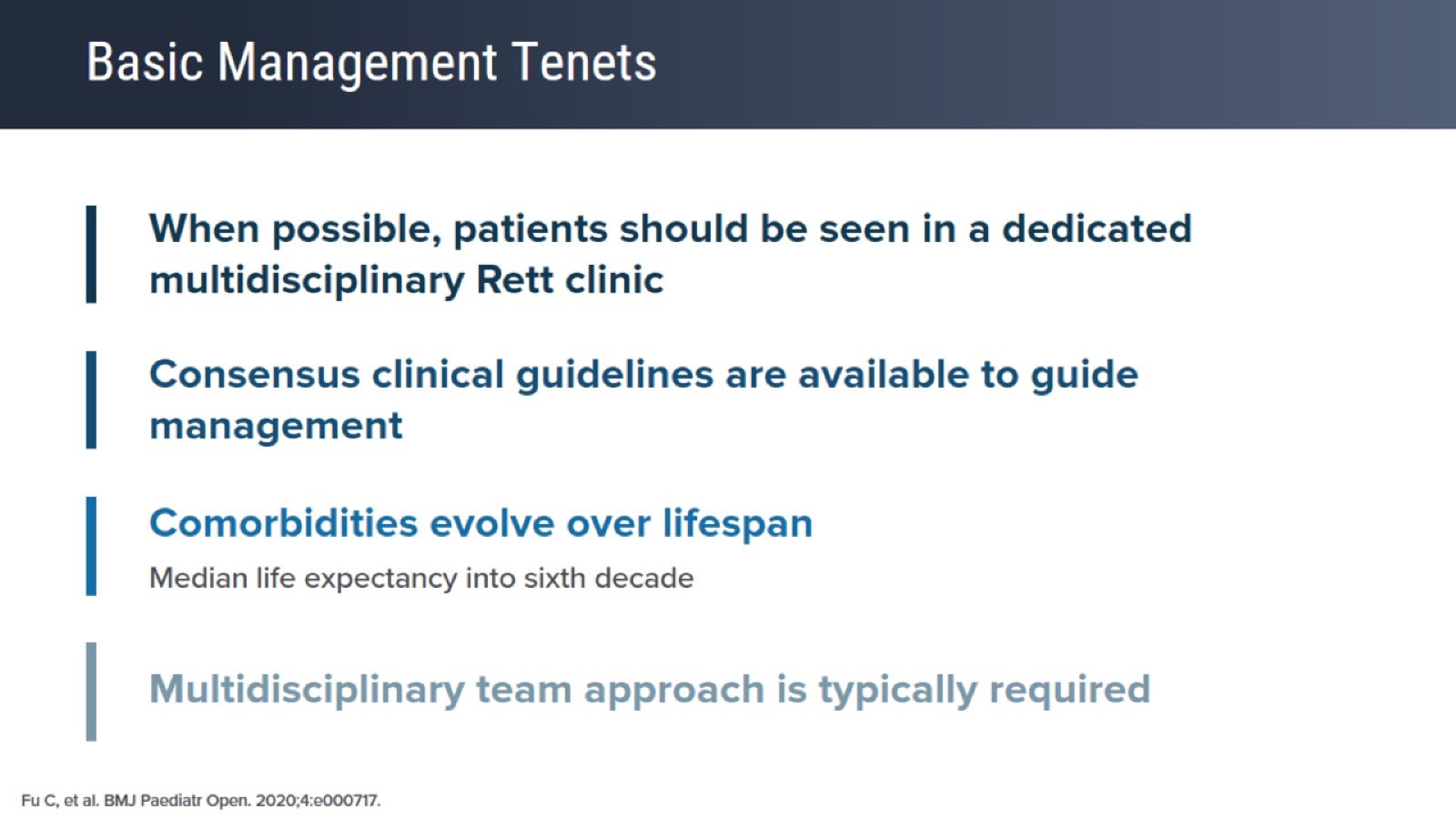 Basic Management Tenets
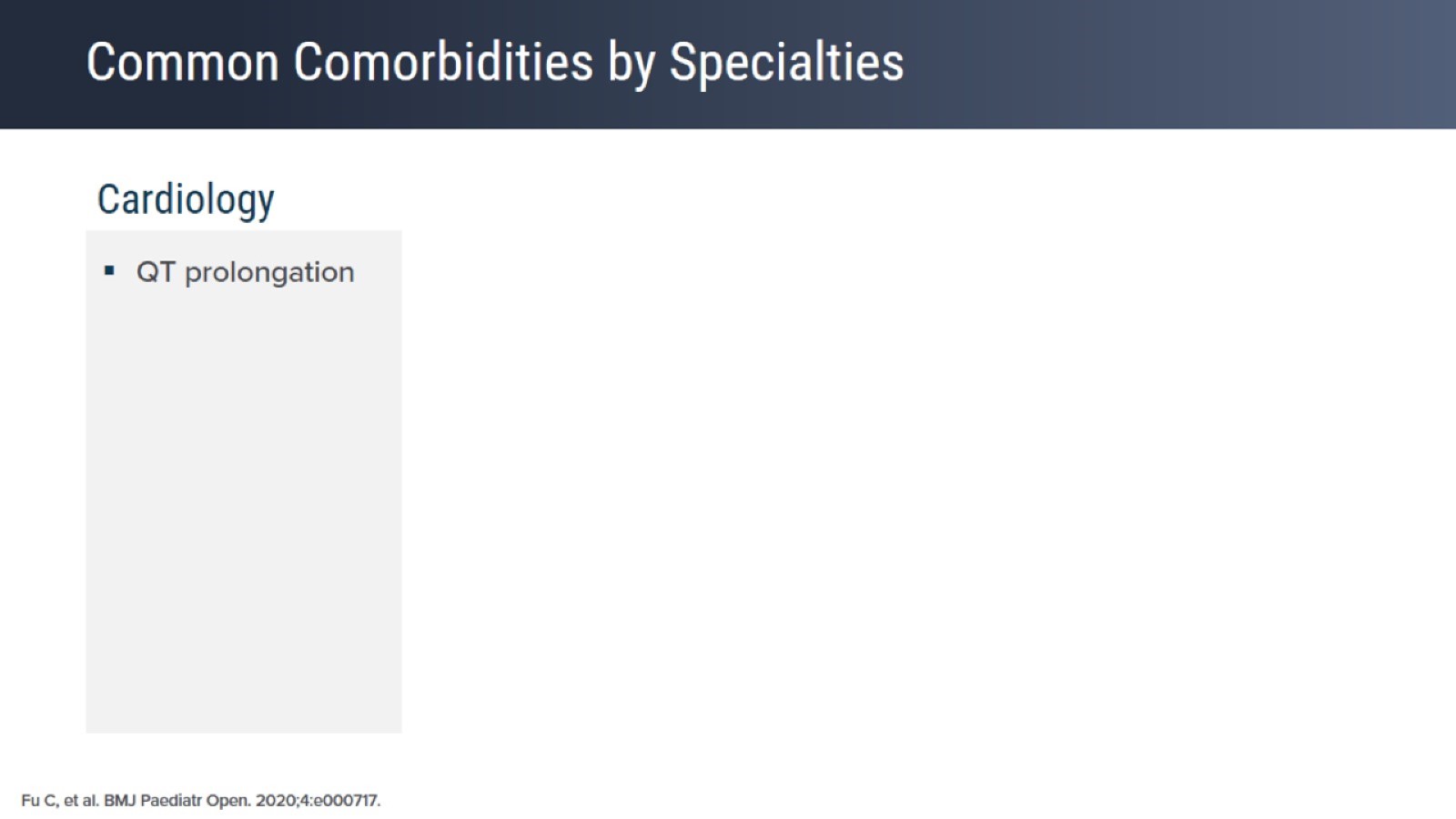 Common Comorbidities by Specialties
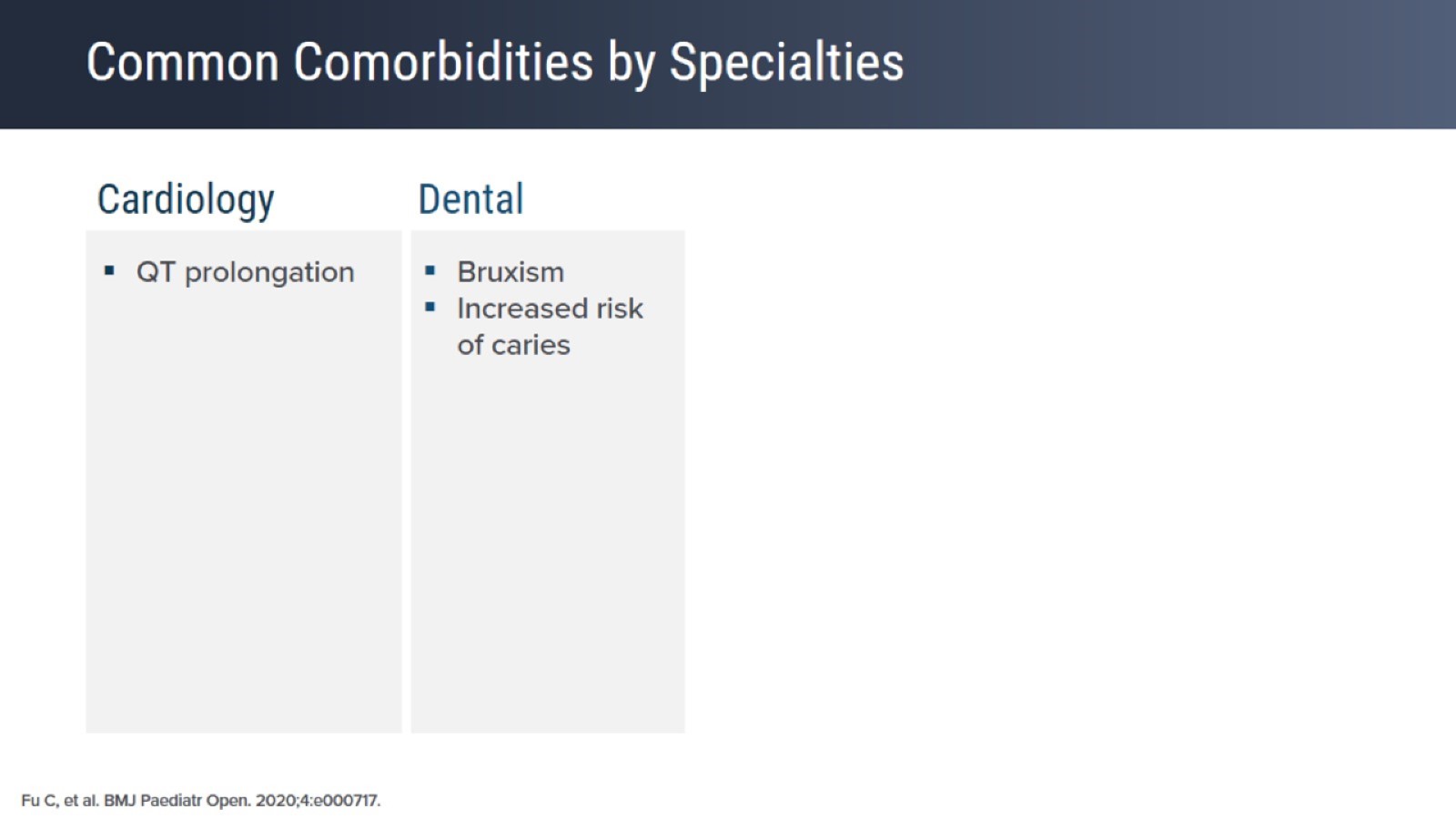 Common Comorbidities by Specialties
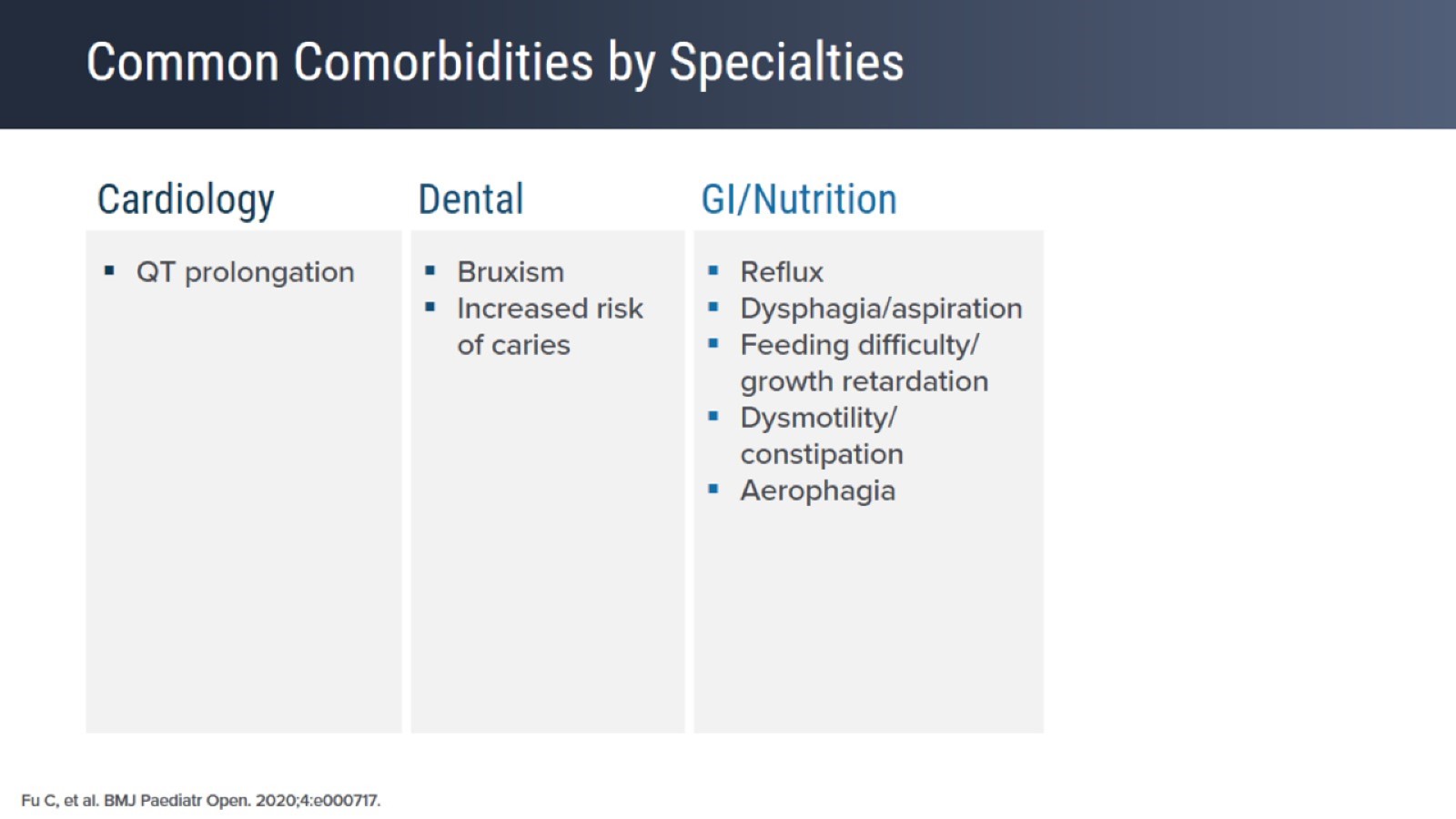 Common Comorbidities by Specialties
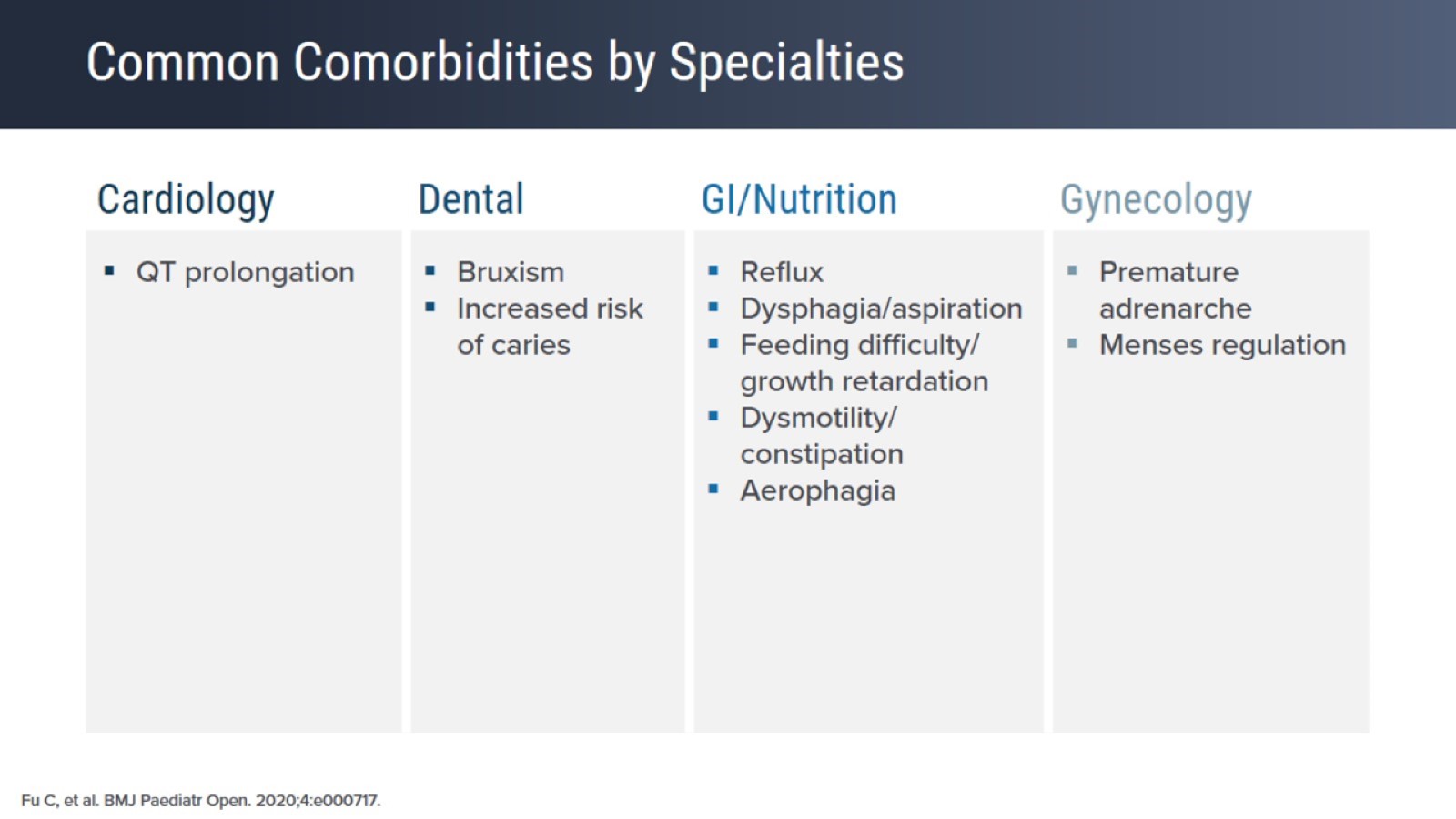 Common Comorbidities by Specialties
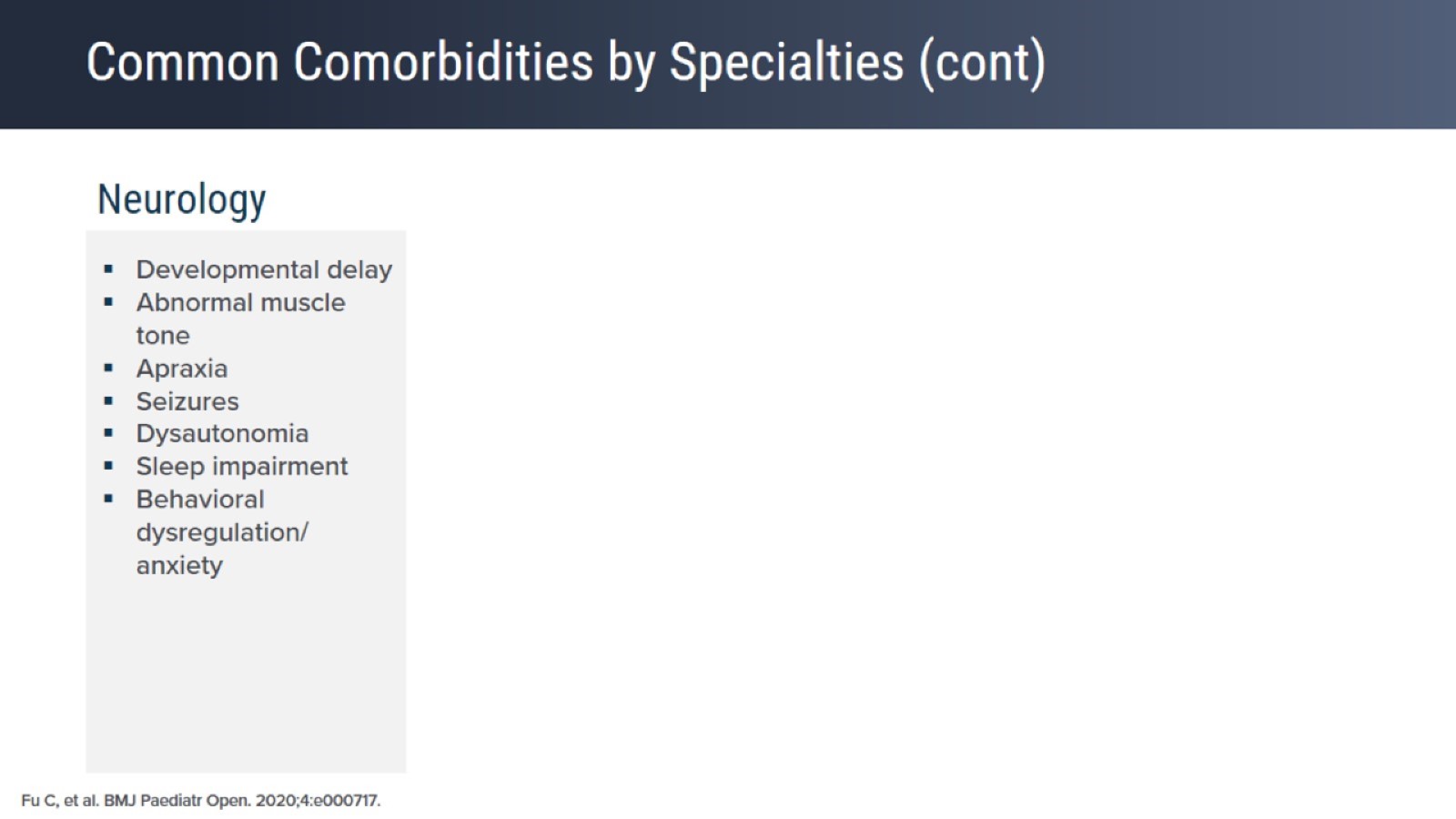 Common Comorbidities by Specialties (cont)
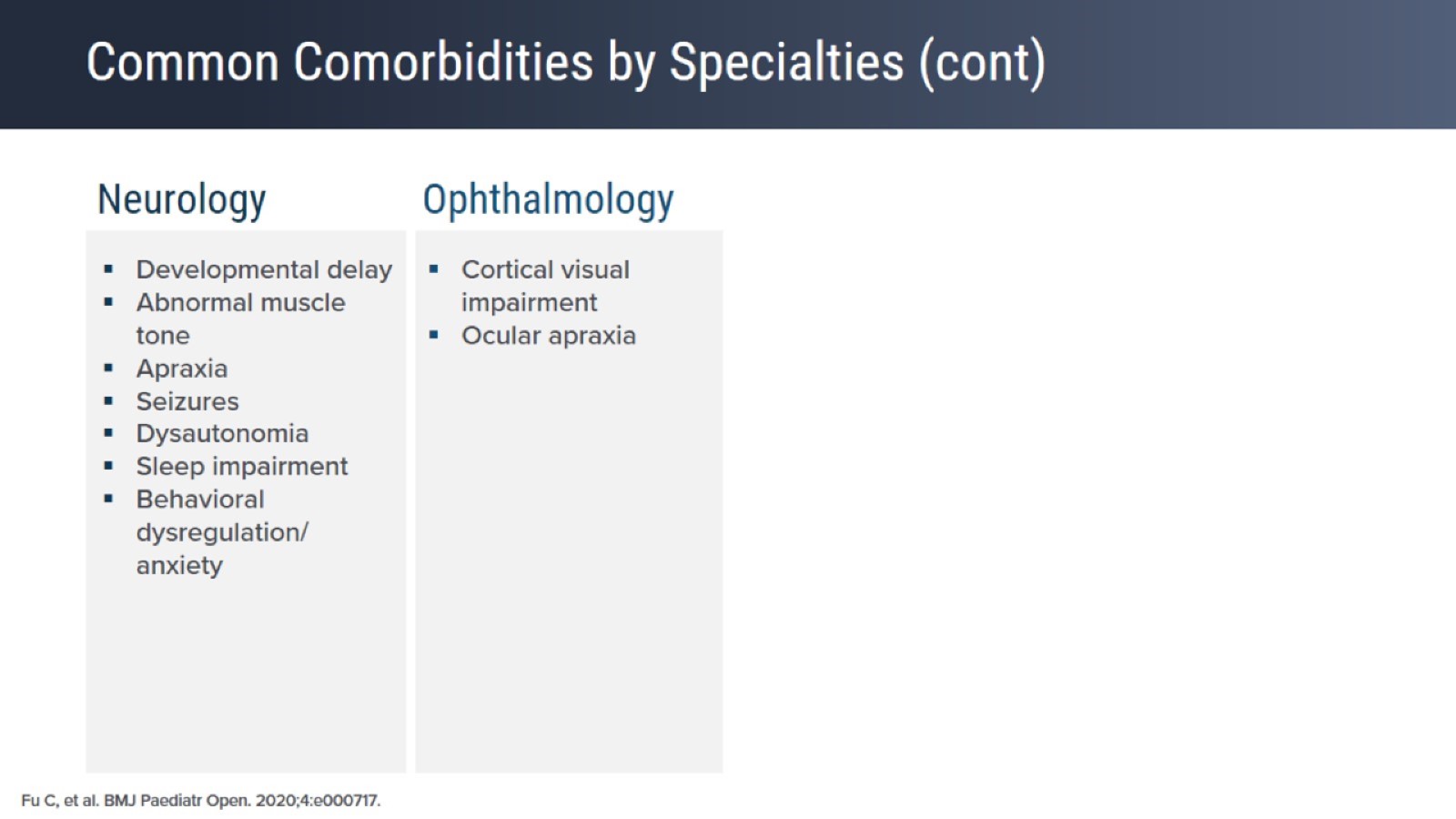 Common Comorbidities by Specialties (cont)
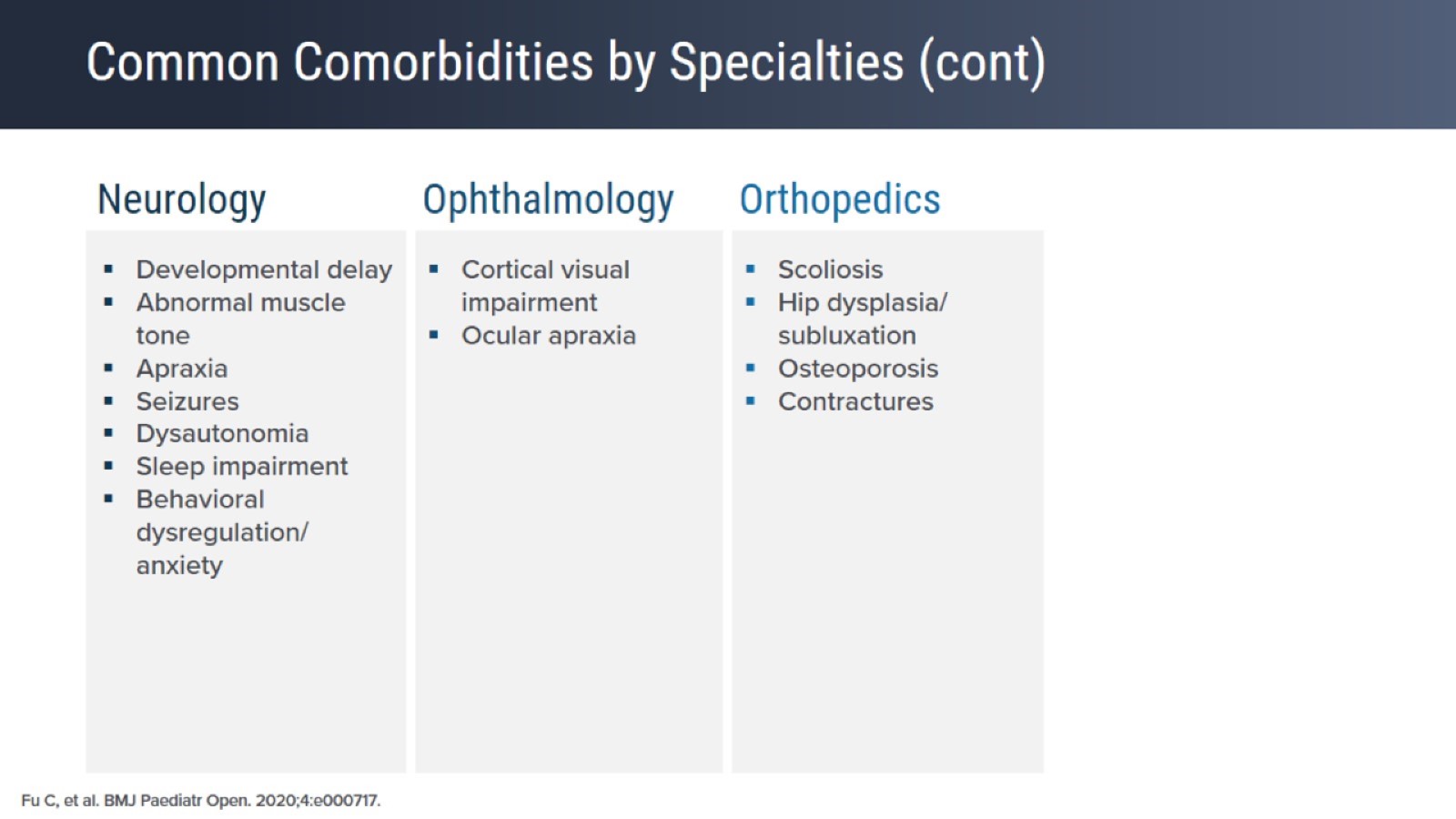 Common Comorbidities by Specialties (cont)
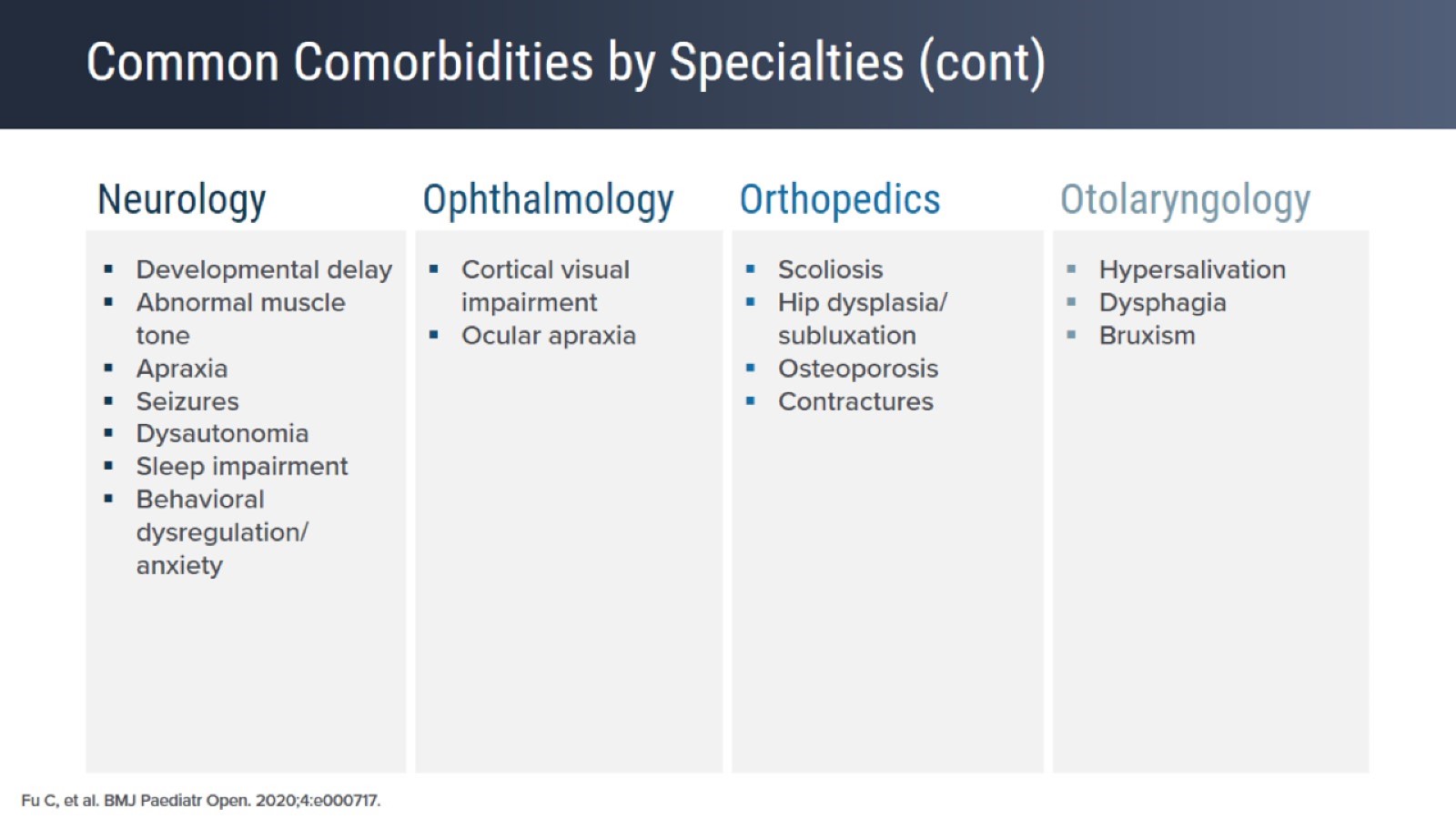 Common Comorbidities by Specialties (cont)
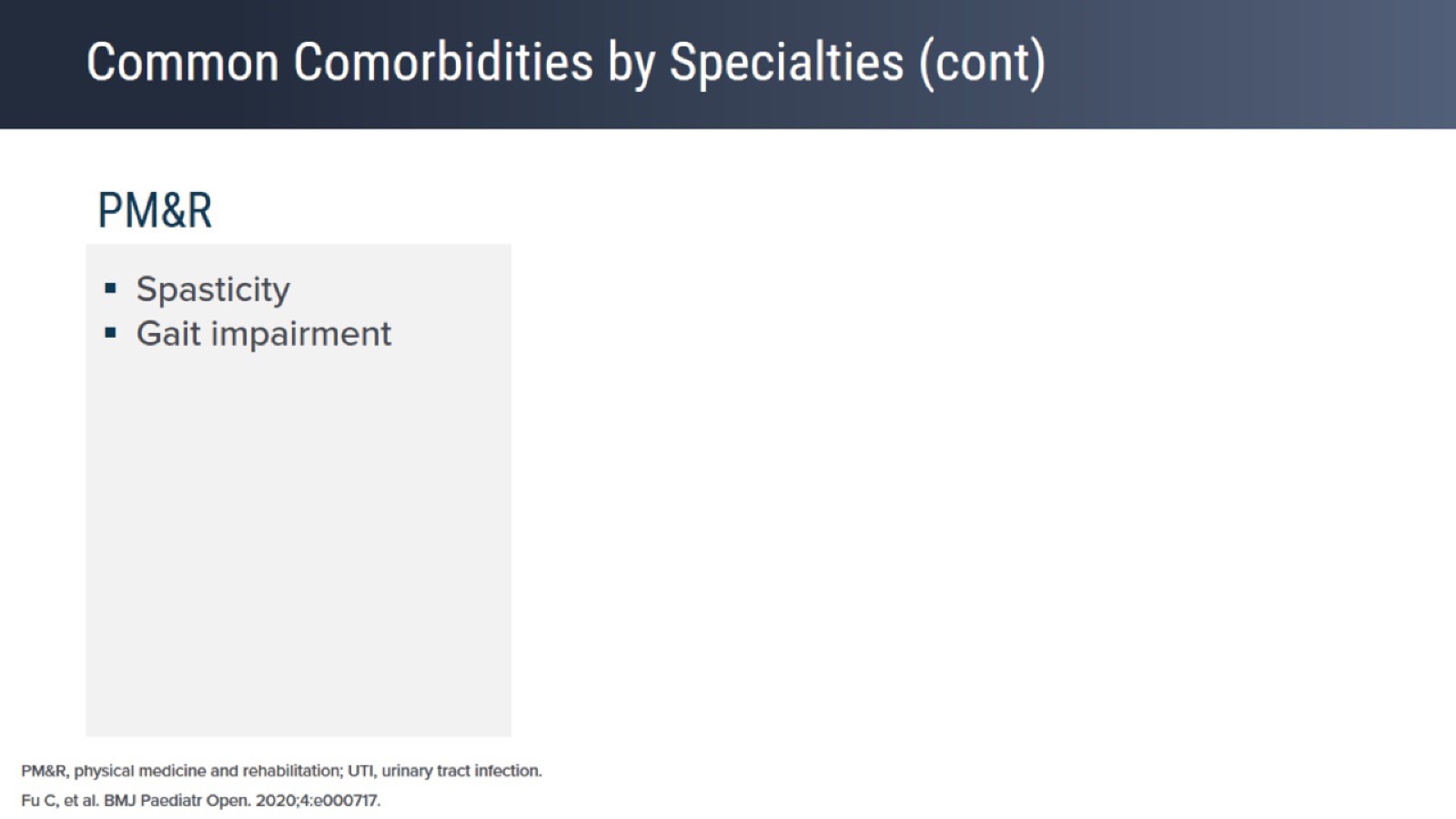 Common Comorbidities by Specialties (cont)
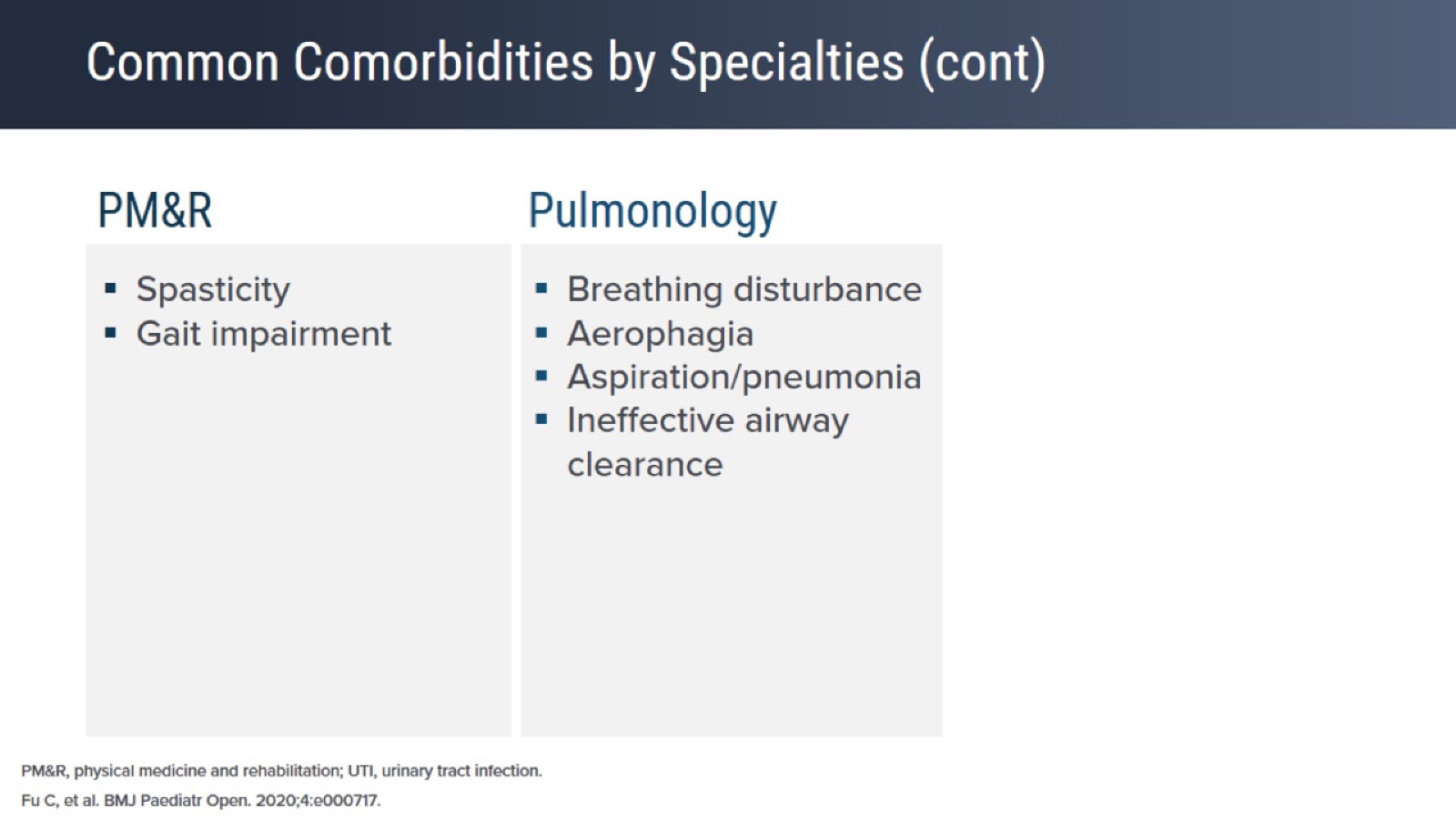 Common Comorbidities by Specialties (cont)
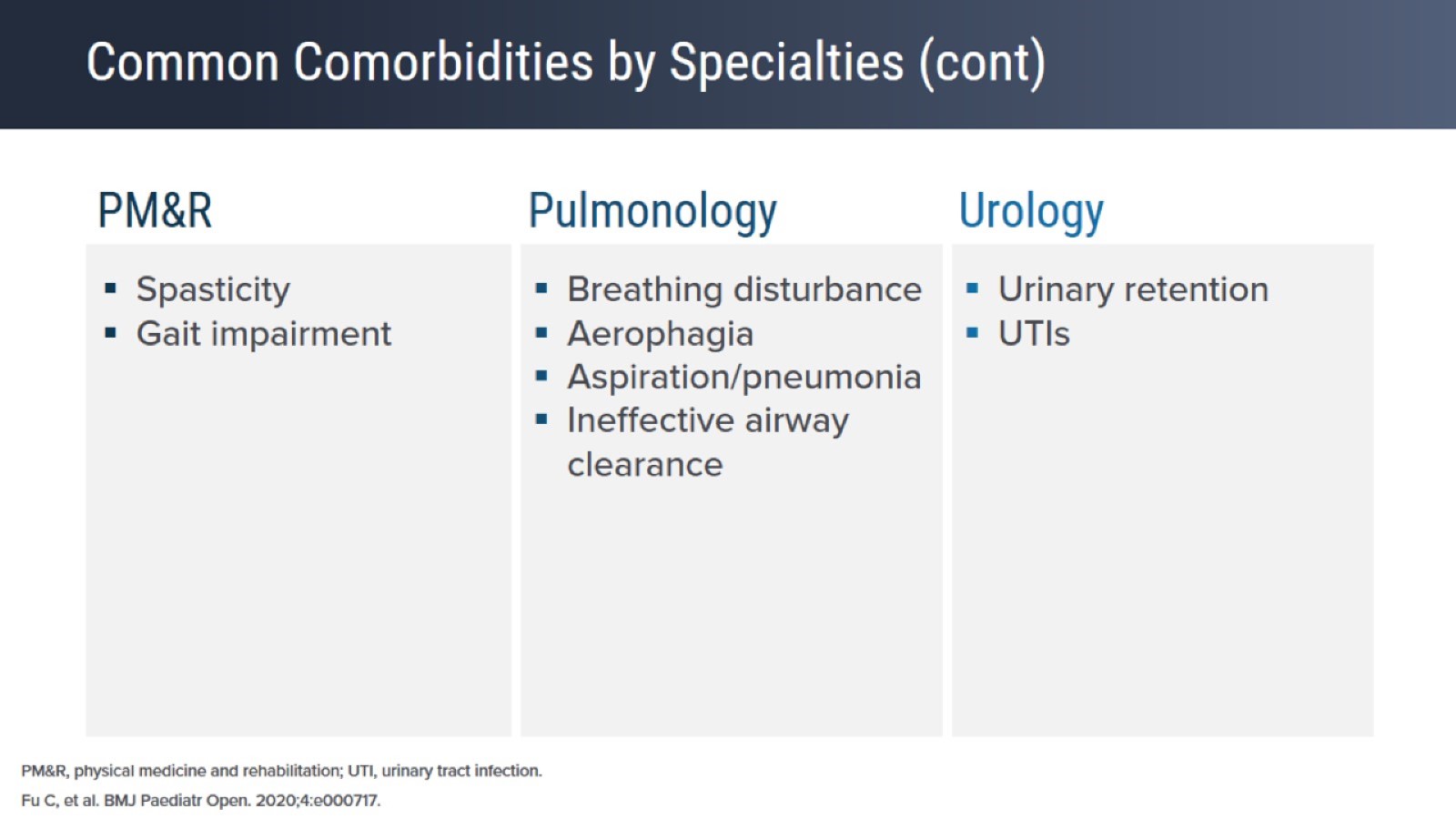 Common Comorbidities by Specialties (cont)
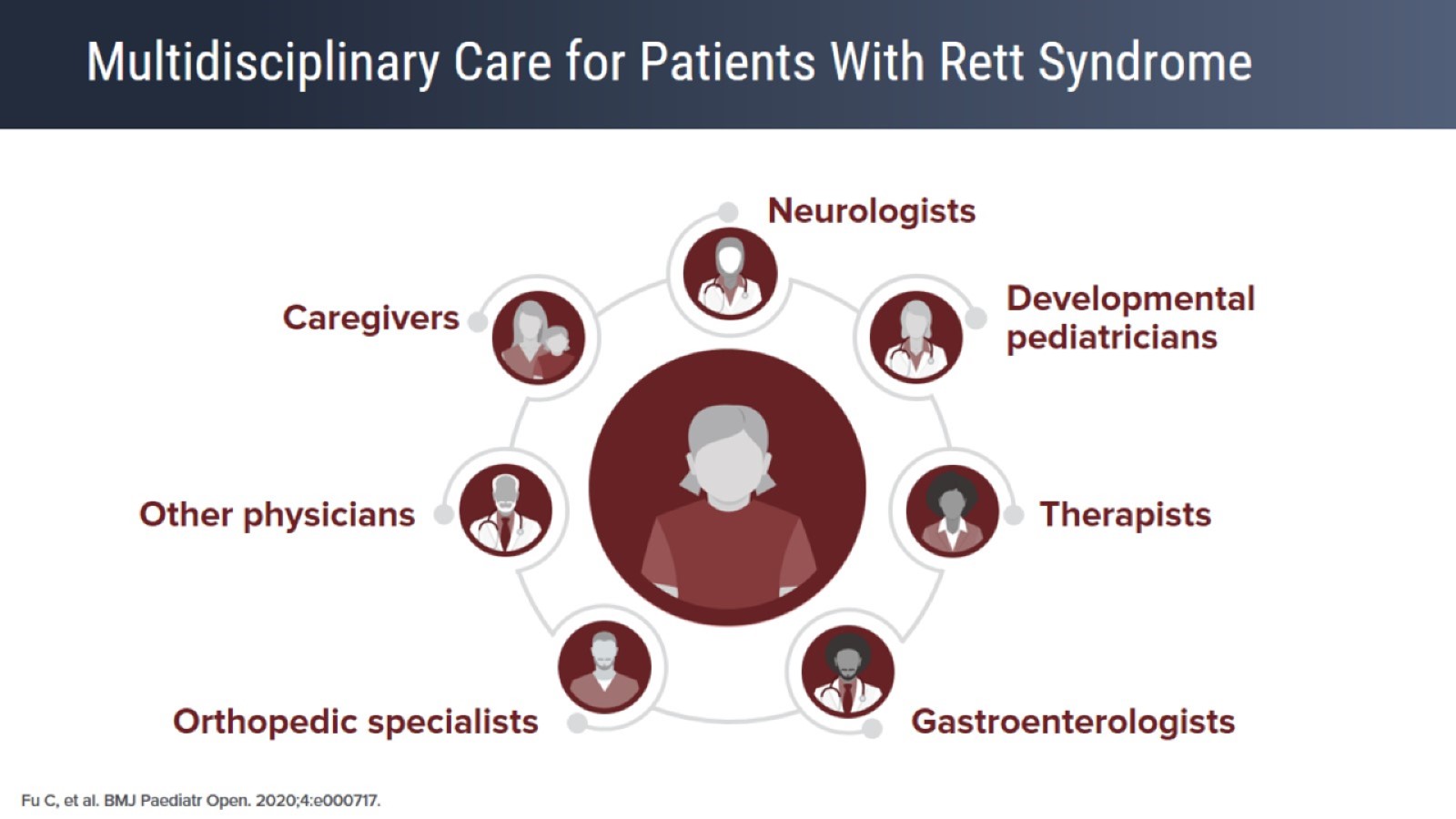 Multidisciplinary Care for Patients With Rett Syndrome
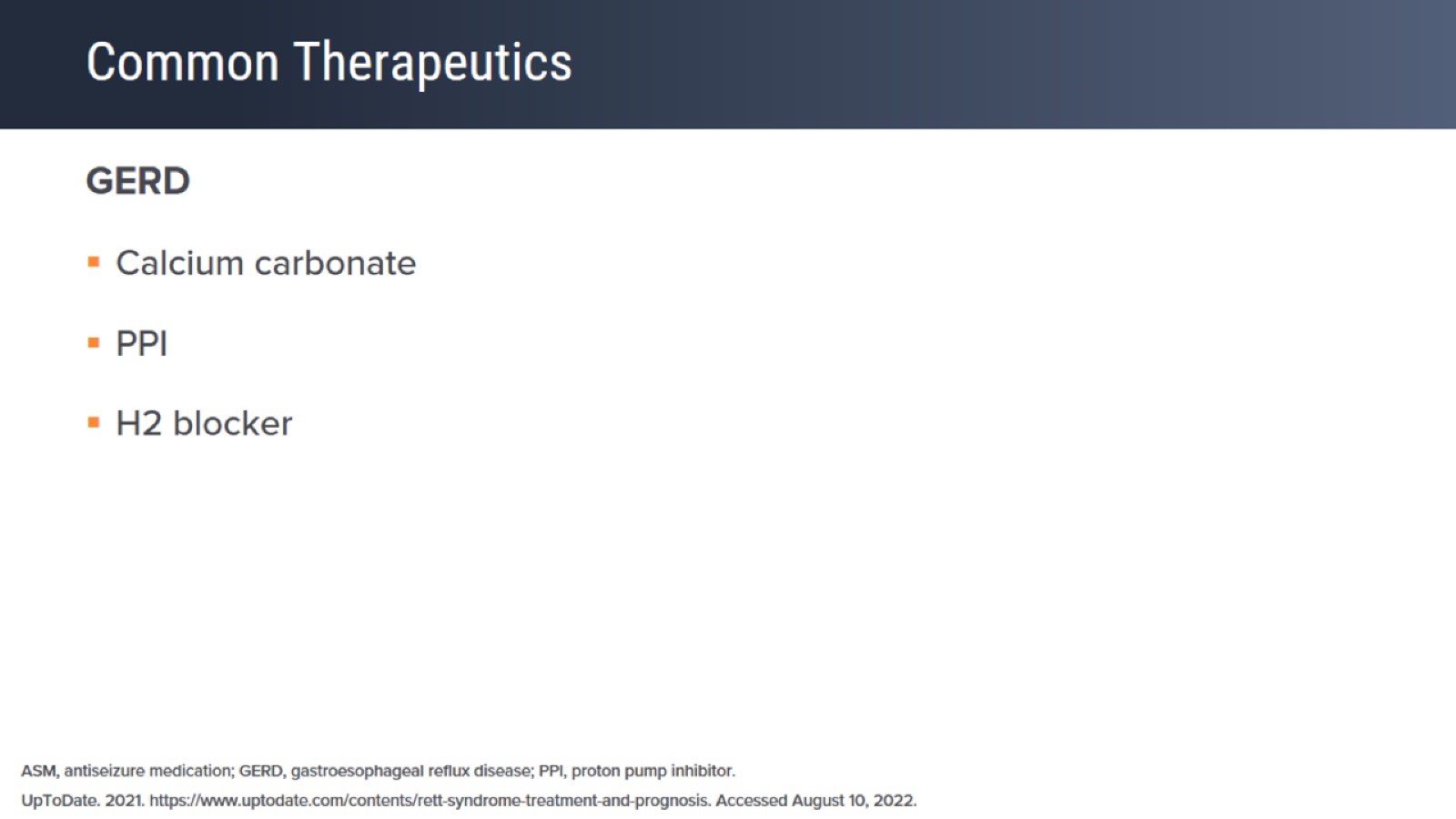 Common Therapeutics
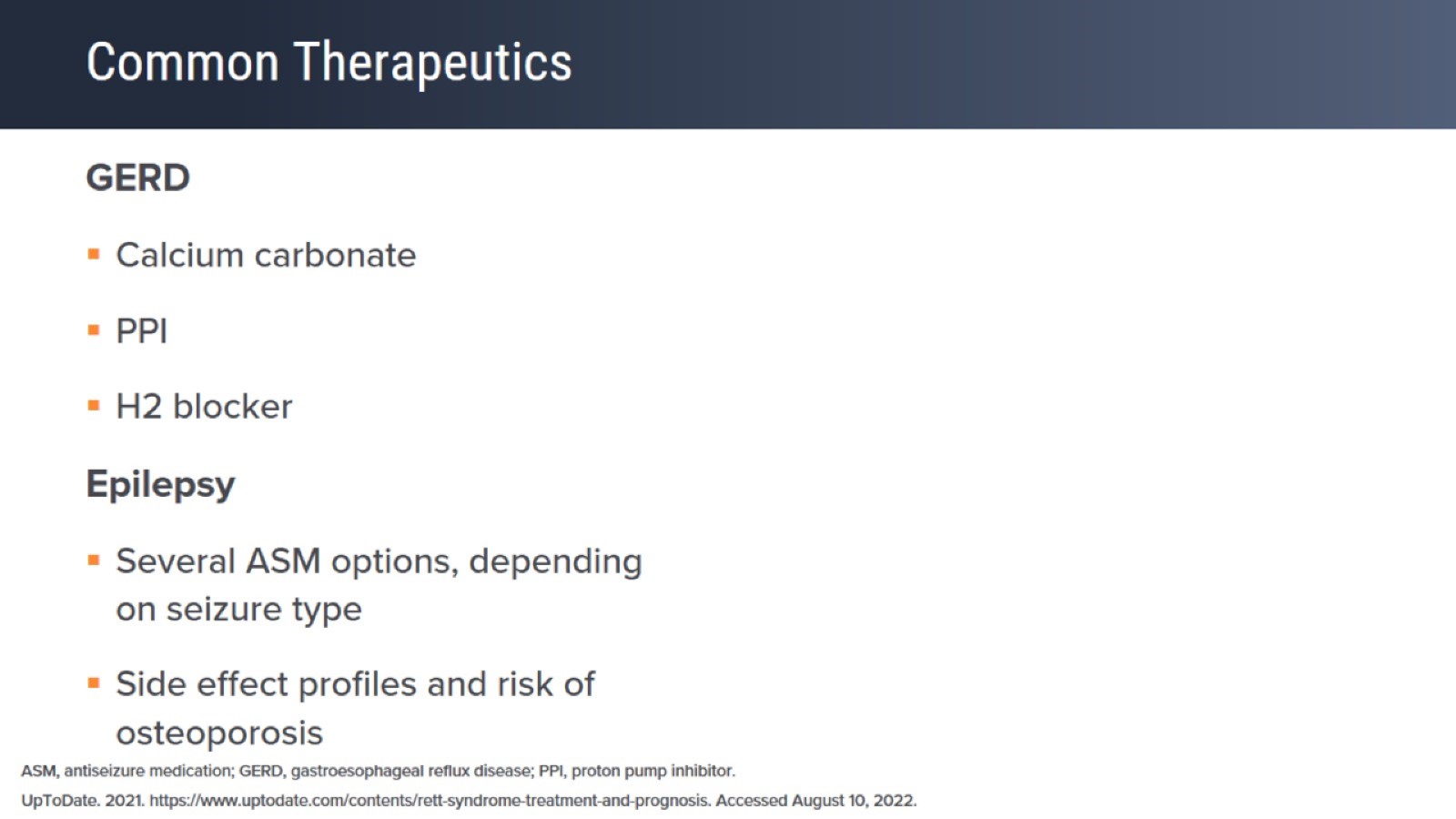 Common Therapeutics
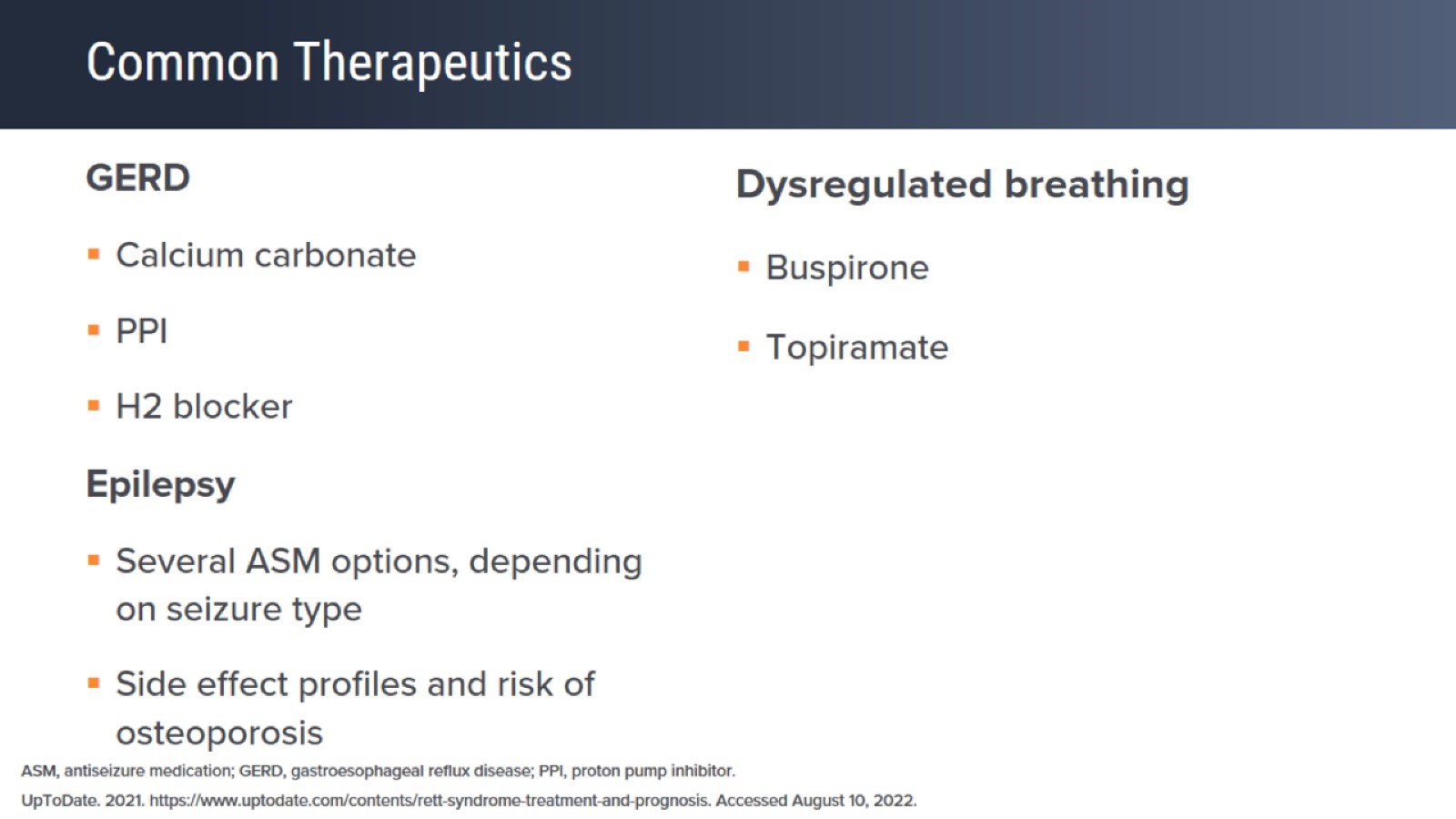 Common Therapeutics
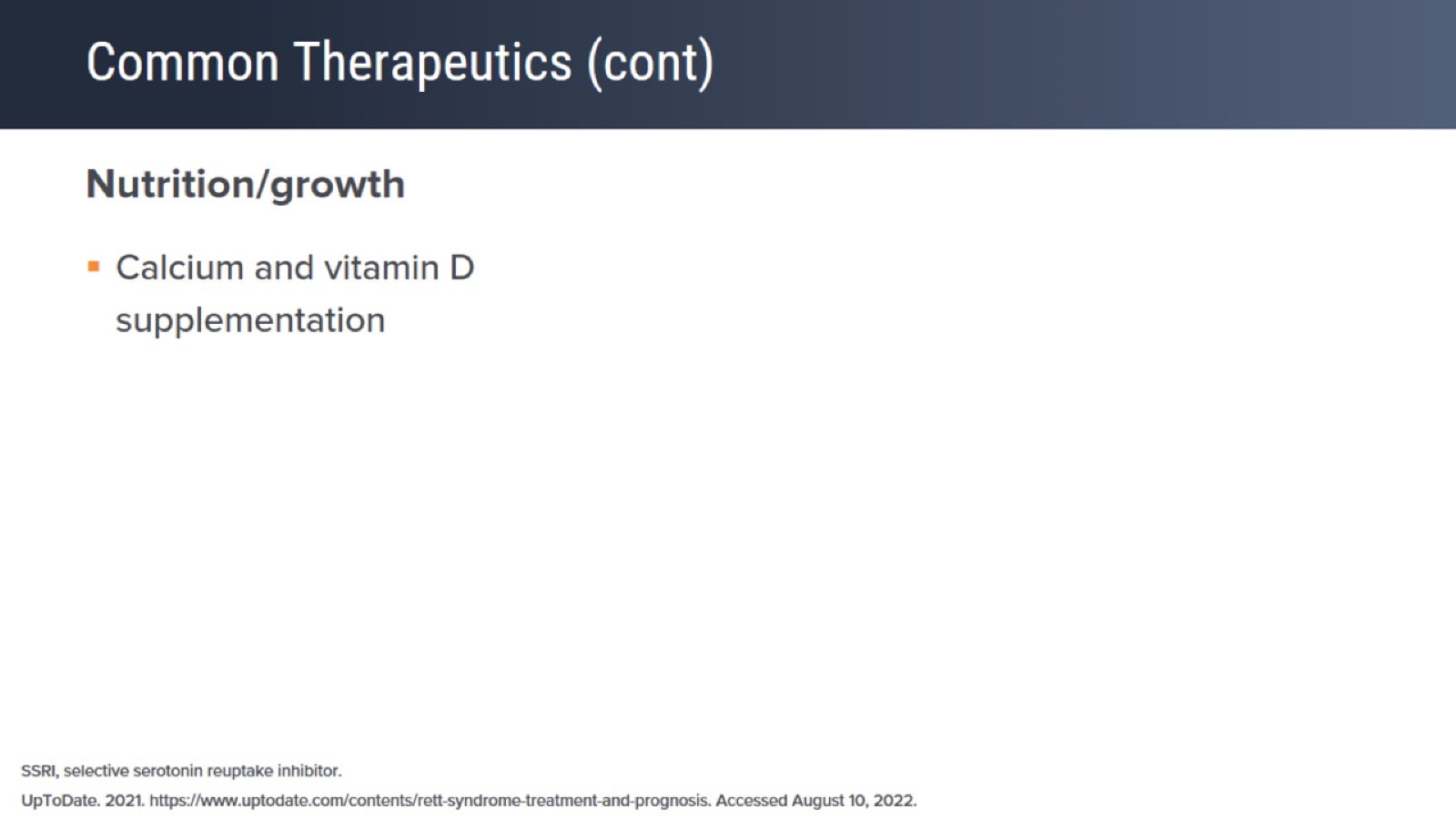 Common Therapeutics (cont)
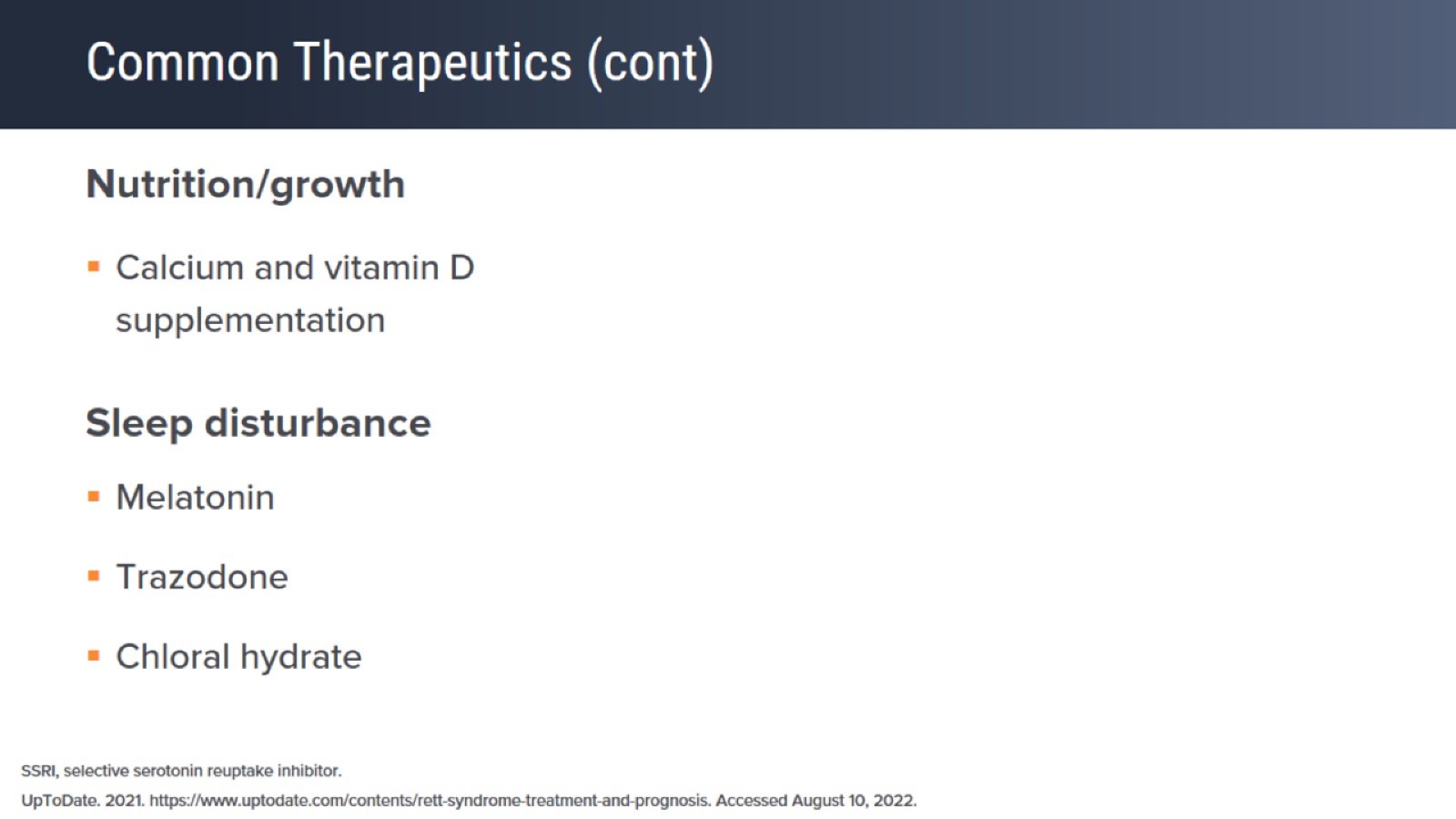 Common Therapeutics (cont)
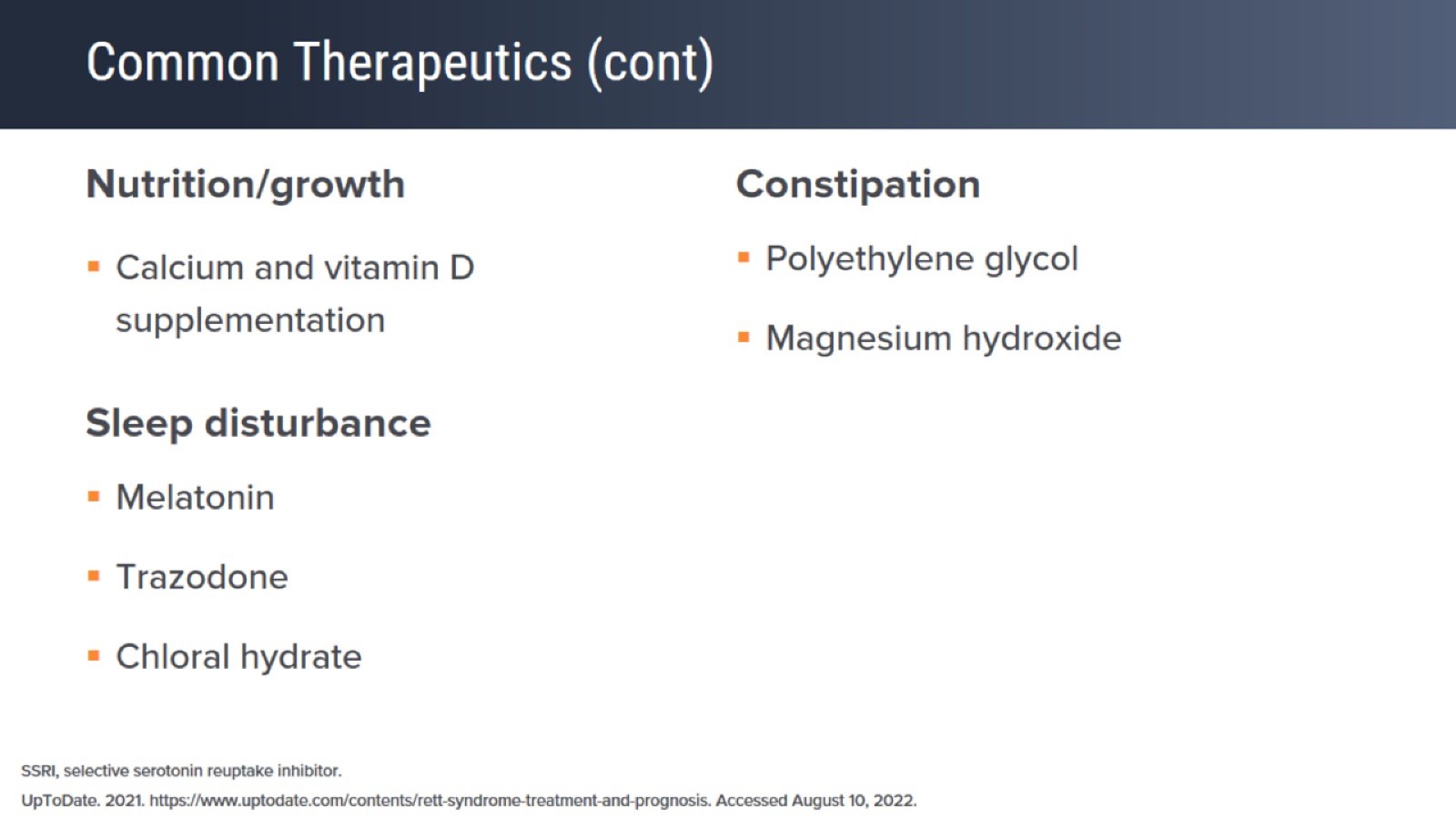 Common Therapeutics (cont)
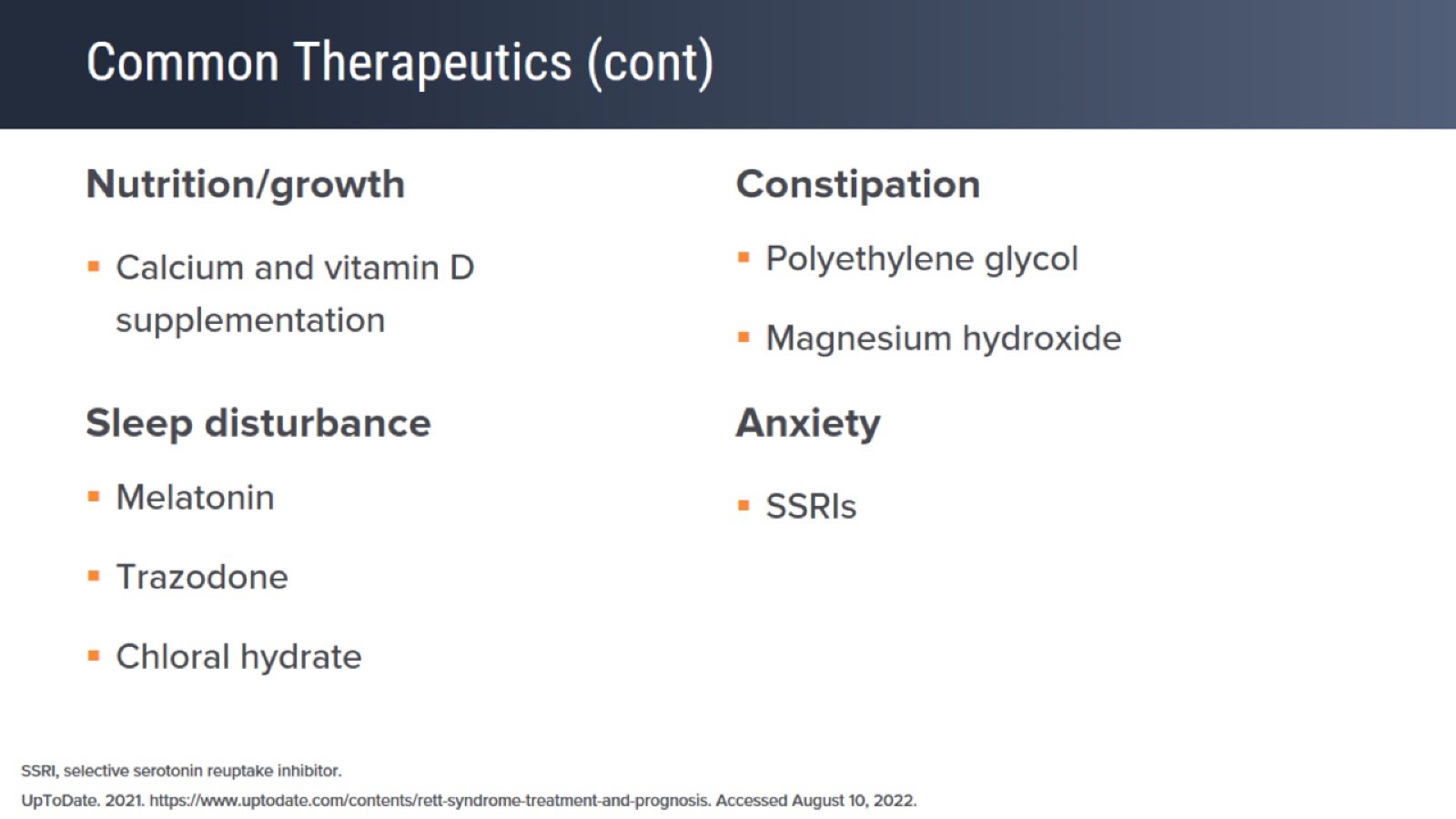 Common Therapeutics (cont)
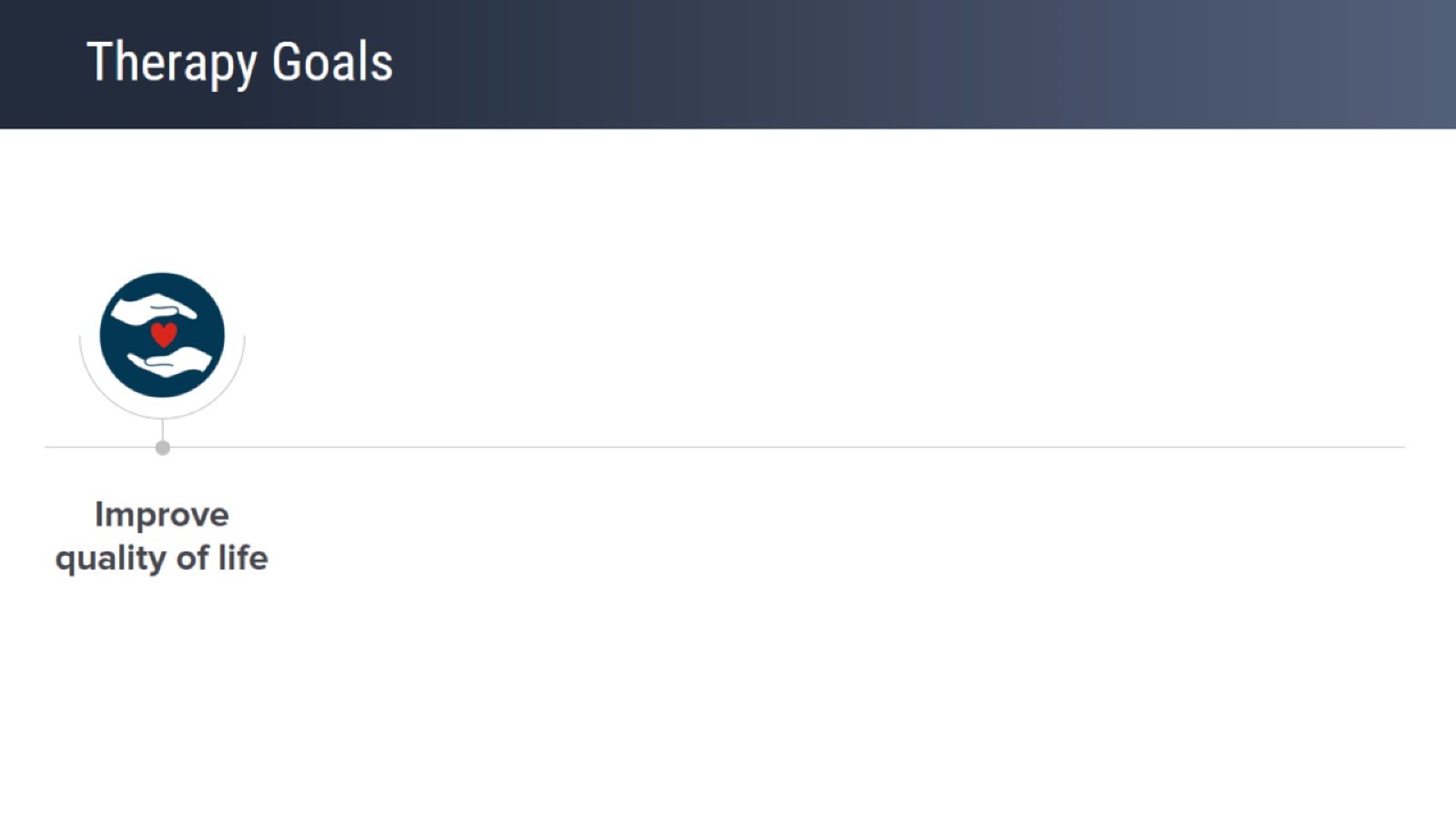 Therapy Goals
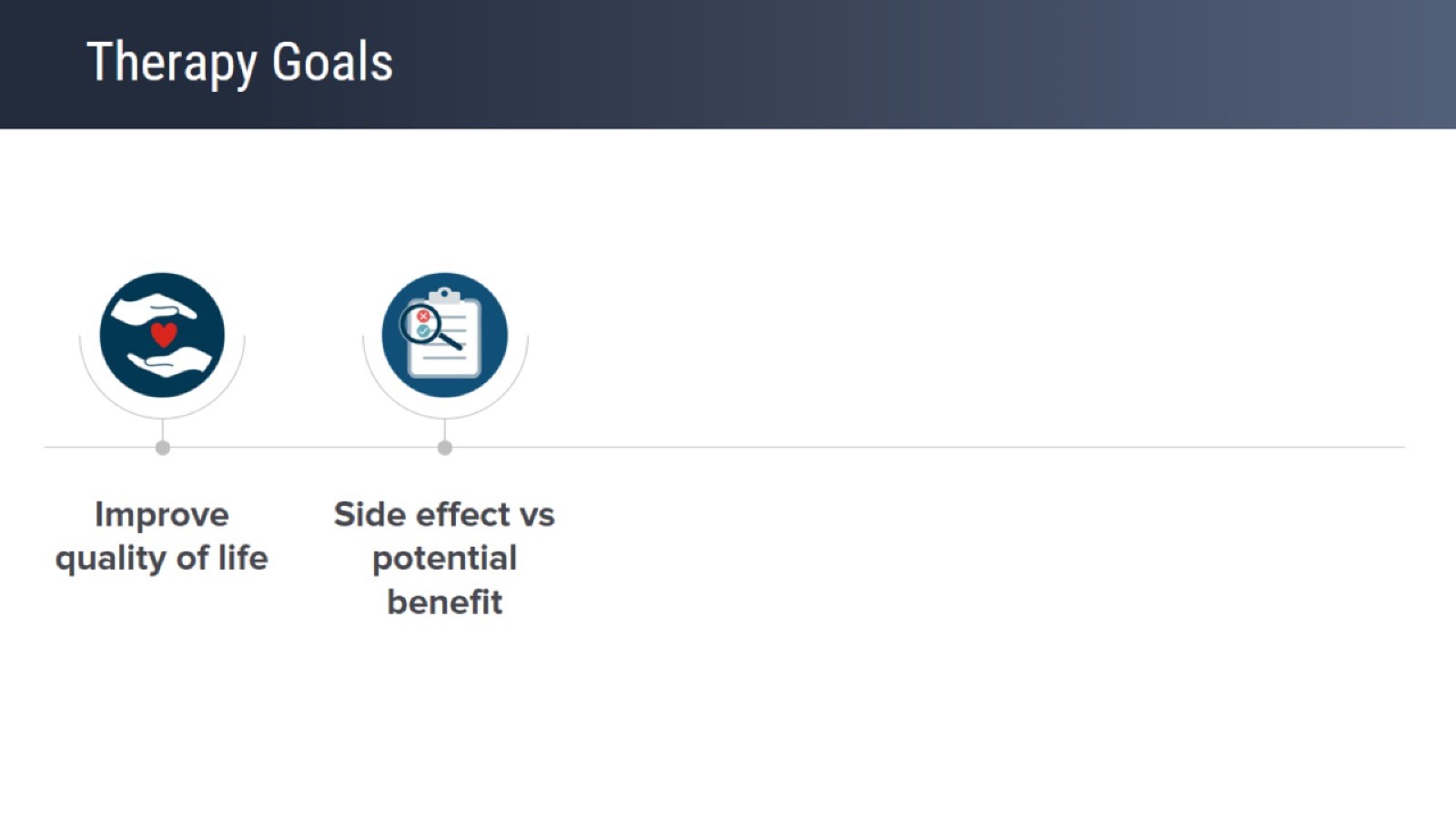 Therapy Goals
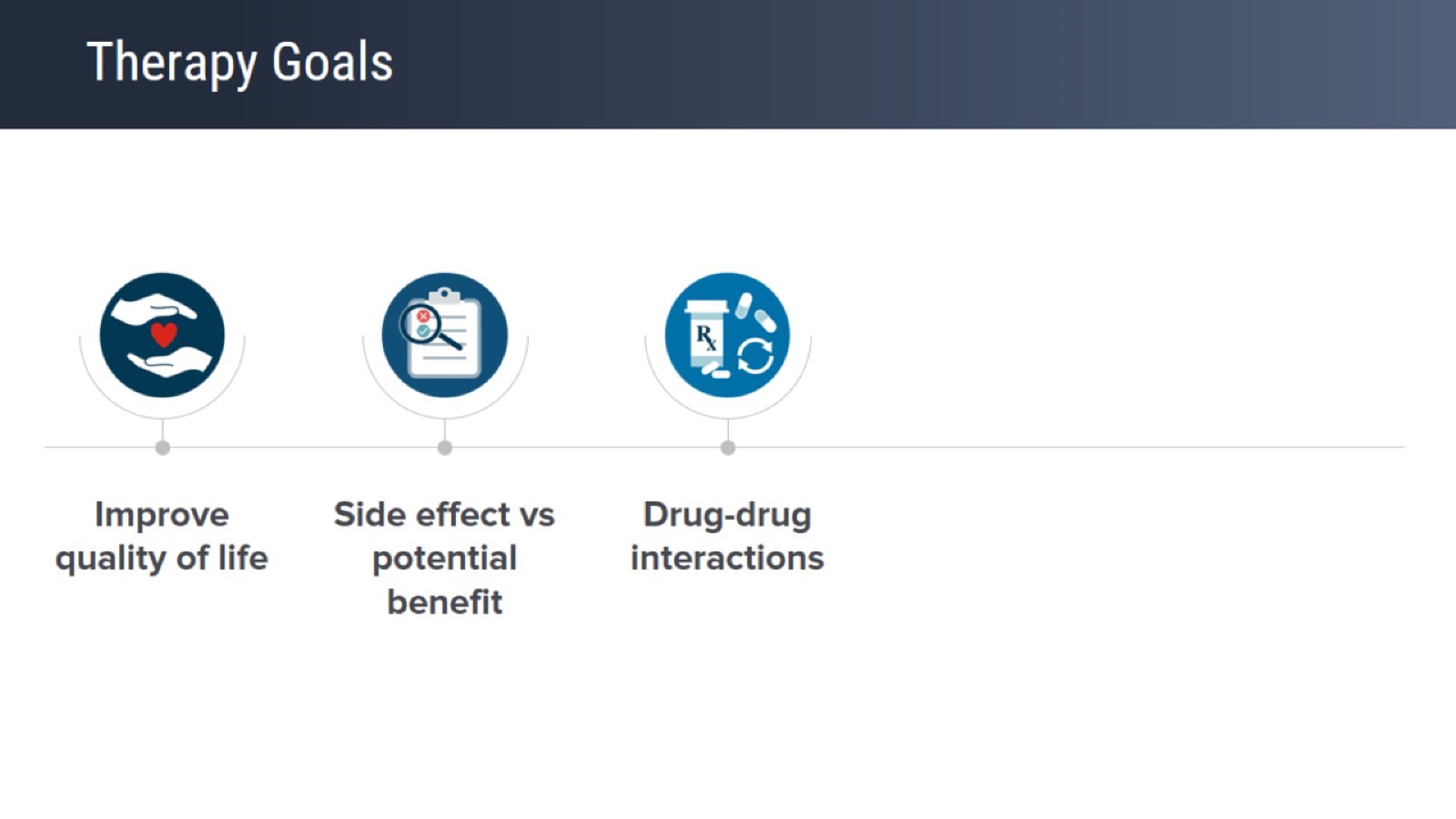 Therapy Goals
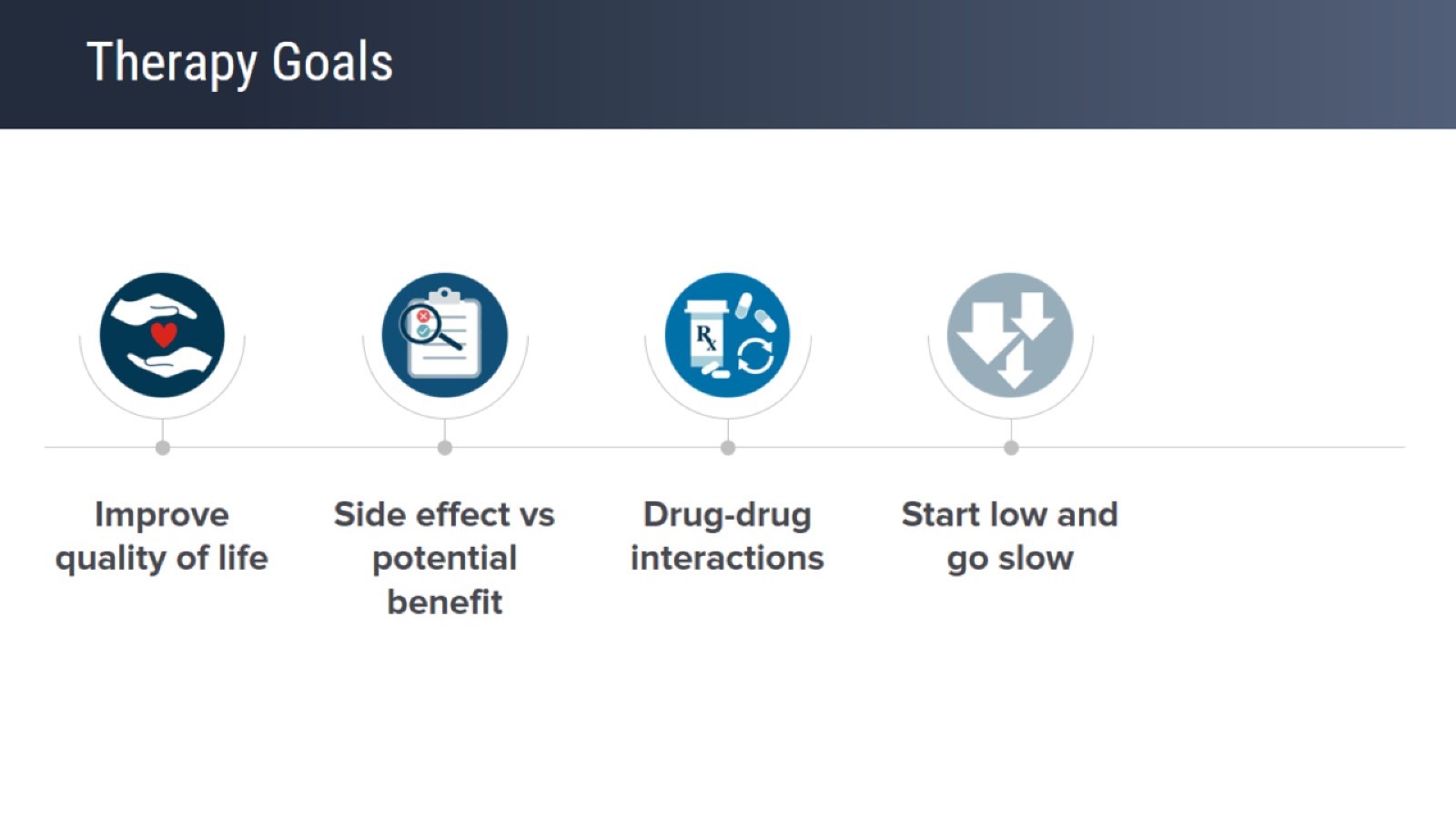 Therapy Goals
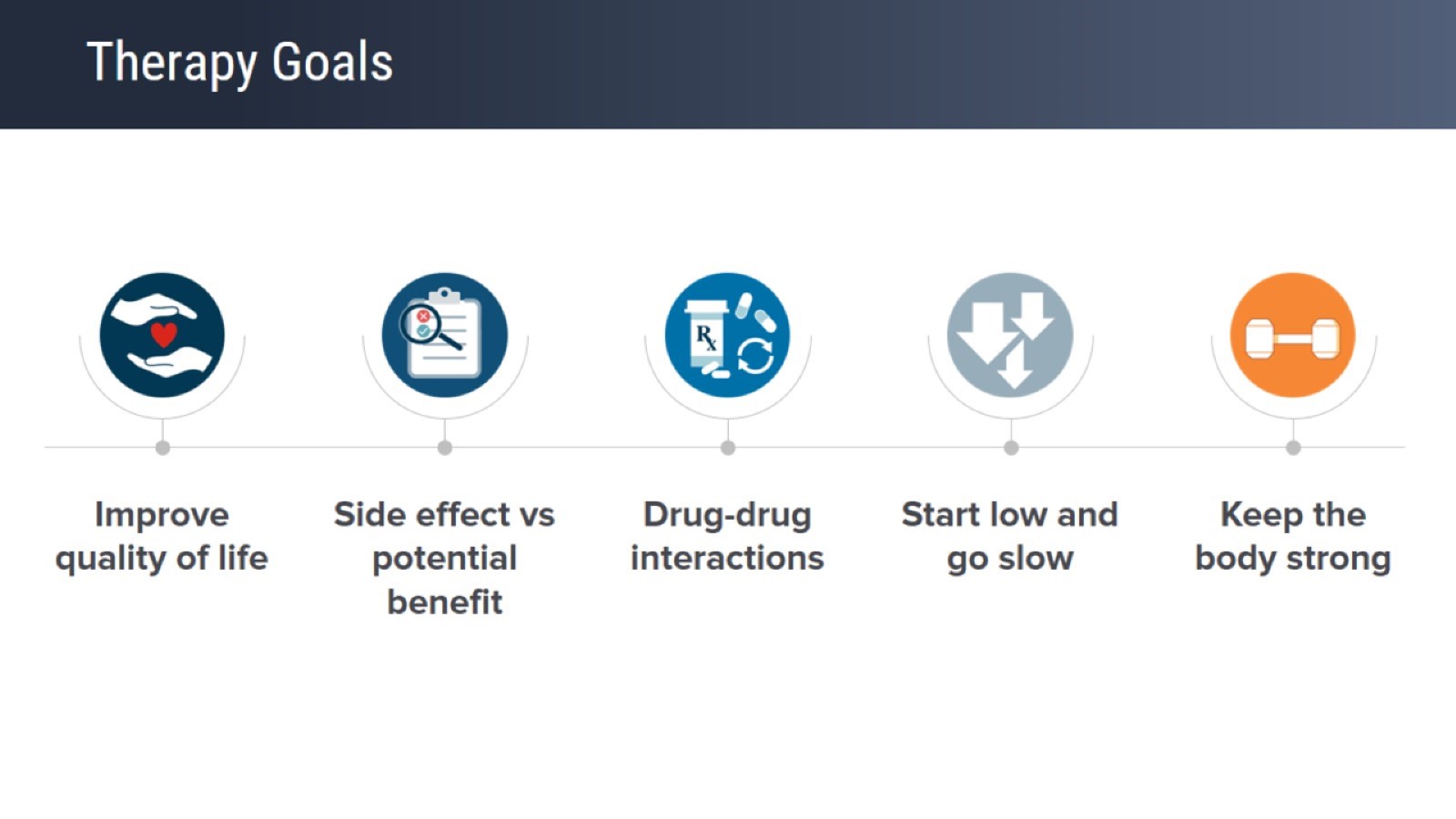 Therapy Goals
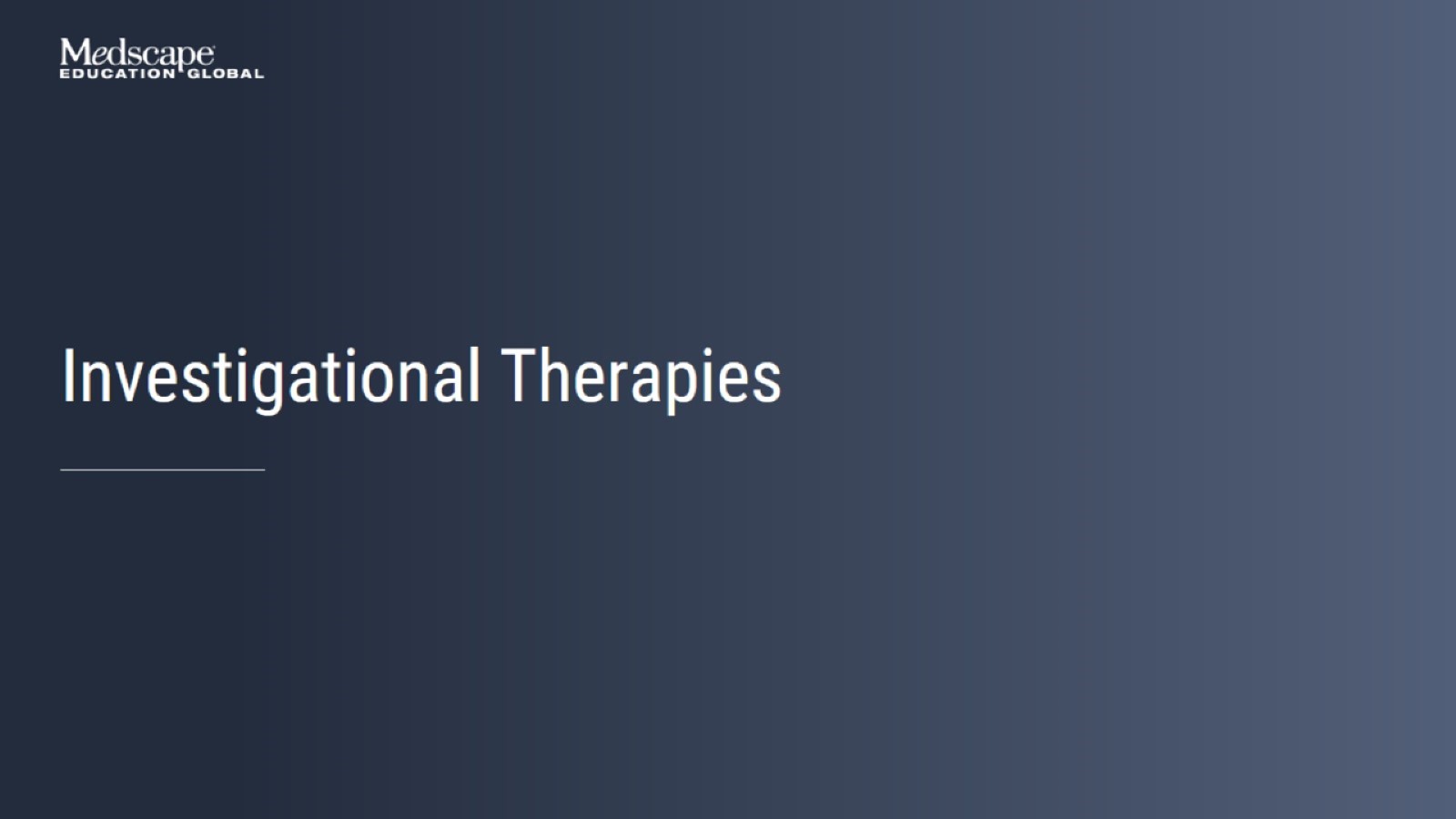 Investigational Therapies
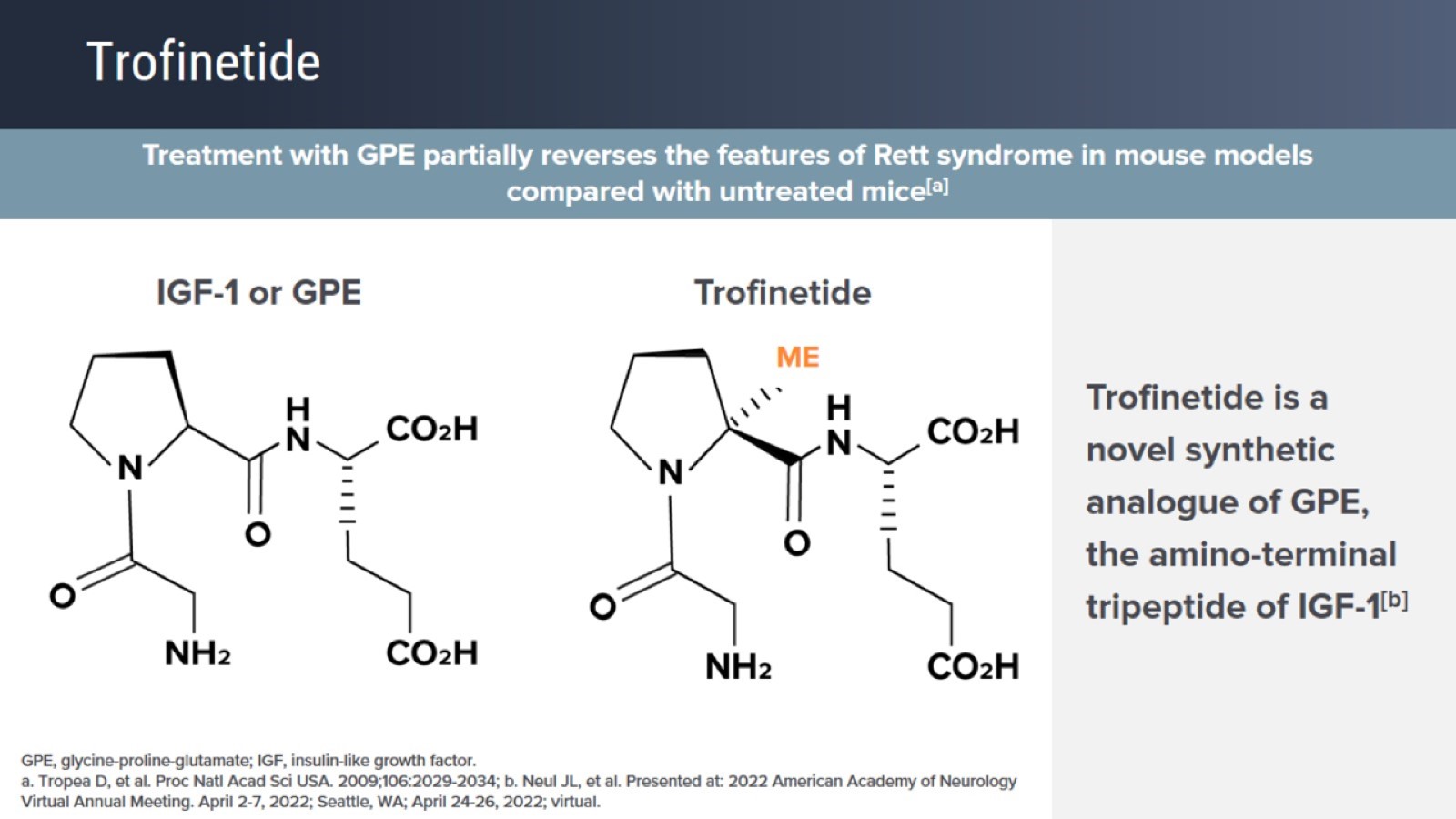 Trofinetide
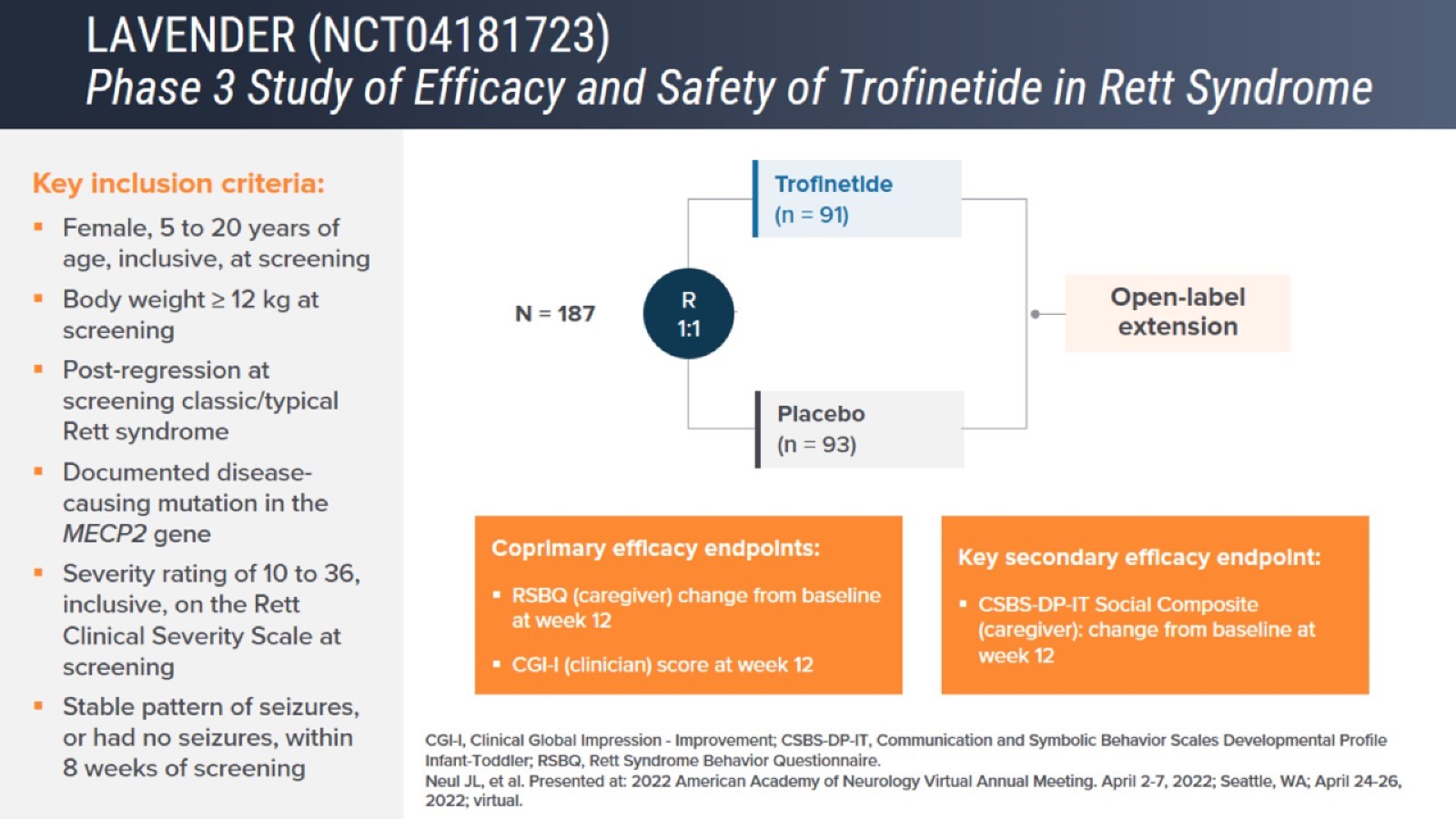 LAVENDER (NCT04181723) Phase 3 Study of Efficacy and Safety of Trofinetide in Rett Syndrome
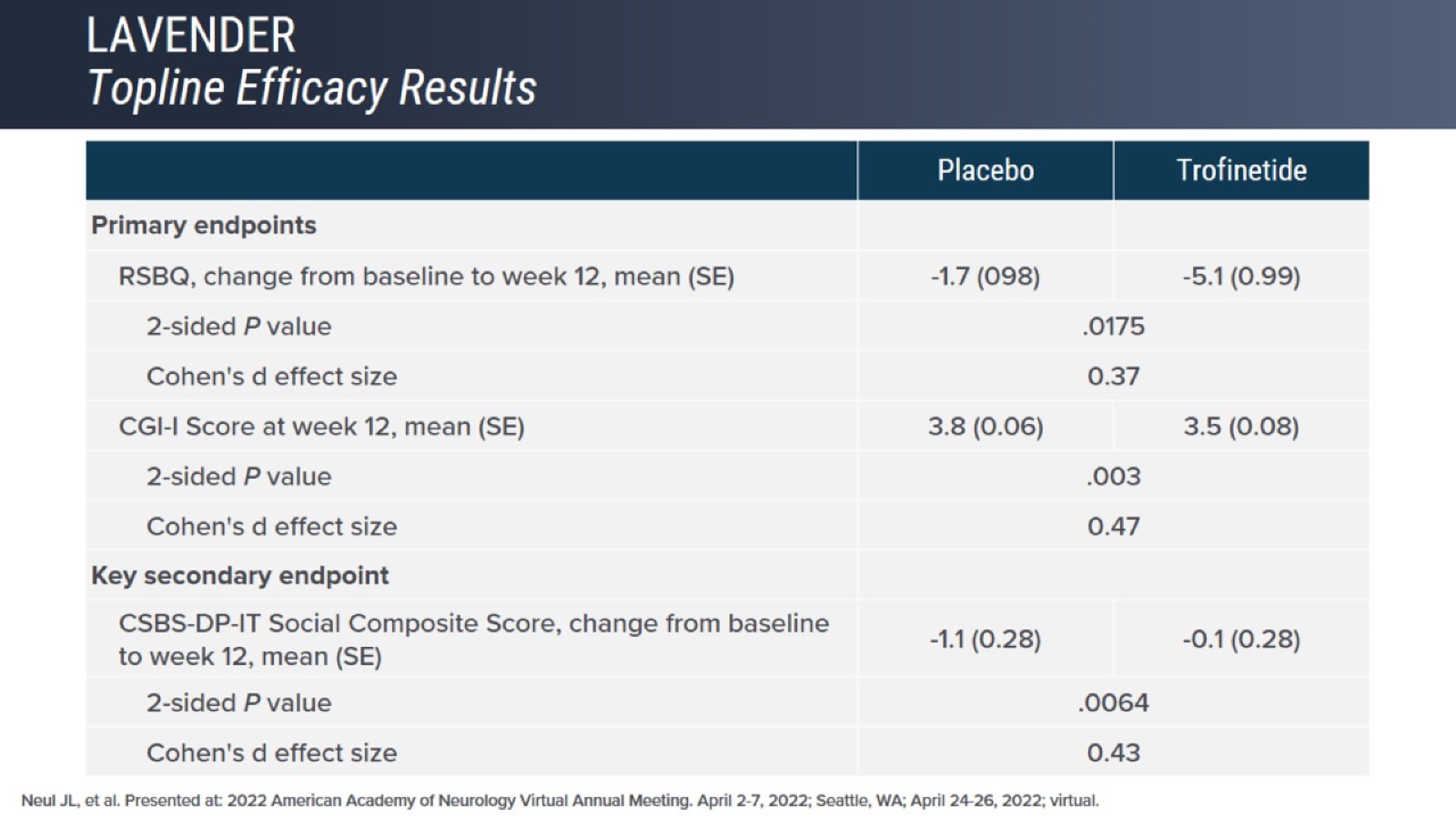 LAVENDER Topline Efficacy Results
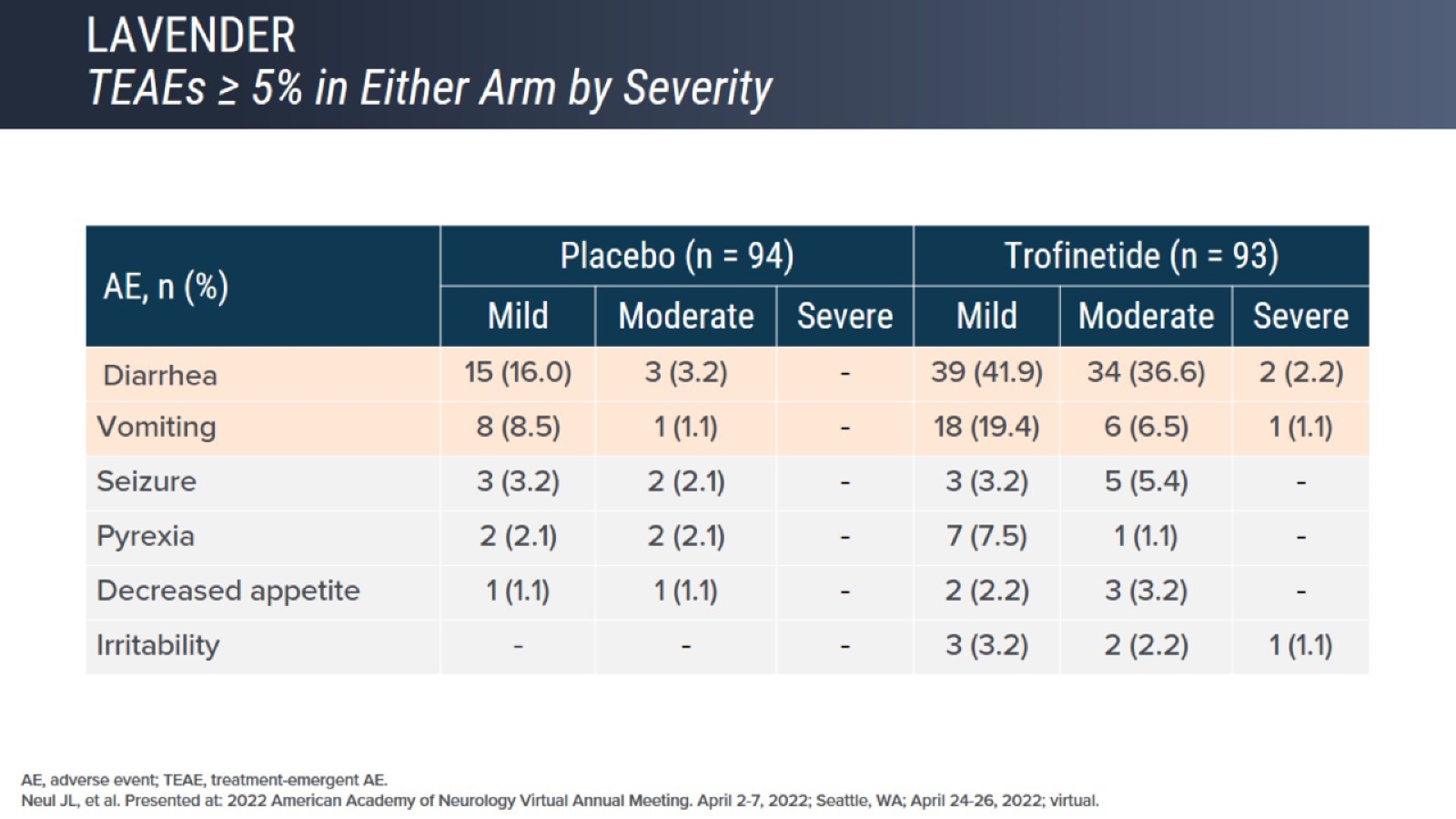 LAVENDERTEAEs ≥ 5% in Either Arm by Severity
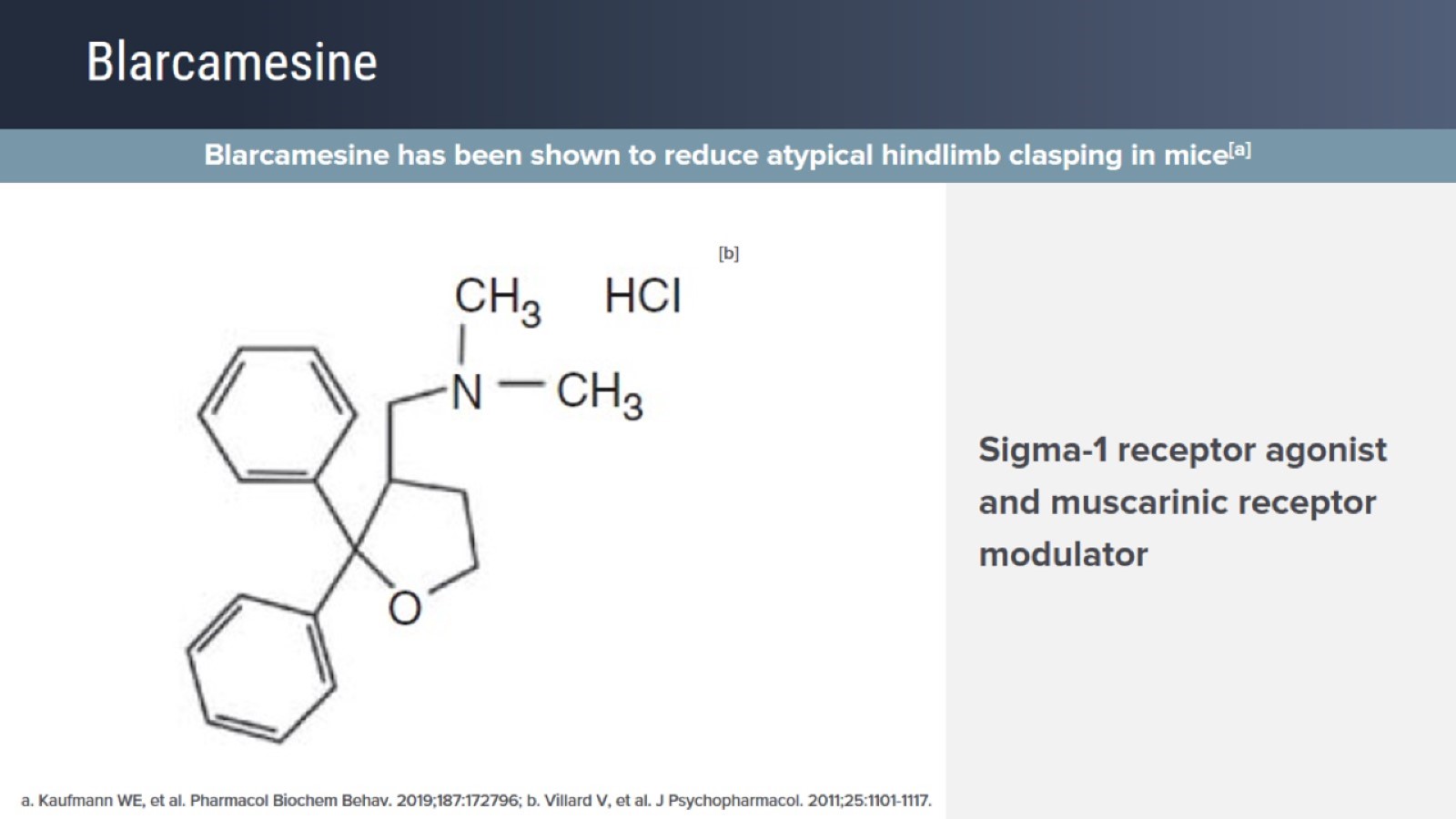 Blarcamesine
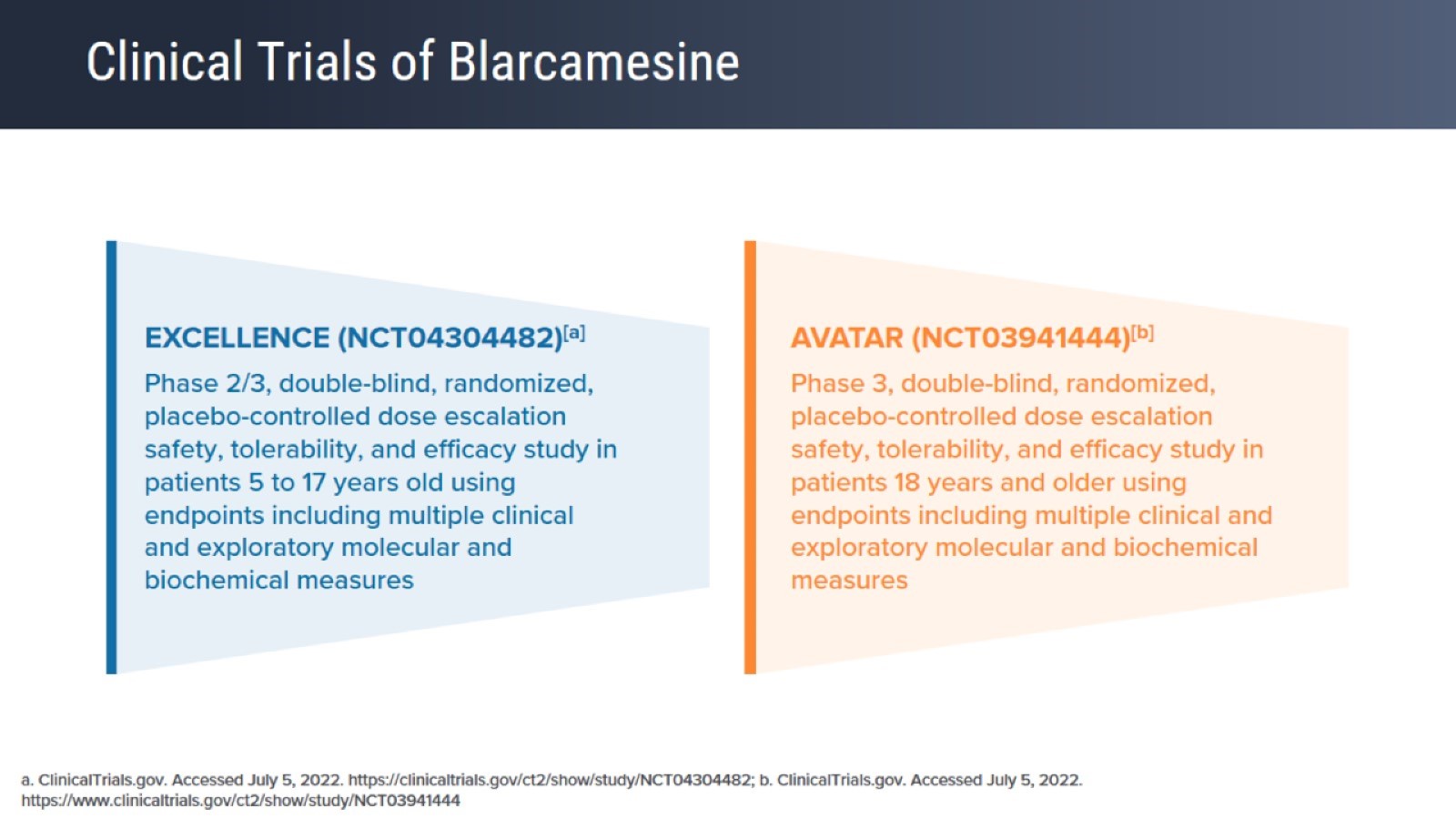 Clinical Trials of Blarcamesine
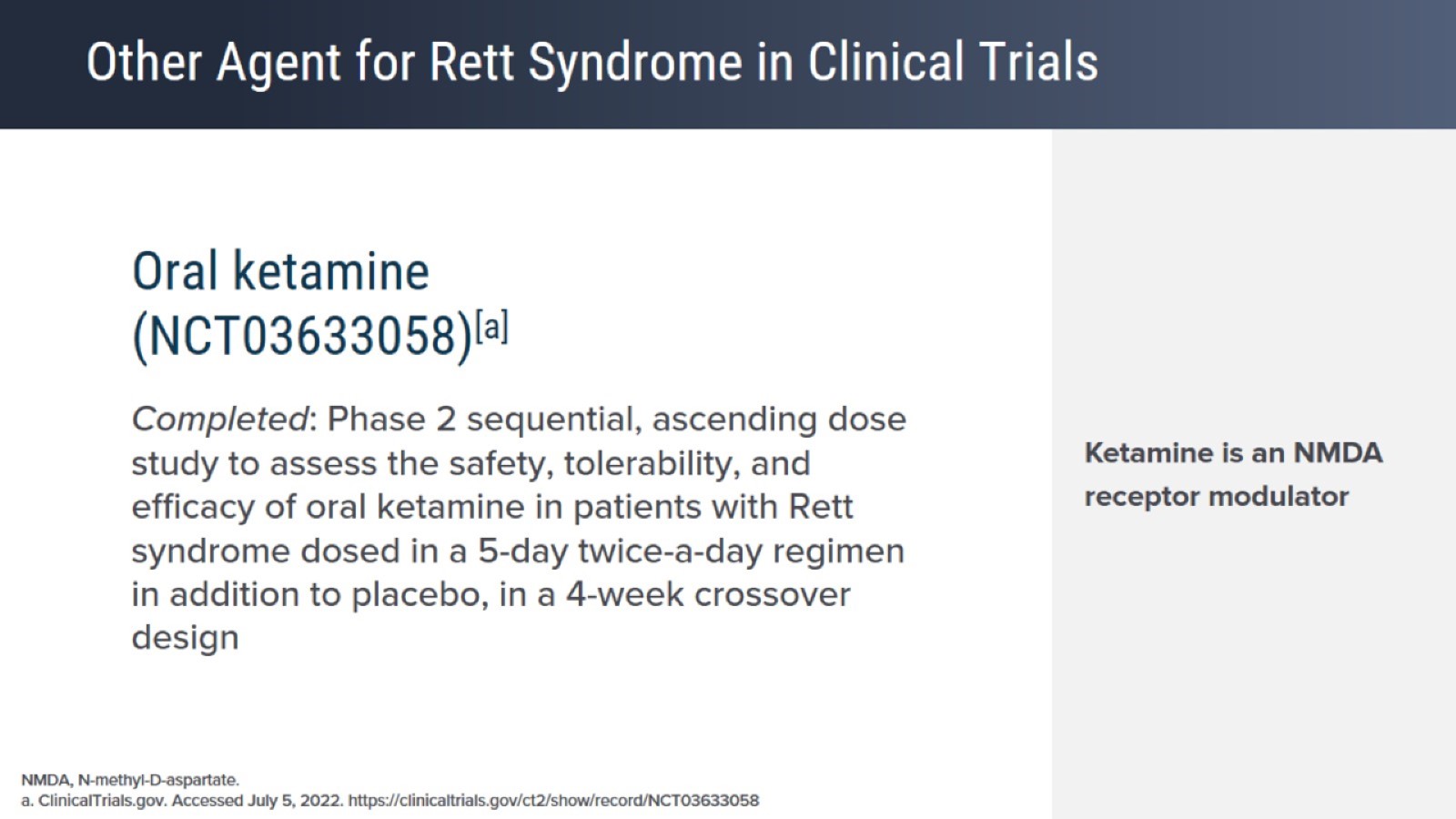 Other Agent for Rett Syndrome in Clinical Trials
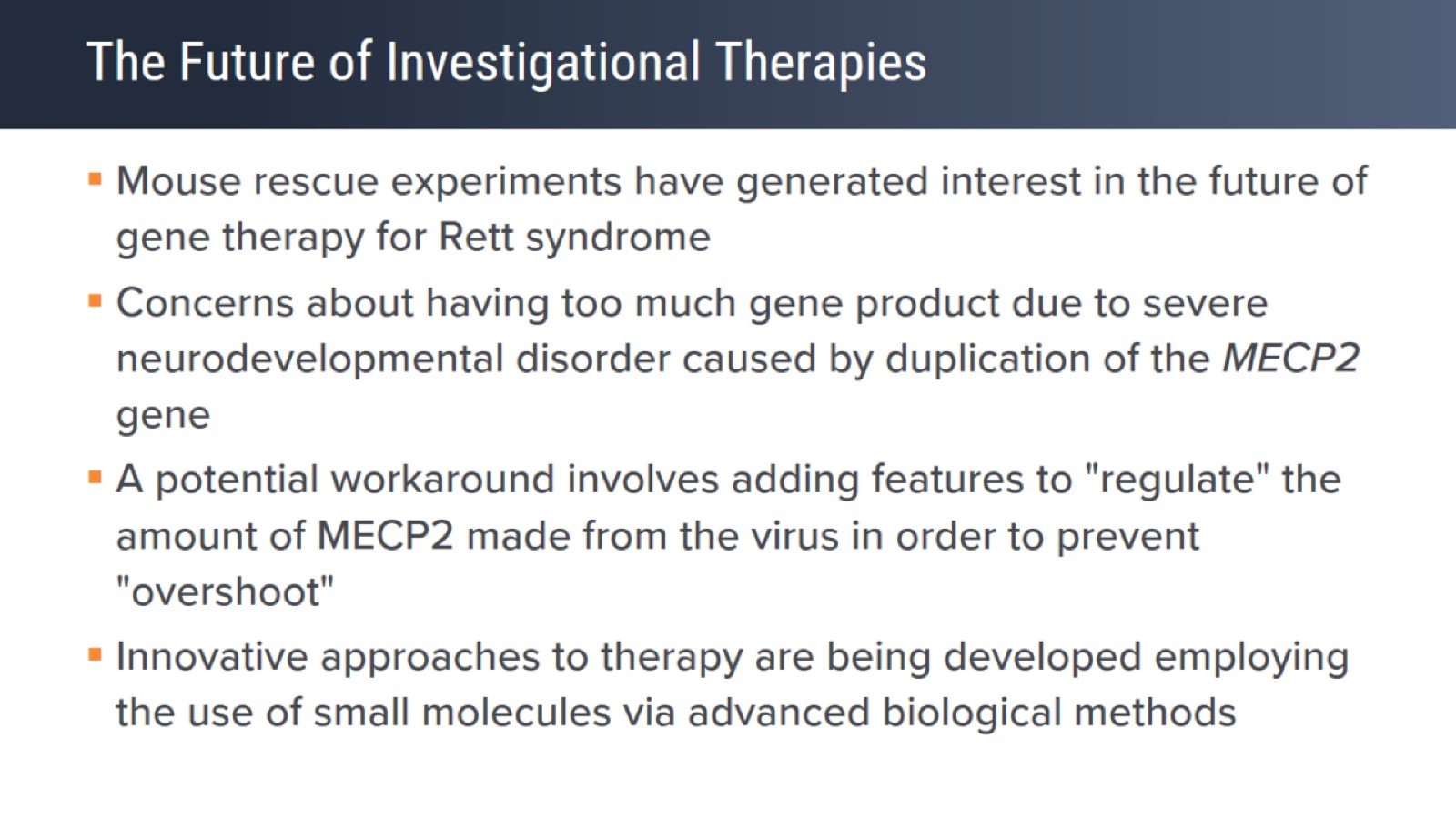 The Future of Investigational Therapies
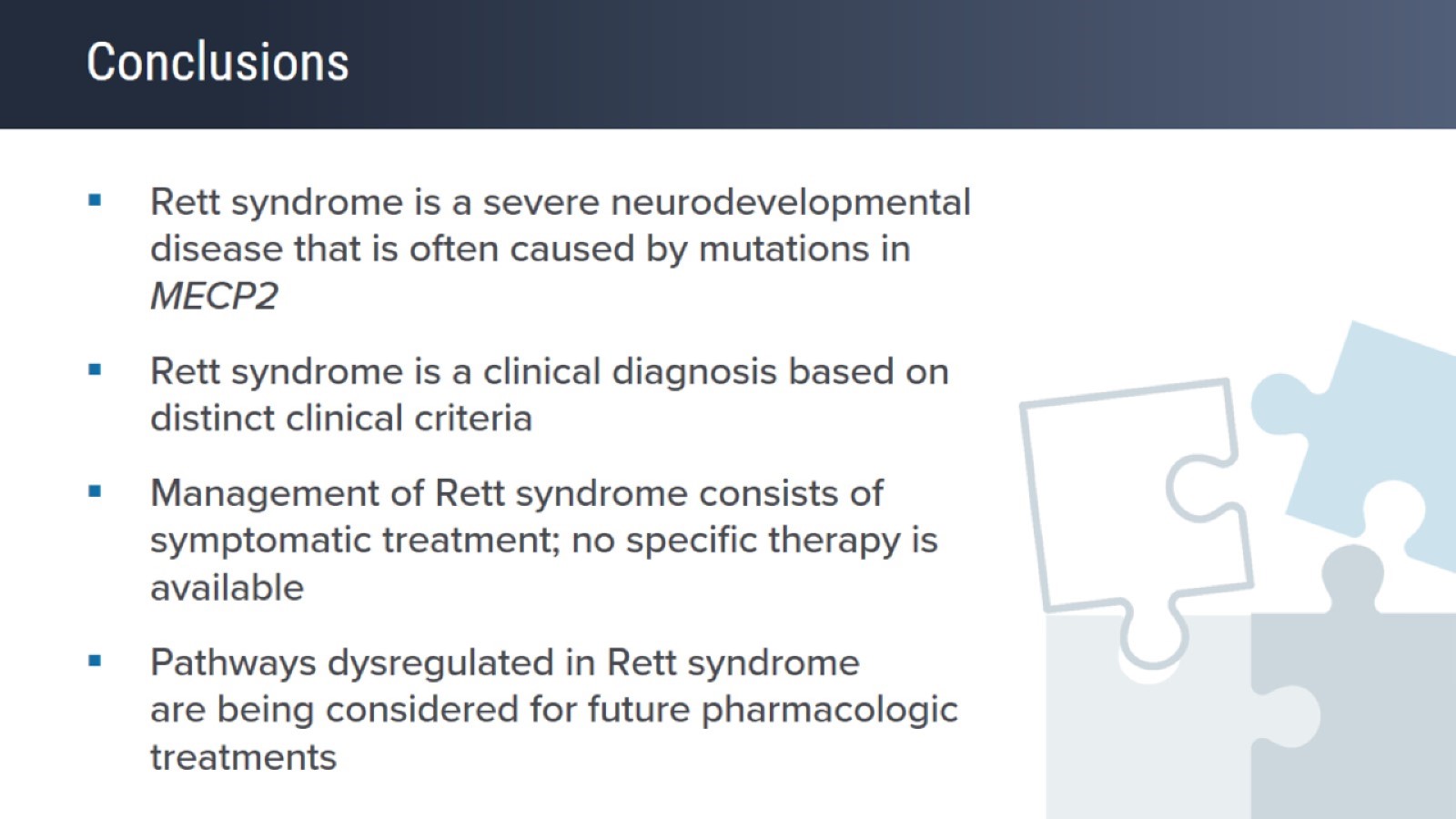 Conclusions
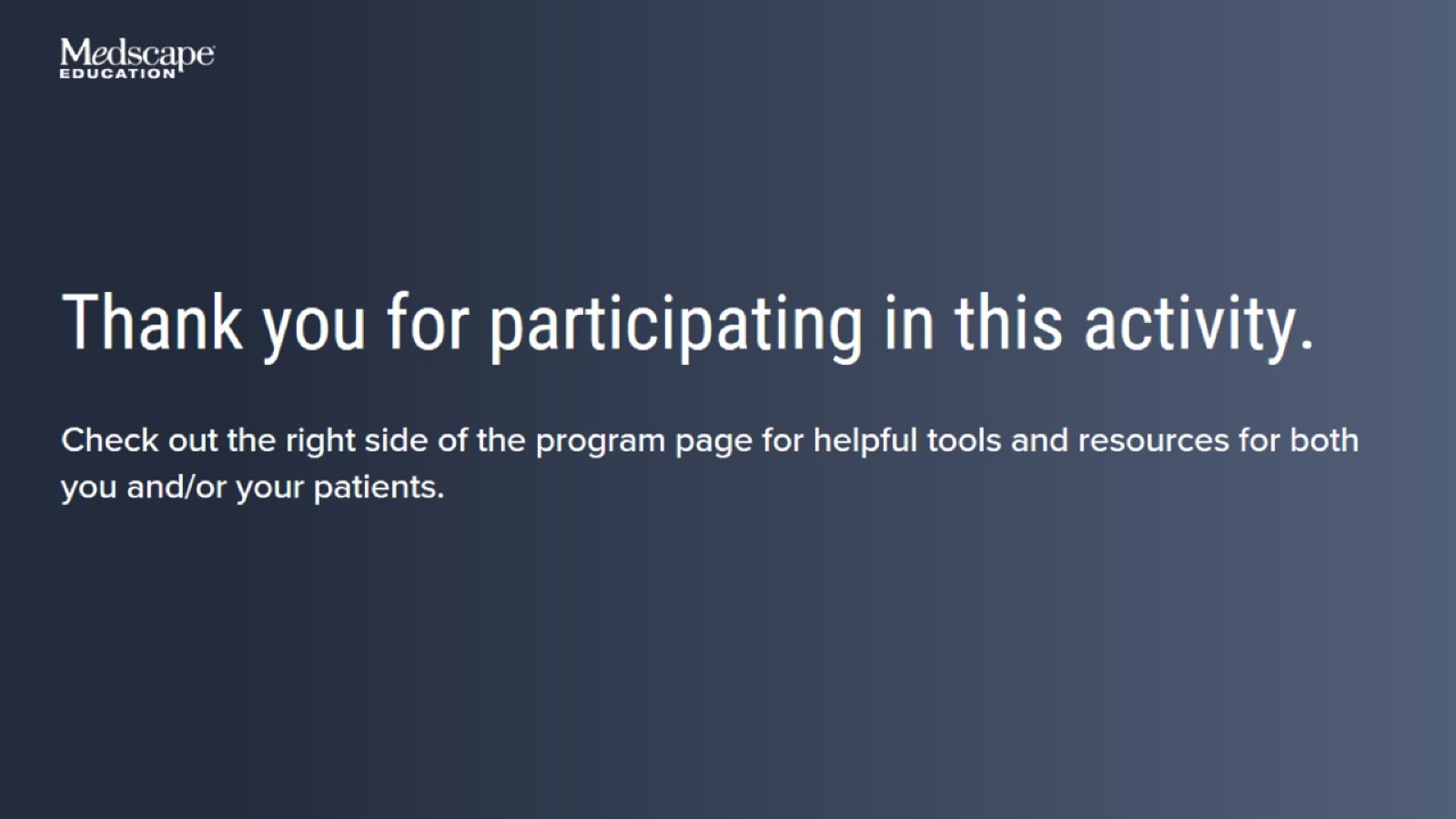 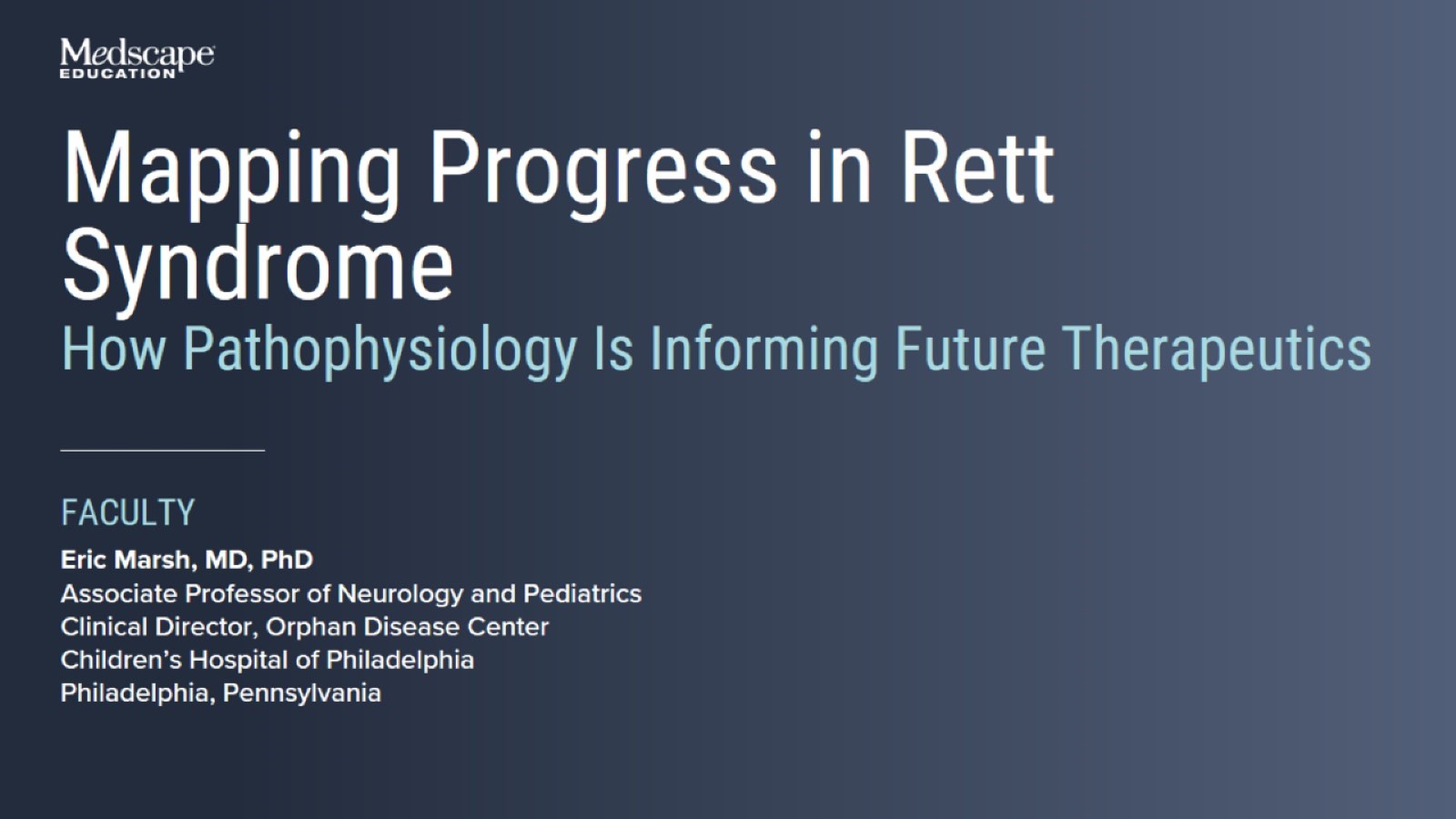 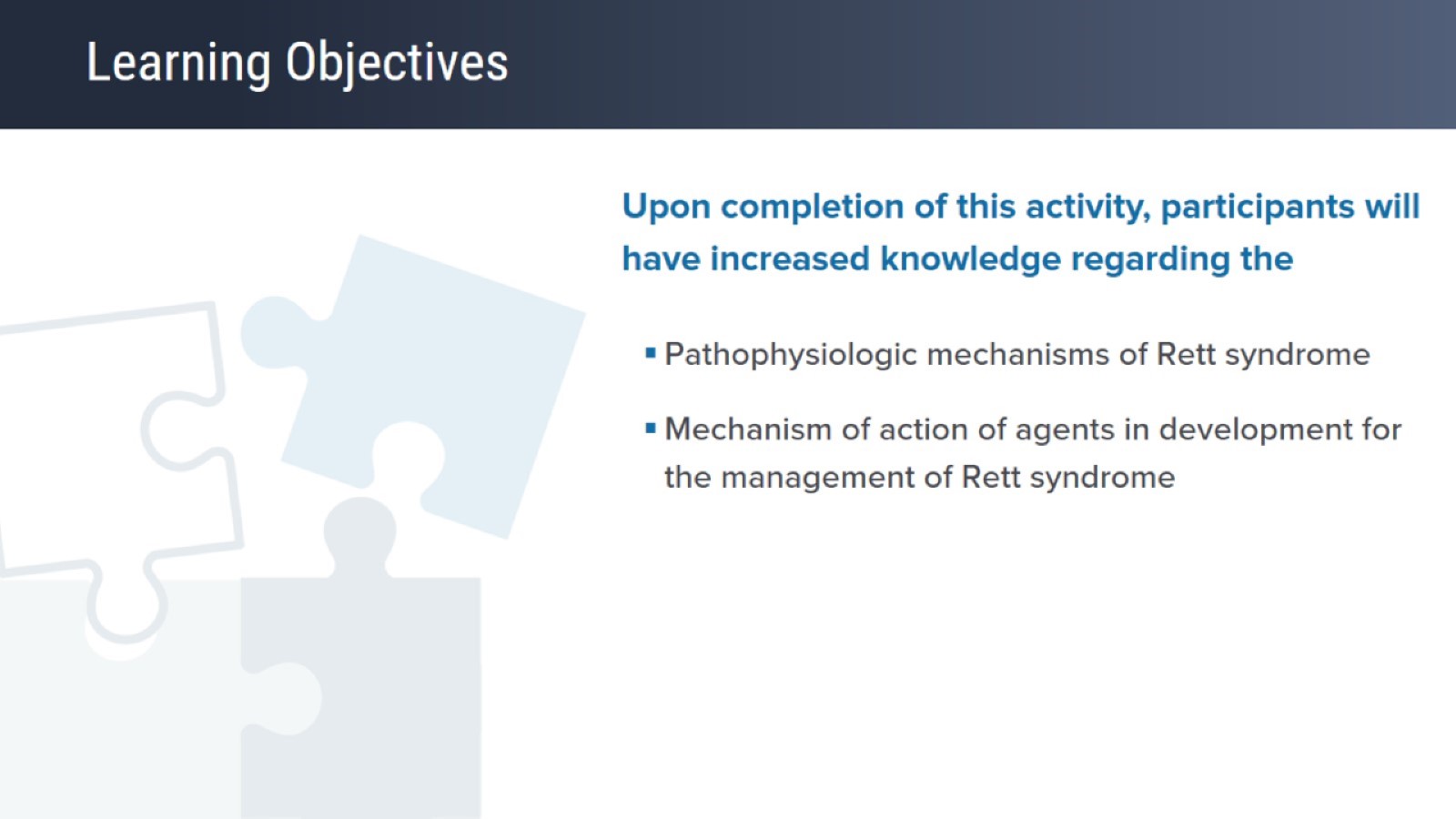 Learning Objectives
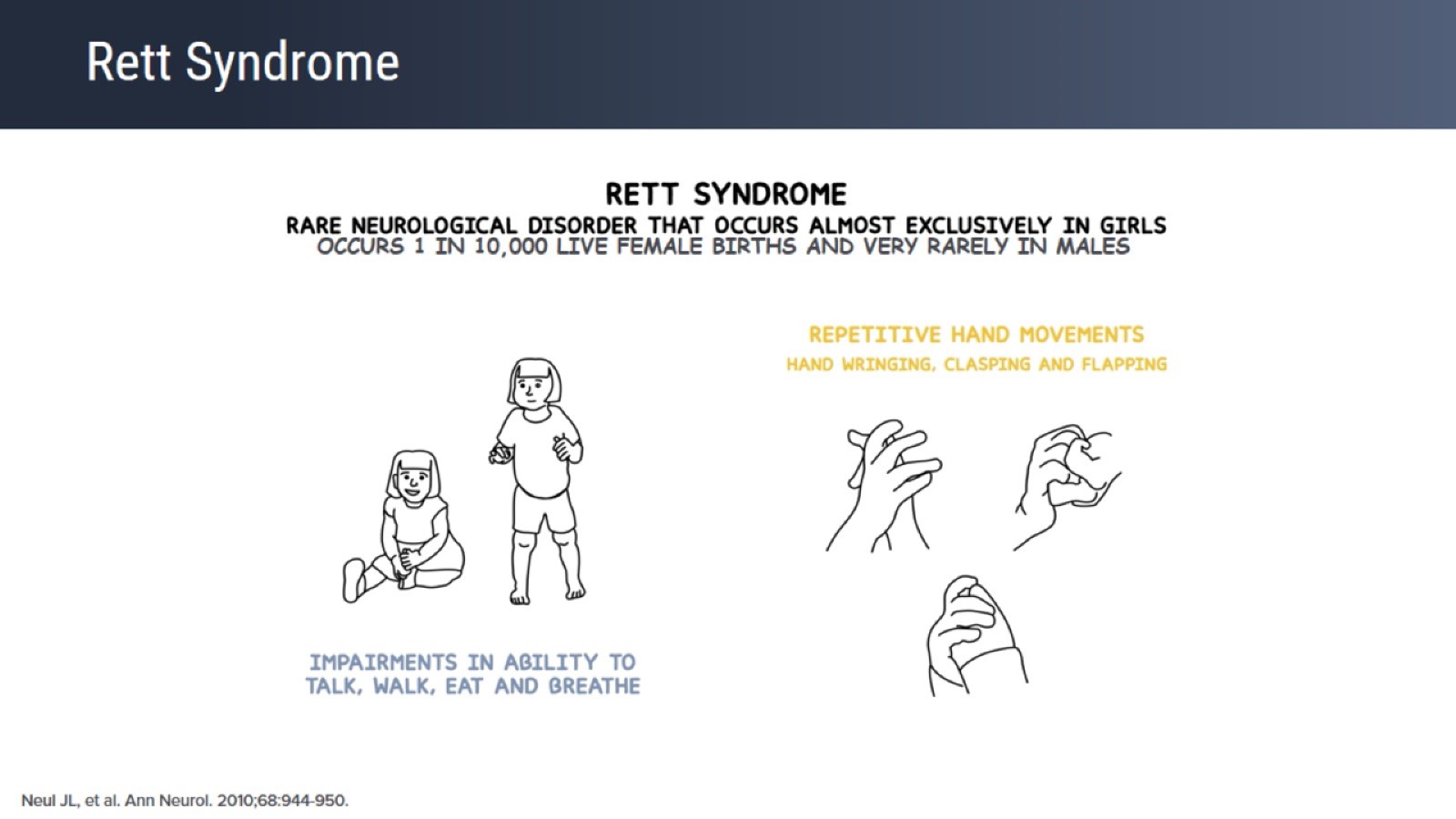 Rett Syndrome
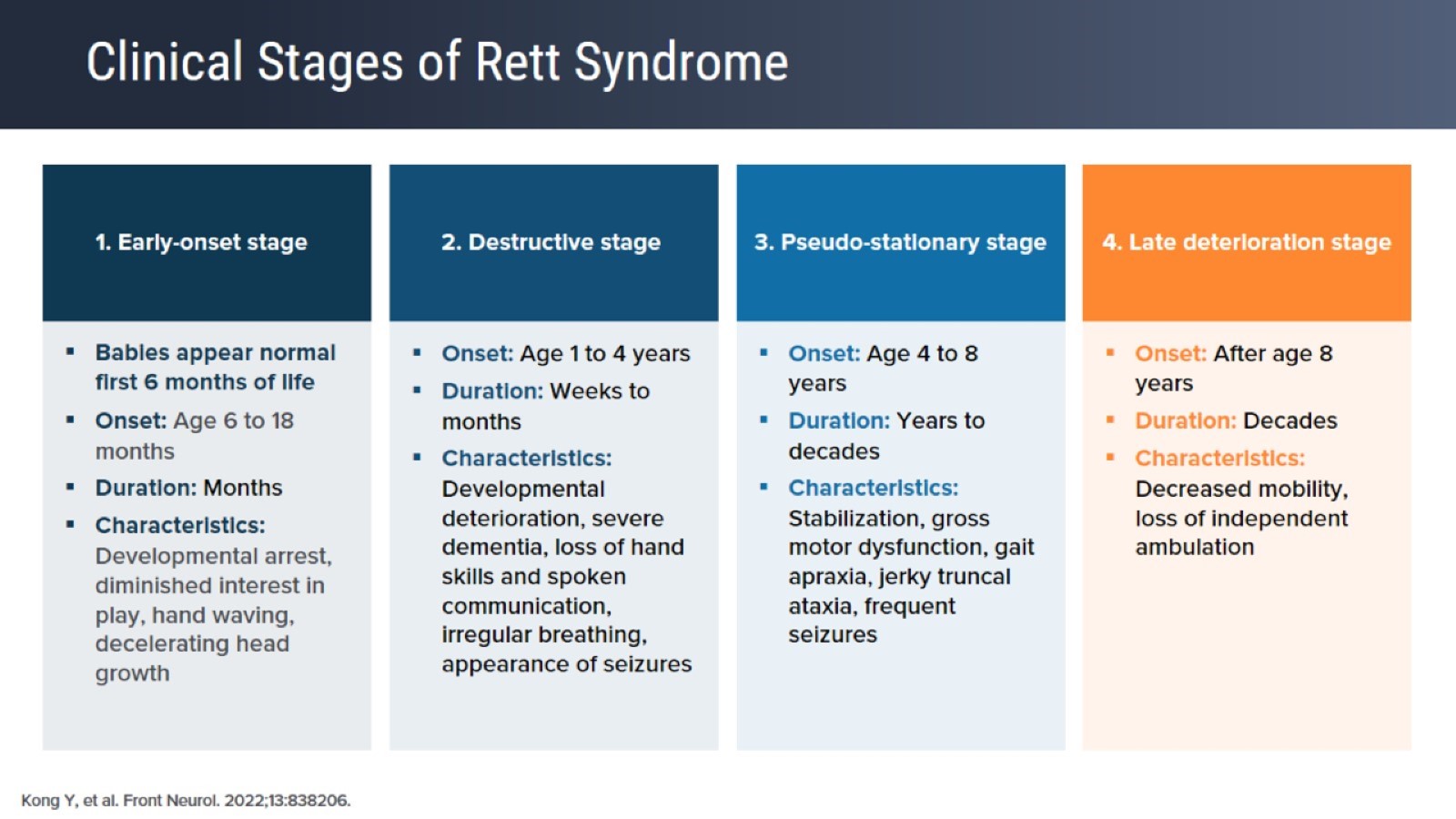 Clinical Stages of Rett Syndrome
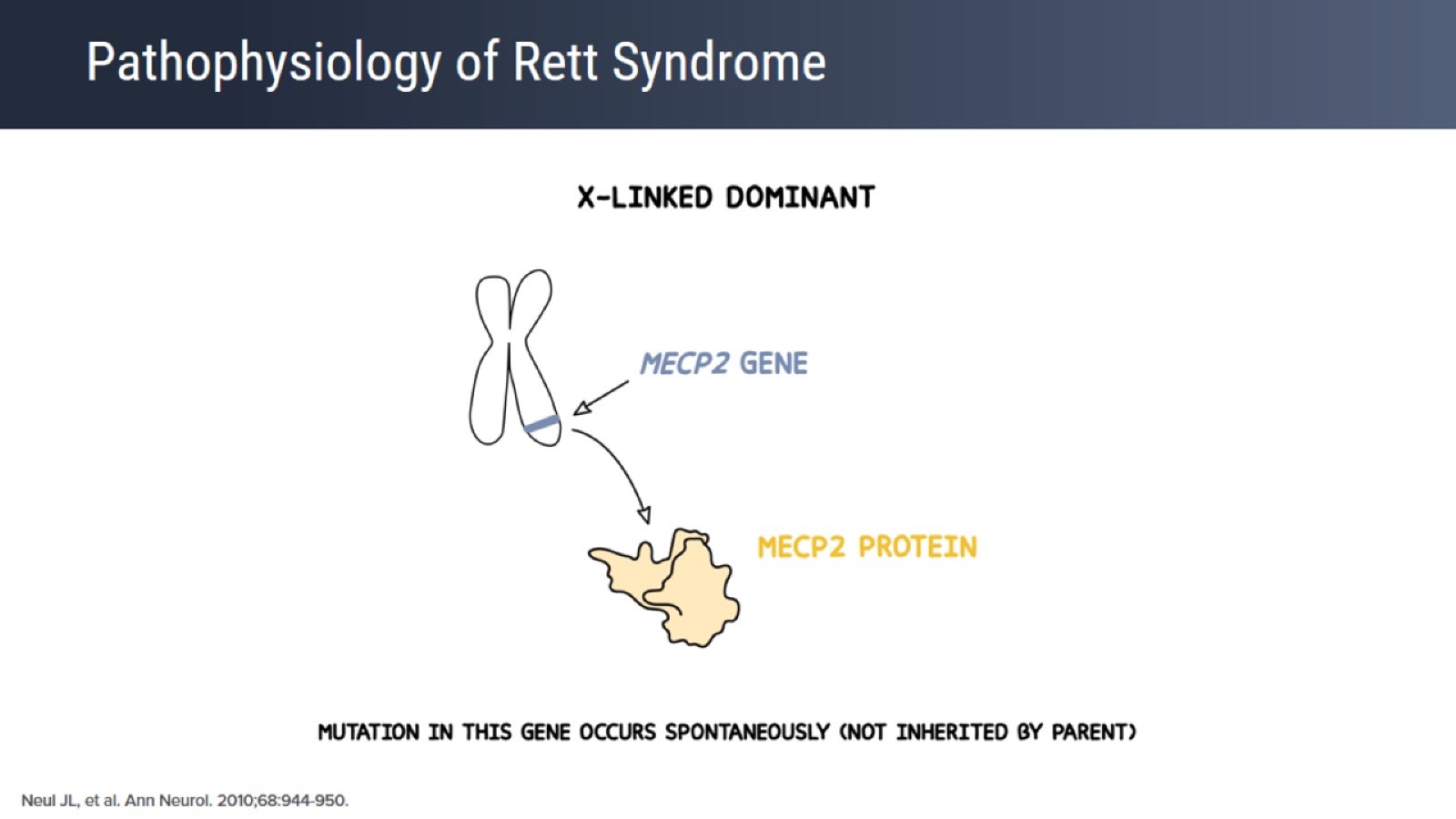 Pathophysiology of Rett Syndrome
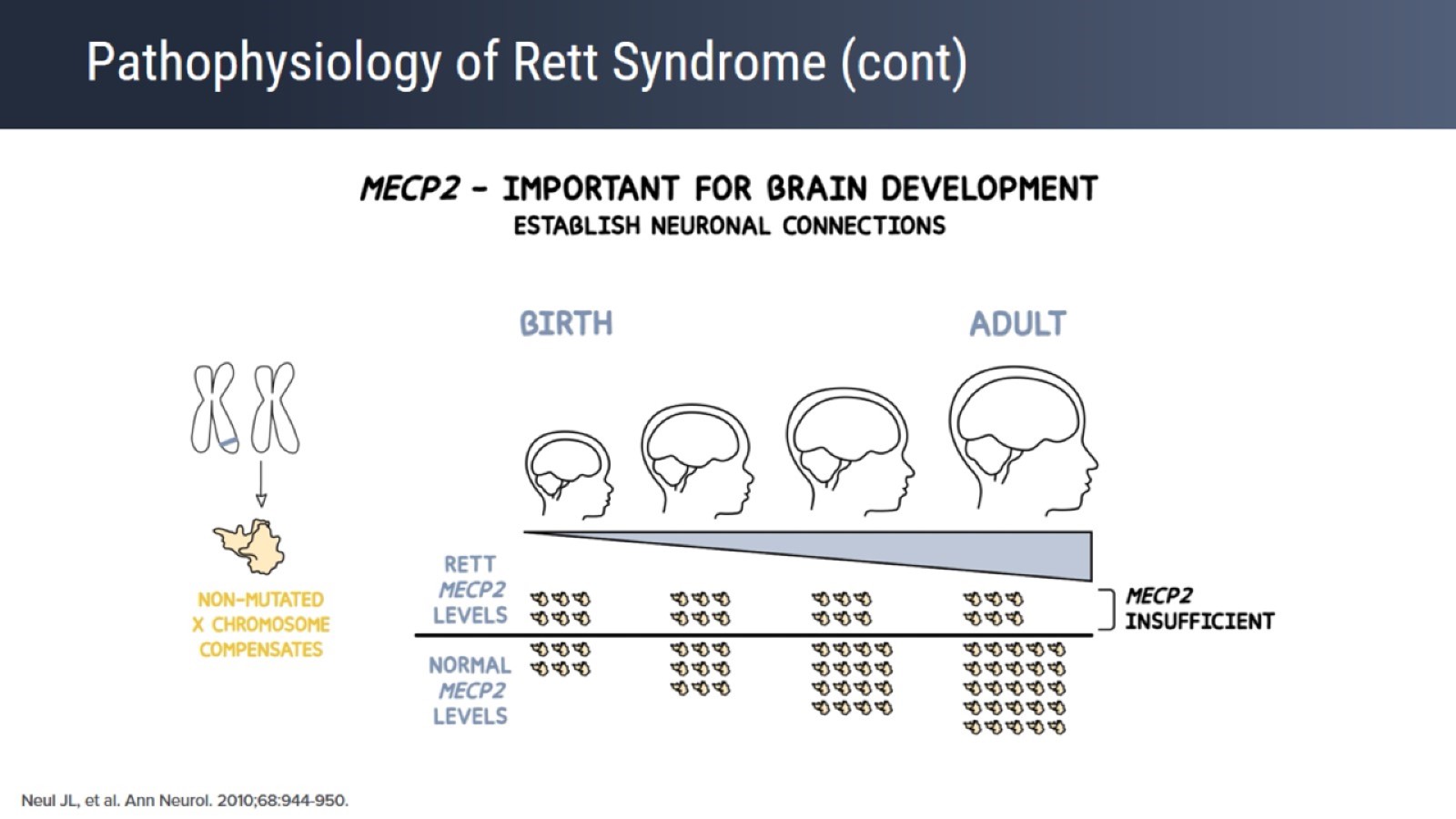 Pathophysiology of Rett Syndrome (cont)
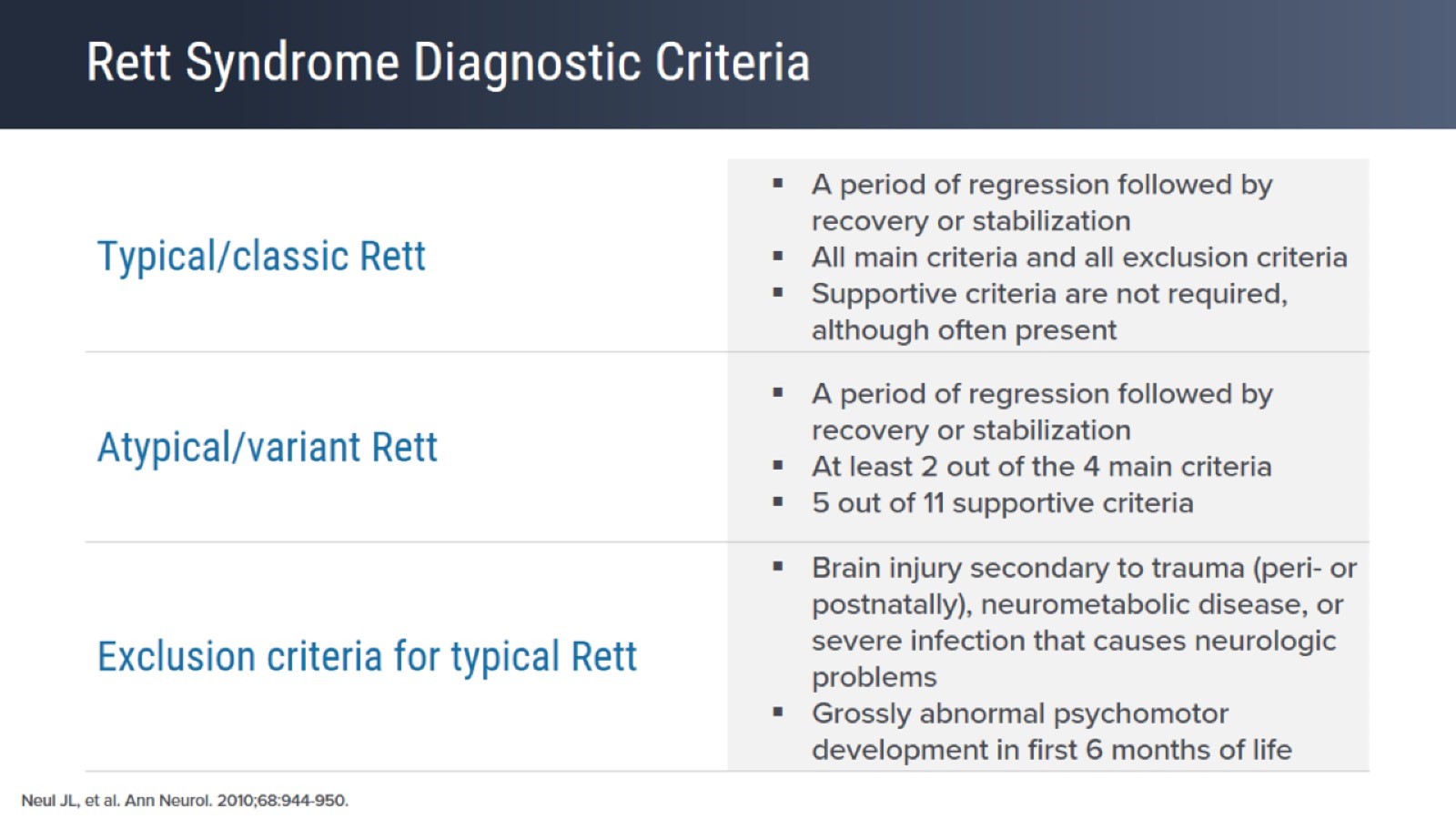 Rett Syndrome Diagnostic Criteria
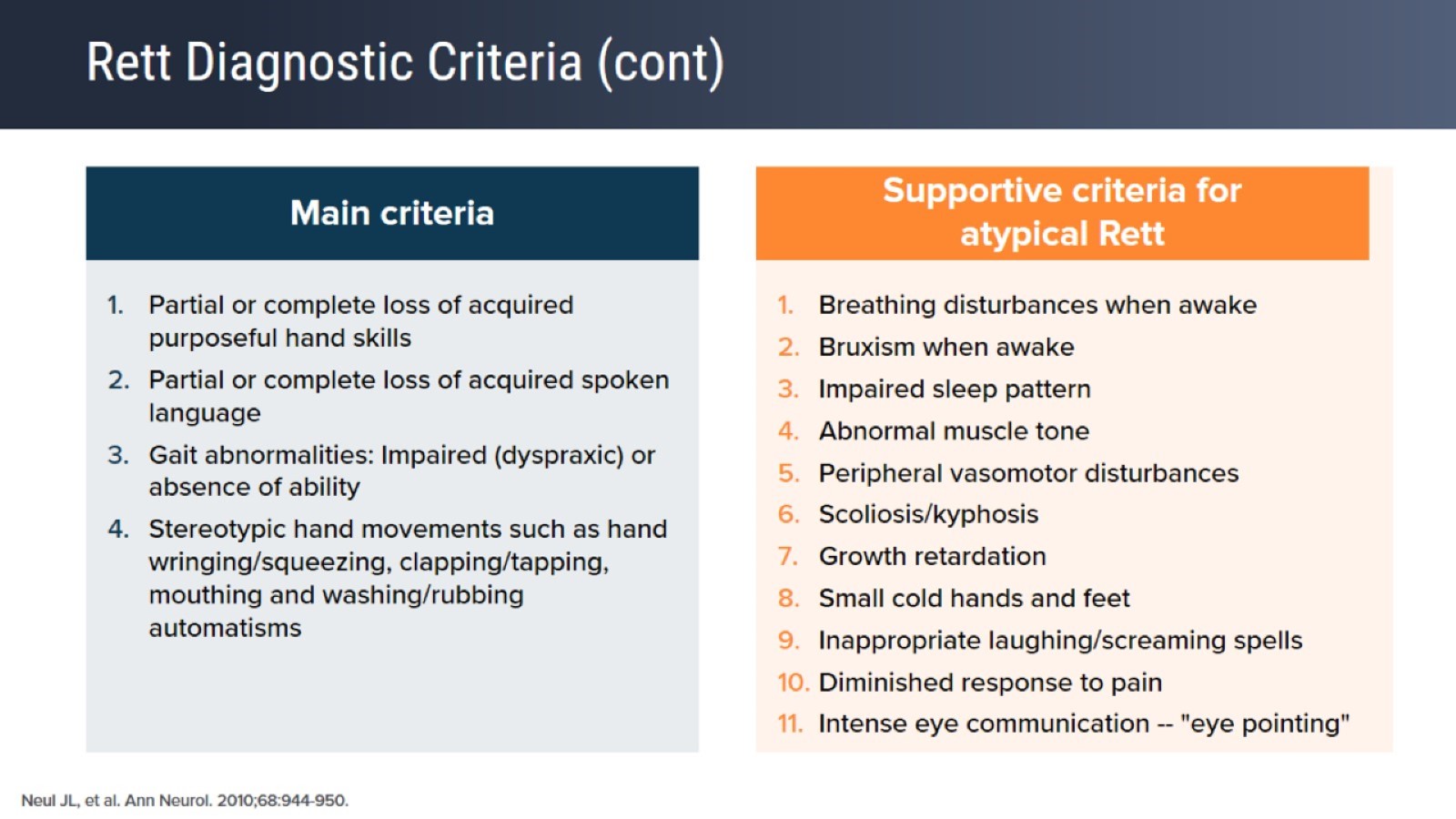 Rett Diagnostic Criteria (cont)
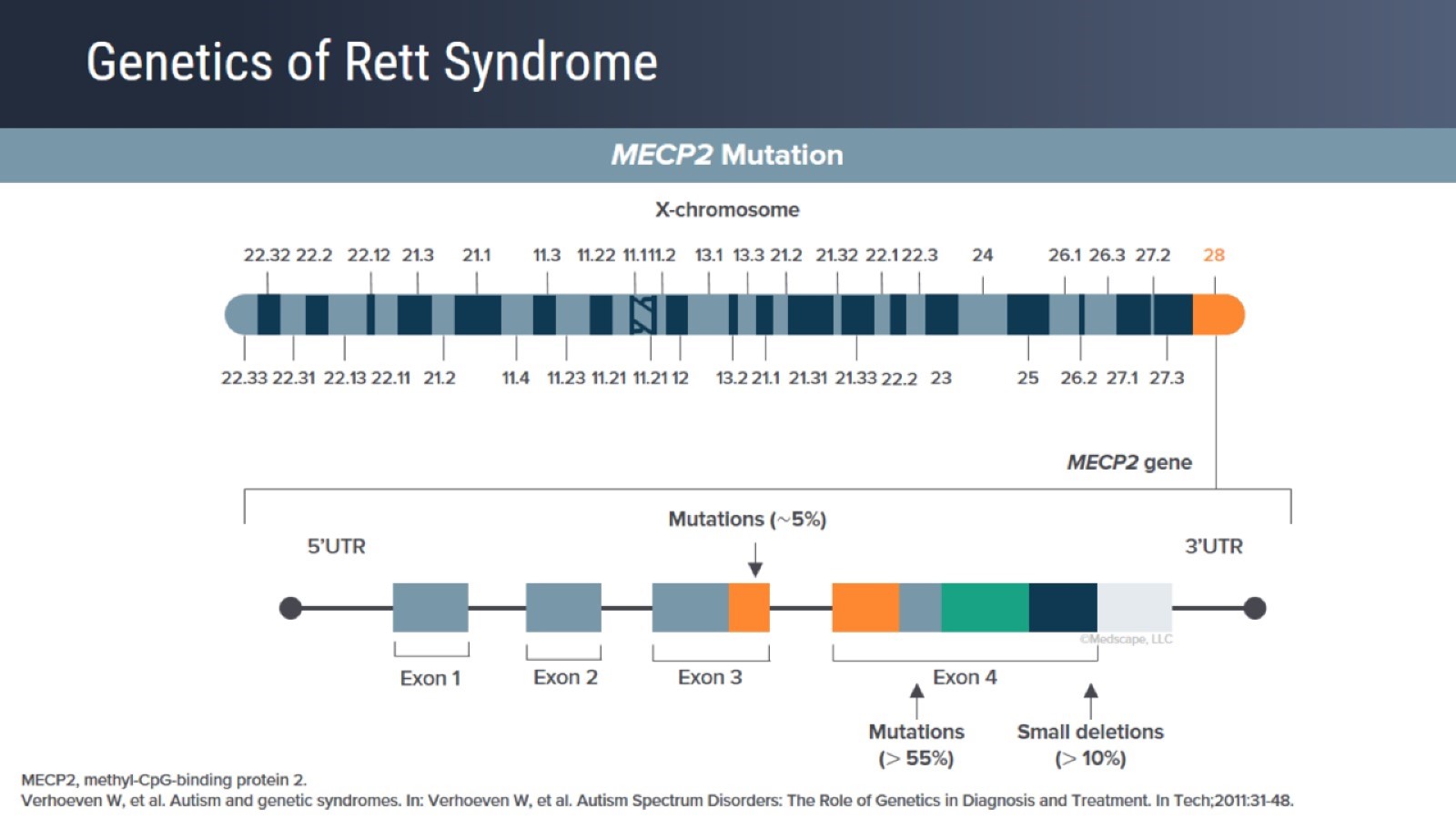 Genetics of Rett Syndrome
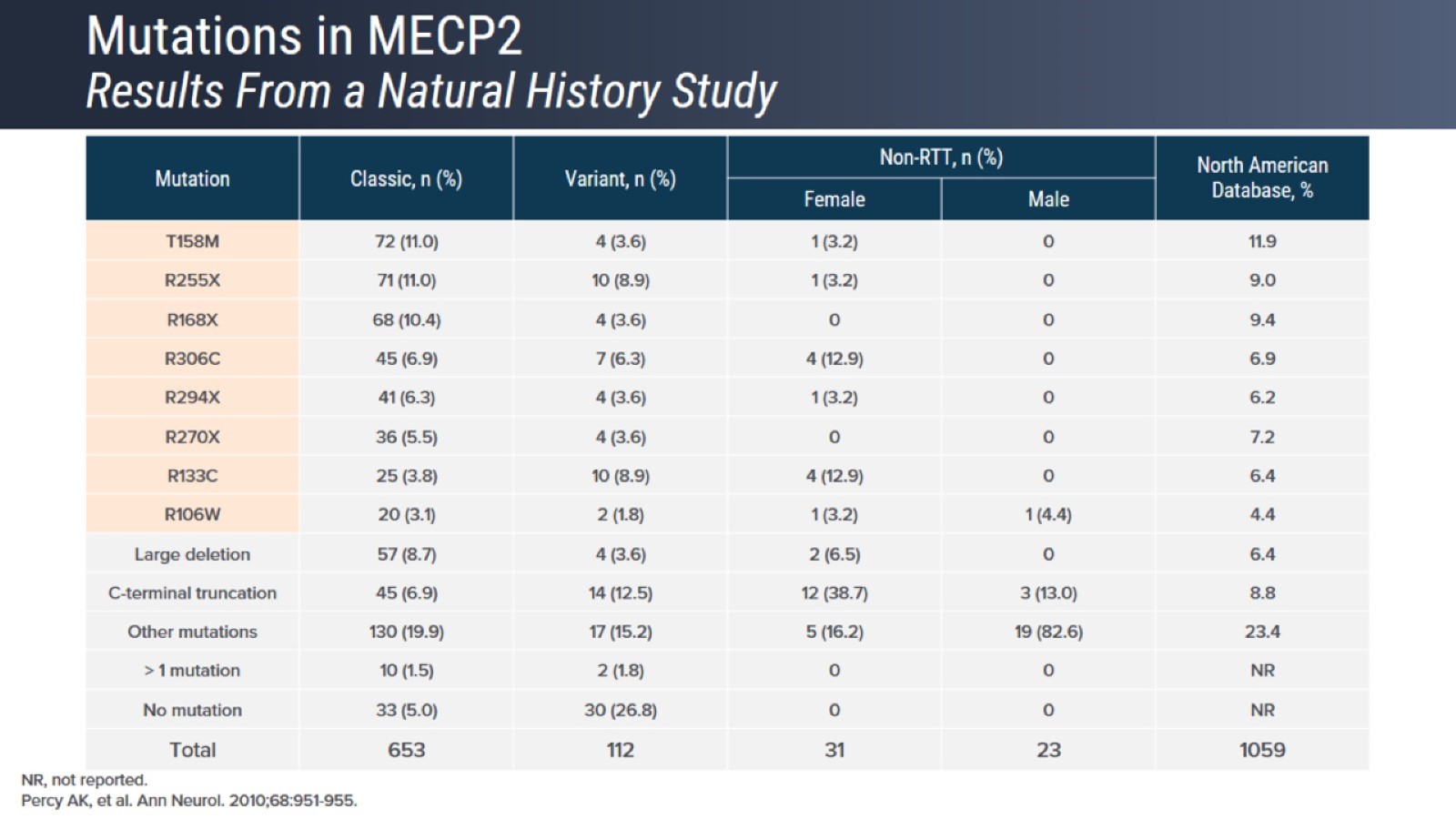 Mutations in MECP2Results From a Natural History Study
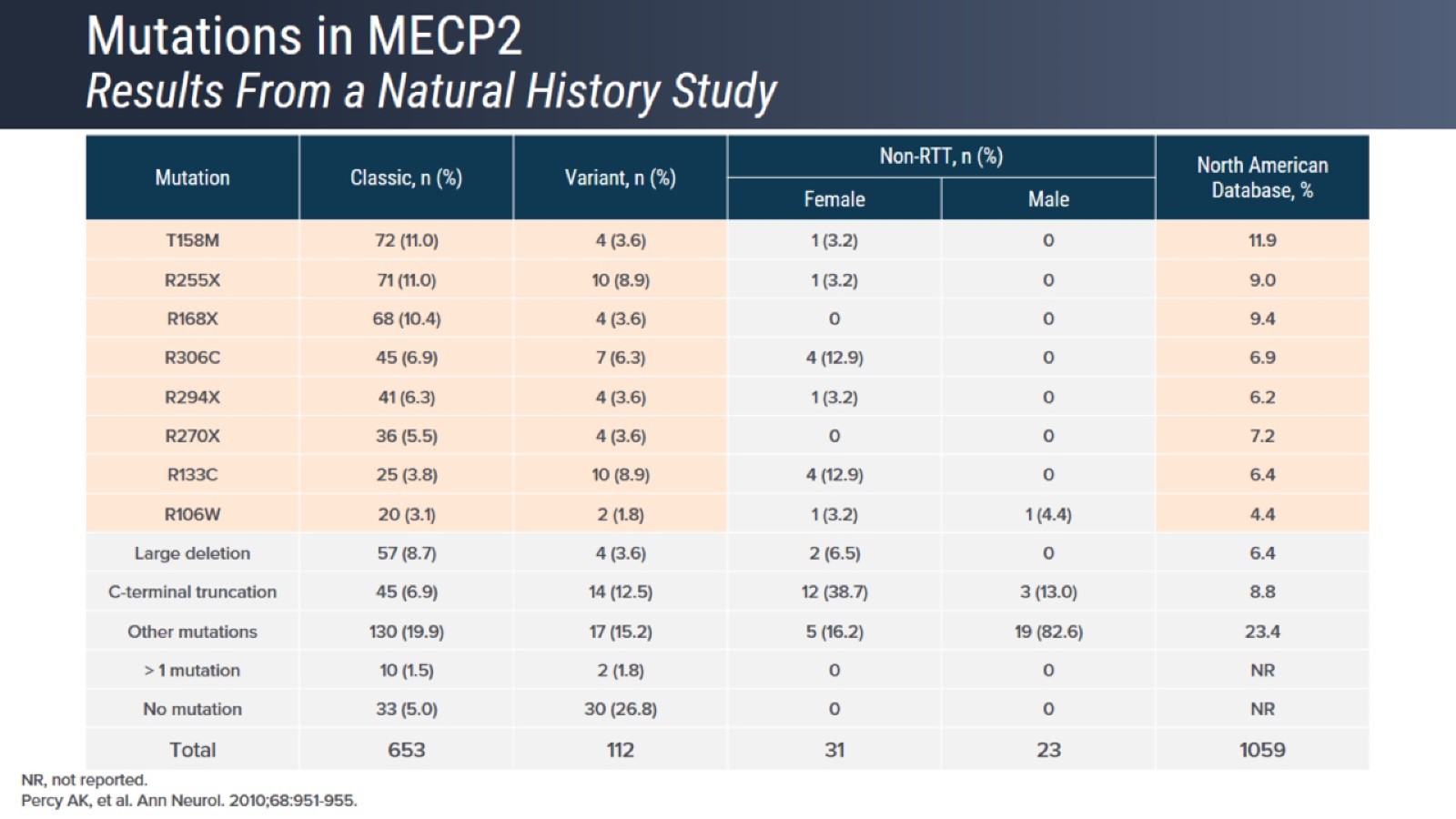 Mutations in MECP2Results From a Natural History Study
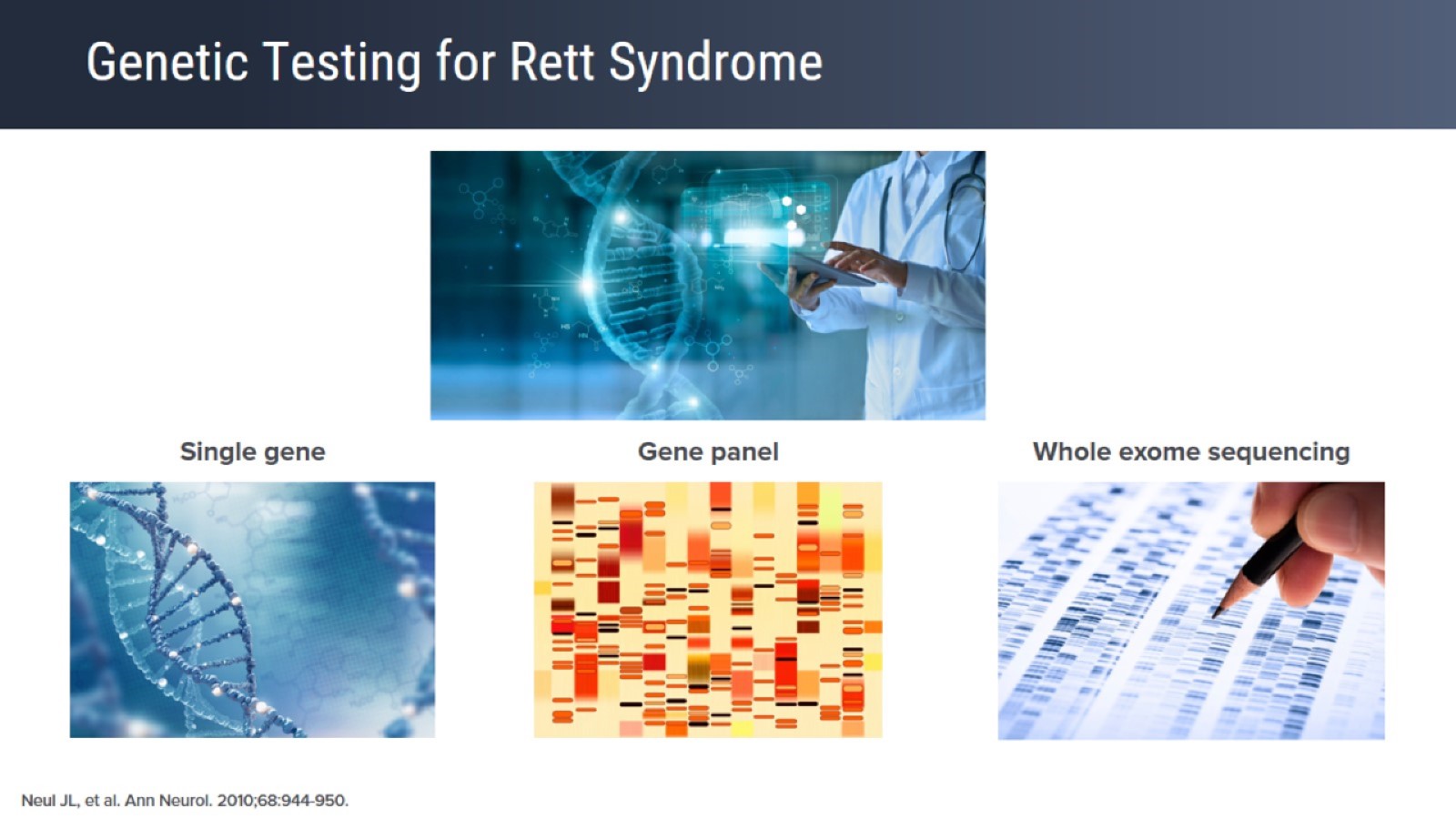 Genetic Testing for Rett Syndrome
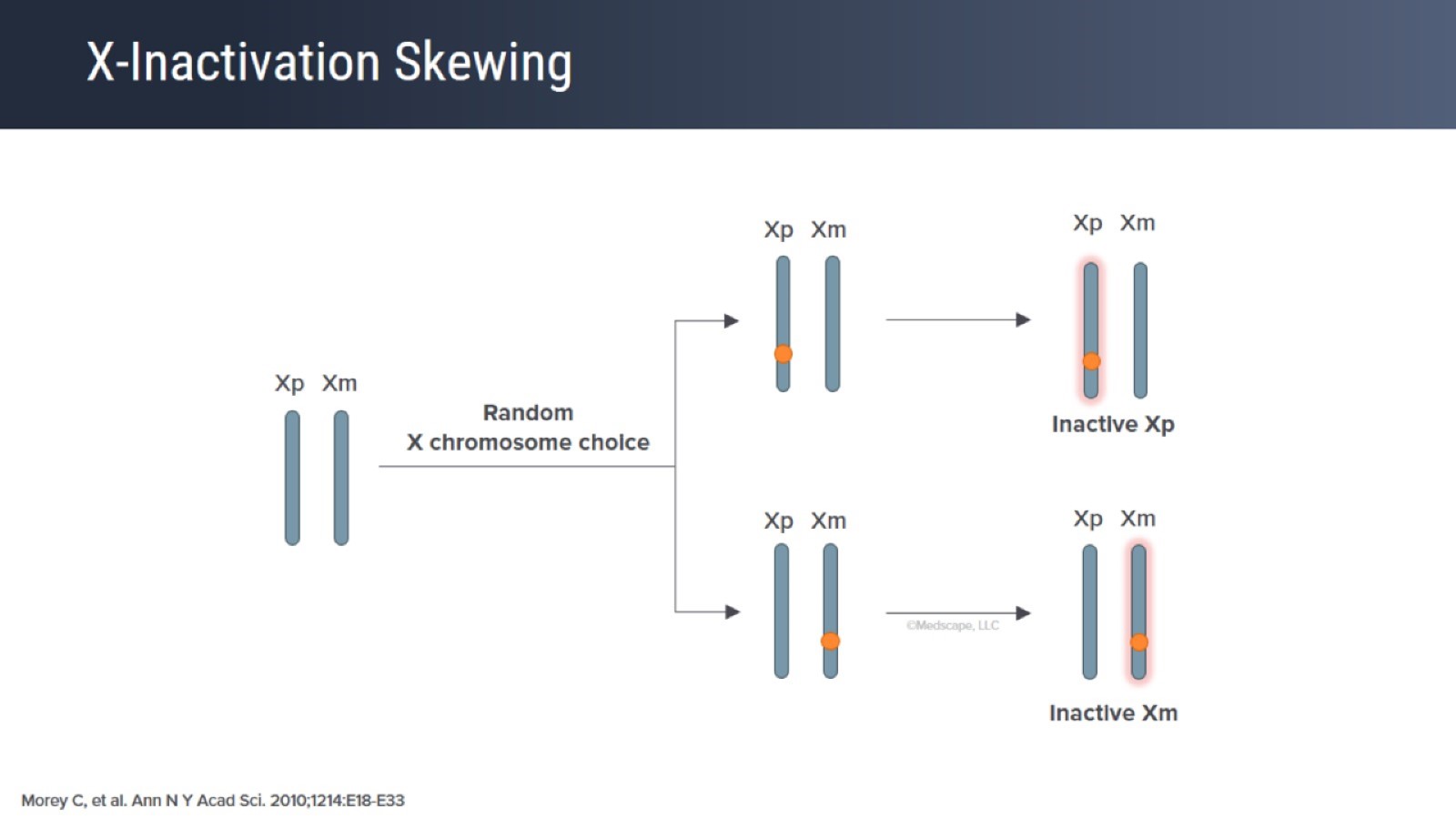 X-Inactivation Skewing
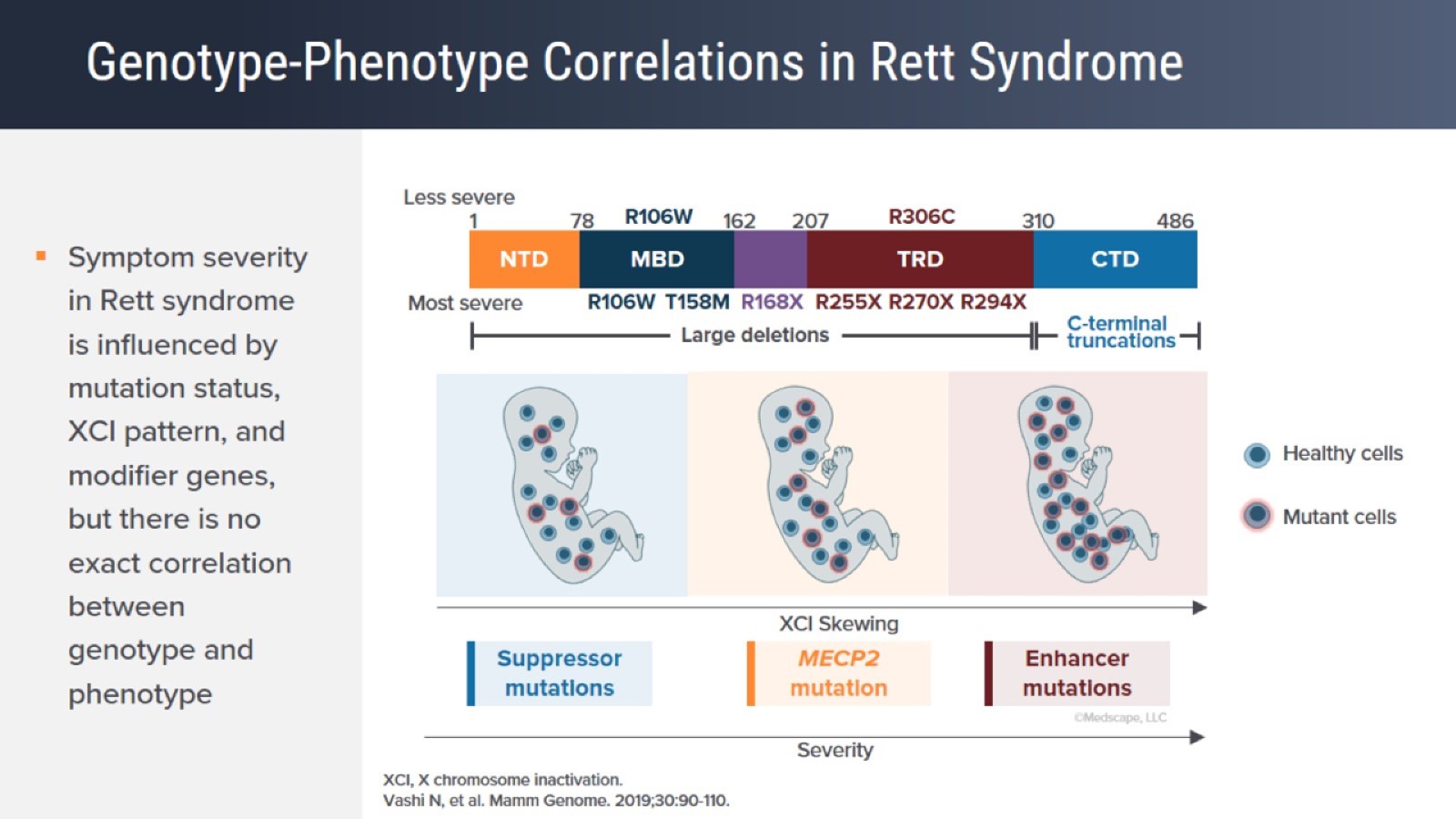 Genotype-Phenotype Correlations in Rett Syndrome
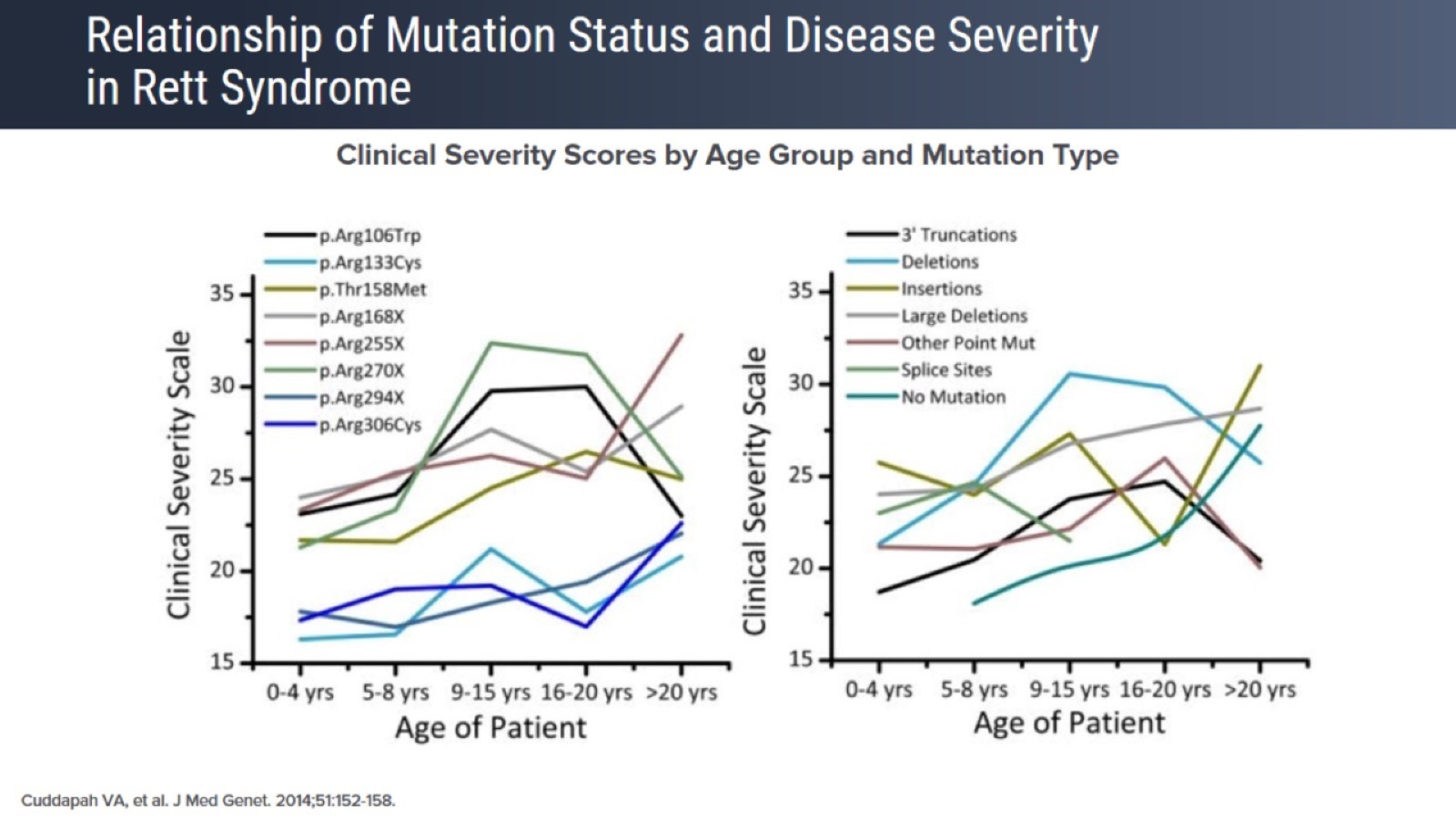 Relationship of Mutation Status and Disease Severity in Rett Syndrome
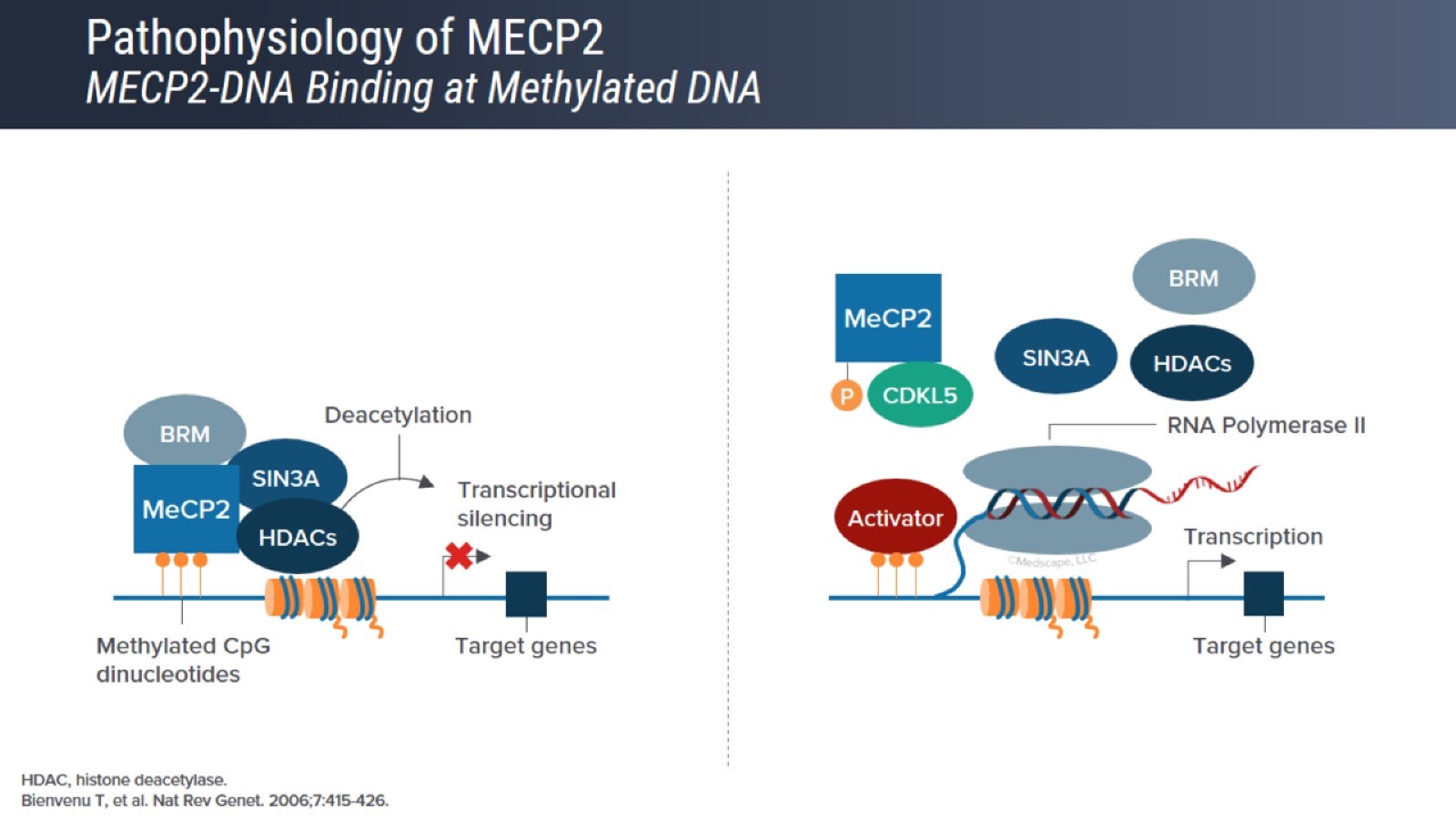 Pathophysiology of MECP2MECP2-DNA Binding at Methylated DNA
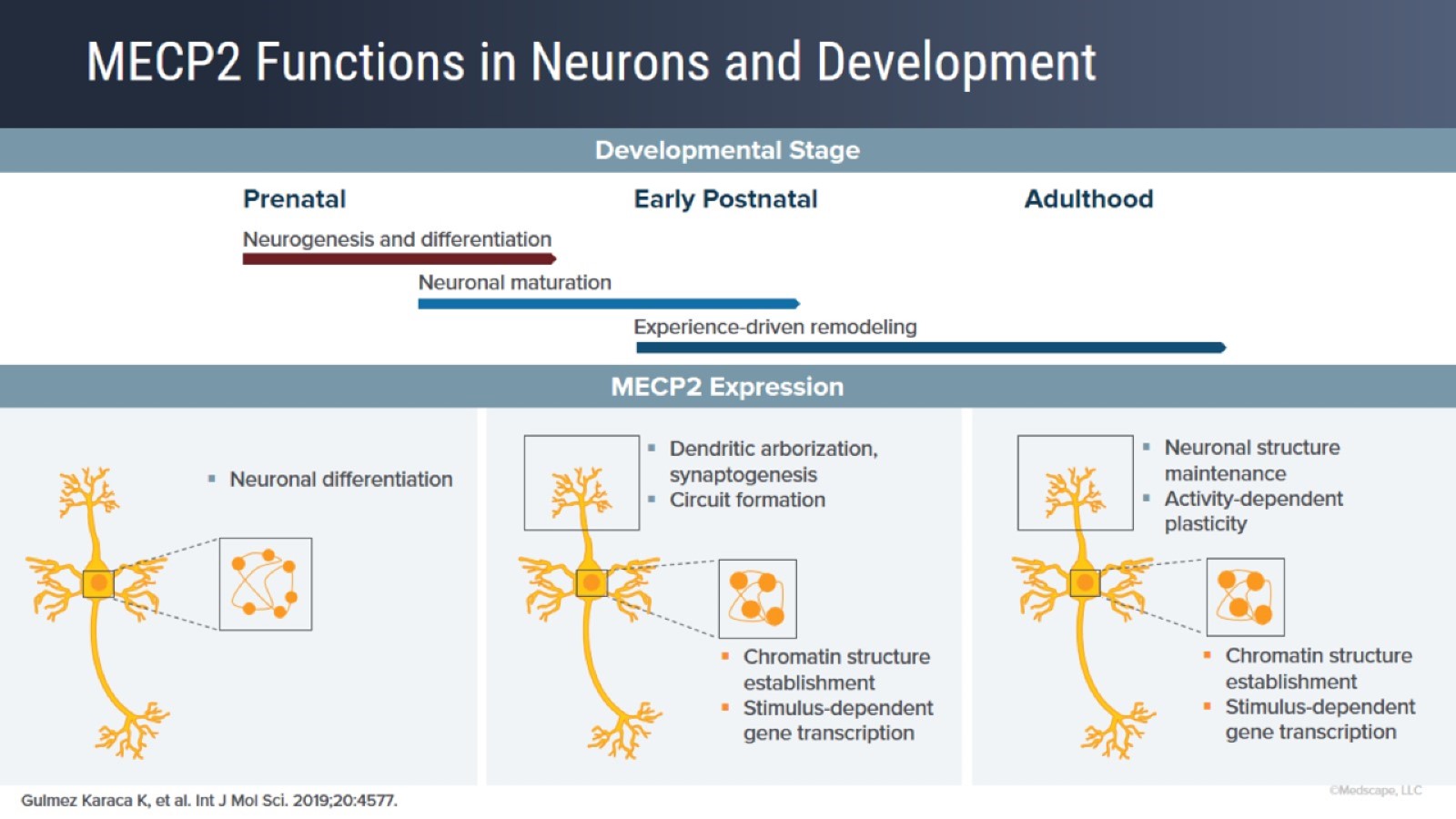 MECP2 Functions in Neurons and Development
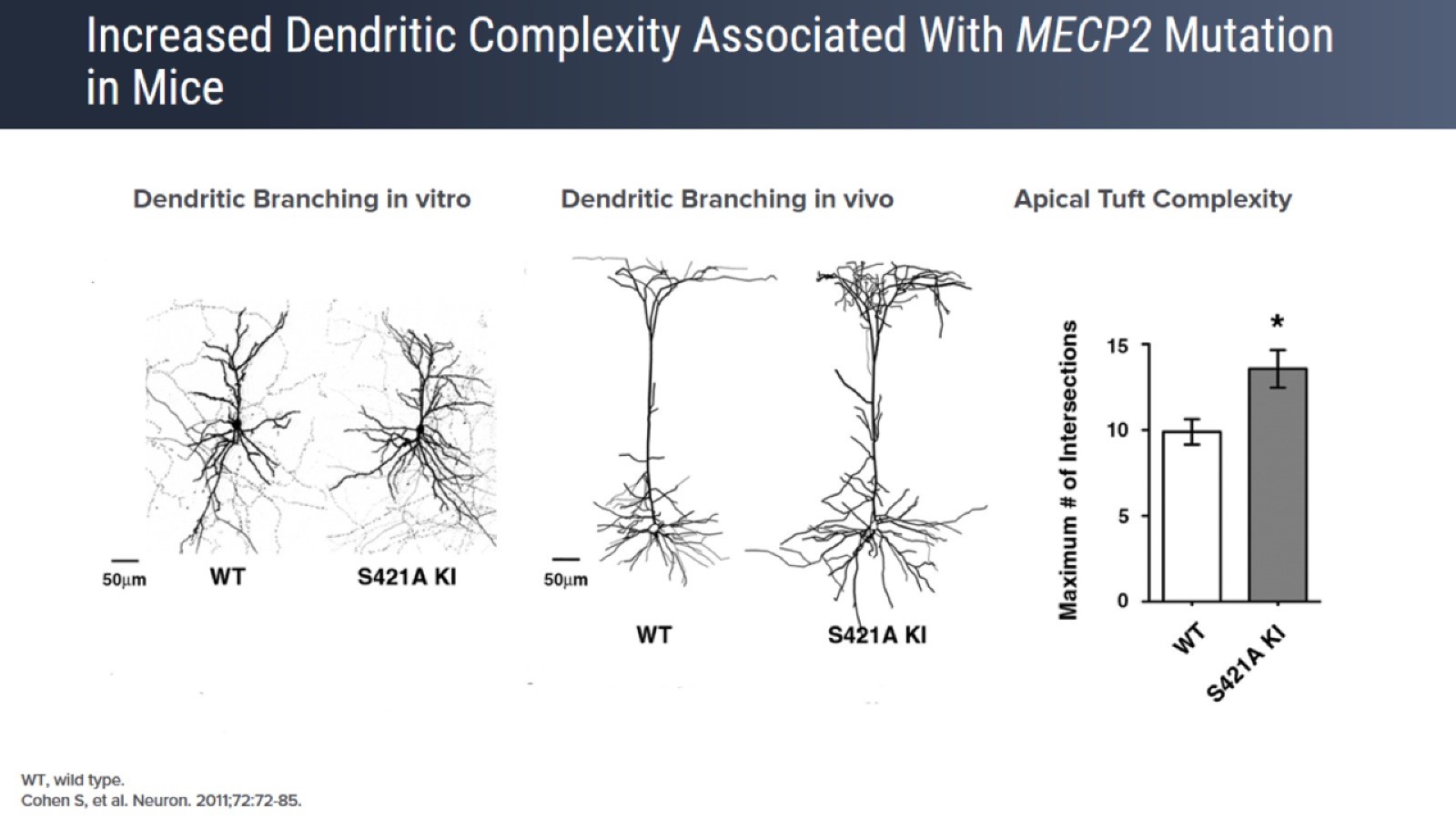 Increased Dendritic Complexity Associated With MECP2 Mutation in Mice
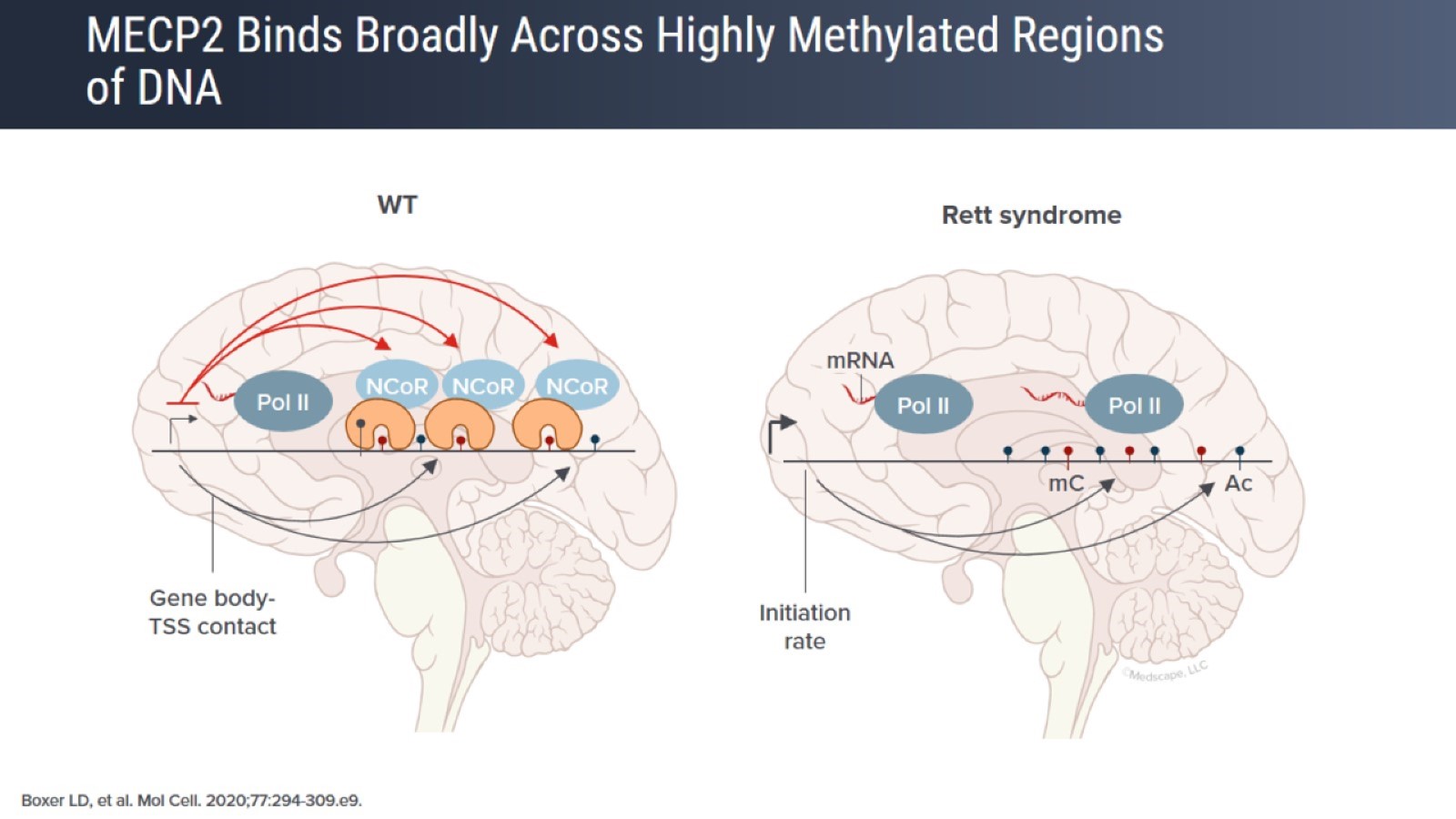 MECP2 Binds Broadly Across Highly Methylated Regions of DNA
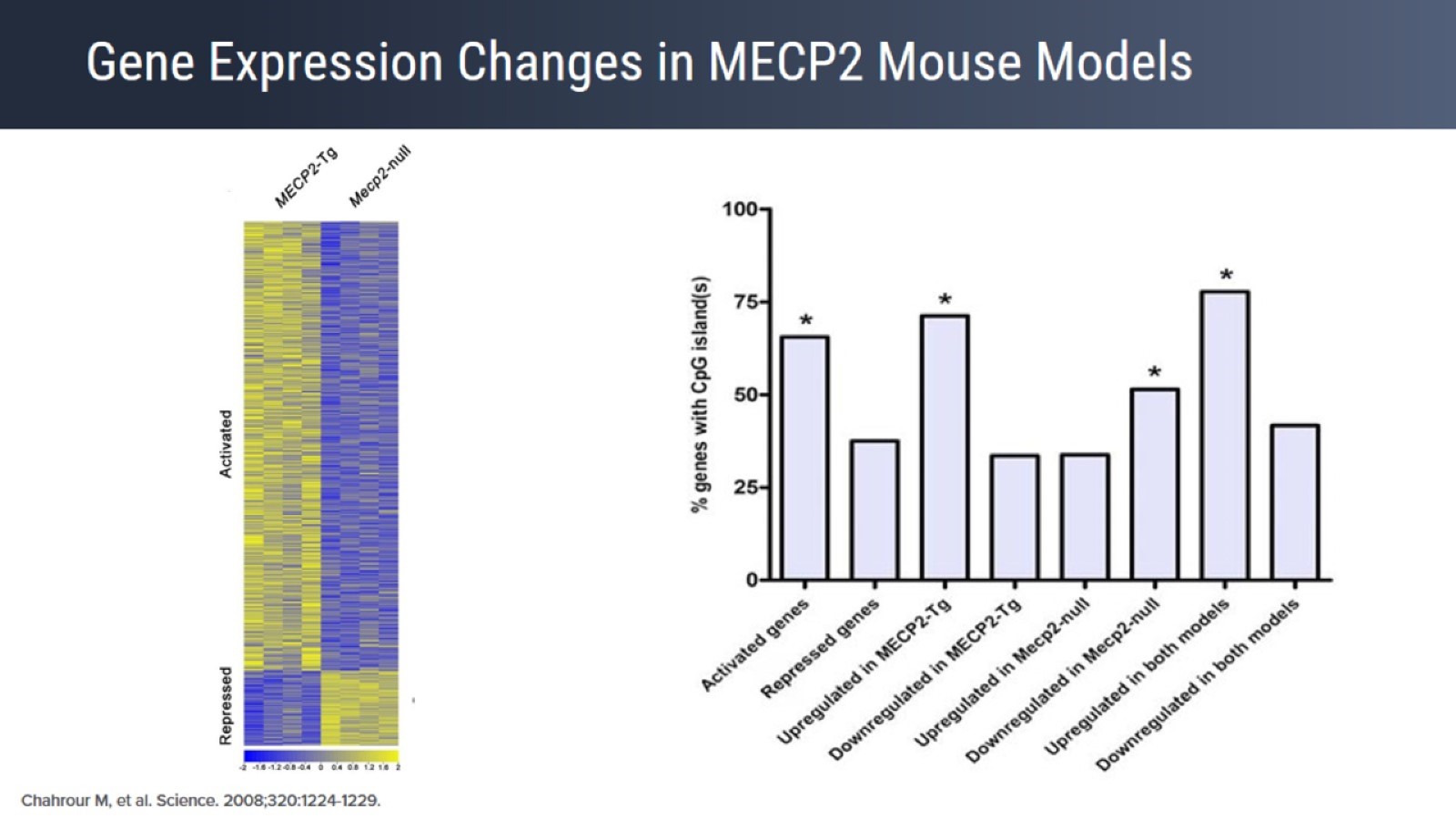 Gene Expression Changes in MECP2 Mouse Models
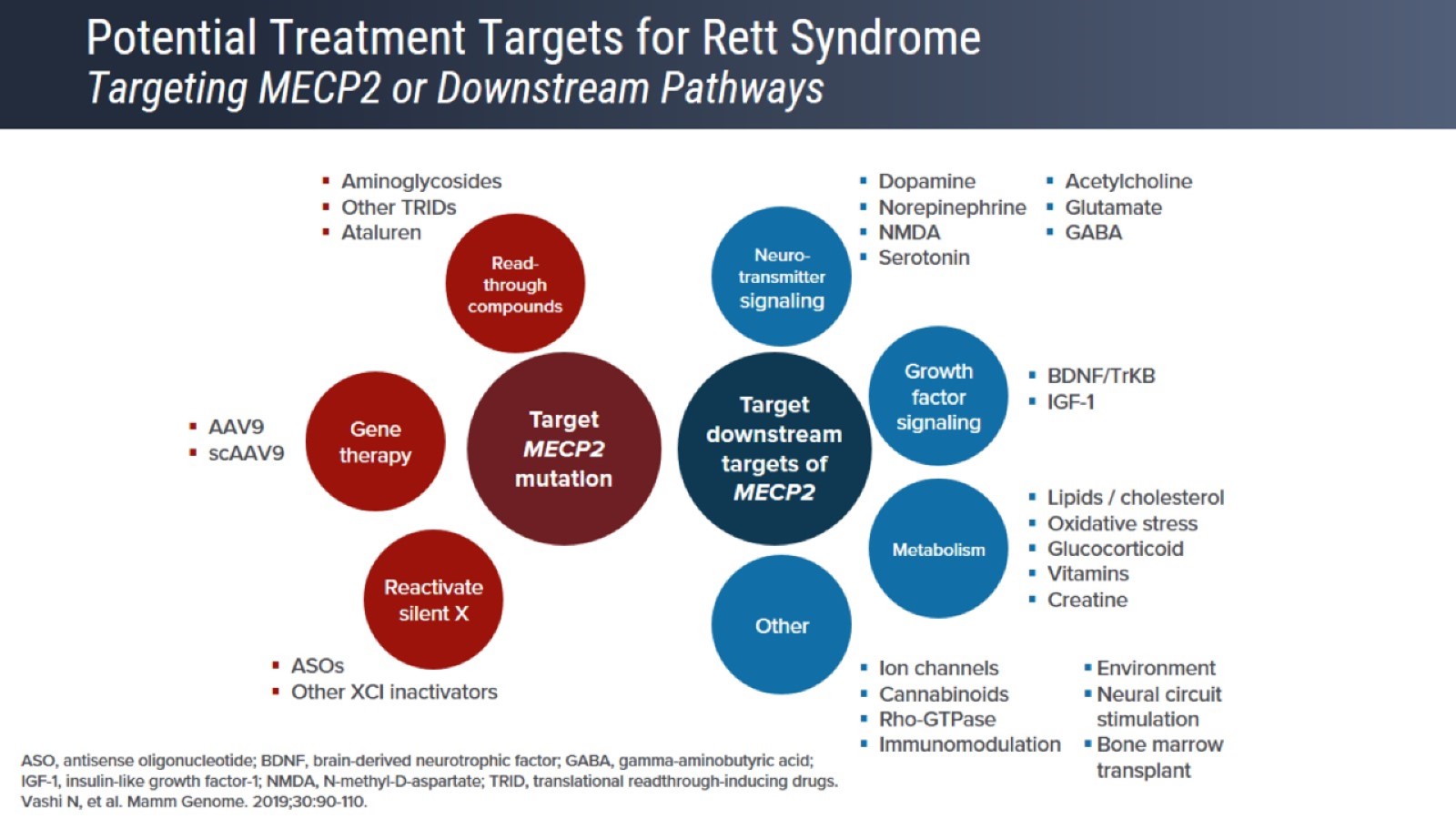 Potential Treatment Targets for Rett SyndromeTargeting MECP2 or Downstream Pathways
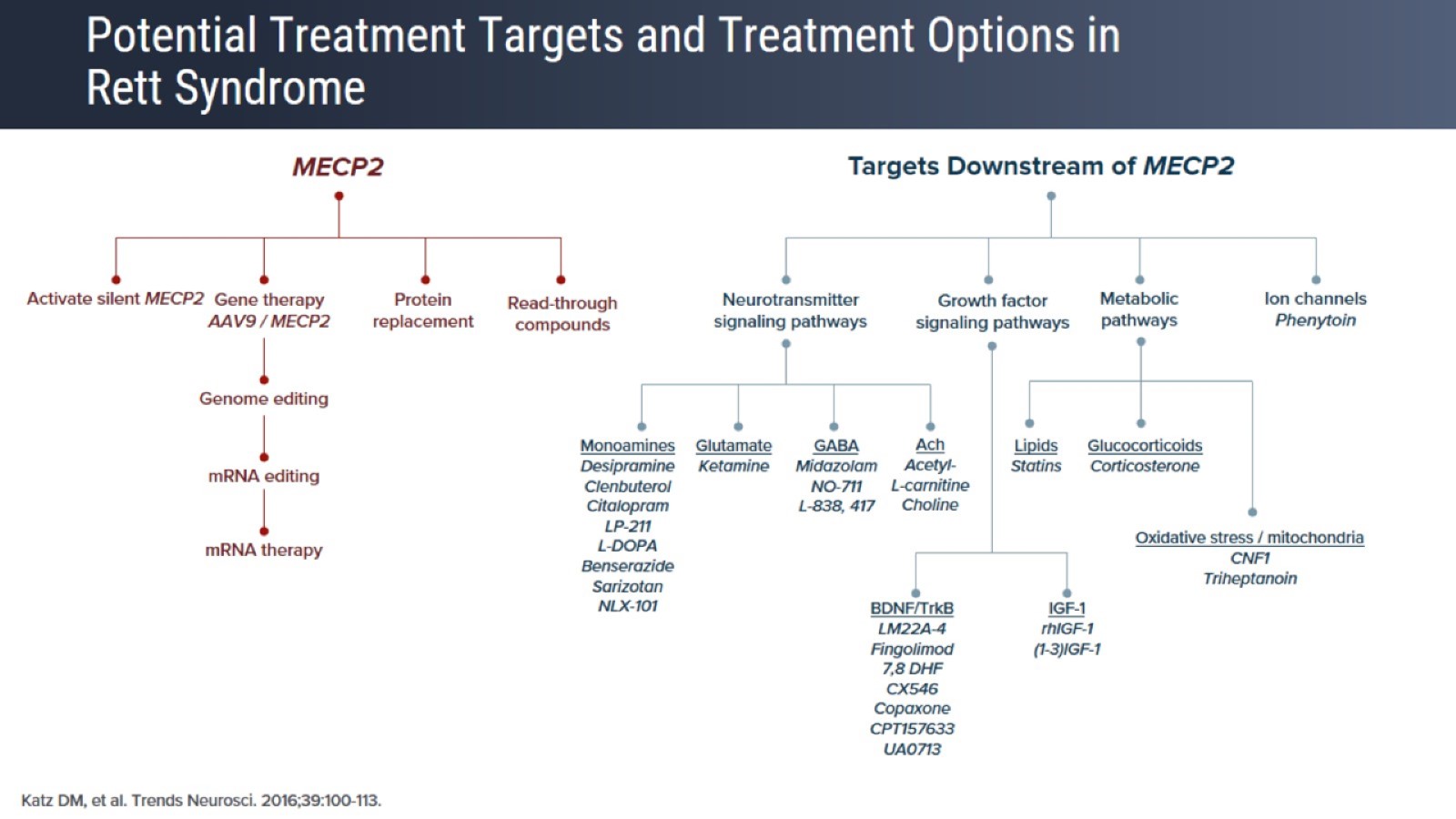 Potential Treatment Targets and Treatment Options in Rett Syndrome
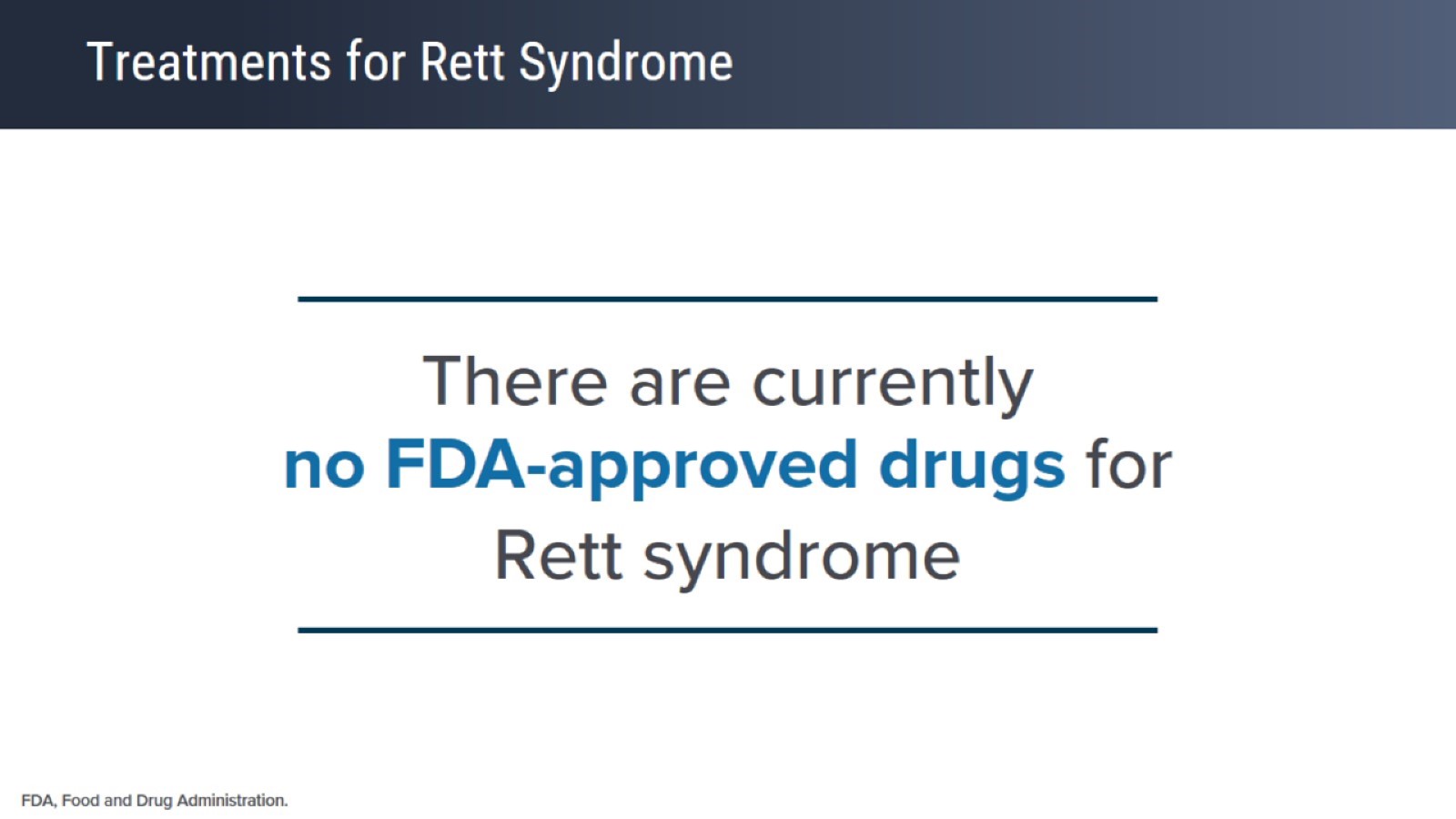 Treatments for Rett Syndrome
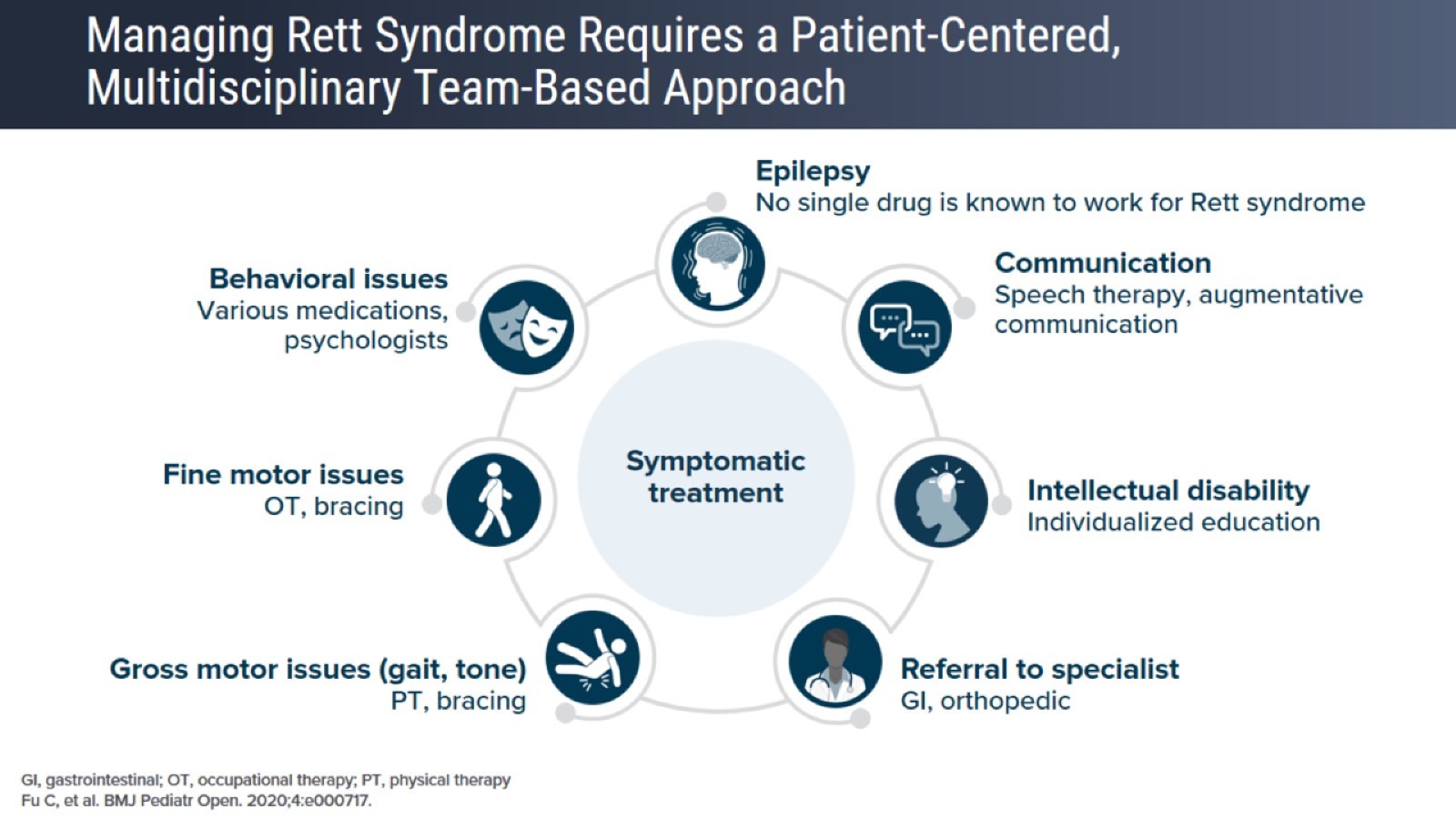 Managing Rett Syndrome Requires a Patient-Centered, Multidisciplinary Team-Based Approach
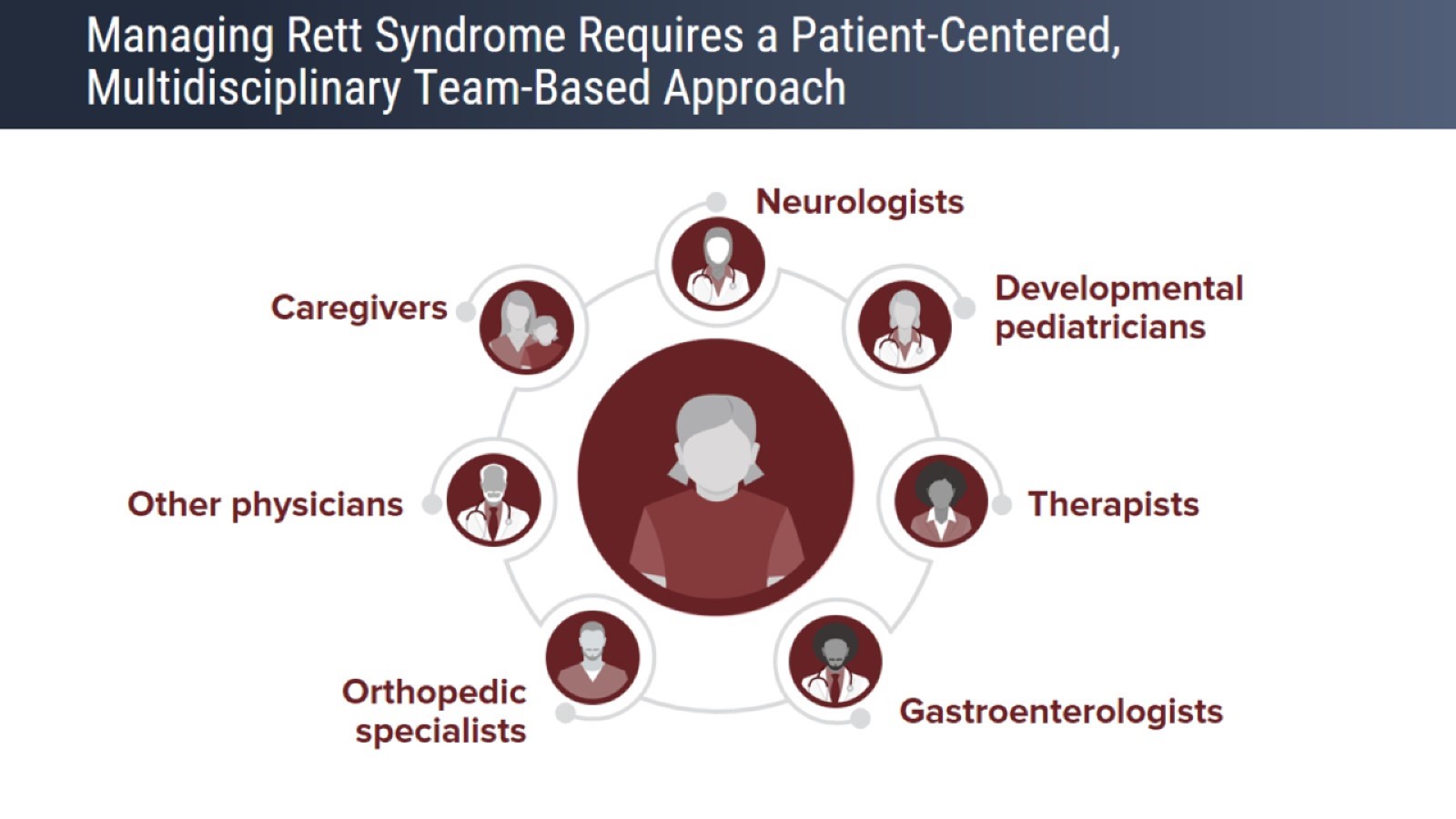 Managing Rett Syndrome Requires a Patient-Centered, Multidisciplinary Team-Based Approach
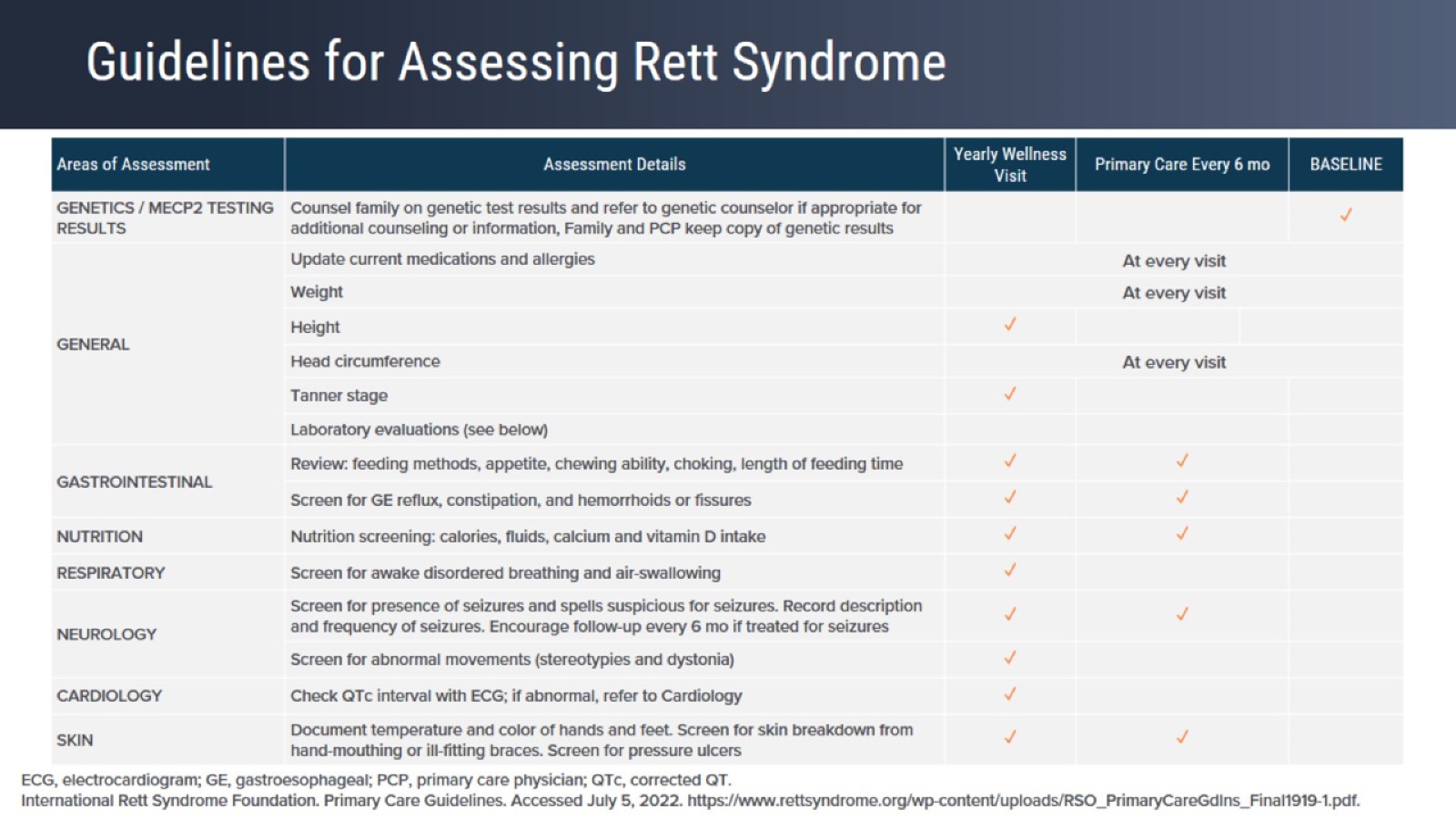 Guidelines for Assessing Rett Syndrome
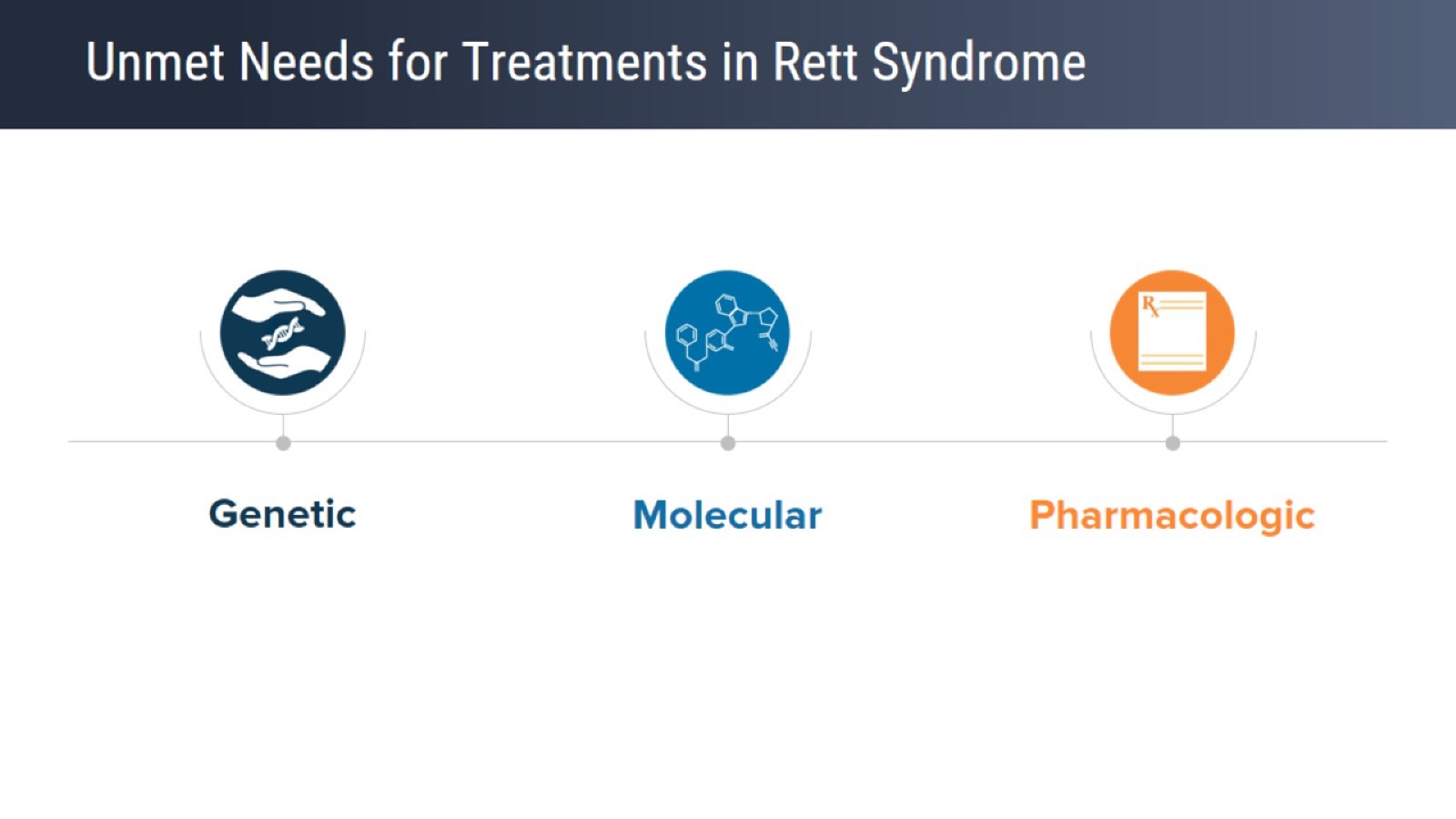 Unmet Needs for Treatments in Rett Syndrome
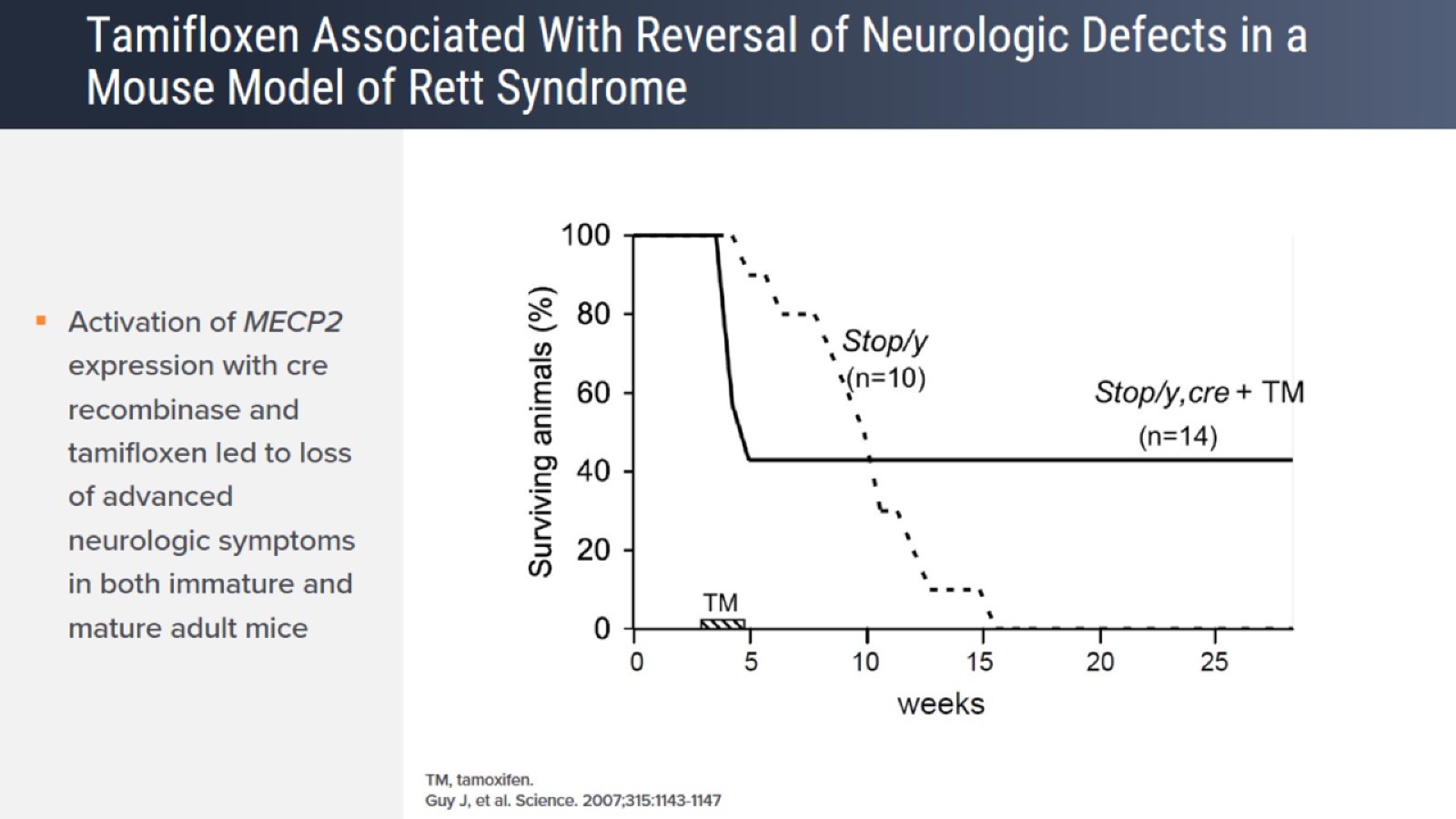 Tamifloxen Associated With Reversal of Neurologic Defects in a Mouse Model of Rett Syndrome
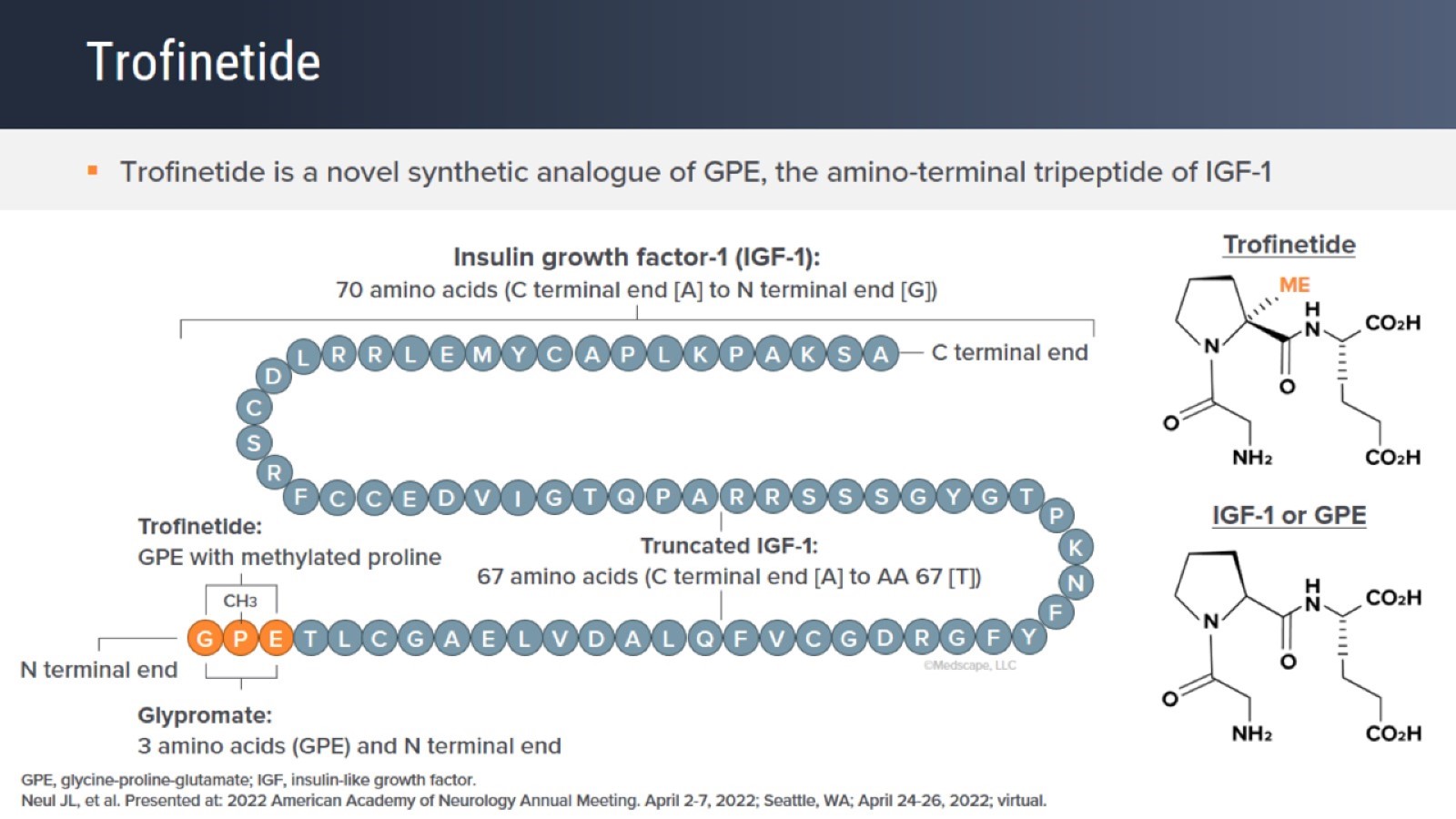 Trofinetide
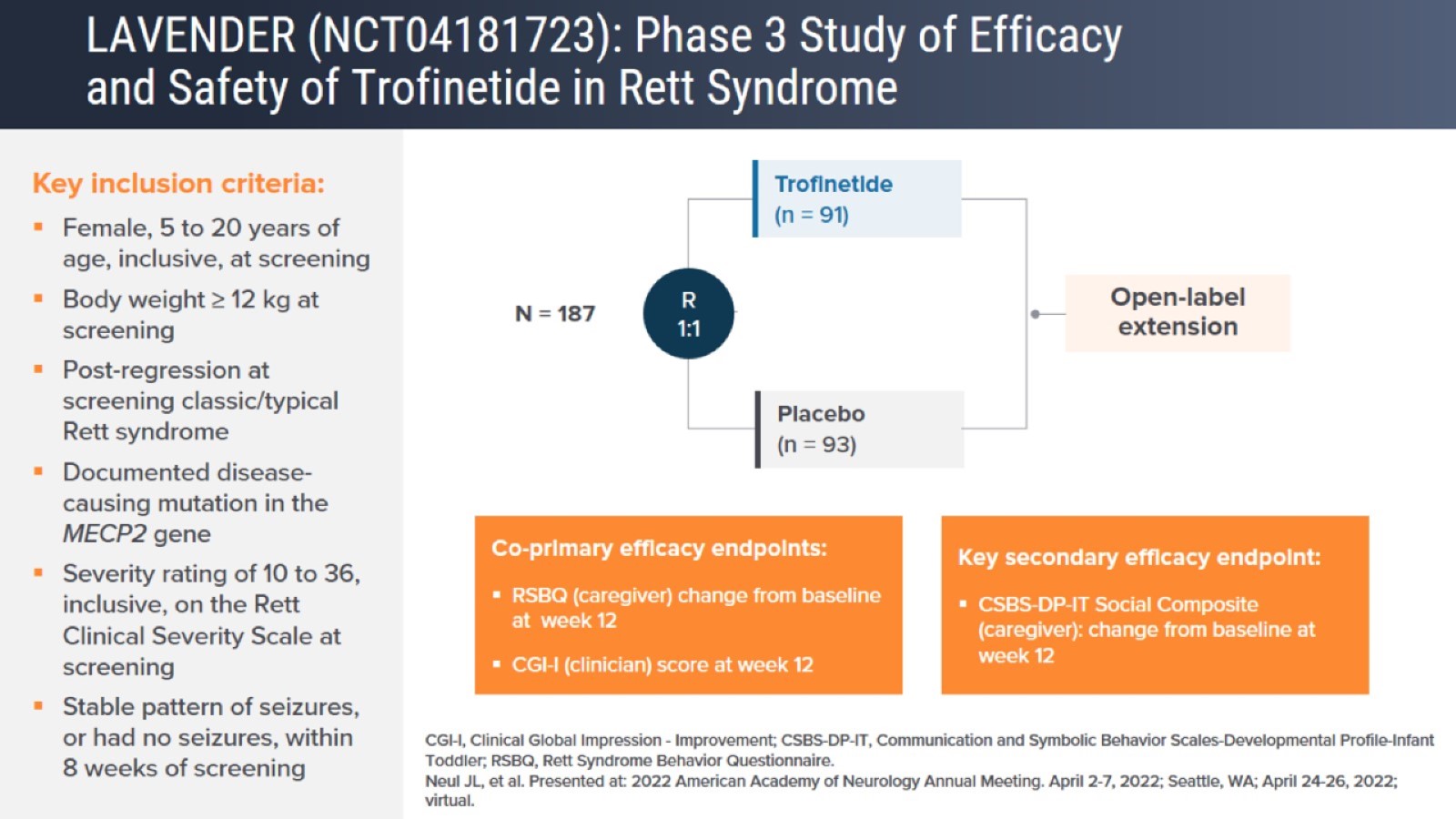 LAVENDER (NCT04181723): Phase 3 Study of Efficacy and Safety of Trofinetide in Rett Syndrome
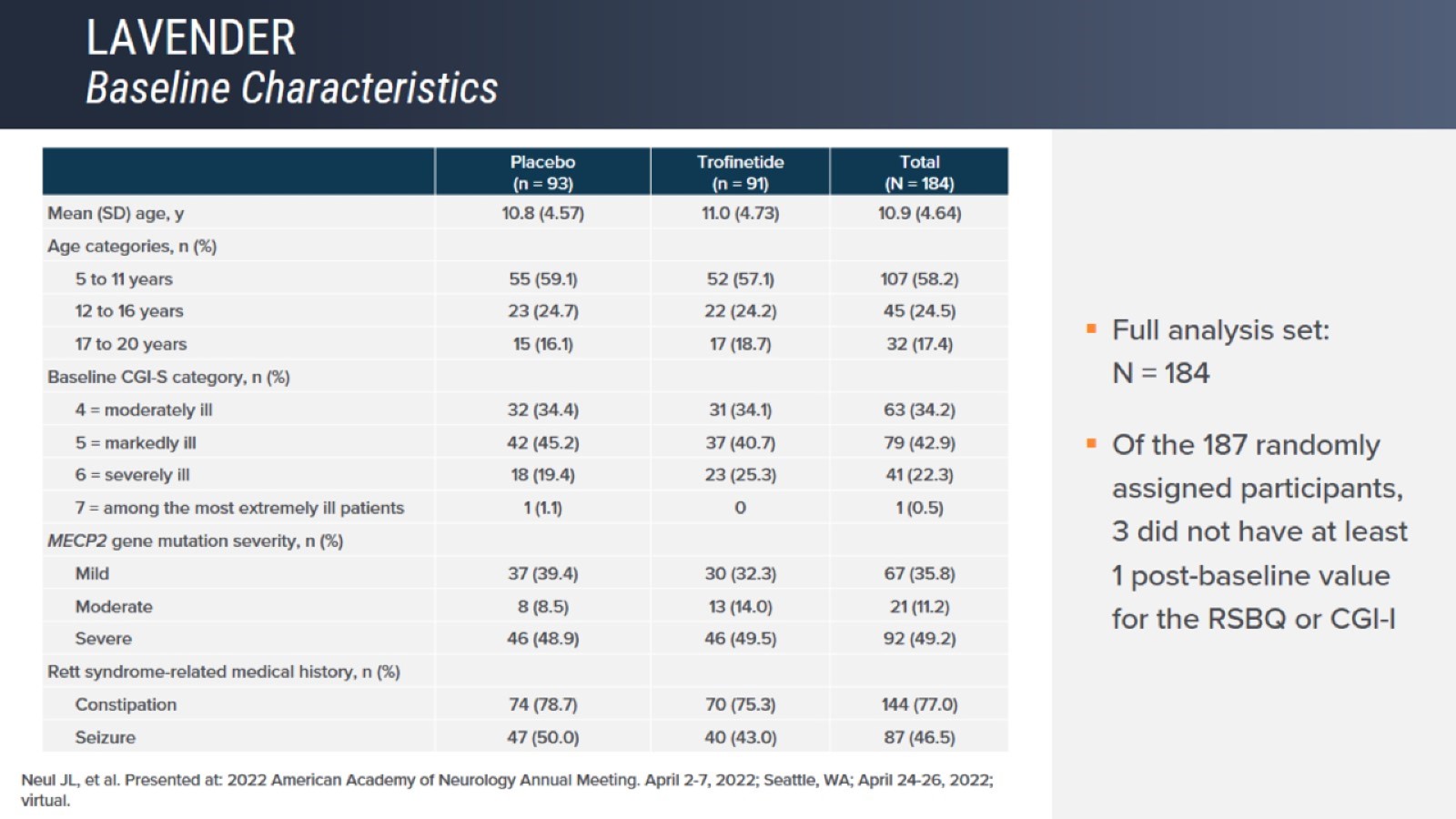 LAVENDER Baseline Characteristics
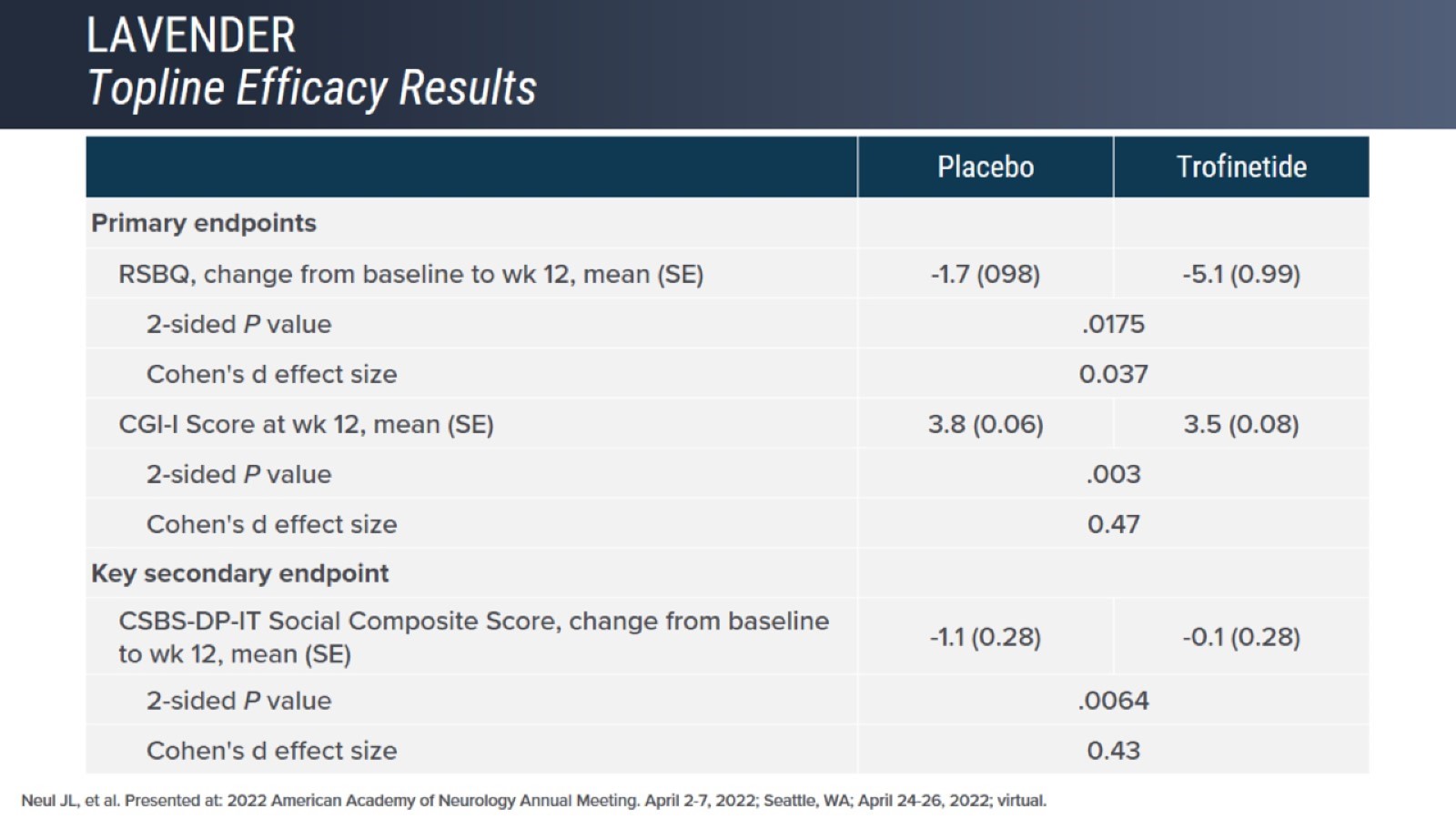 LAVENDER Topline Efficacy Results
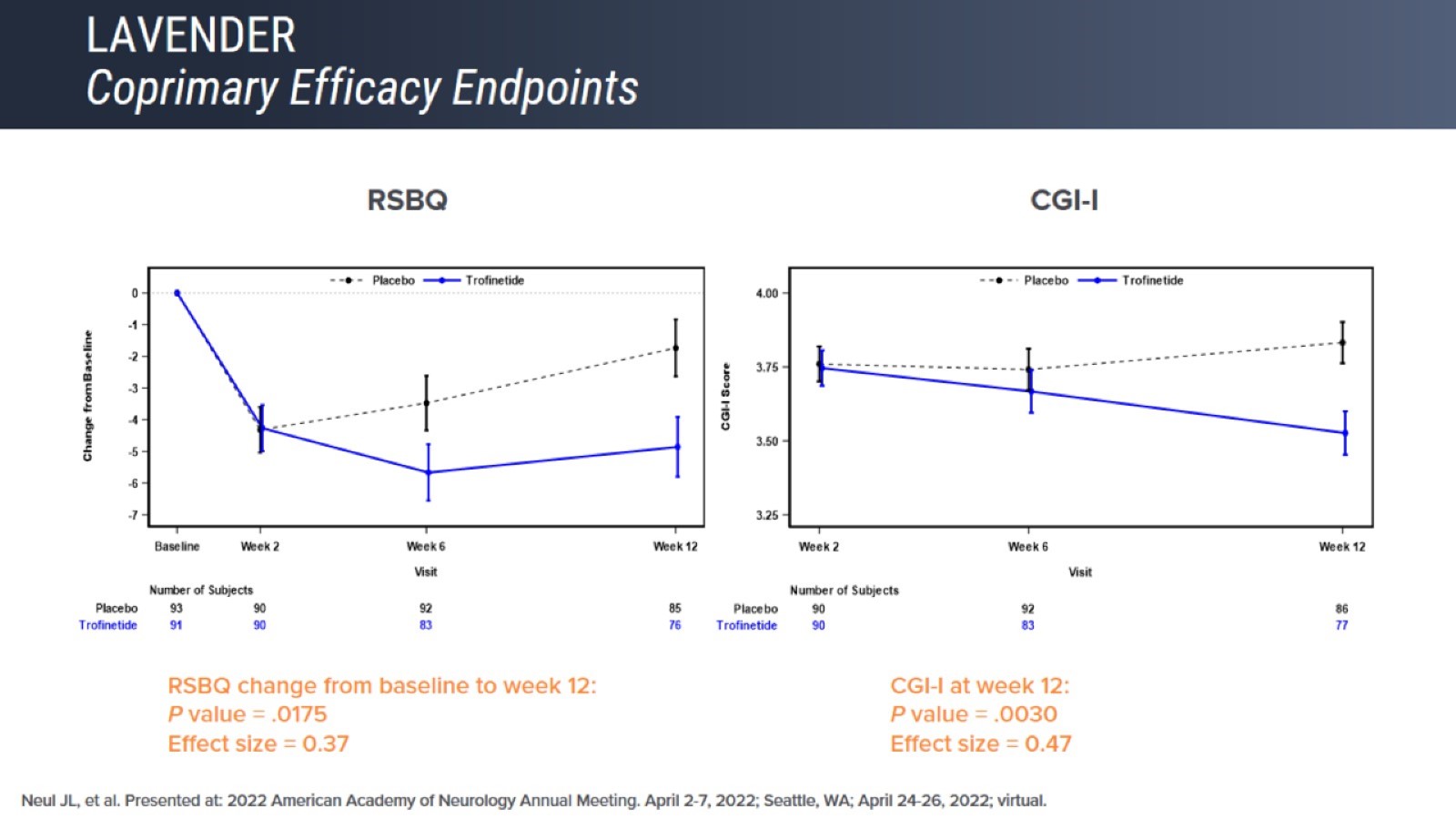 LAVENDERCoprimary Efficacy Endpoints
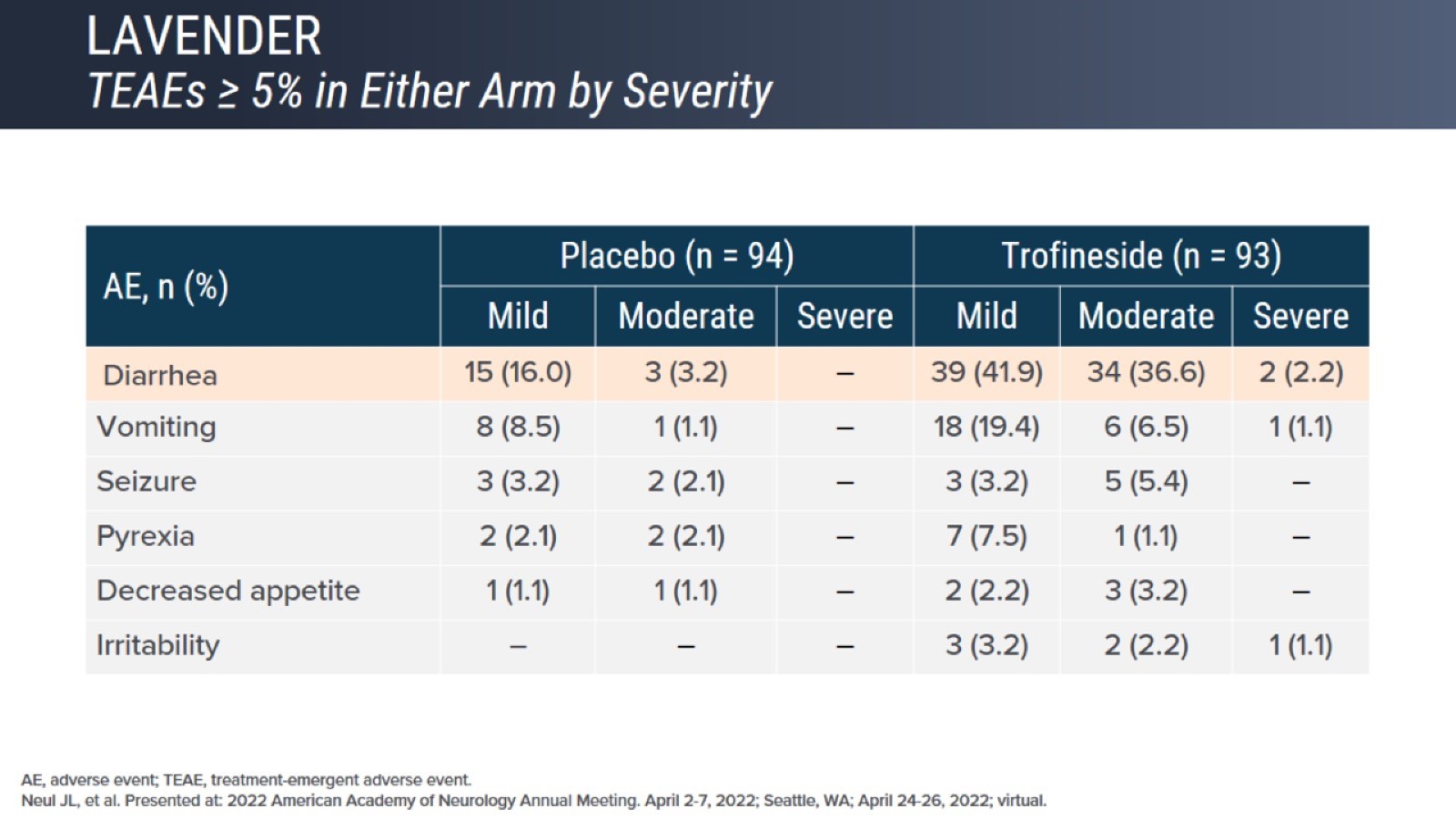 LAVENDERTEAEs ≥ 5% in Either Arm by Severity
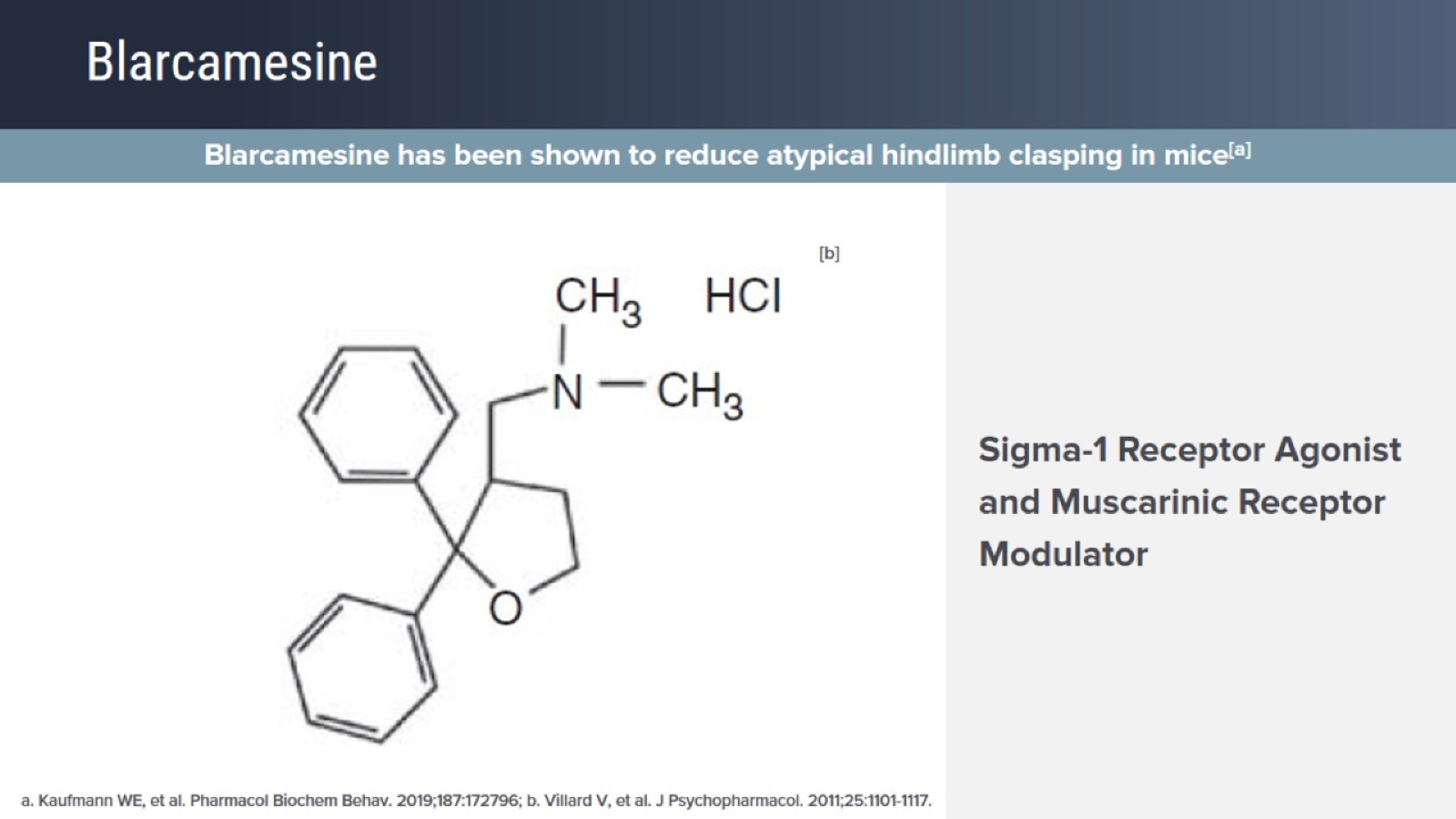 Blarcamesine
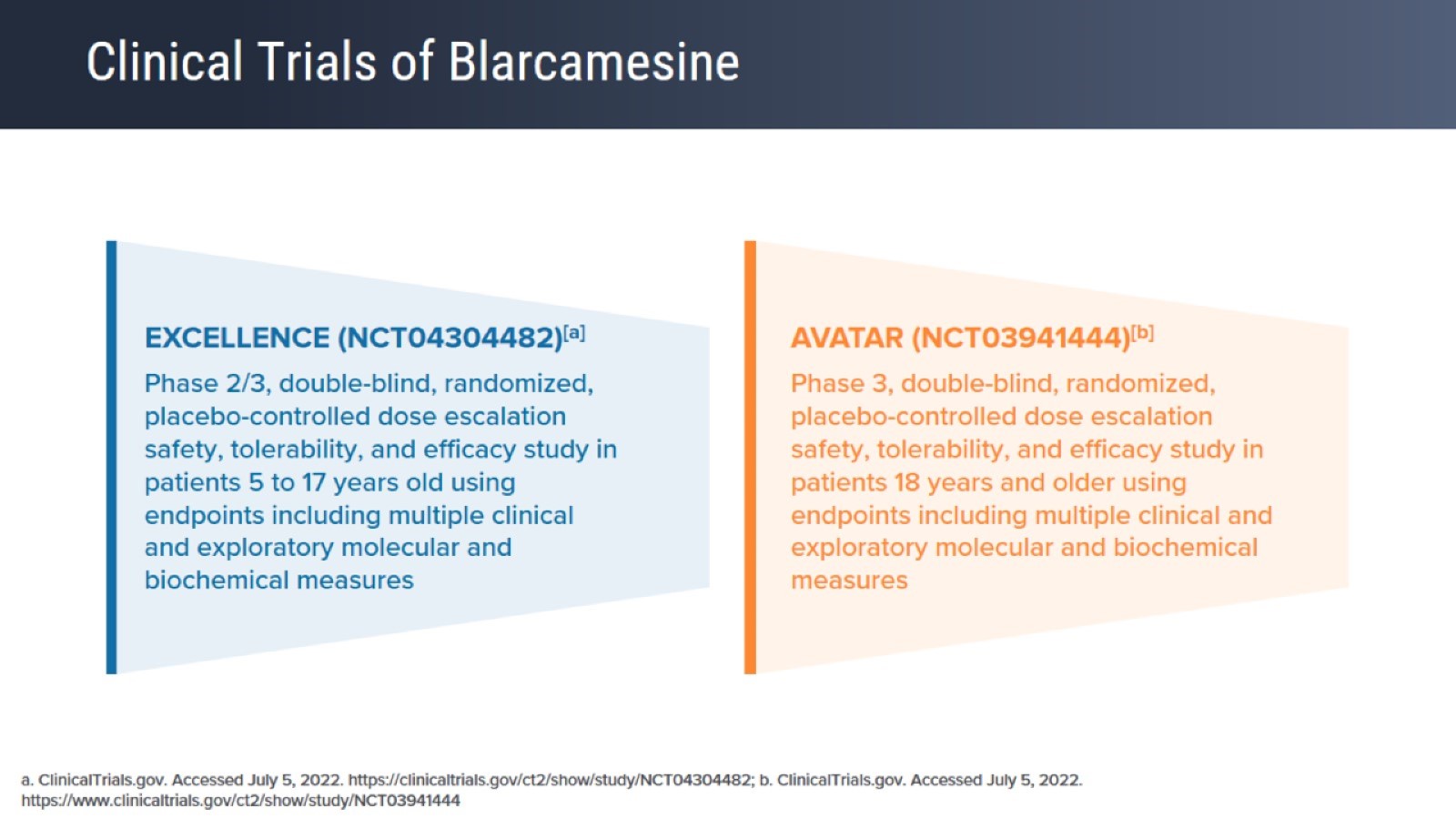 Clinical Trials of Blarcamesine
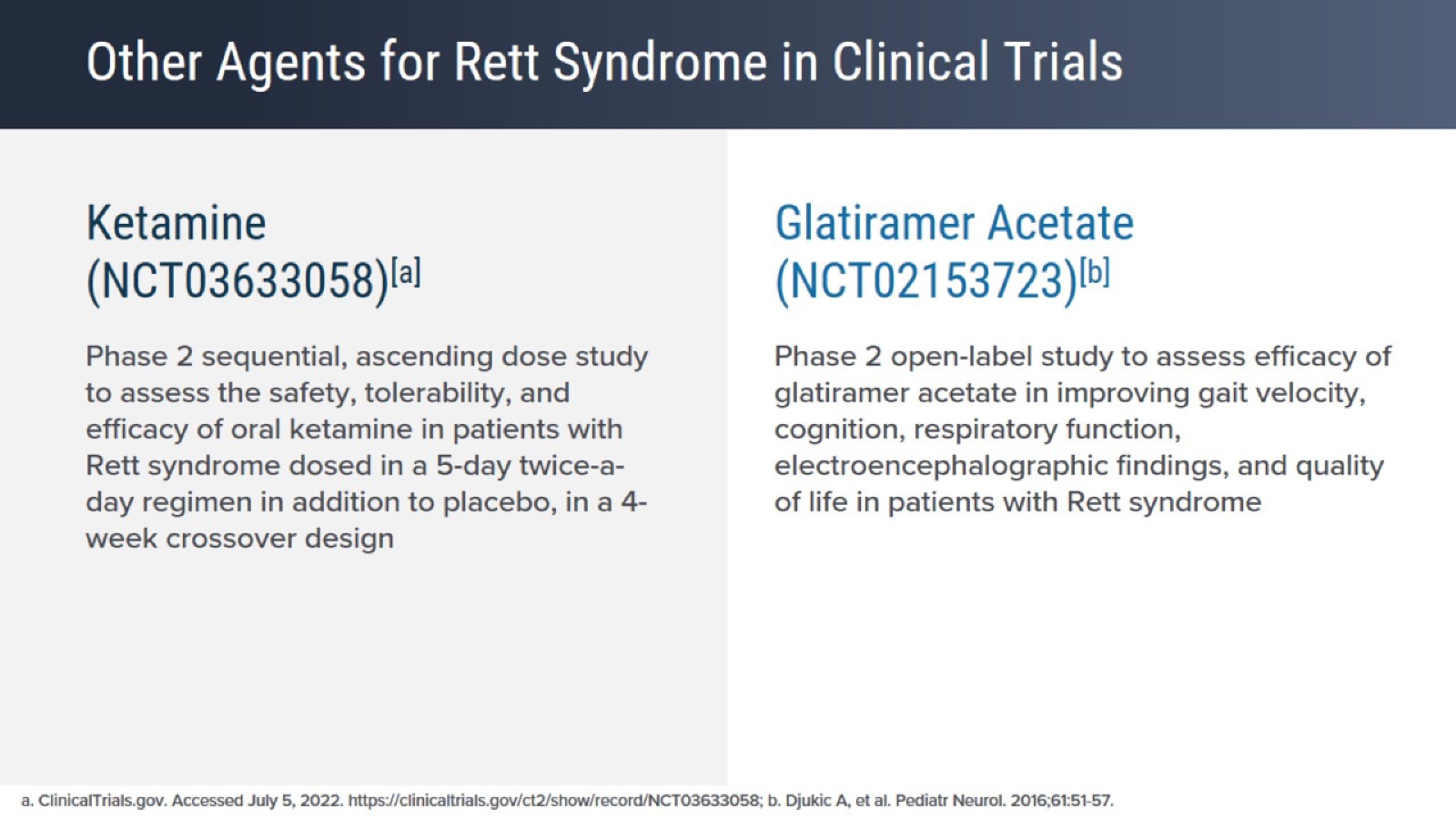 Other Agents for Rett Syndrome in Clinical Trials
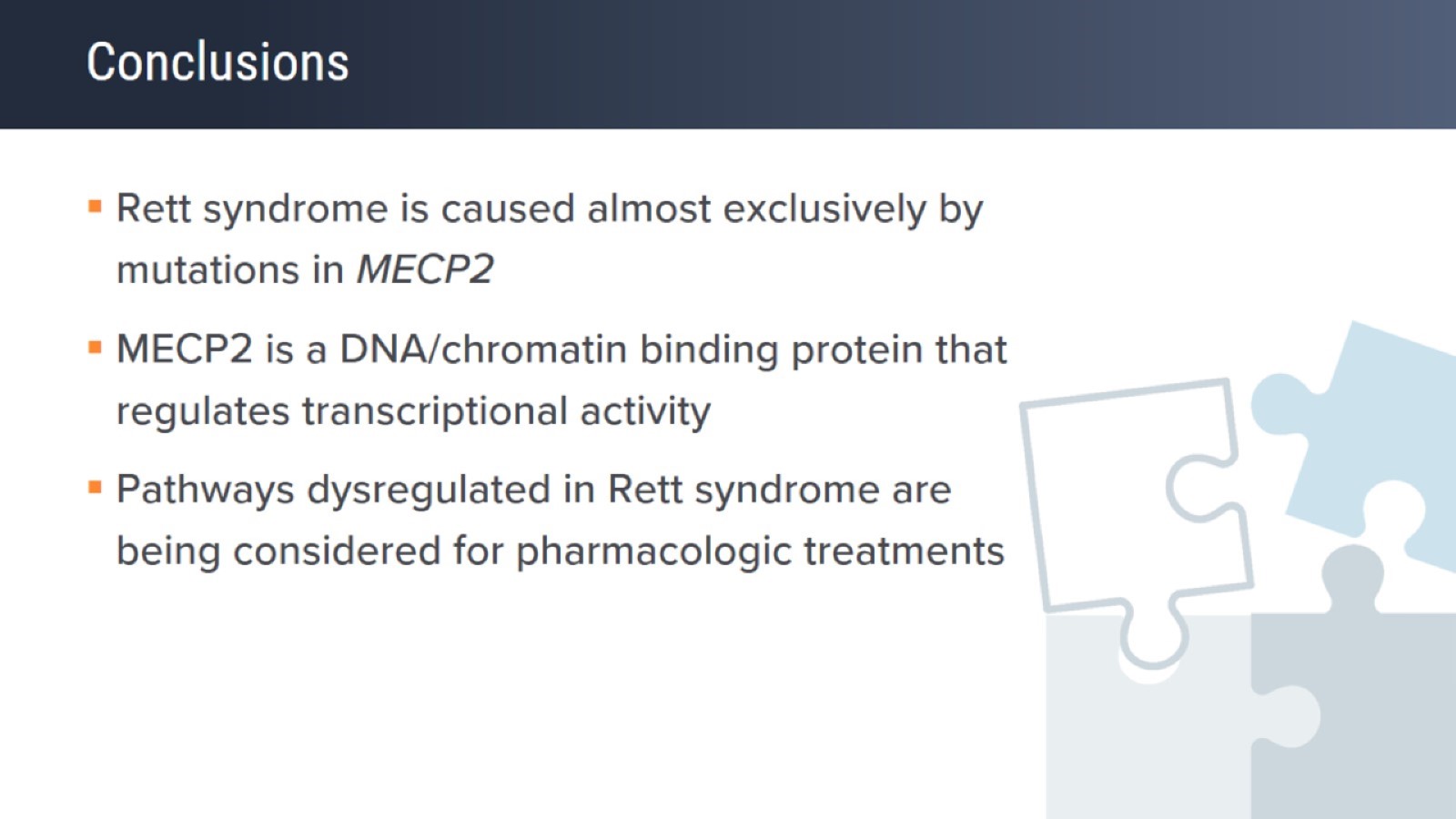 Conclusions
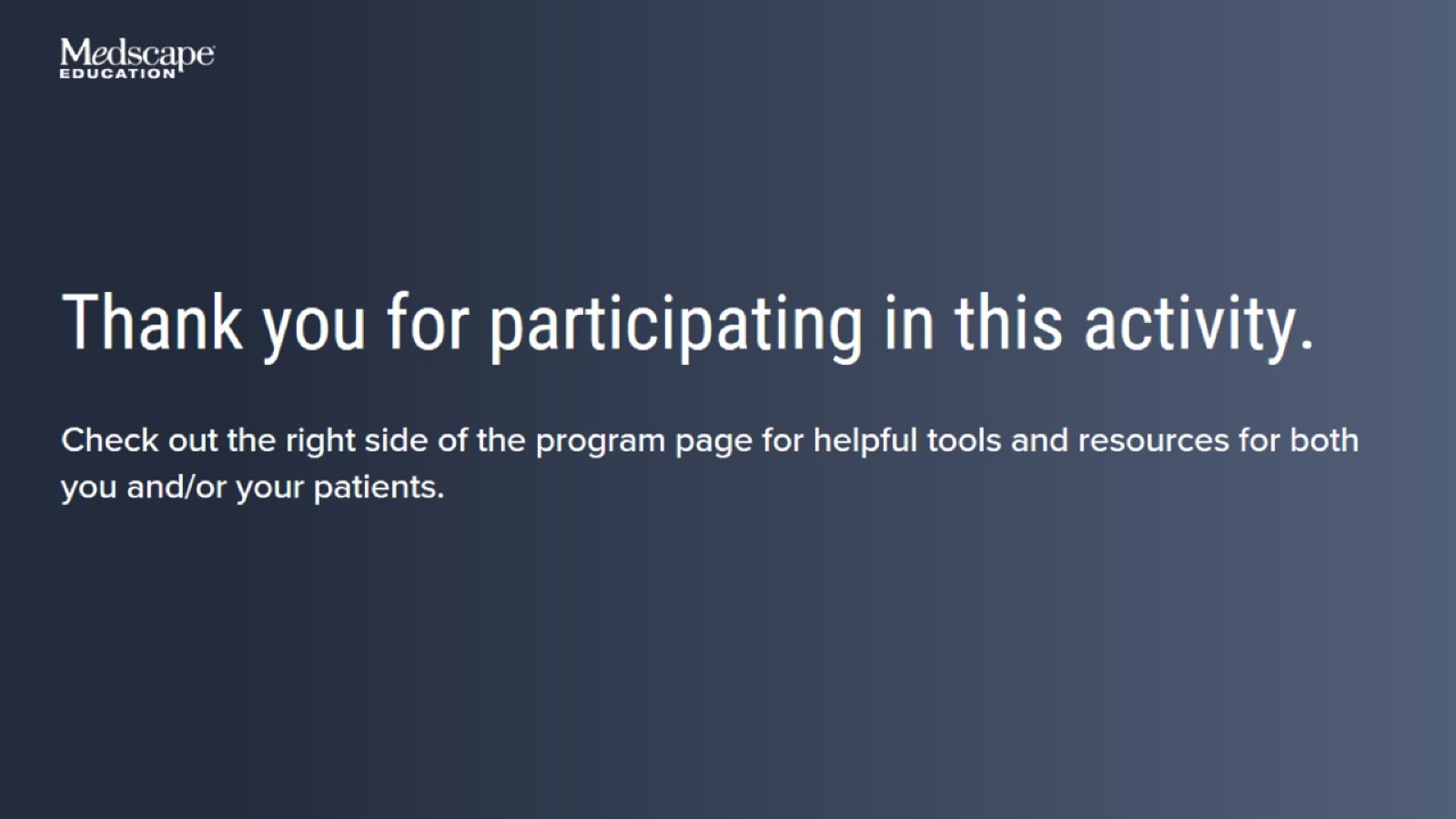